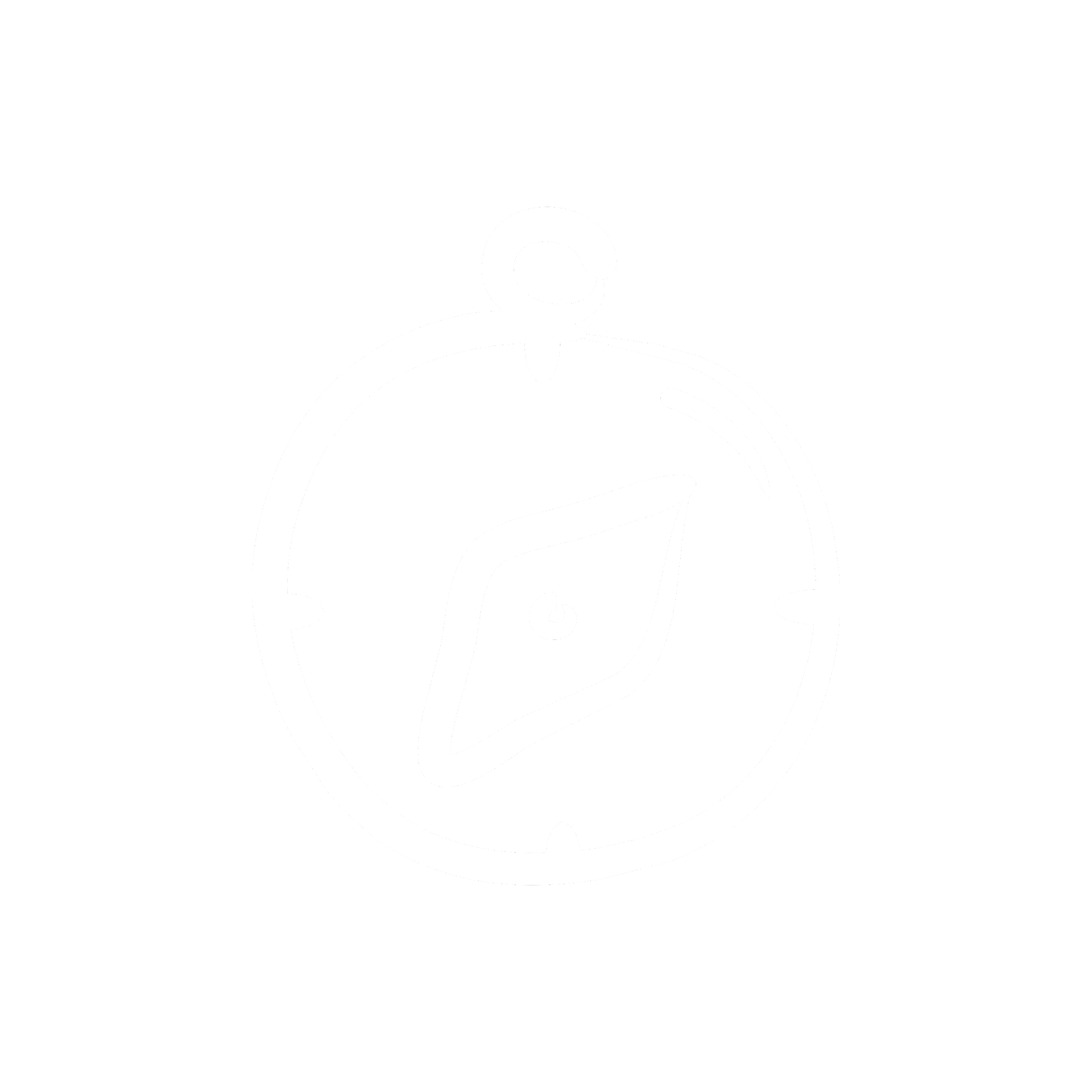 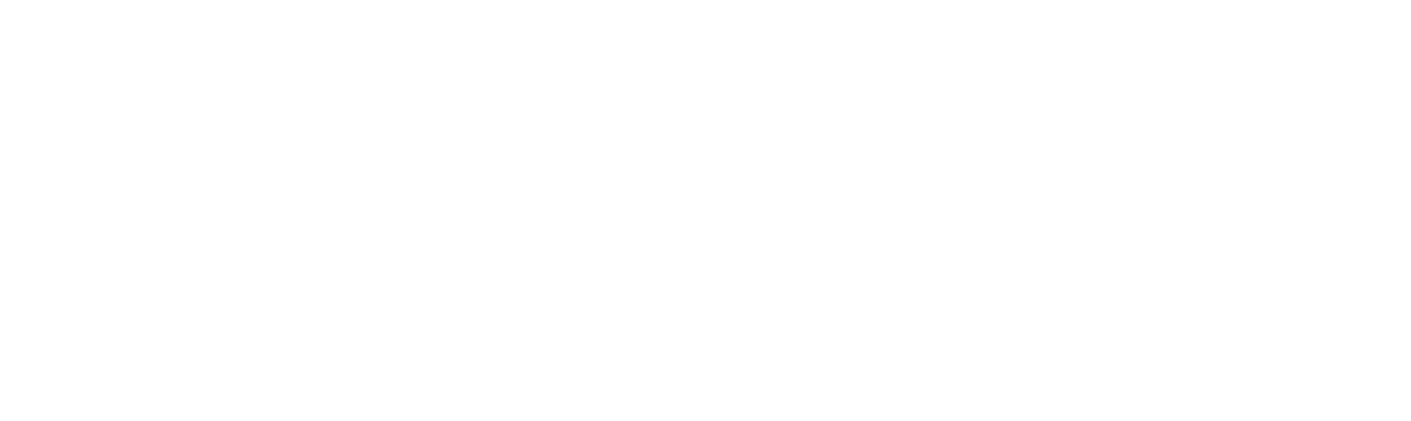 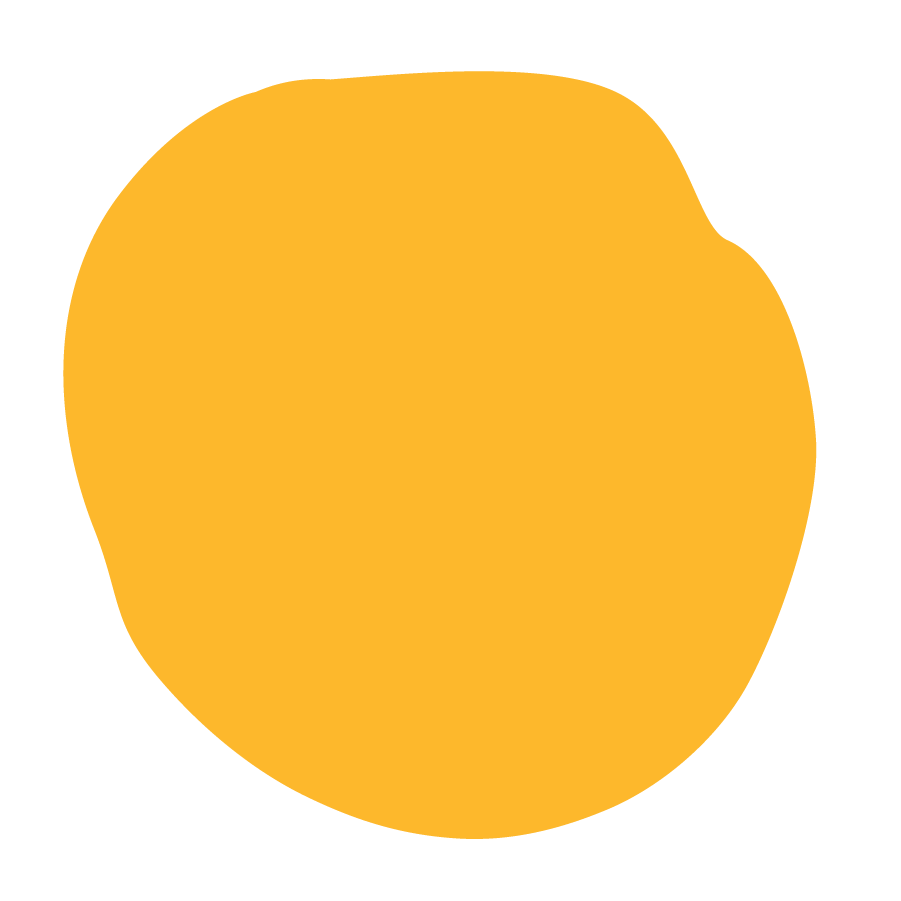 Uncharted
Pythagorean and 
Coordinate Geometry
[Speaker Notes: In this 3-day+ initiative, students will use their knowledge of the pythagorean theorem and the distance formula to chart the path of the superthief Carmen Sandiego and discover her hideout--along the way, they'll learn about the world sites where Carmen has been spotted. Uncharted culminates with students helping others to learn about the mathematic formulas they've mastered by creating their own children’s storybook. The math in this initiative is roughly at the level of Geometry.
Access the Teacher Lesson Plans
Day 1
Day 2
Day 3
Day 4+
Access to printable versions of the student handouts here 
Day 1
Day 2
Where in the World is Carmen Sandiego Game Worksheet
Day 4+]
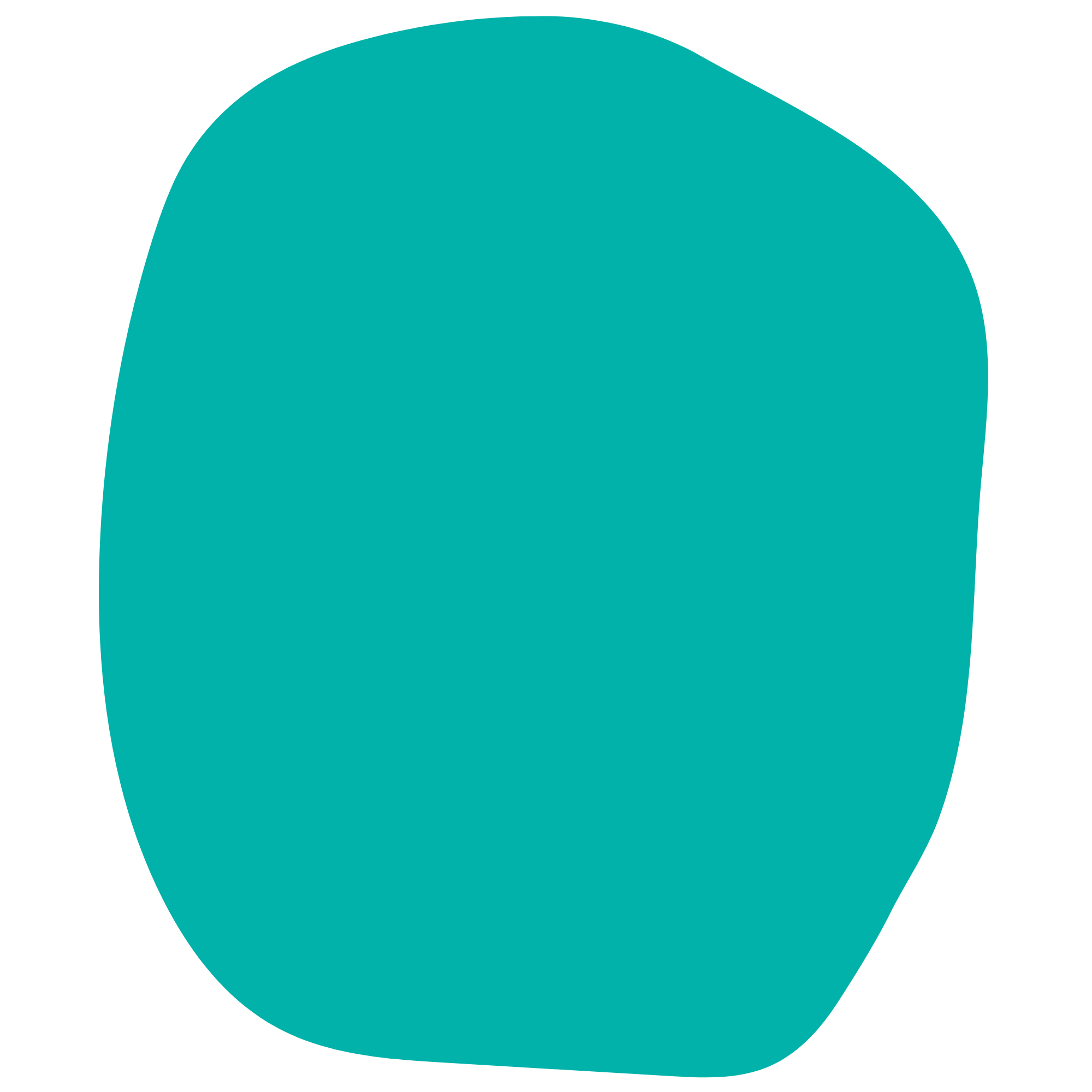 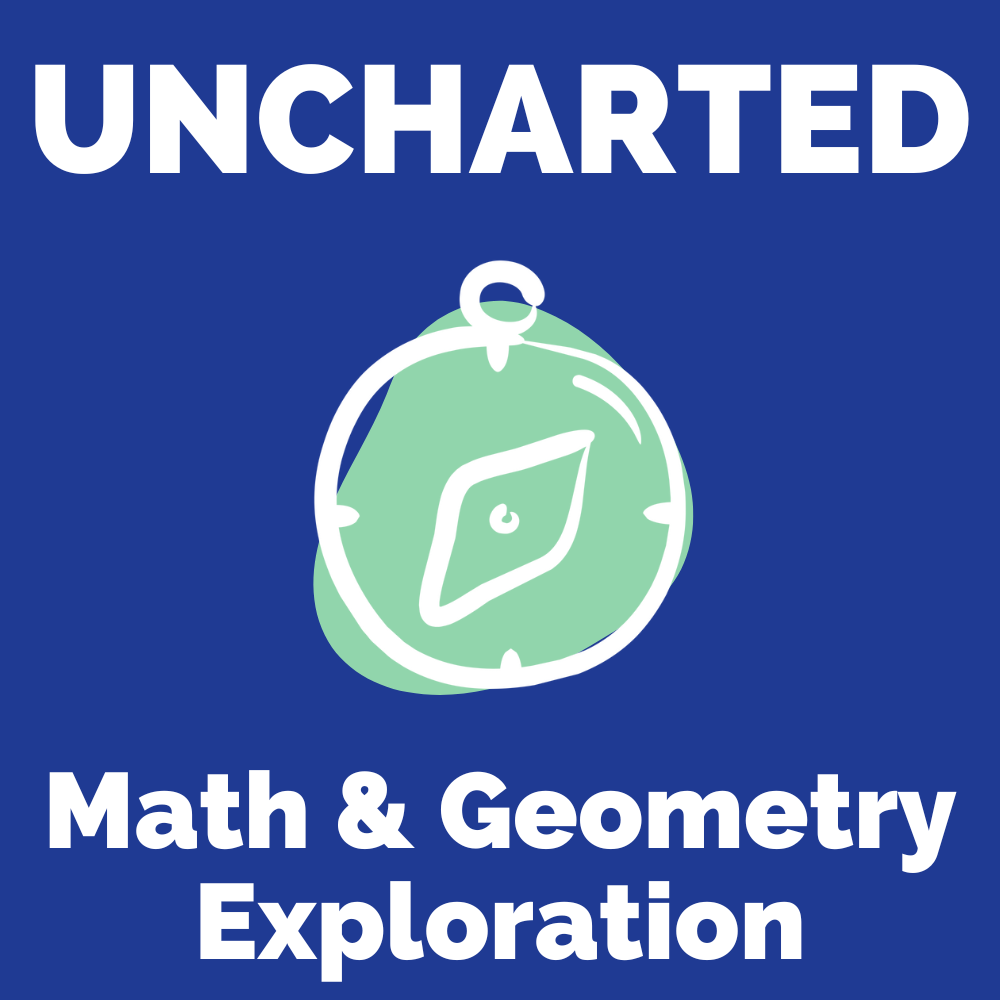 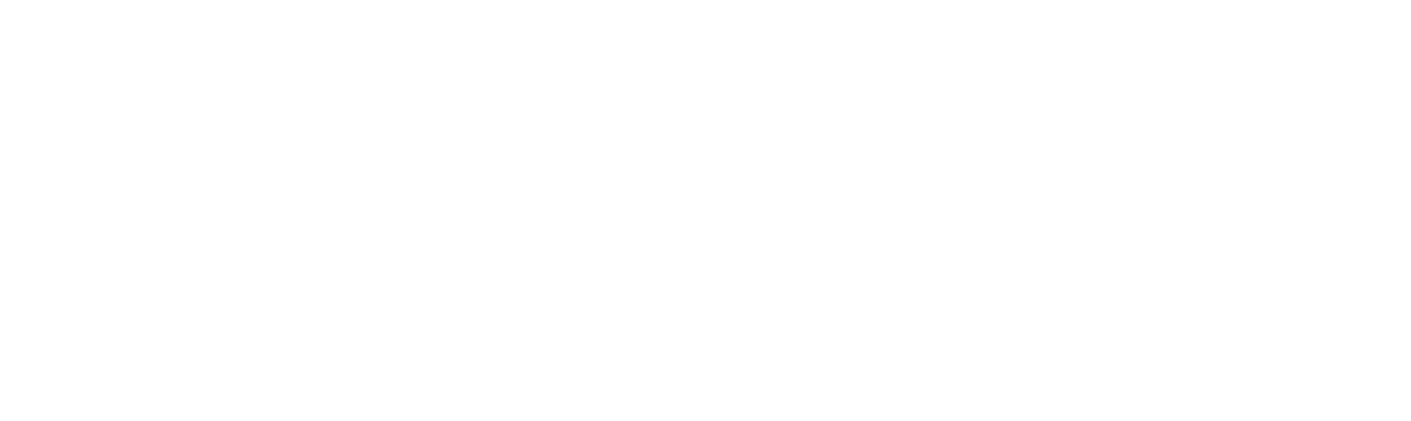 Day 1
Pythagorean Theorem
[Speaker Notes: This lesson introduces students to the fundamental concept of the Pythagorean Theorem.]
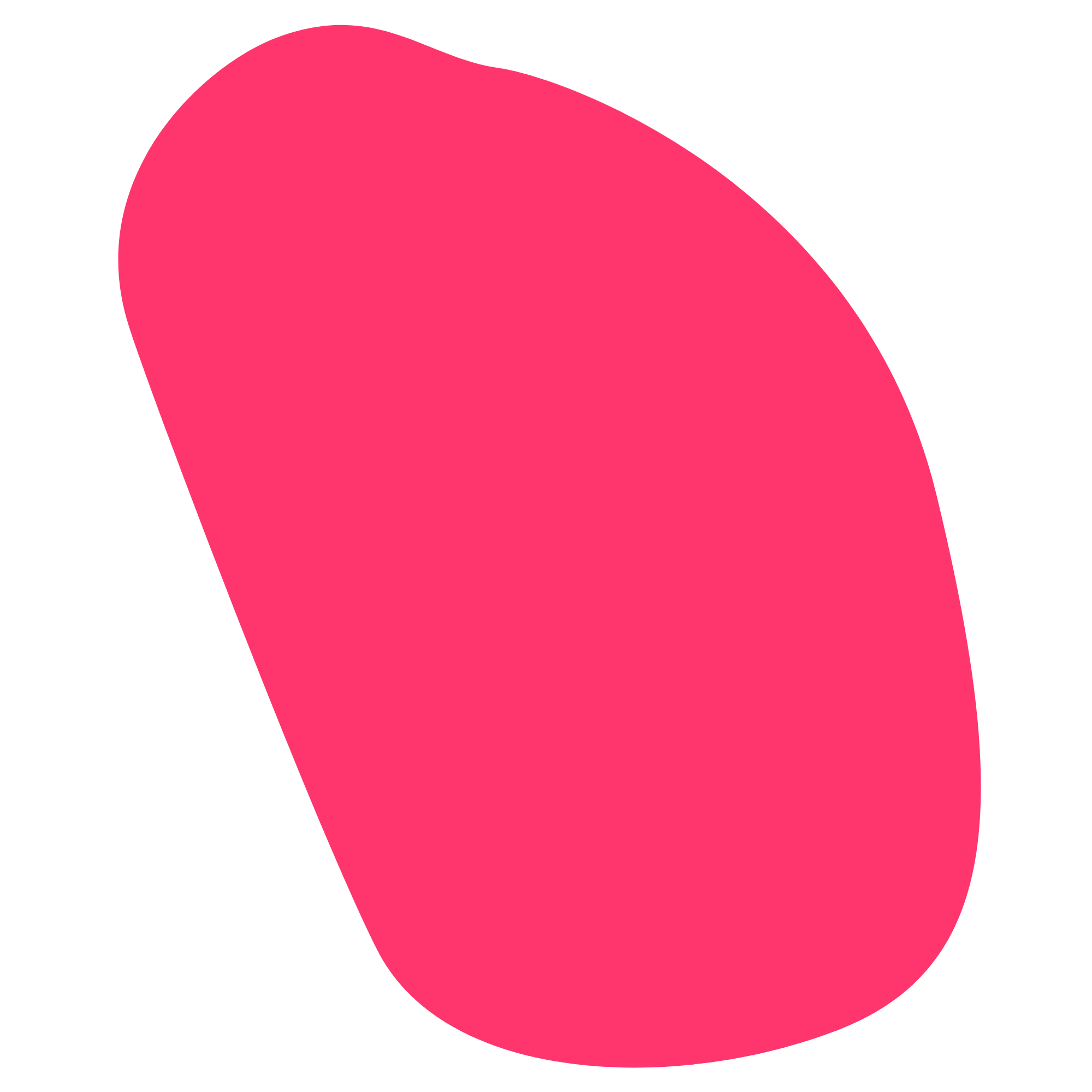 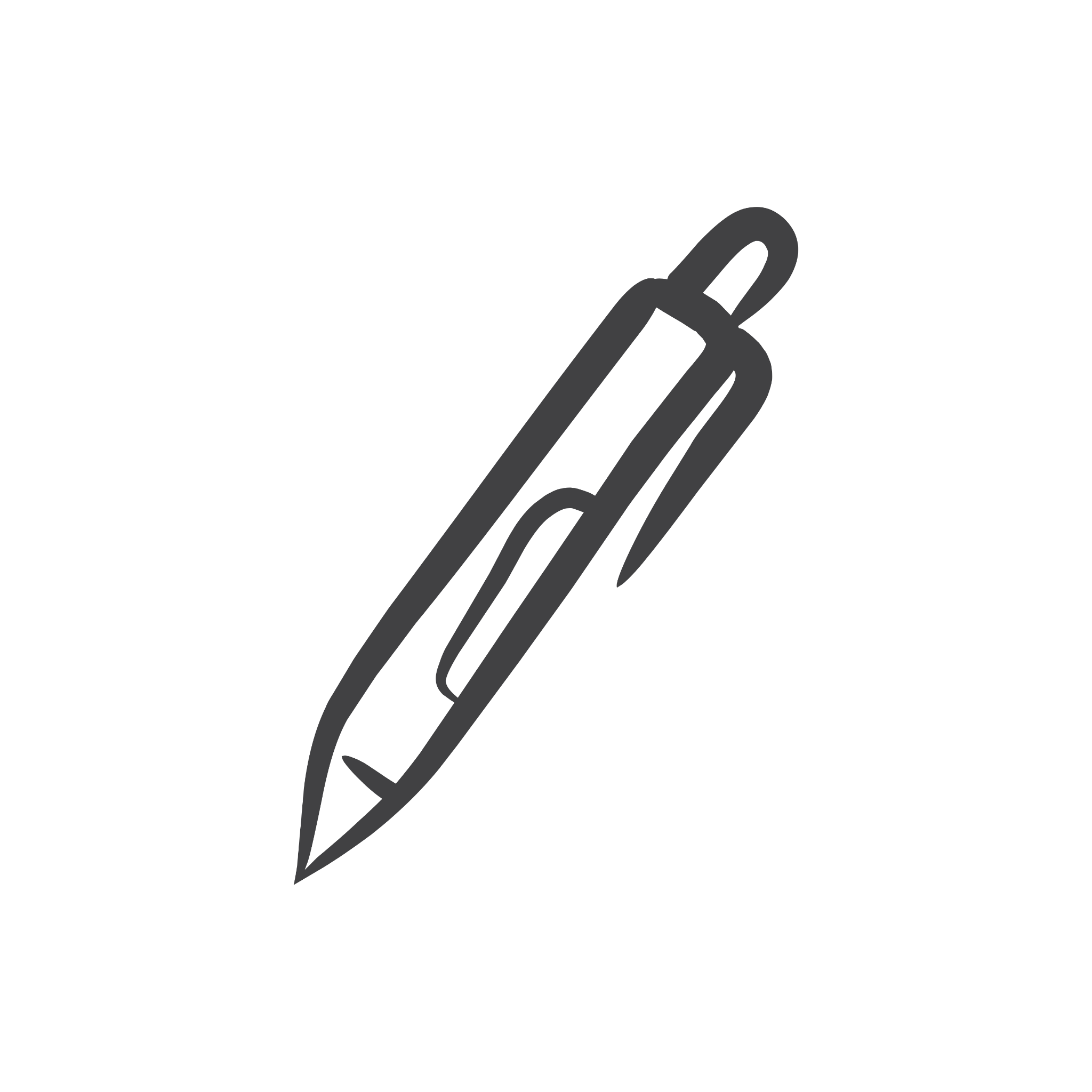 Do Now:
[Speaker Notes: As students enter classroom, have the Do Now prompt on the screen for them to respond to in their journals, handout, or piece of paper.]
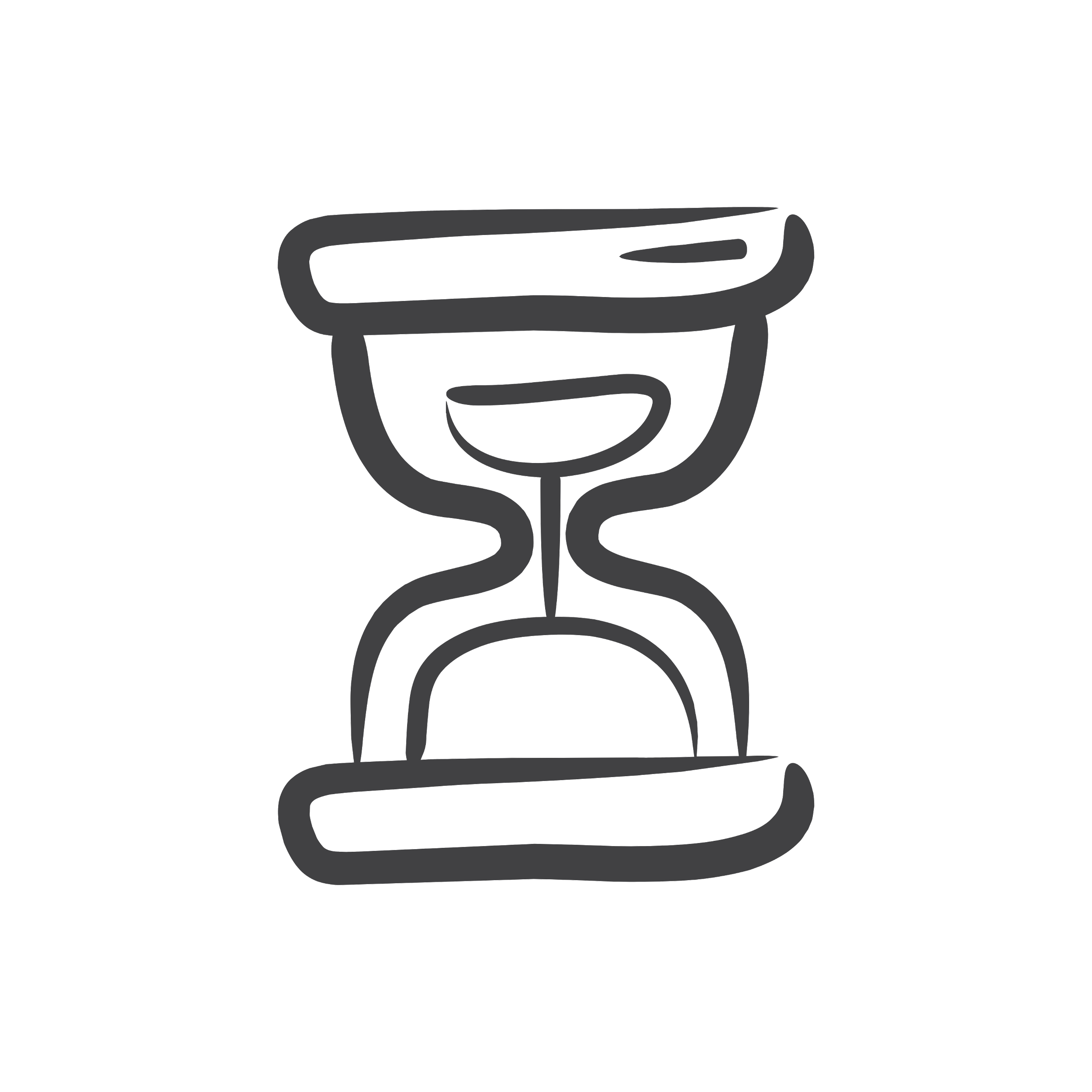 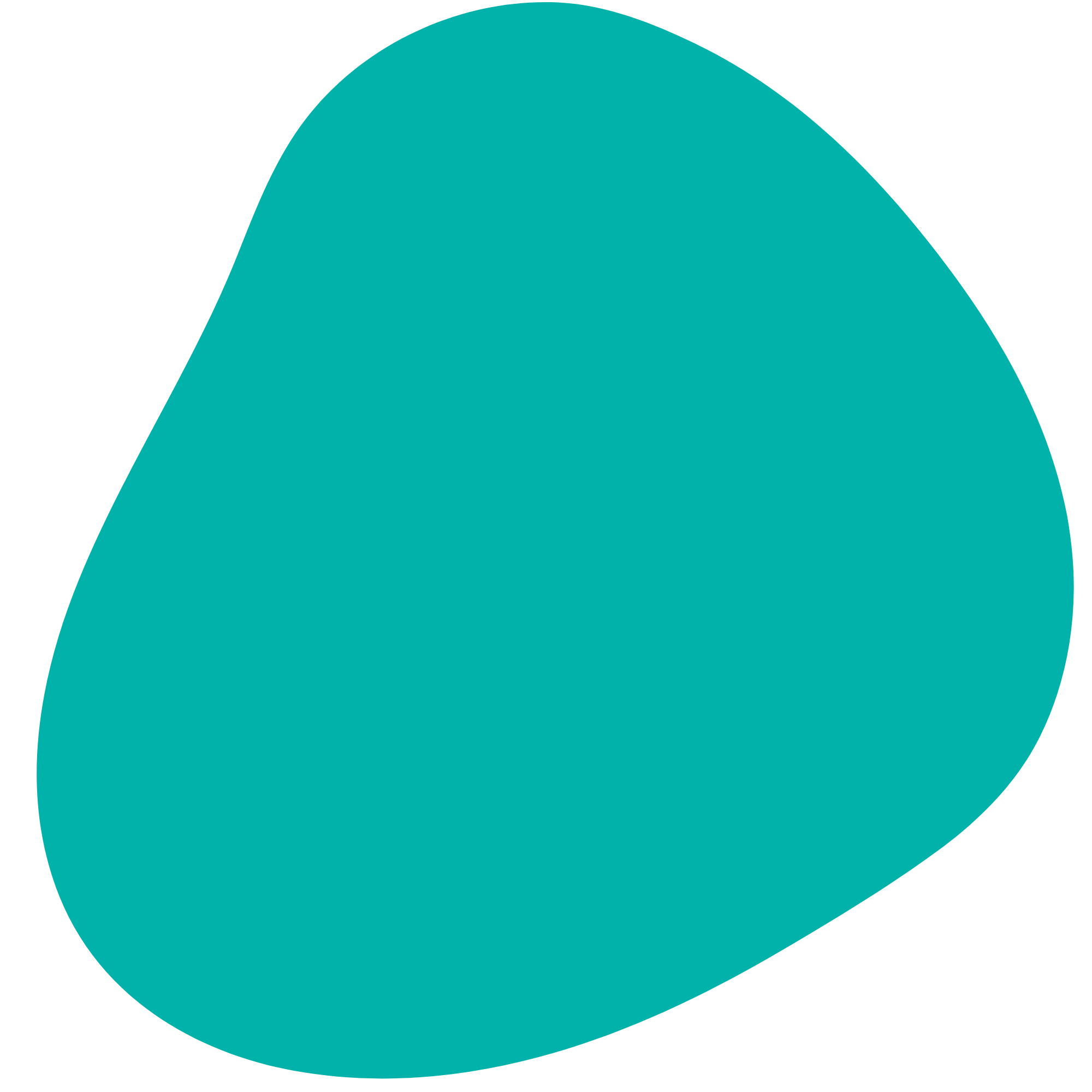 Agenda
Do Now: Right Triangles
Introduction to Uncharted
Lesson: Pythagorean Theorem
Activity: Practice Worksheet
Lesson: Practical Applications
Exit Ticket
[Speaker Notes: Review the agenda for the day]
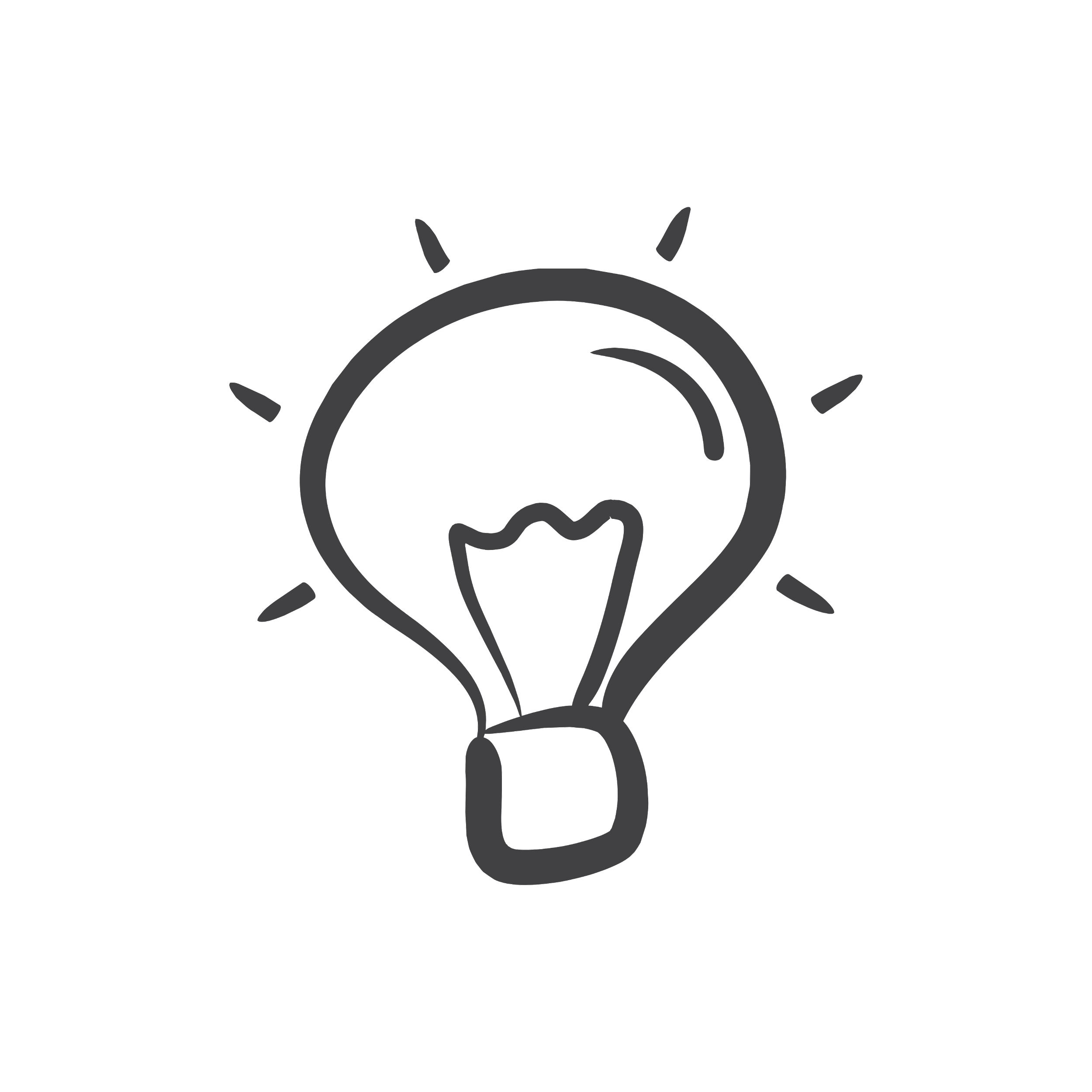 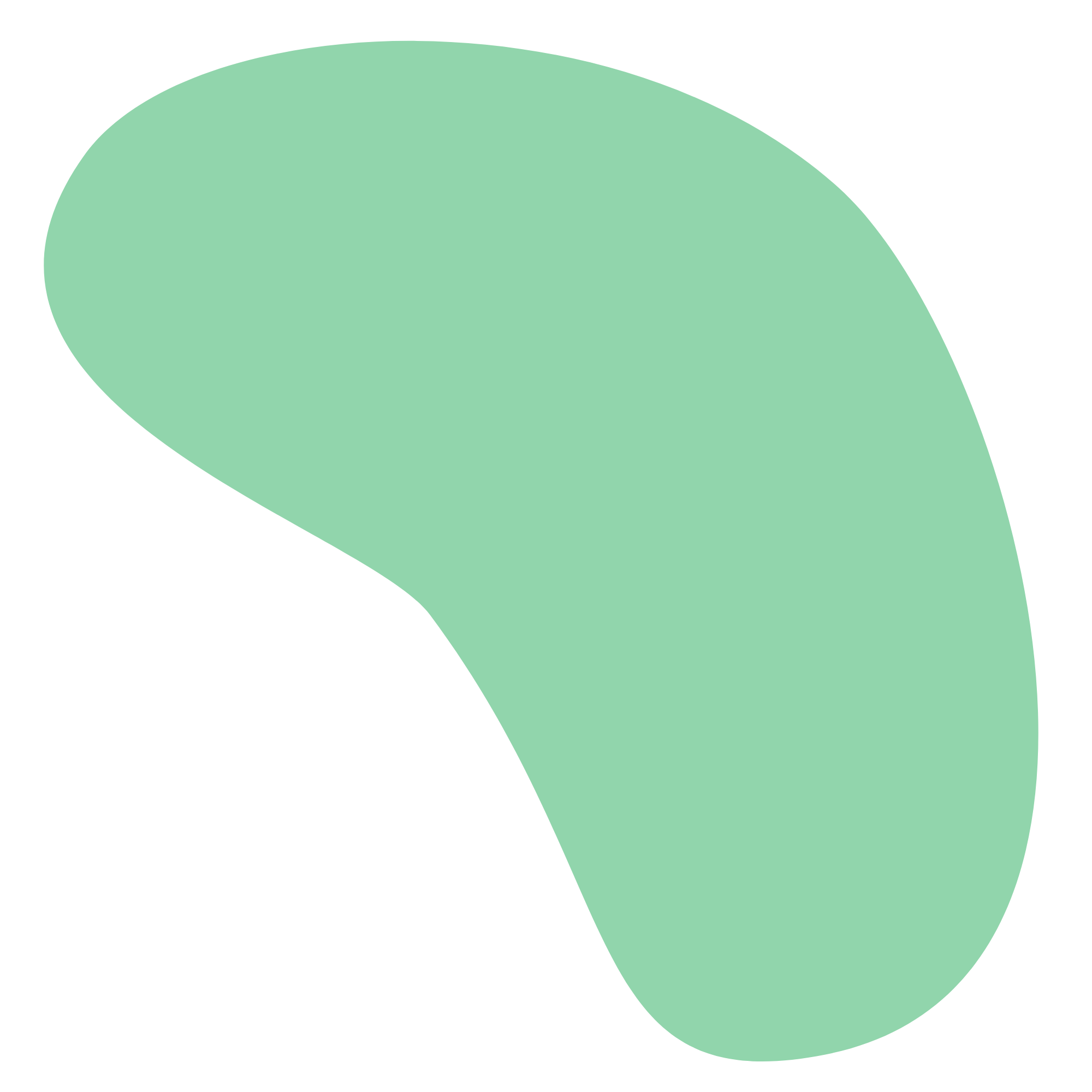 Objectives
Students will be able to:
Define a right triangle and its parts 
Understand the Pythagorean Theorem and apply it 
See how the Pythagorean Theorem can be used practically in everyday life
[Speaker Notes: Review  the objectives for the day, so students know what is expected of their learning]
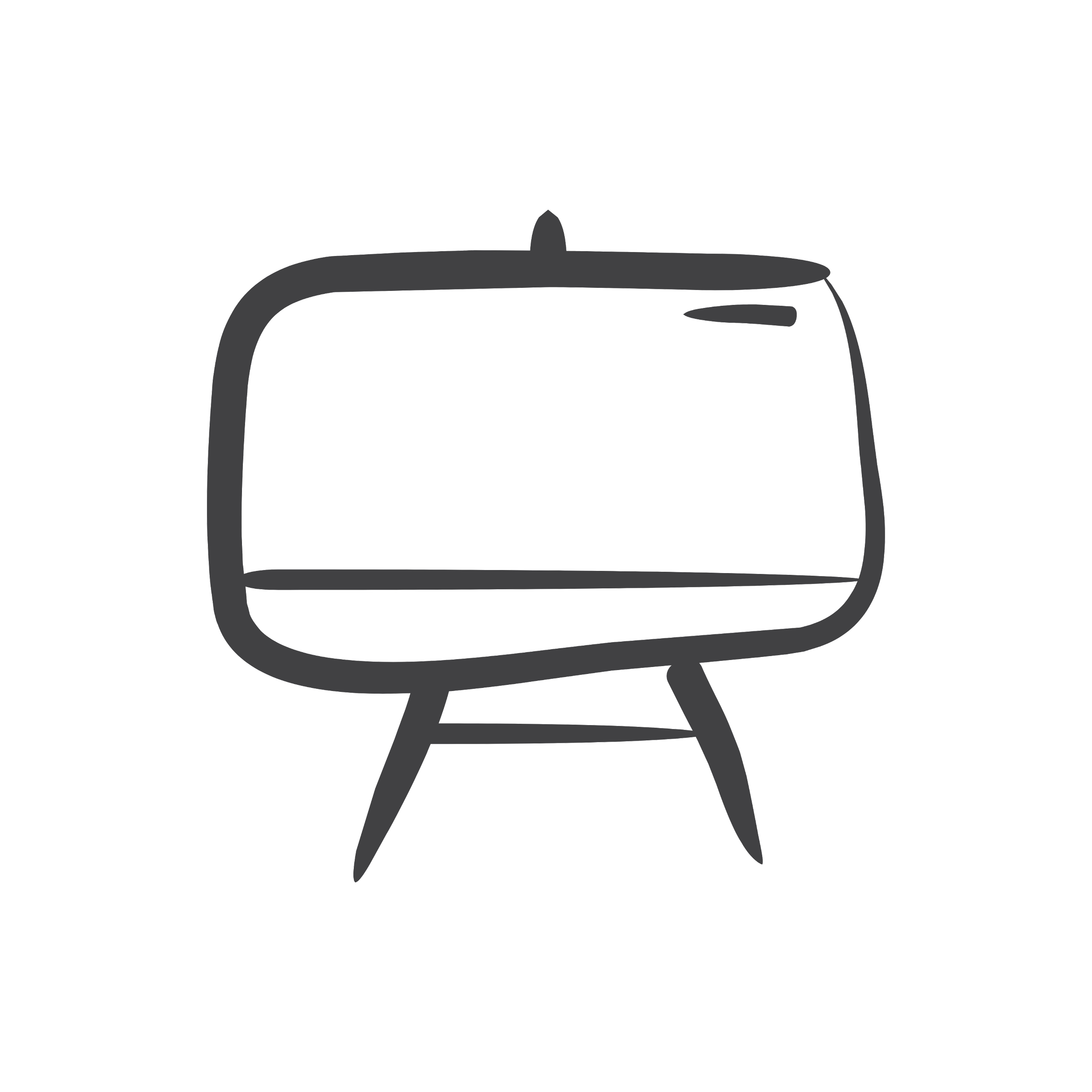 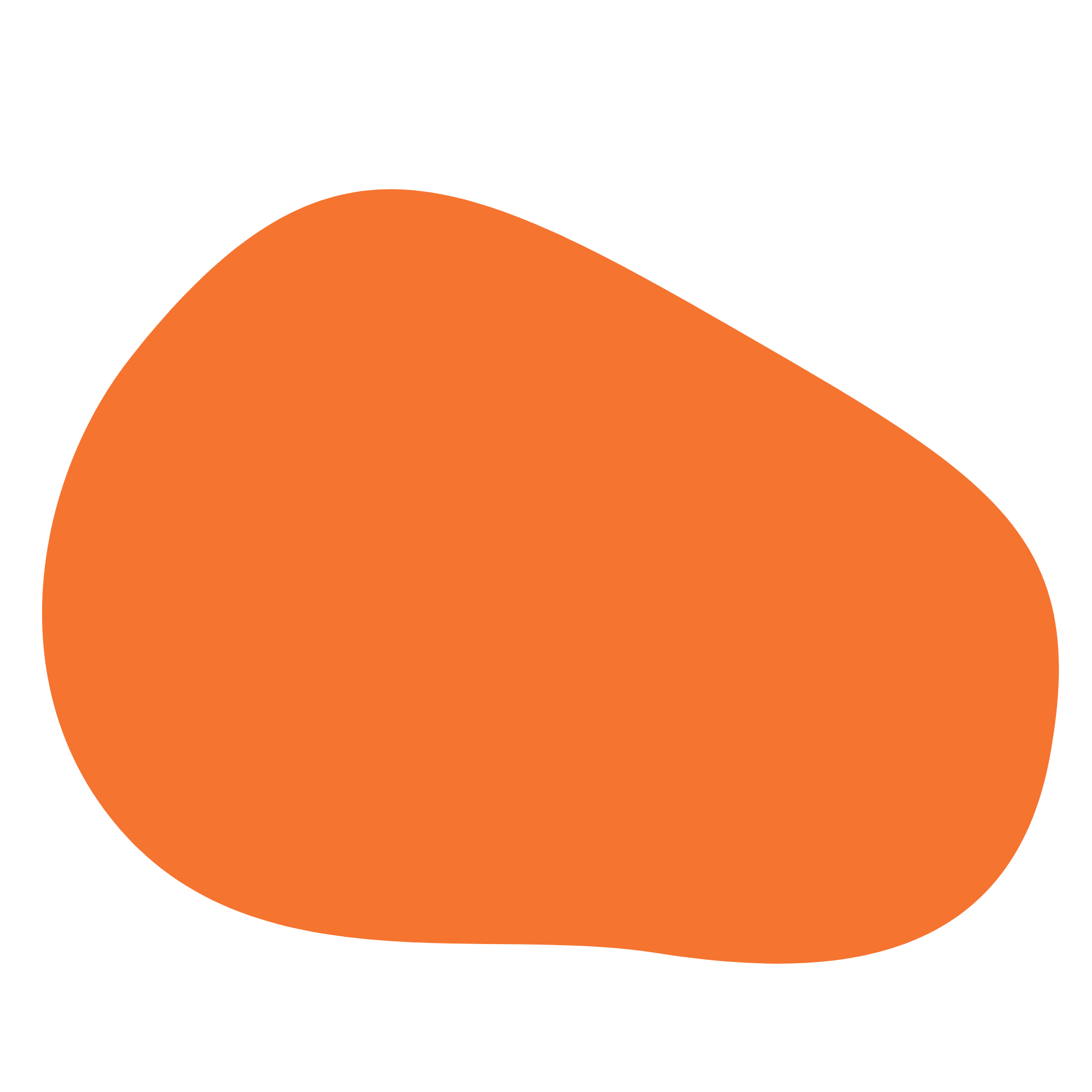 Introduction: What is Uncharted?
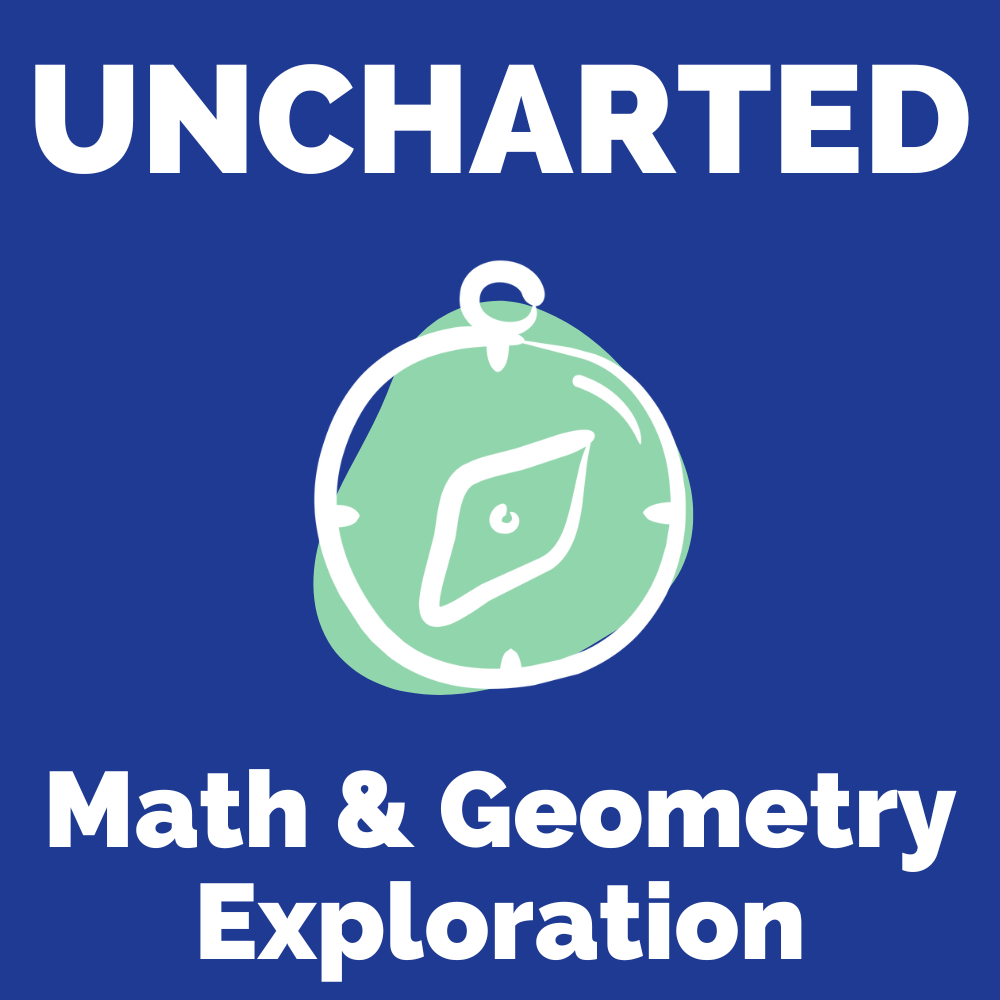 Over the next few days, we will explore the mathematical concepts of the Pythagorean Theorem and Distance Formula. We will practice to gain mastery, and in the process play a game and learn about countries around the world.
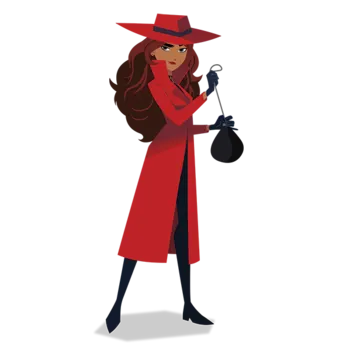 Don’t forget, there’s a competition too!
[Speaker Notes: Explain to the students that by the end of this unit, they will be asked to create an original children’s book to help explain a mathematical concept of their choosing. As we go through our mini-unit, they should keep that in mind as they learn about the different mathematical concept, and how they learn the concepts best. Anytime something sparks their imagination, they should make a note of it (perhaps in their writer’s notebook). Explain BreakFree’s contest to them and pass out the Student Note. 

The BreakFree Contest is their chance to be an author!]
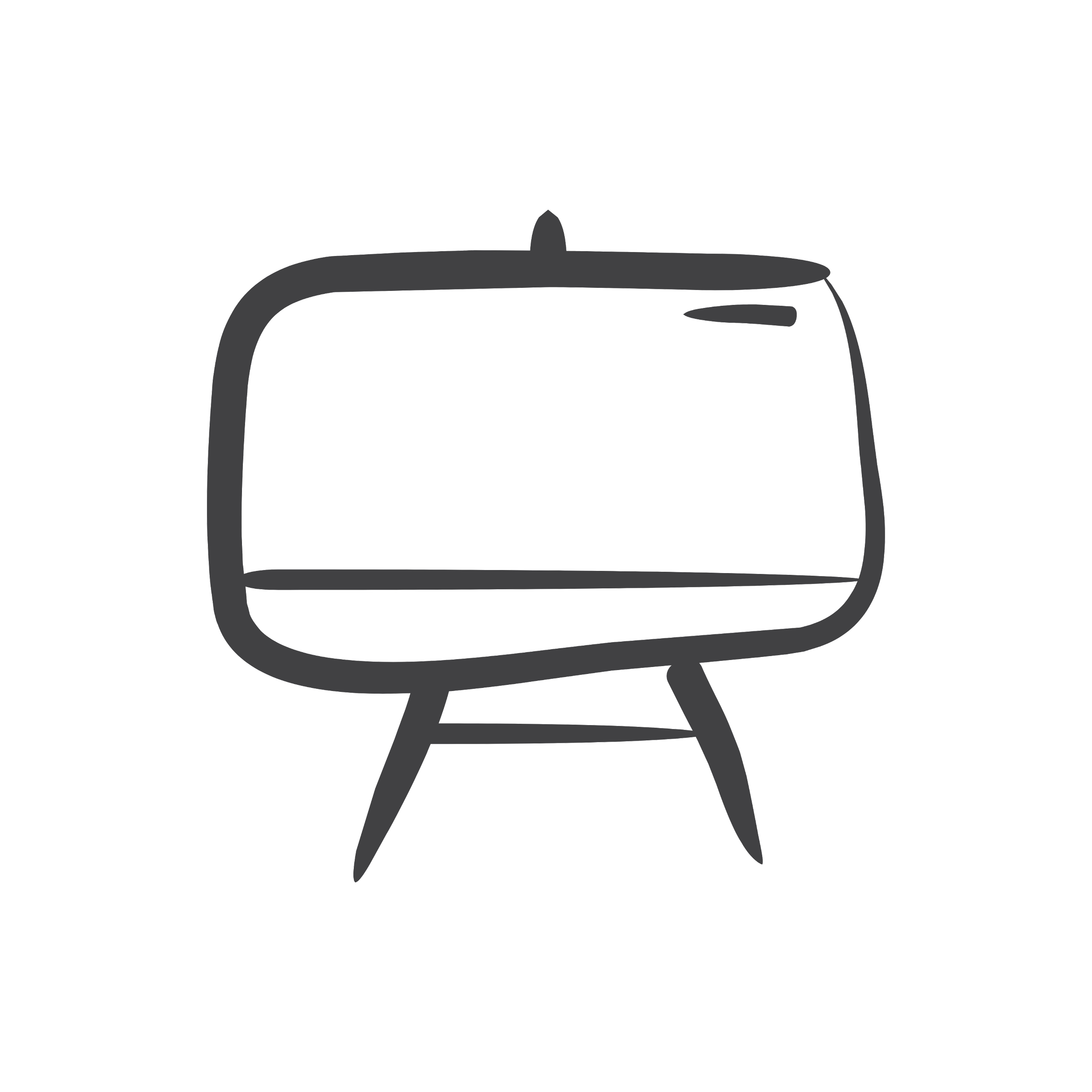 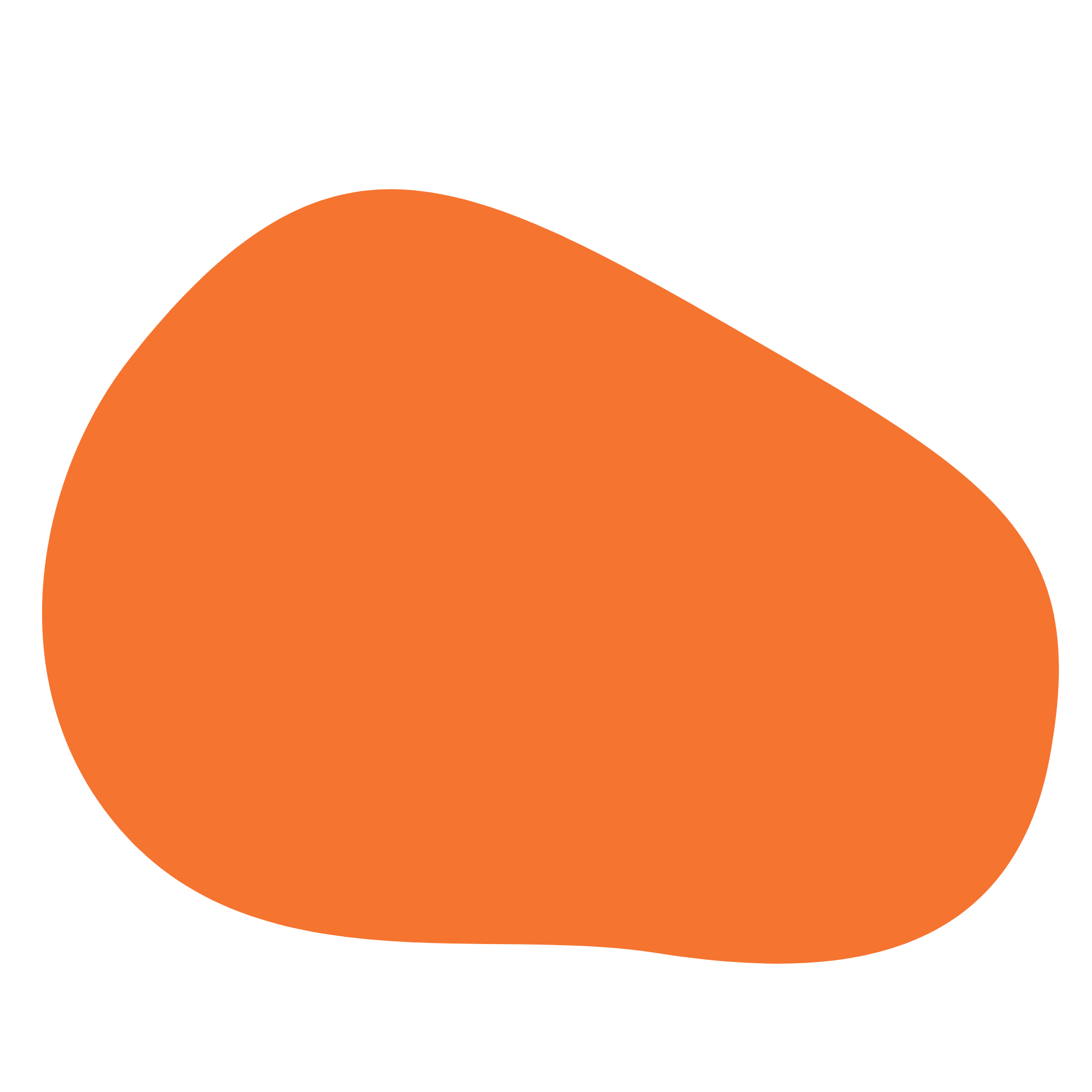 Discussion
What do you know about right triangles?
What makes it a right triangle?
How many degrees is a right-angle?
What is the hypotenuse?
c
Hypotenuse
Opposite the right angle
Longest of the 3 sides
a
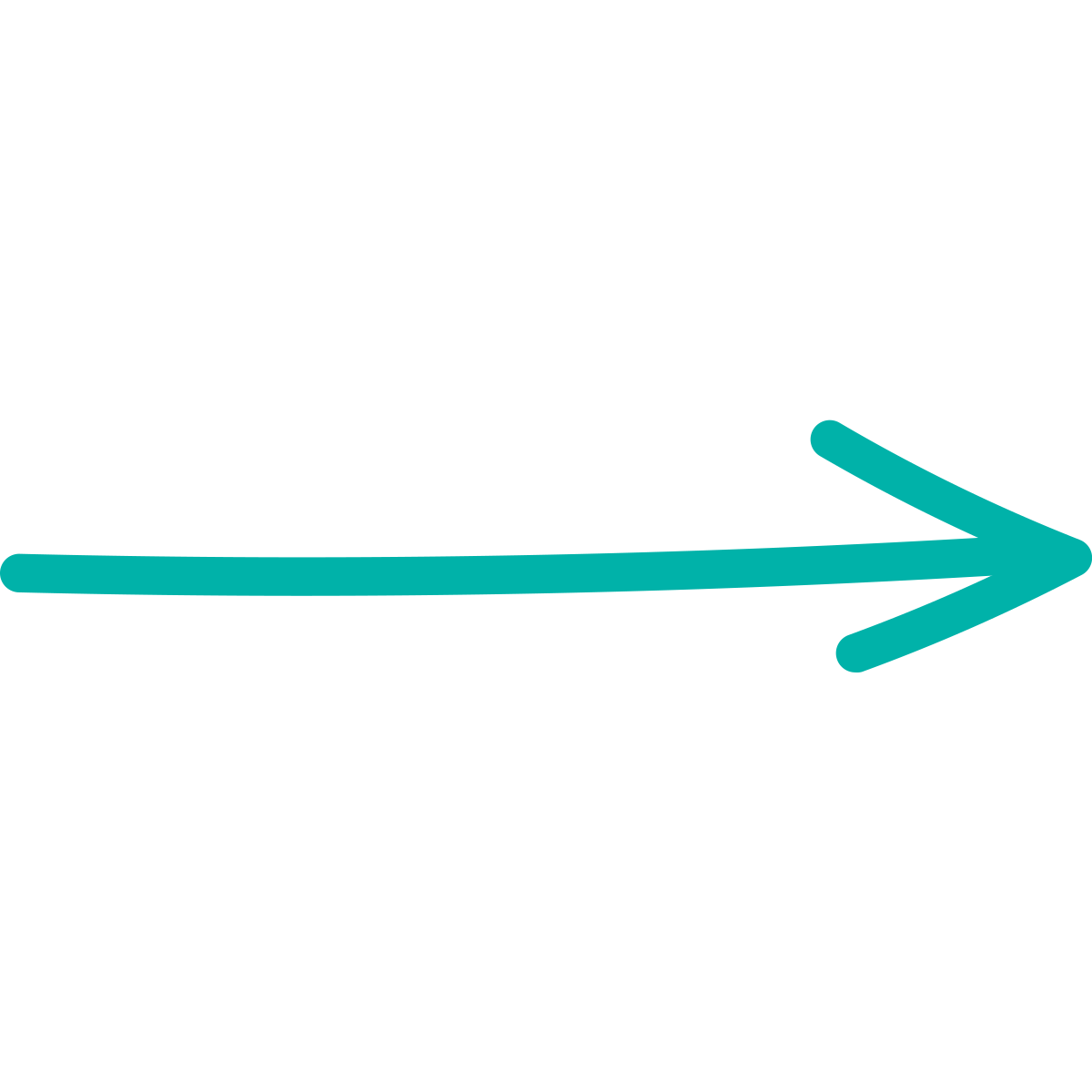 b
90o
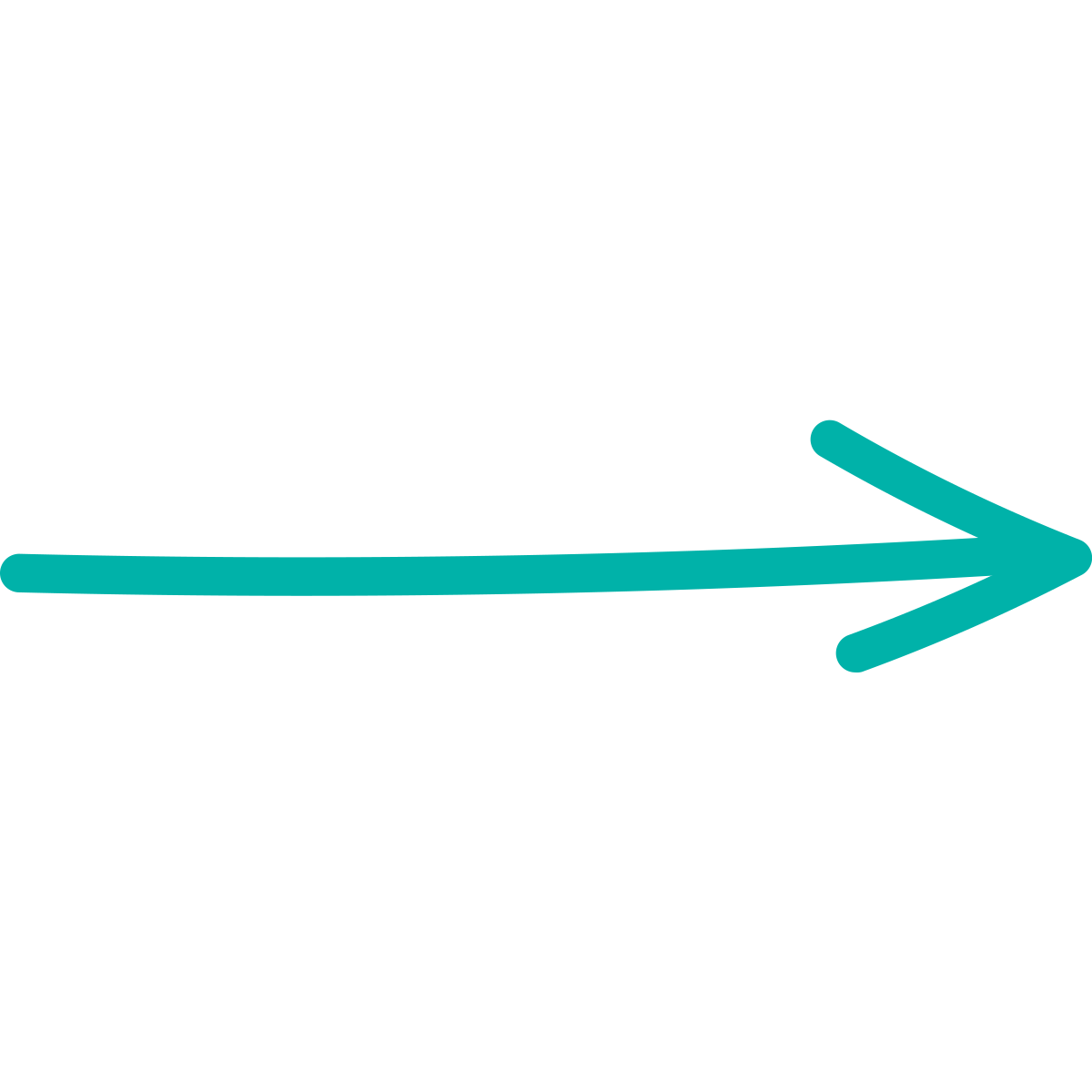 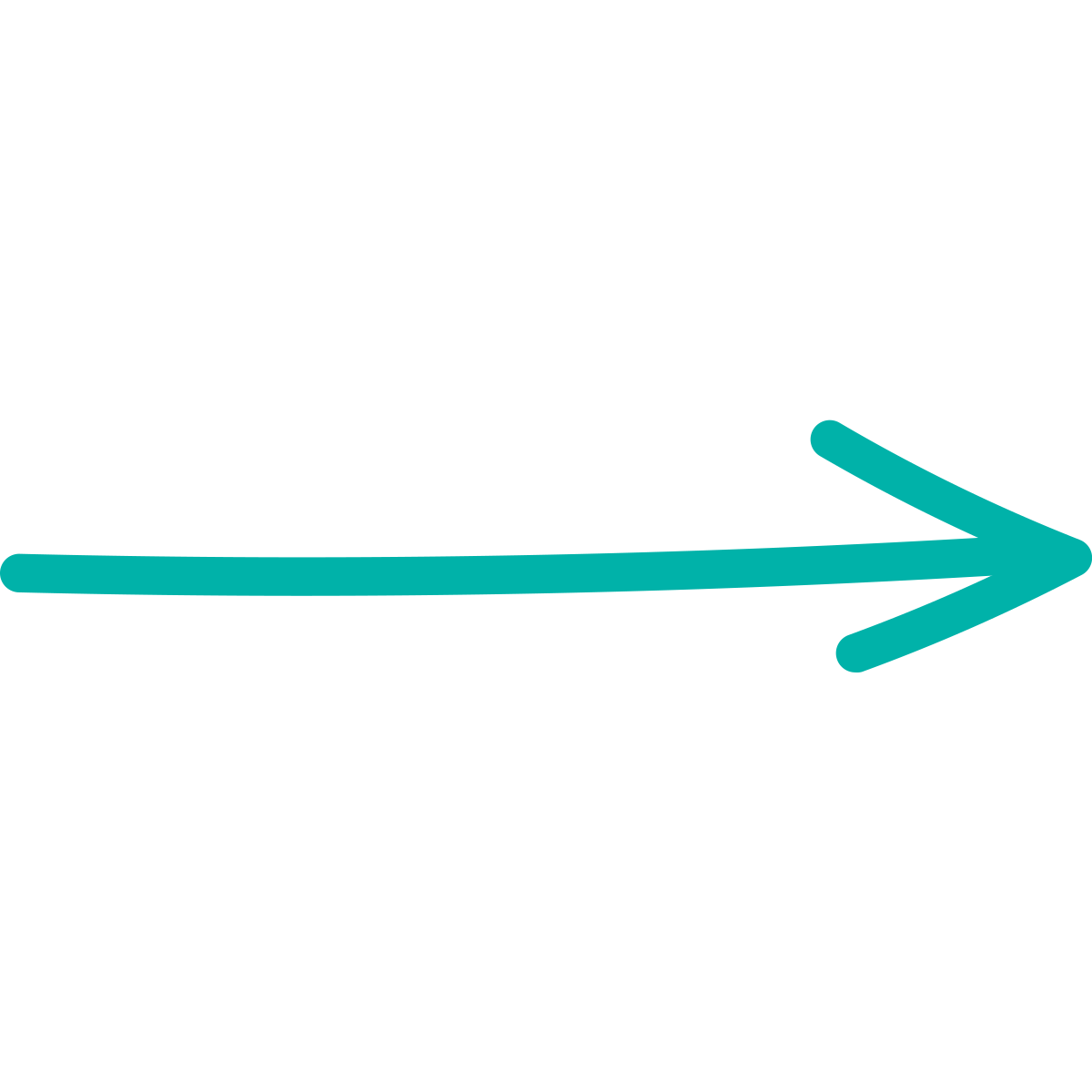 Legs
[Speaker Notes: Pose the question at the top to students and ask a few students to share their answers from the Do Now activity
If the Theorem comes up, use it to introduce the next subtask. If it does not come up, introduce the Pythagorean Theorem
(a2+ b2= c2) and that we will be exploring the theorem]
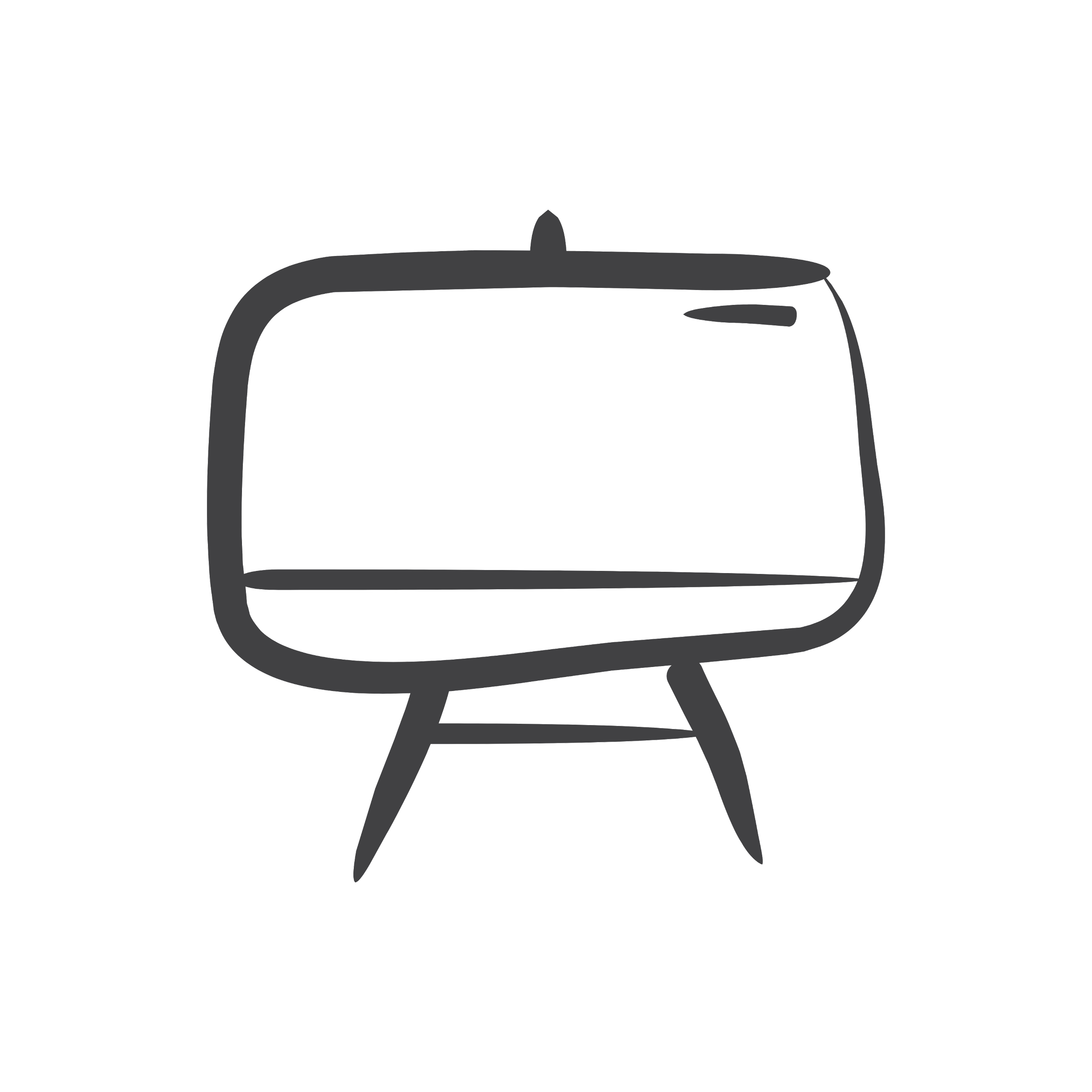 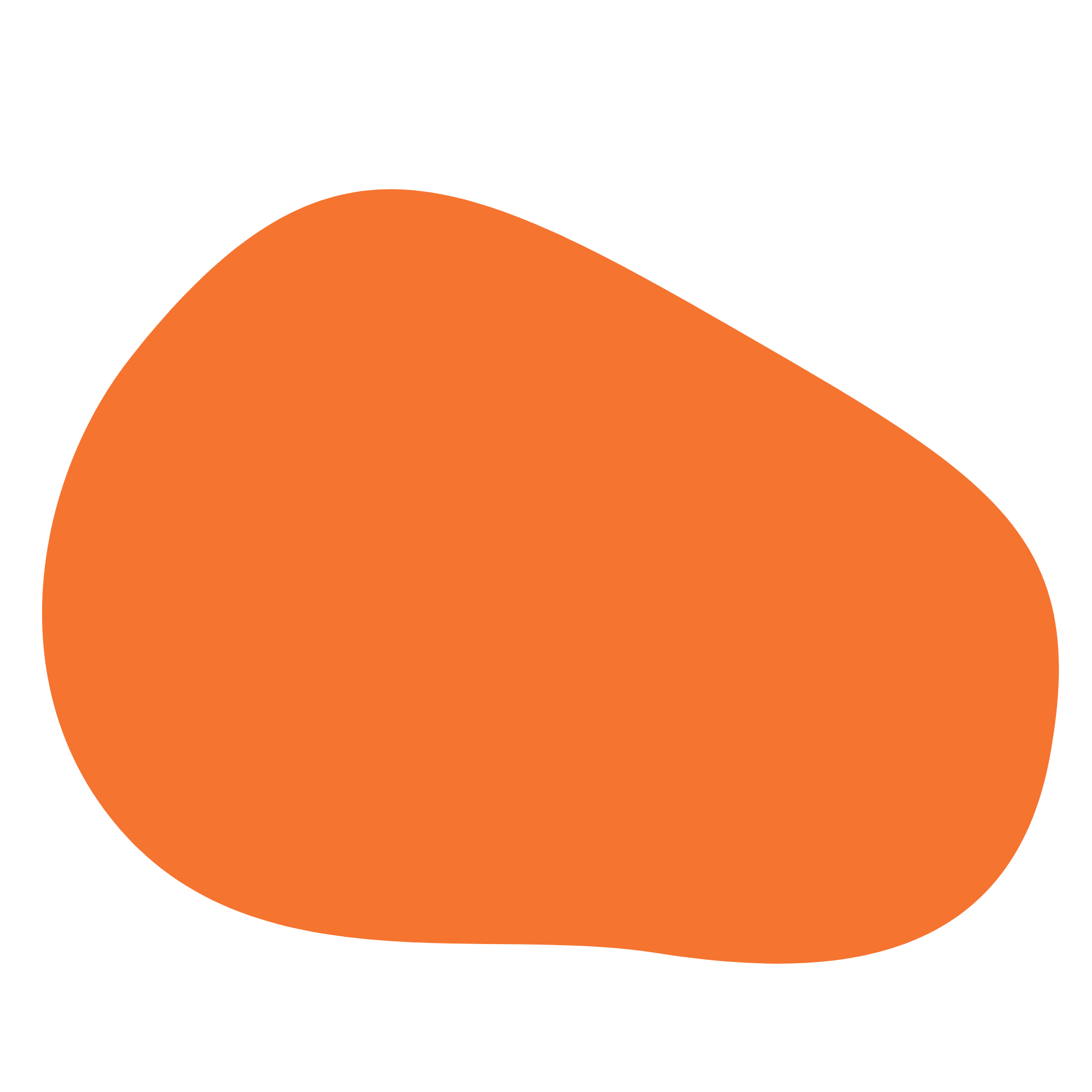 Pythagorean Theorem
Pythagorean Theorem is used for right triangles and allows us to find the length of one side of the triangle, when the other two side lengths are known.

a2 + b2 = c2
c
a
DID YOU KNOW: Pythagoras lived during the 6th century B.C. on the island of Samos in the Aegean Sea. He also lived in Egypt, Babylon, and southern Italy. He was a philosopher and a teacher.
b
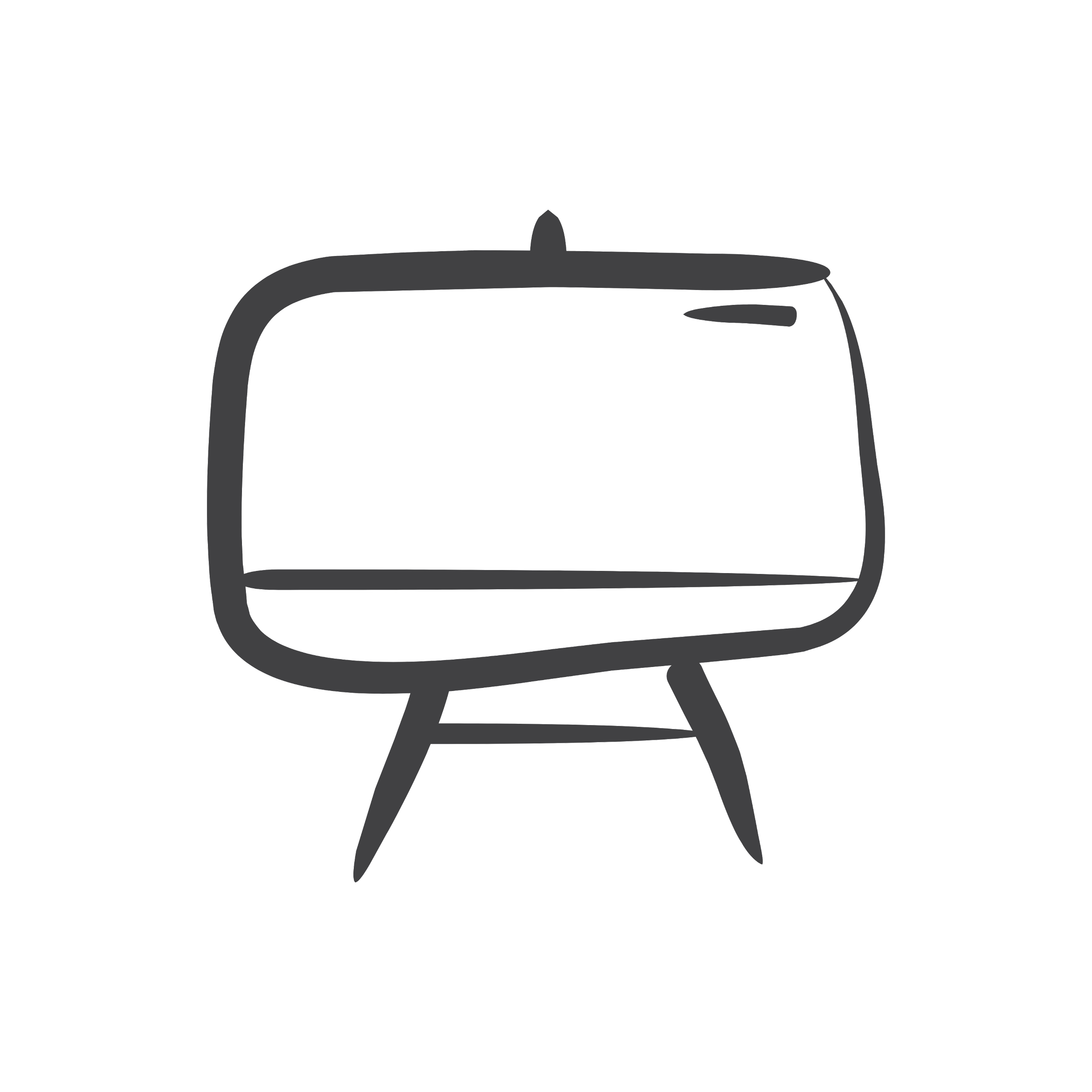 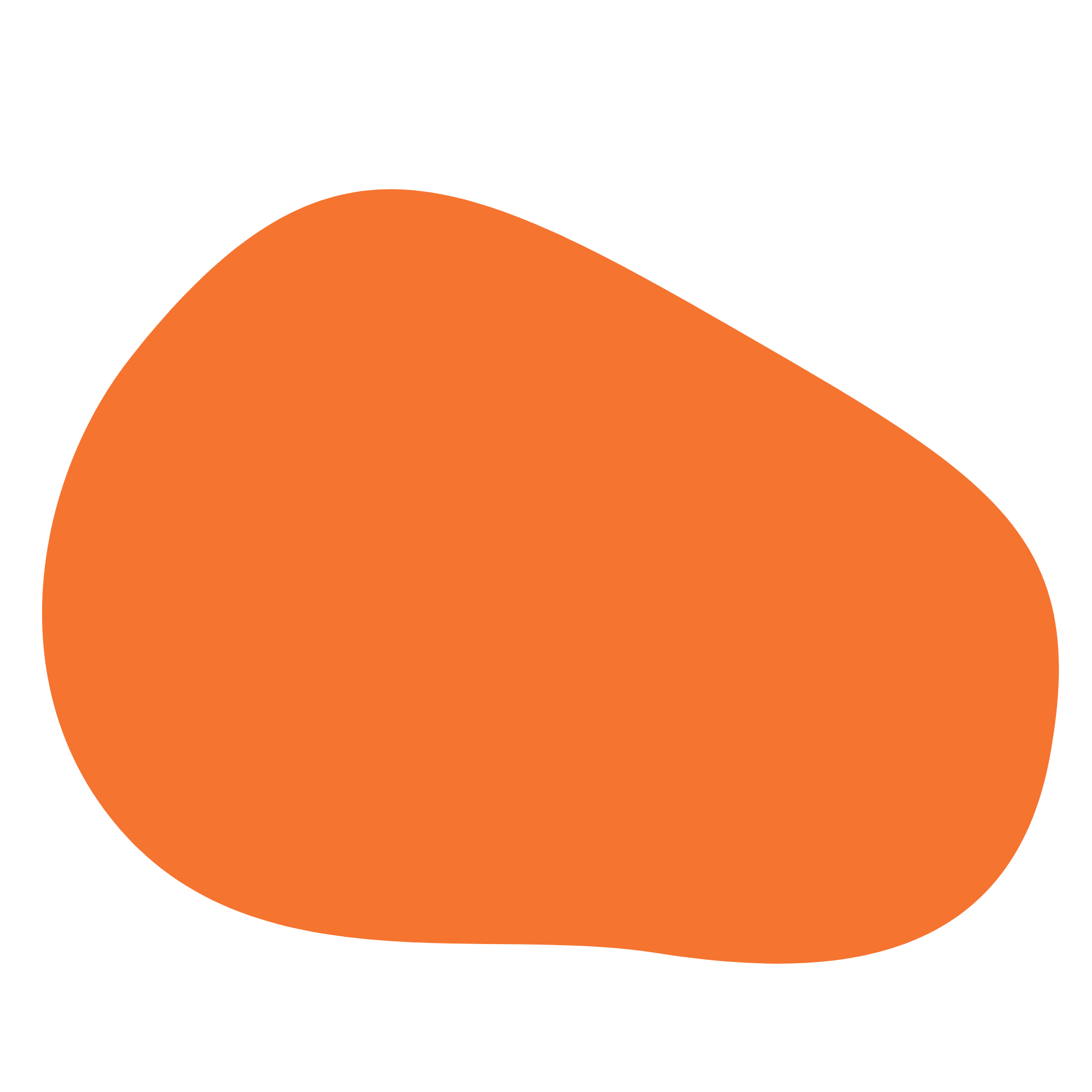 Pythagorean Theorem - Let’s Practice!
Finding a leg
Steps
15
Write equation
Substitute numbers
Square numbers
Subtract
Find the square root
Label answer
a2 + b2 = c2 
52 + b2 = 152
25 + b2 = 225
-25           -25
b2 = 200
b = 14.14
5
b
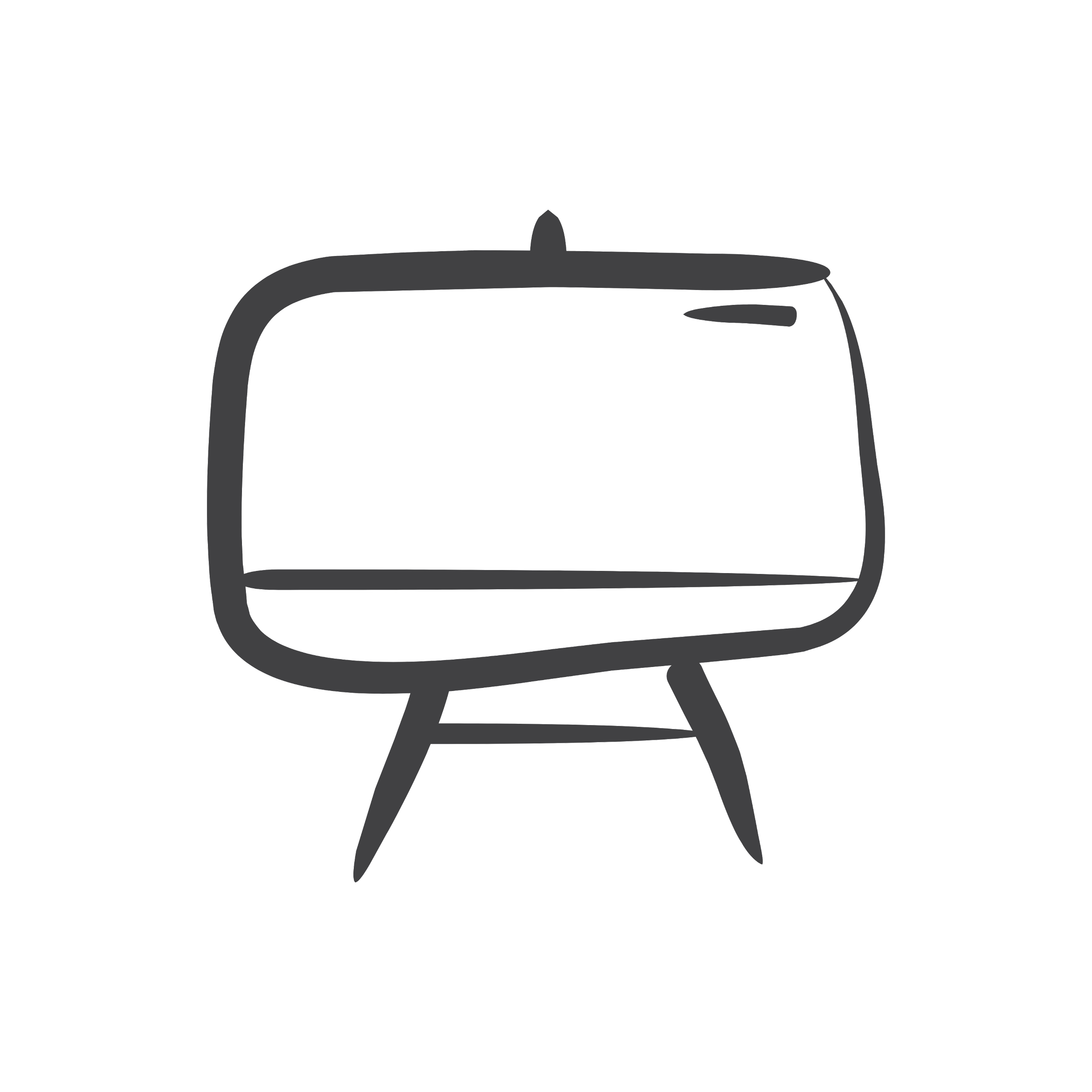 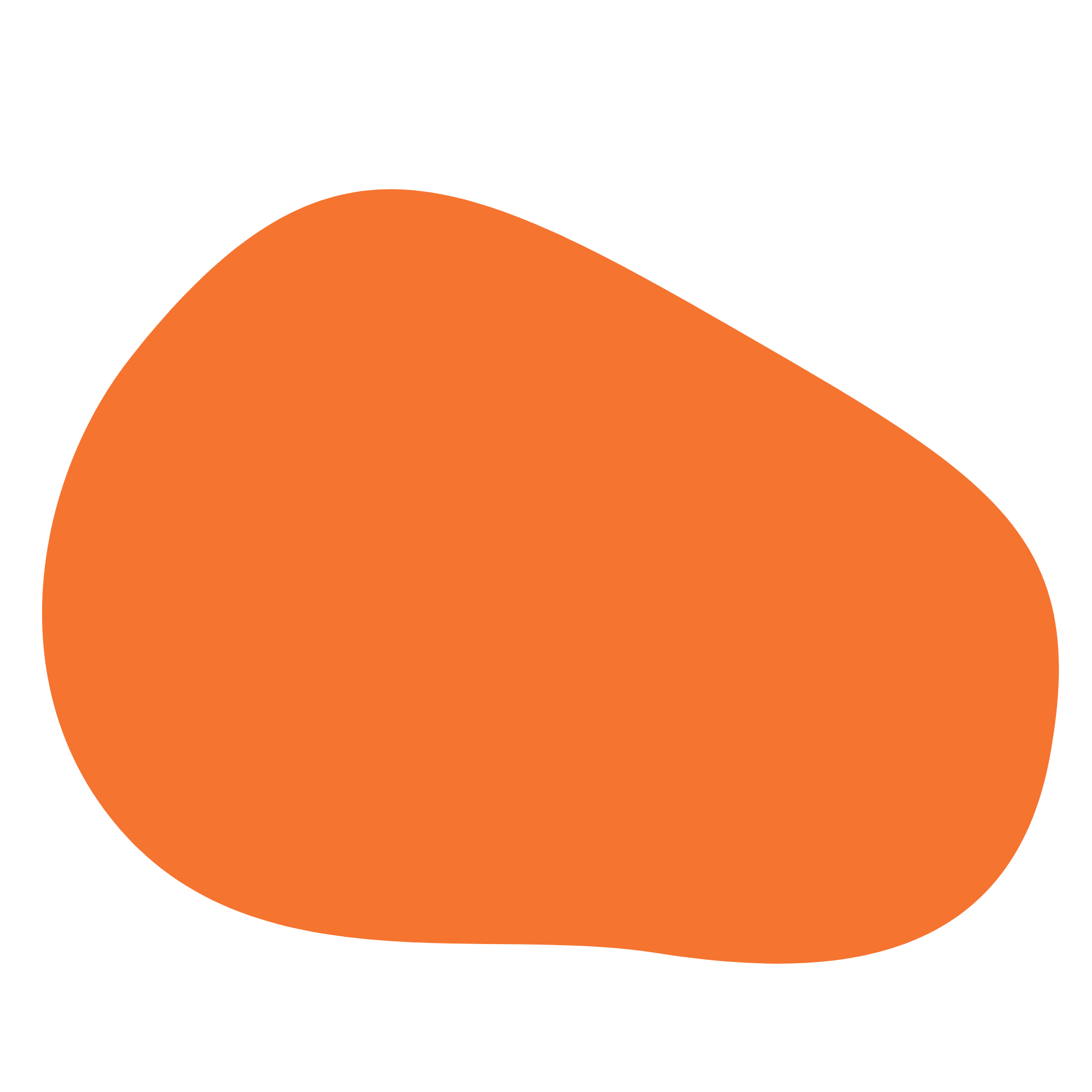 Pythagorean Theorem - Let’s Practice!
Finding the hypotenuse
Steps
Write equation
Substitute numbers
Square numbers
Add
Find the square root
Label answer
a2 + b2 = c2 
72 + 42 = c2
49 + 16 = c2
65 = c2
√65 = c
c = 8.06
c
7 in
4 in
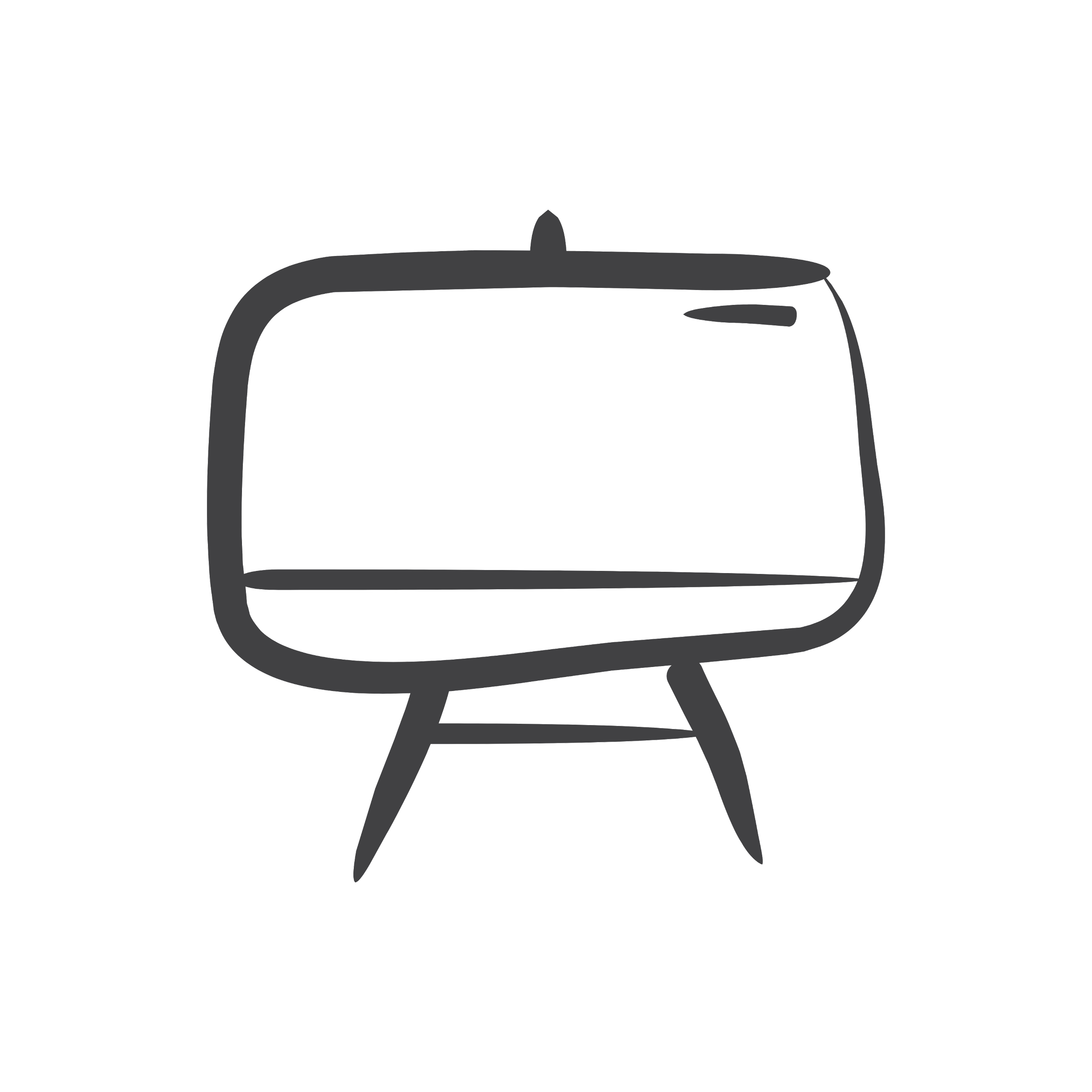 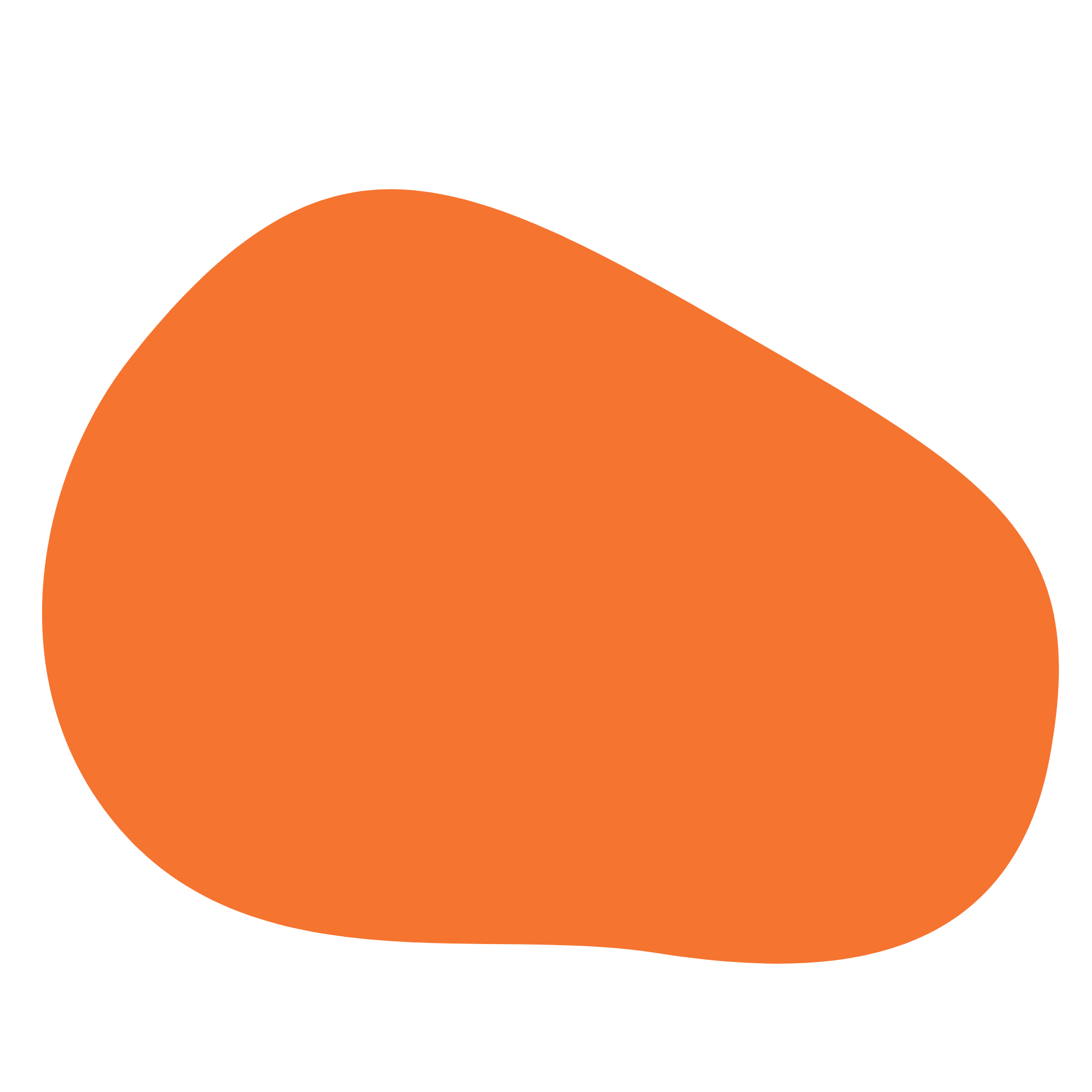 Pythagorean Theorem - Pythagorean Triples
Pythagorean Triples
There are combinations of whole numbers that work in the Pythagorean Theorem.  These sets of numbers are known as Pythagorean Triples.
3-4-5 is the most famous of the triples. Try it out! 
32 + 42 = 52
9 + 16 = 25
If you recognize the sides of the triangle as being a triple (or multiple of one), you won't need a calculator!
5 in
4 in
3 in
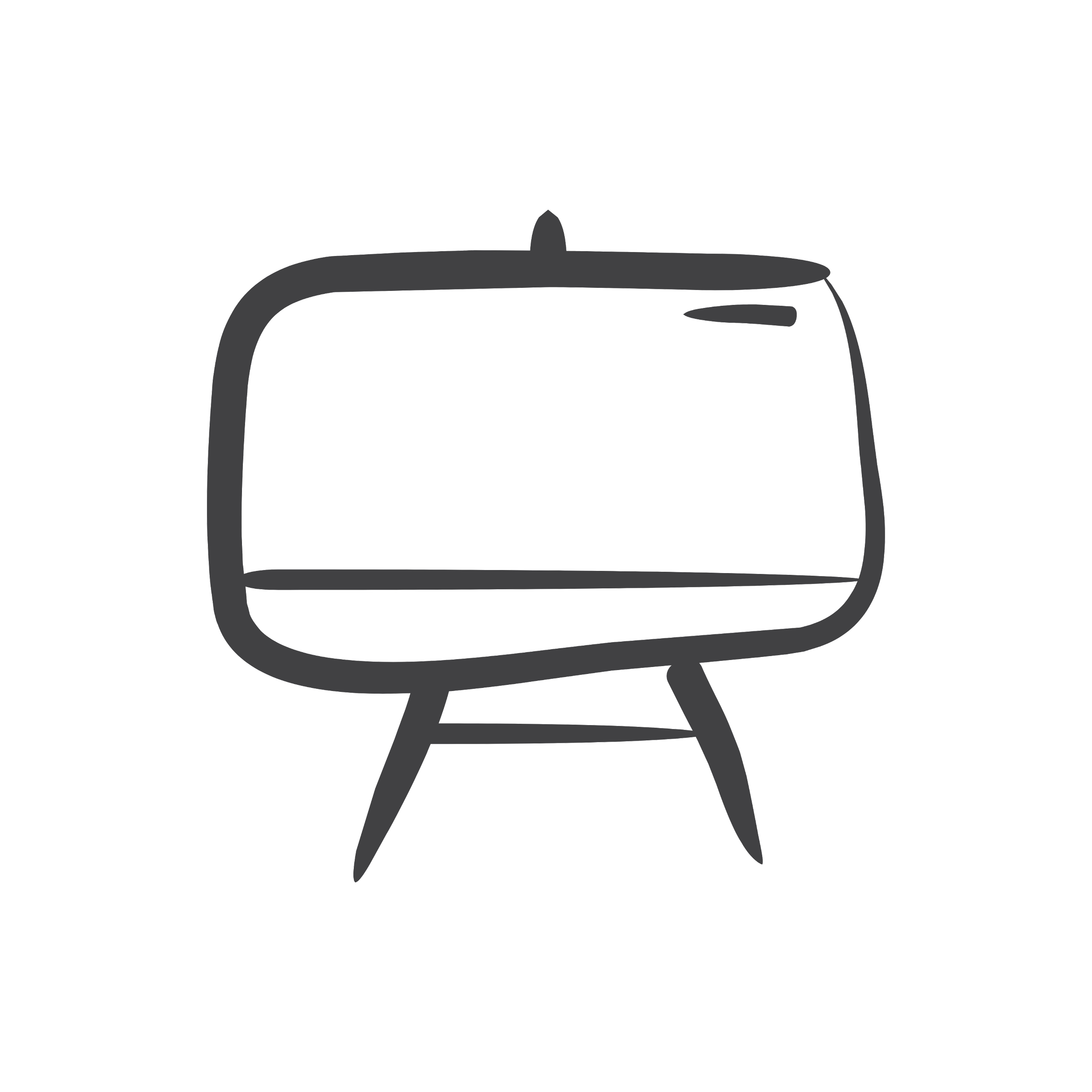 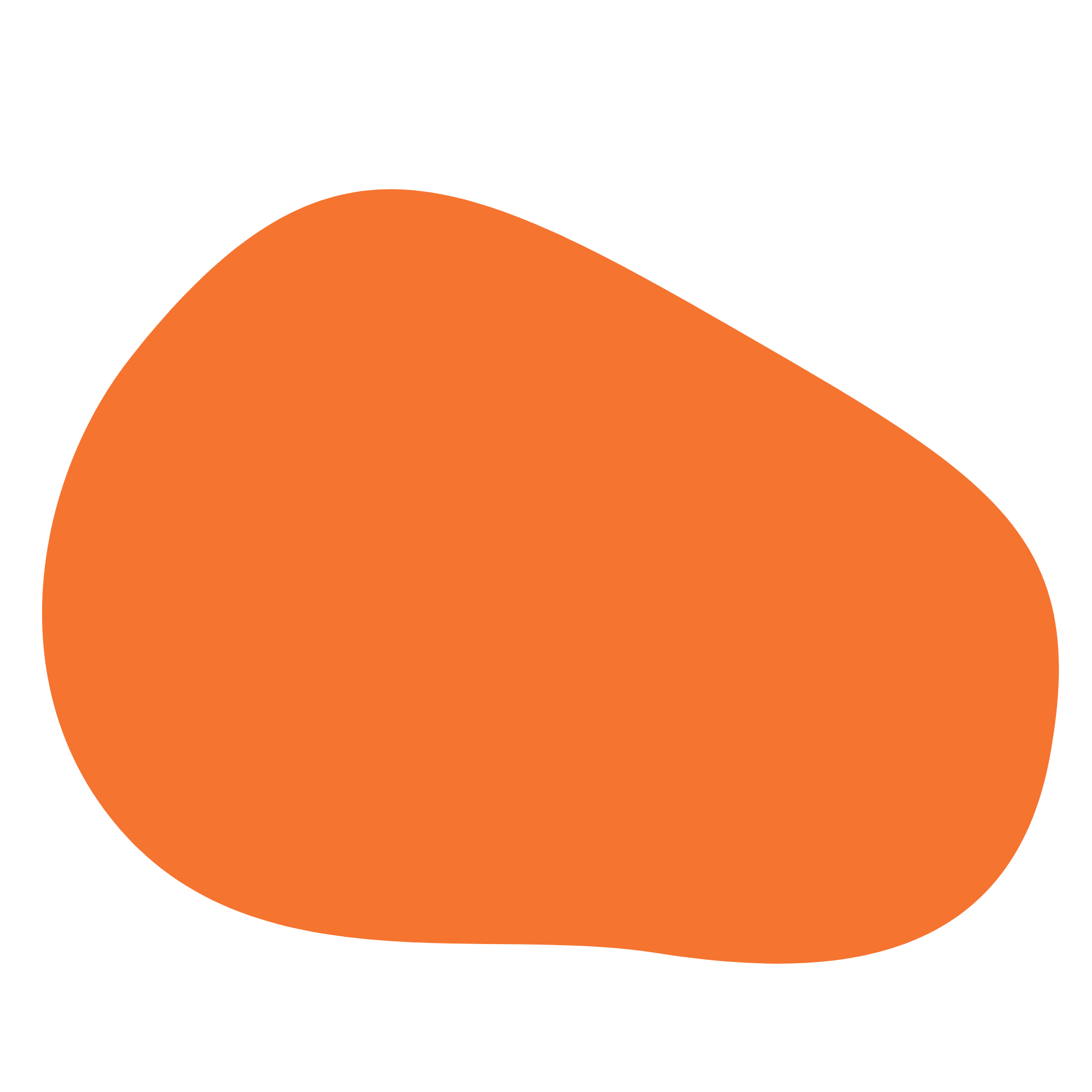 Pythagorean Theorem - Pythagorean Triples
Pythagorean Triples
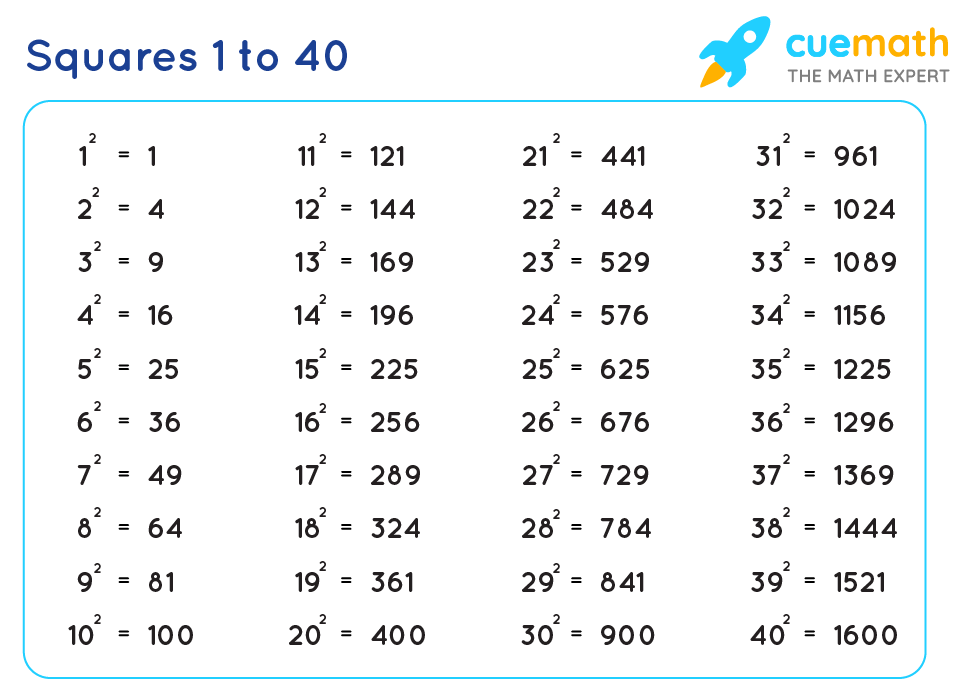 Can you use the table of squares to identify any other Pythagorean Triples?
More Triples

5 - 12 - 13
7 - 24 - 25        
8 - 15 - 17
[Speaker Notes: Give students a couple minutes to work independently or on their own to practice adding some squares together to see if they can discover another Pythagorean Triple.
Click to show some additional answers.]
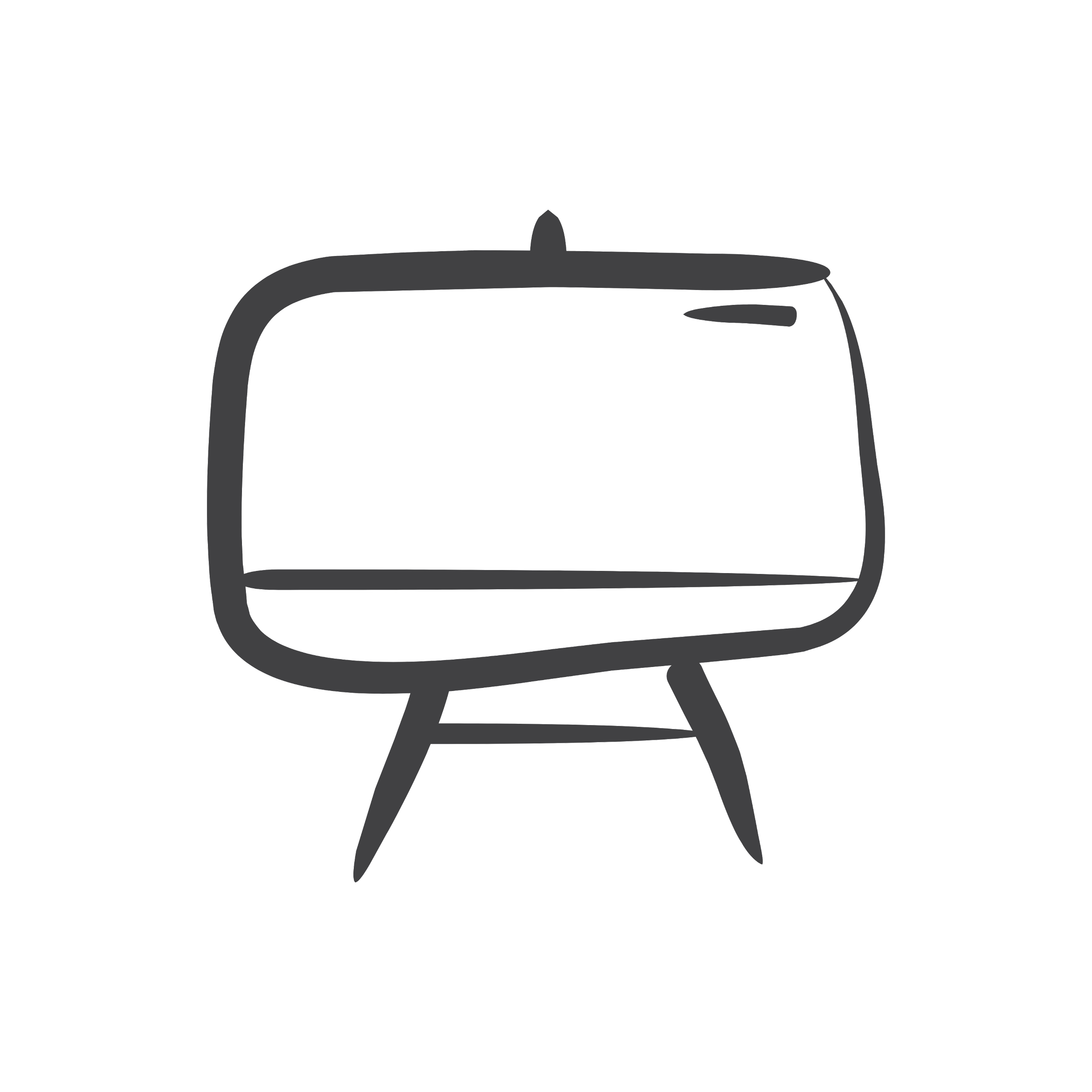 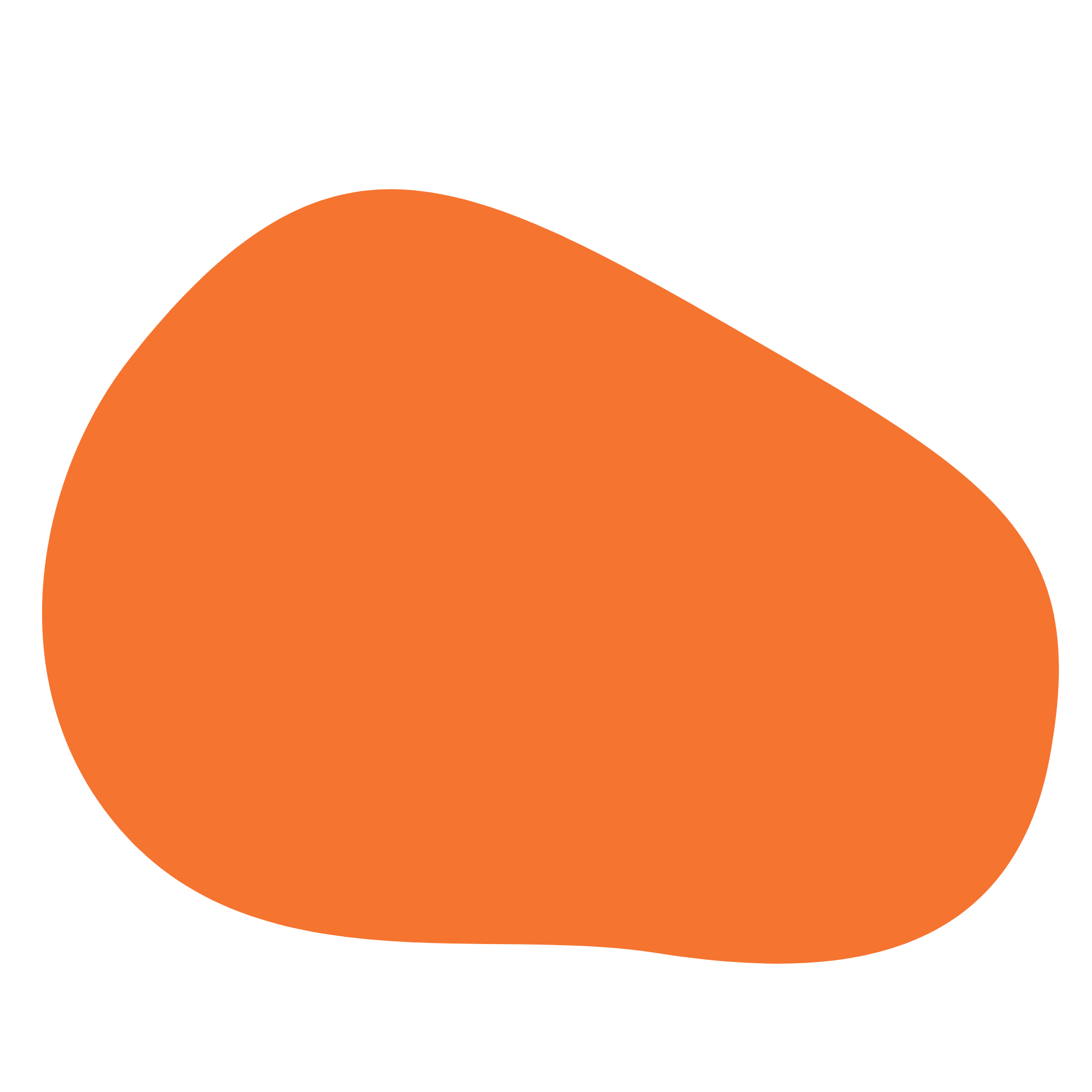 Pythagorean Theorem - Pythagorean Triples
Pythagorean Triples
Multiples of Pythagorean Triples work, too! Find the missing side lengths below, given what you know about triples.
15 in
24 in
48 ft
18 in
36 in
50 ft
15 in
39 in
9 in
30 in
12 in
14 ft
3x 3 - 4 - 5
6x 3 - 4 - 5
2x 7 - 24 - 25
3x 5 - 12 - 13
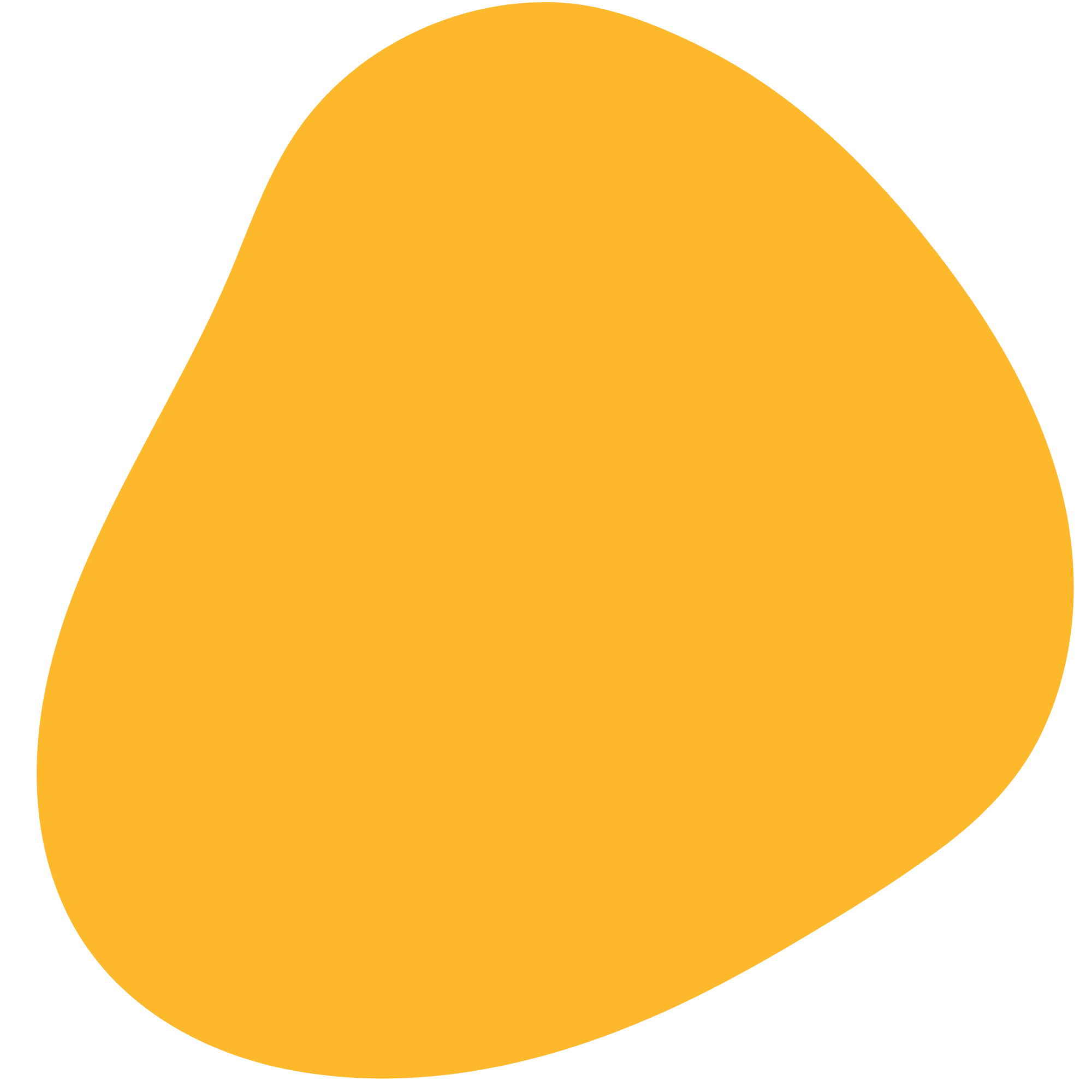 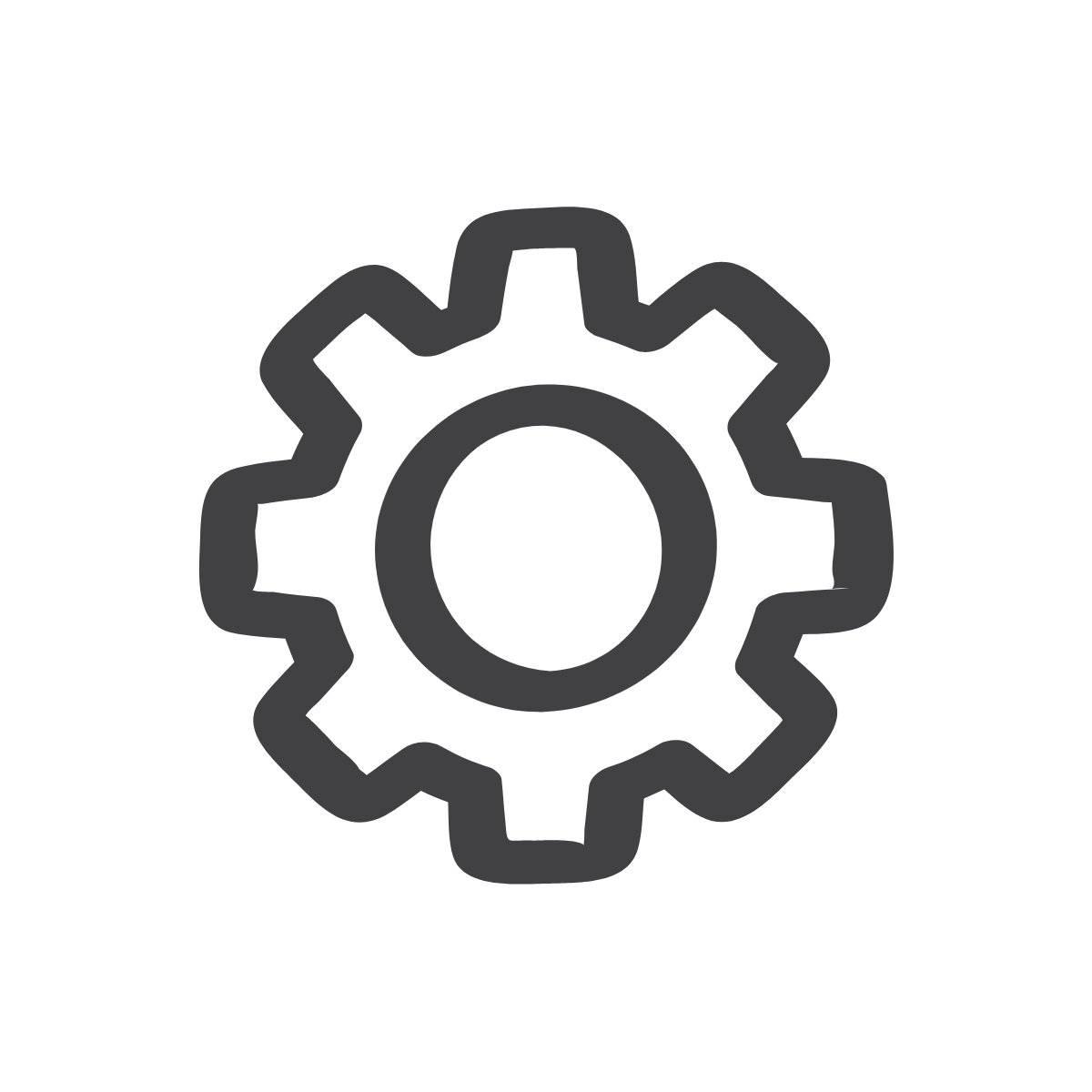 Pythagorean Theorem - Independent Practice!
Complete the following problems on your worksheet

1.									 2.
a2 + b2 = c2 
152 + 412 = c2
225 + 1,681 = c2
1,906 = c2
√1,906 = c
c = 43.66
a2 + b2 = c2 
a2 + 42 = 52
a2 + 16 = 25
      - 16    -16
a2 = 9
a = 3
c
41 ft
5 in
a
15 ft
4 in
[Speaker Notes: Pass out the handout and allow students to work independently or in groups. You can have students complete the worksheet entirely and then review, or go question by question.
Note: Answers are provided step-by-step by clicking through the slide]
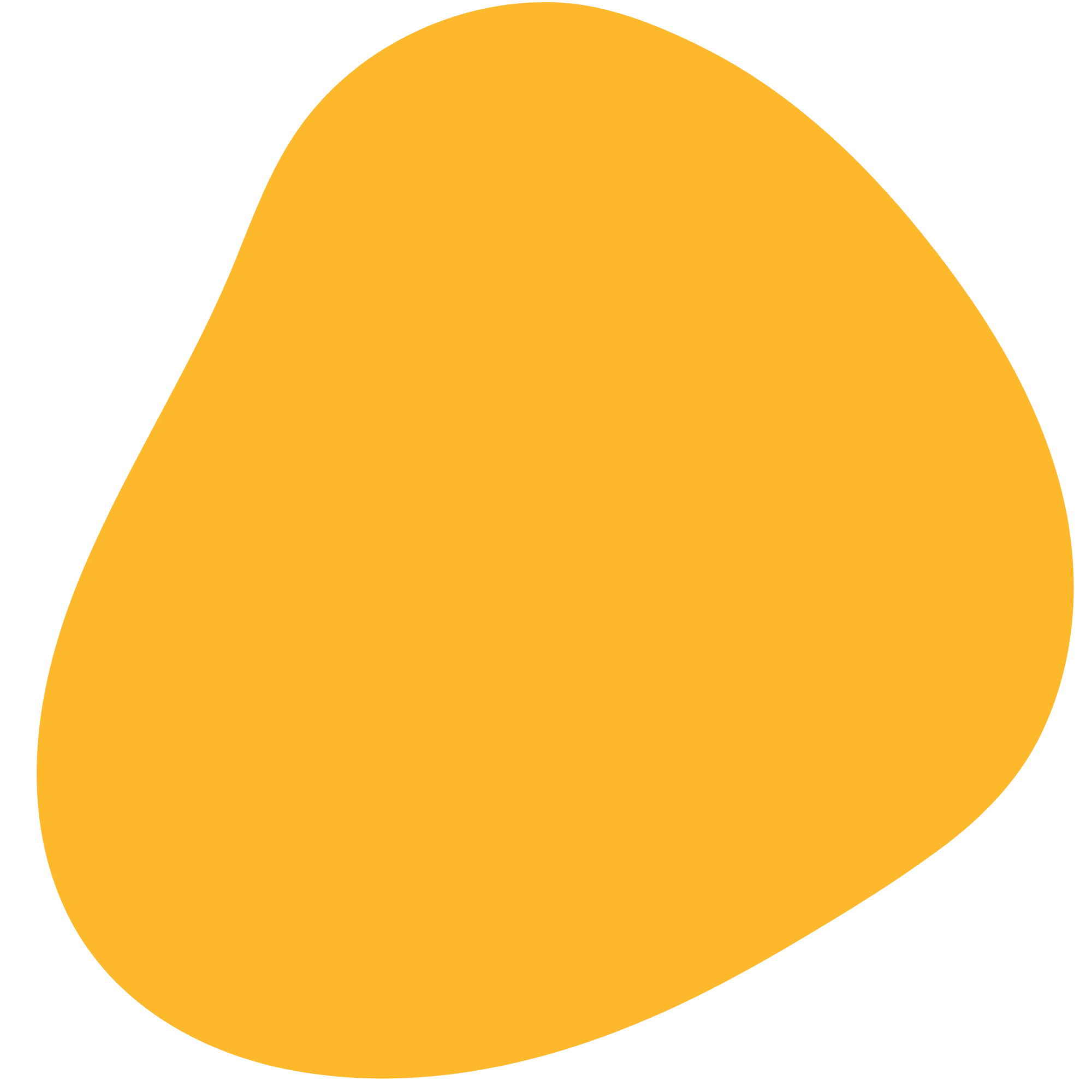 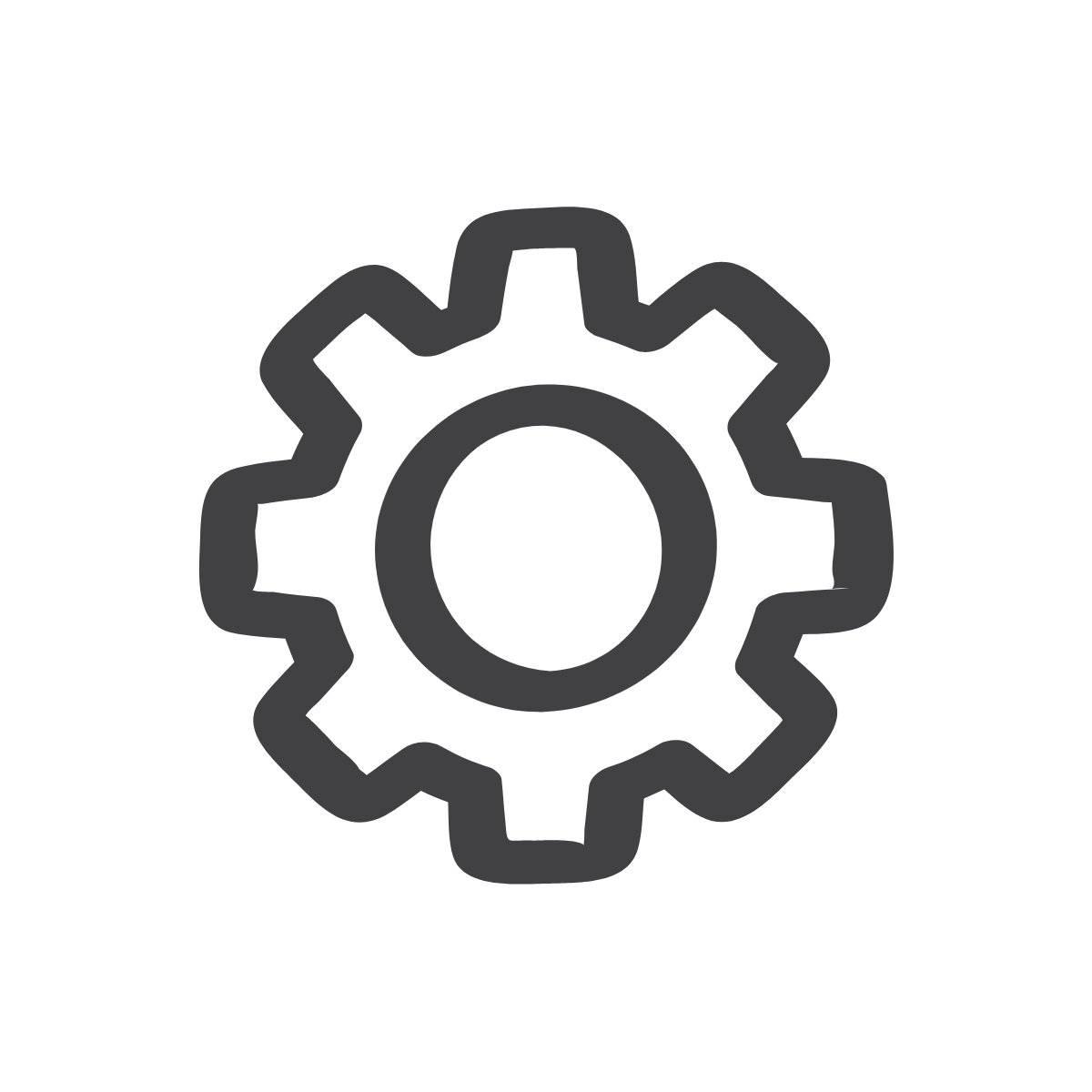 Pythagorean Theorem - Independent Practice!
Complete the following problems on your worksheet

3.									 4.
The hypotenuse of a right triangle has a length of 9 and one of its legs has a length of 4.  What is the length of the other leg?
The legs of a right triangle are 2 and 12, what is the length of the hypotenuse?
a2 + b2 = c2 
22 + 122 = c2
4 + 144 = c2
148 = c2
√146 = c
c = 12.17
a2 + b2 = c2 
a2 + 42 = 92
a2 + 16 = 81
      - 16   -16
a2 = 65
a = 8.06
c
9 in
2 in
a
12 in
4 in
[Speaker Notes: Pass out the handout and allow students to work independently or in groups. You can have students complete the worksheet entirely and then review, or go question by question.
Note: Answers are provided step-by-step by clicking through the slide]
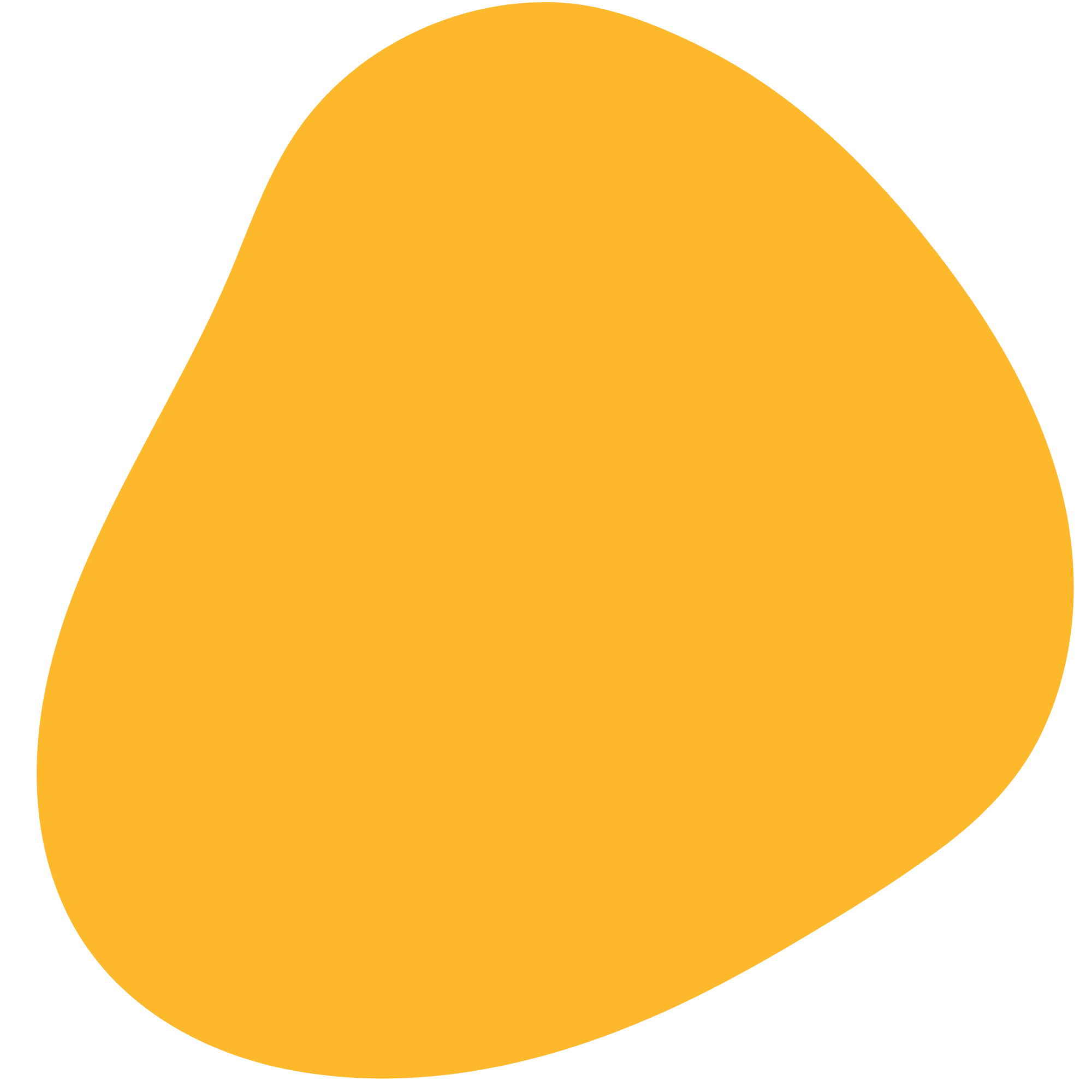 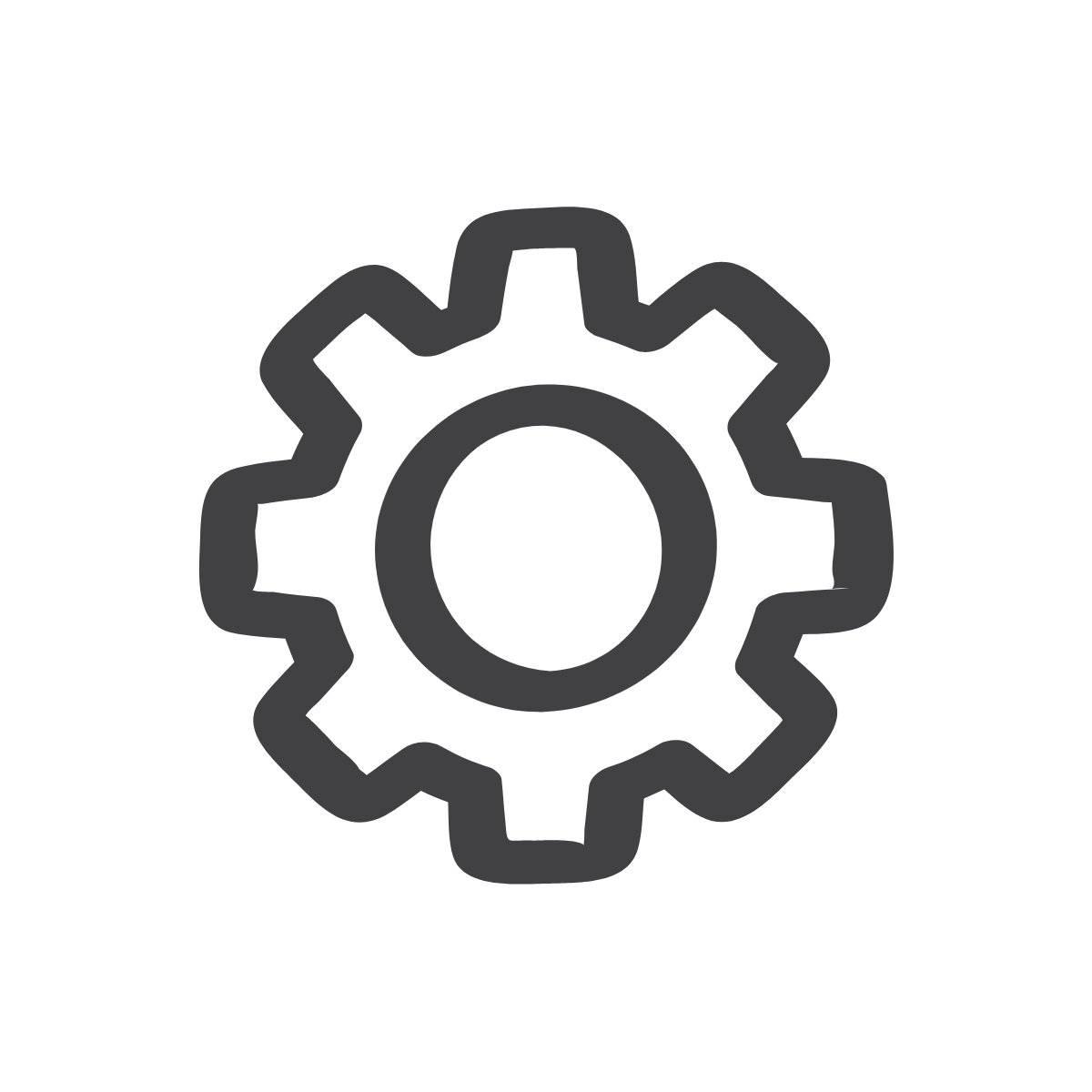 Pythagorean Theorem - Independent Practice!
Complete the following problem on your worksheet with a partner!

5.
In ΔABC, BD is perpendicular to AC. The dimensions are shown in centimeters.
What is the length of AC?
Is there anything special about this triangle?
First, we solve for DC! (DC is the same as side “b”)
a2 + b2 = c2 
62 + b2 = 102
36 + b2 = 100
-36	      -36
b2 = 64
b = 8 →  DC = 8
B
10
10
Then we solve for AC
AC = 2 * DC
AC = 2 * 8
AC = 16
6
A
C
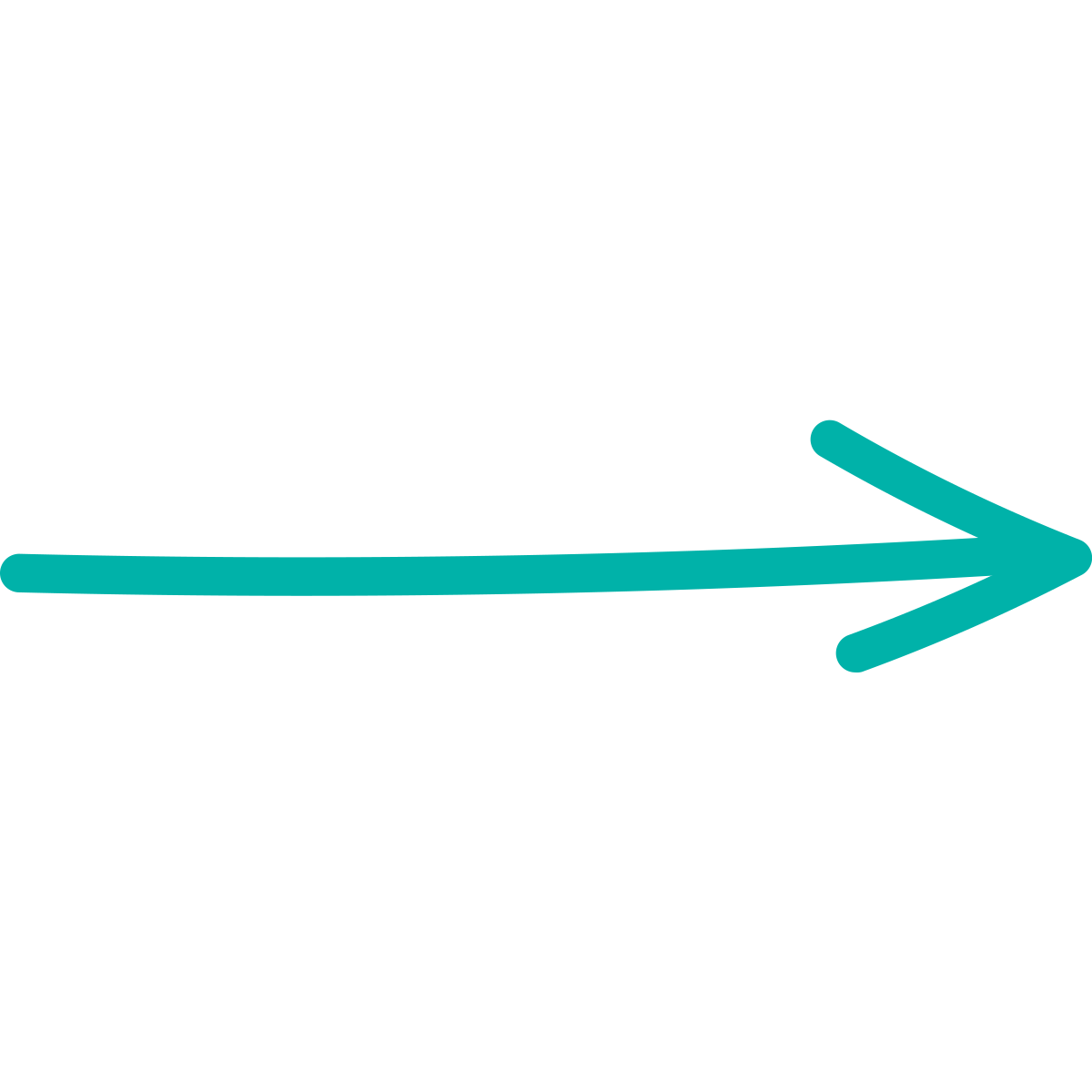 D
[Speaker Notes: Pass out the handout and allow students to work independently or in groups. You can have students complete the worksheet entirely and then review, or go question by question.
Note: Answers are provided step-by-step by clicking through the slide
Tell students that this triangle is special, because the smaller triangles within it are Pythagorean triples!]
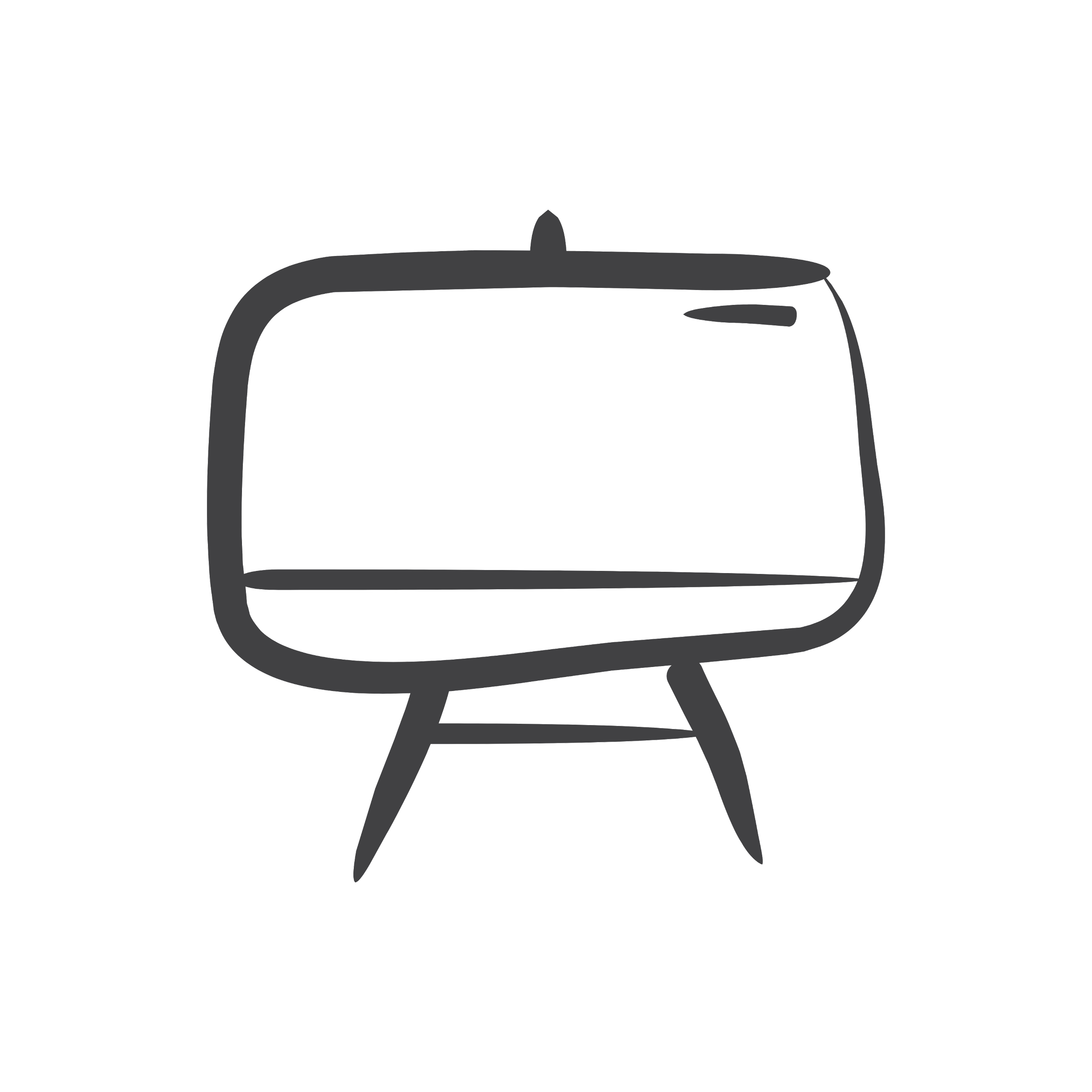 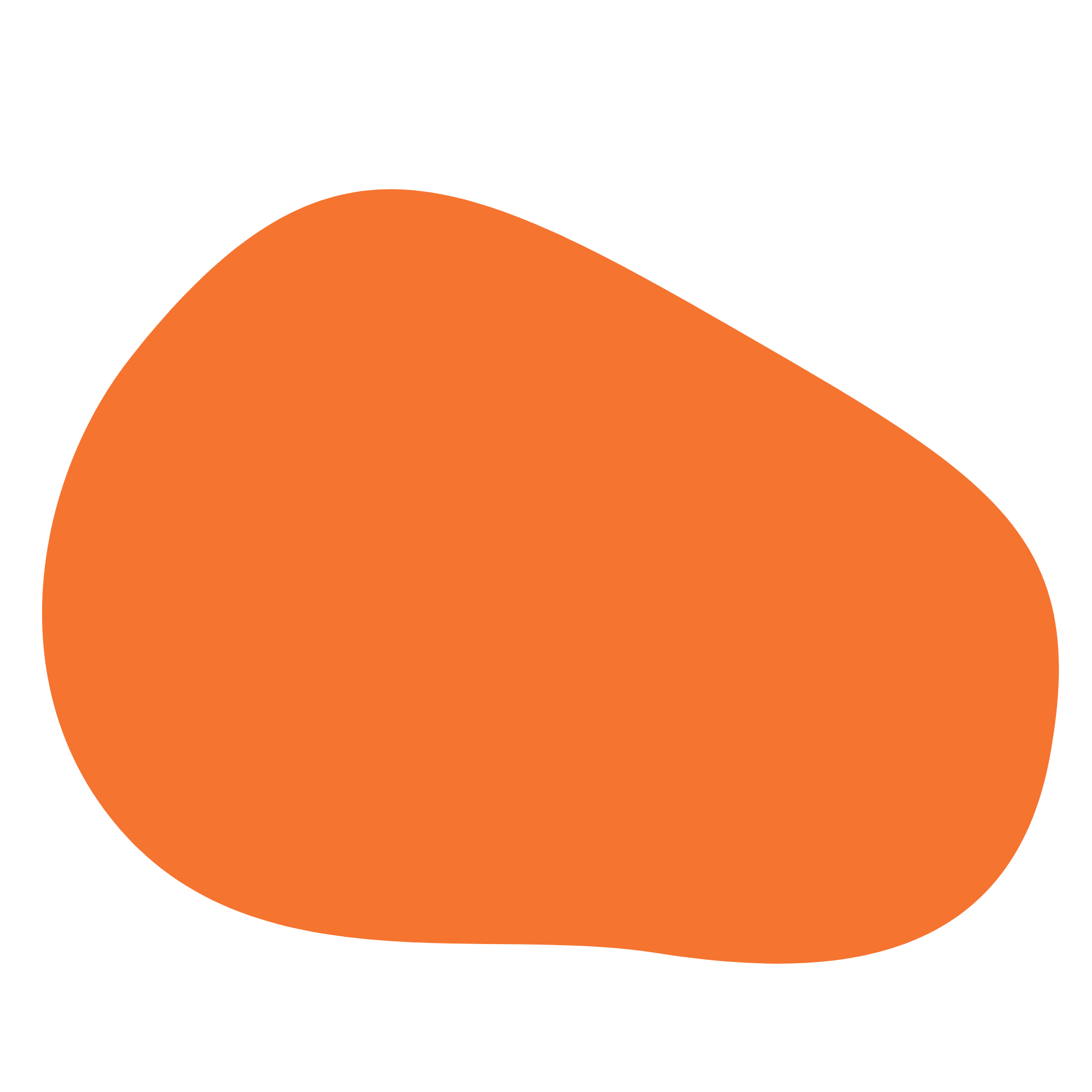 Converse of the Pythagorean Theorem
Pythagorean Theorem is used for right triangles.

a2 + b2 = c2 

If, however,
a2 + b2 ≠ c2 

Then it is NOT a right triangle 
(In other words, you can check if a triangle is a right triangle by seeing if the Pythagorean Theorem is true)
Is this a right triangle?
36 ft
30 ft
24 ft
[Speaker Notes: Discuss the converse of the Pythagorean Theorem]
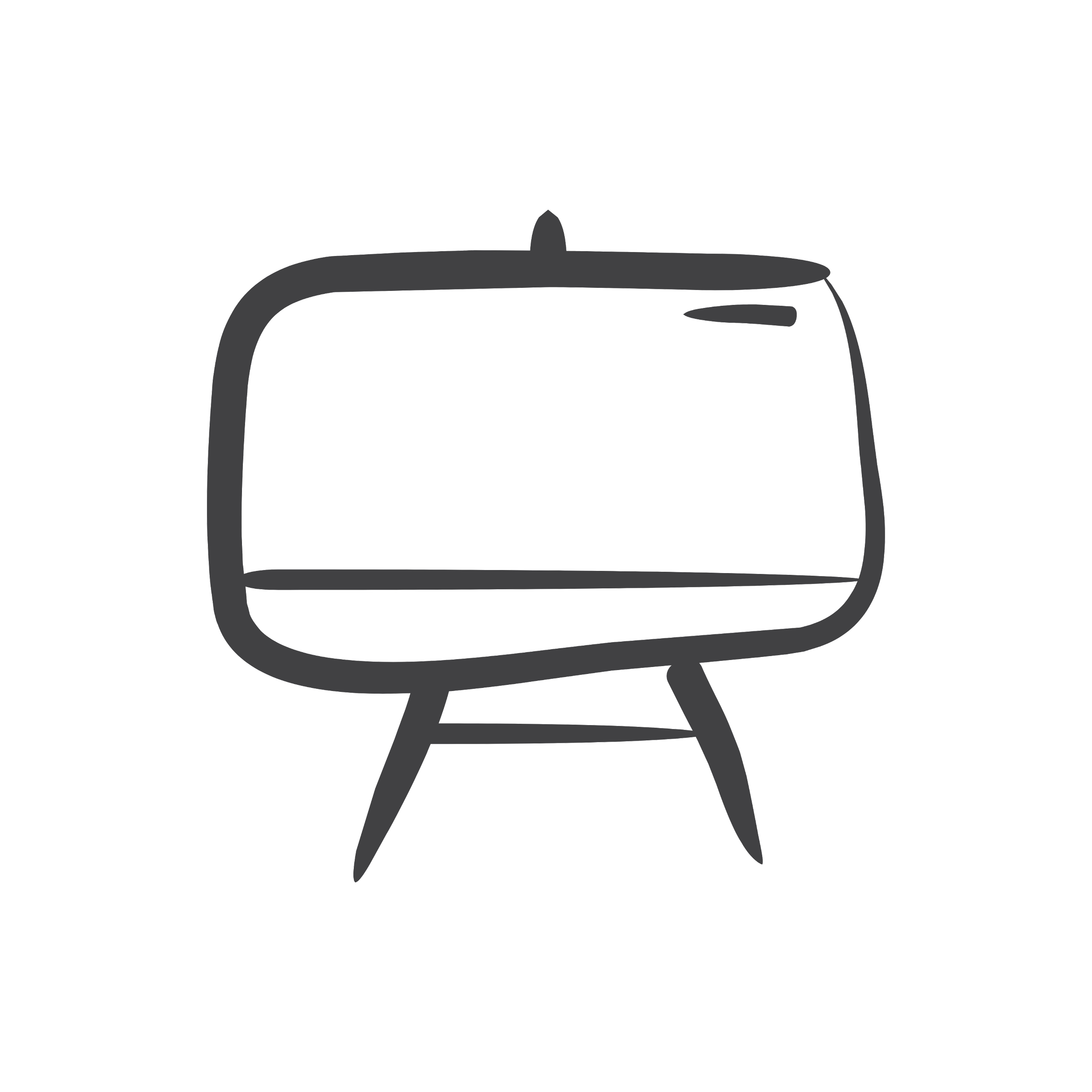 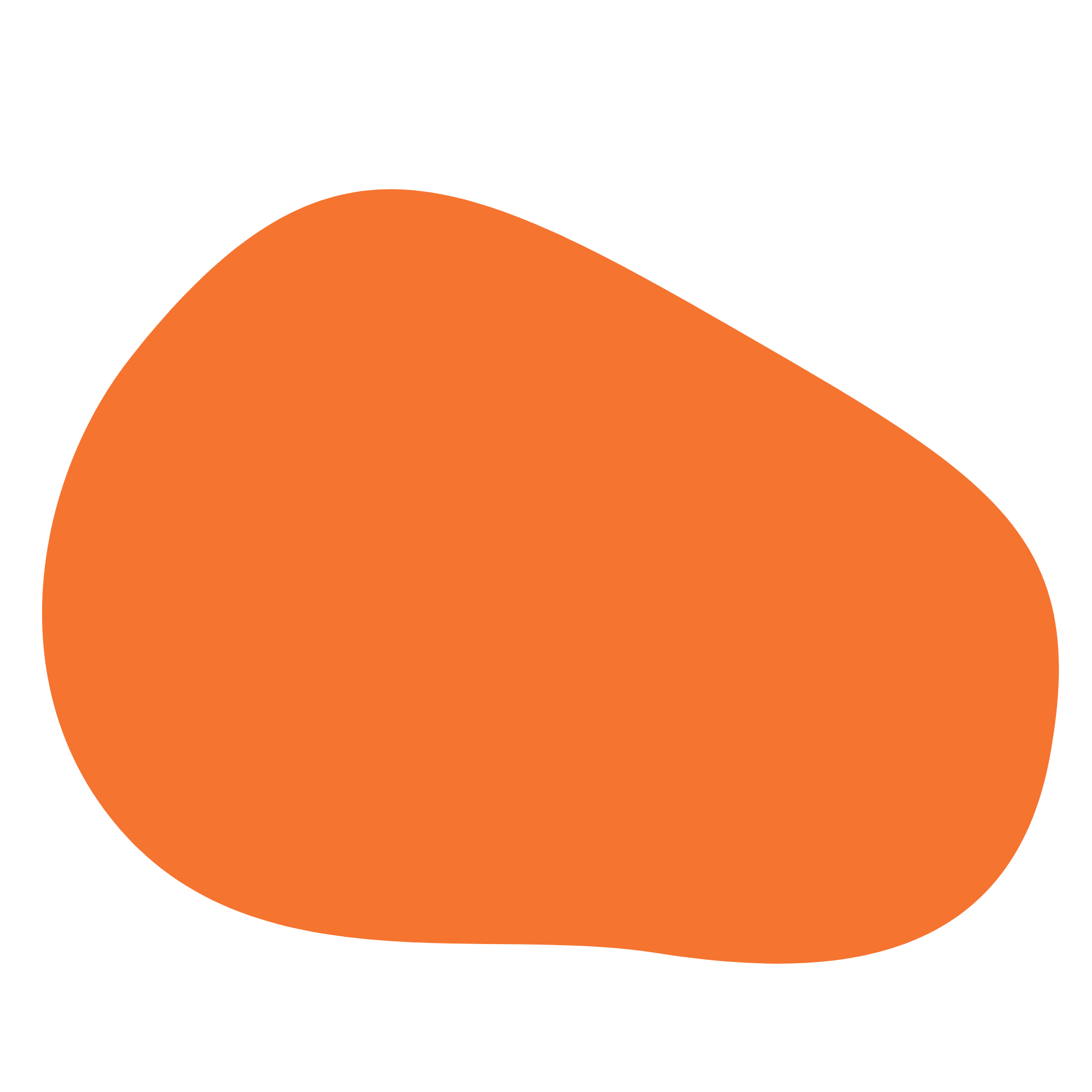 Applications of Pythagorean Theorem
A baseball field is made up of a square with 90 ft sides.

If a catcher throws to second base, how far does he throw?
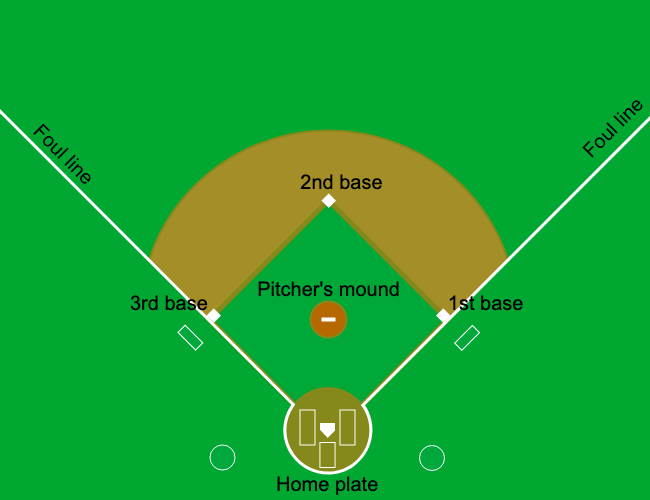 90
90
a2 + b2 = c2 
902 + 902 = c2
8,100 + 8,100 = c2
16,200 = c2
√16,200 = c
c = 127.28 → The catcher would need to  
throw 127.28 ft to reach second base
90
[Speaker Notes: As a class, read the question and work through the problem together]
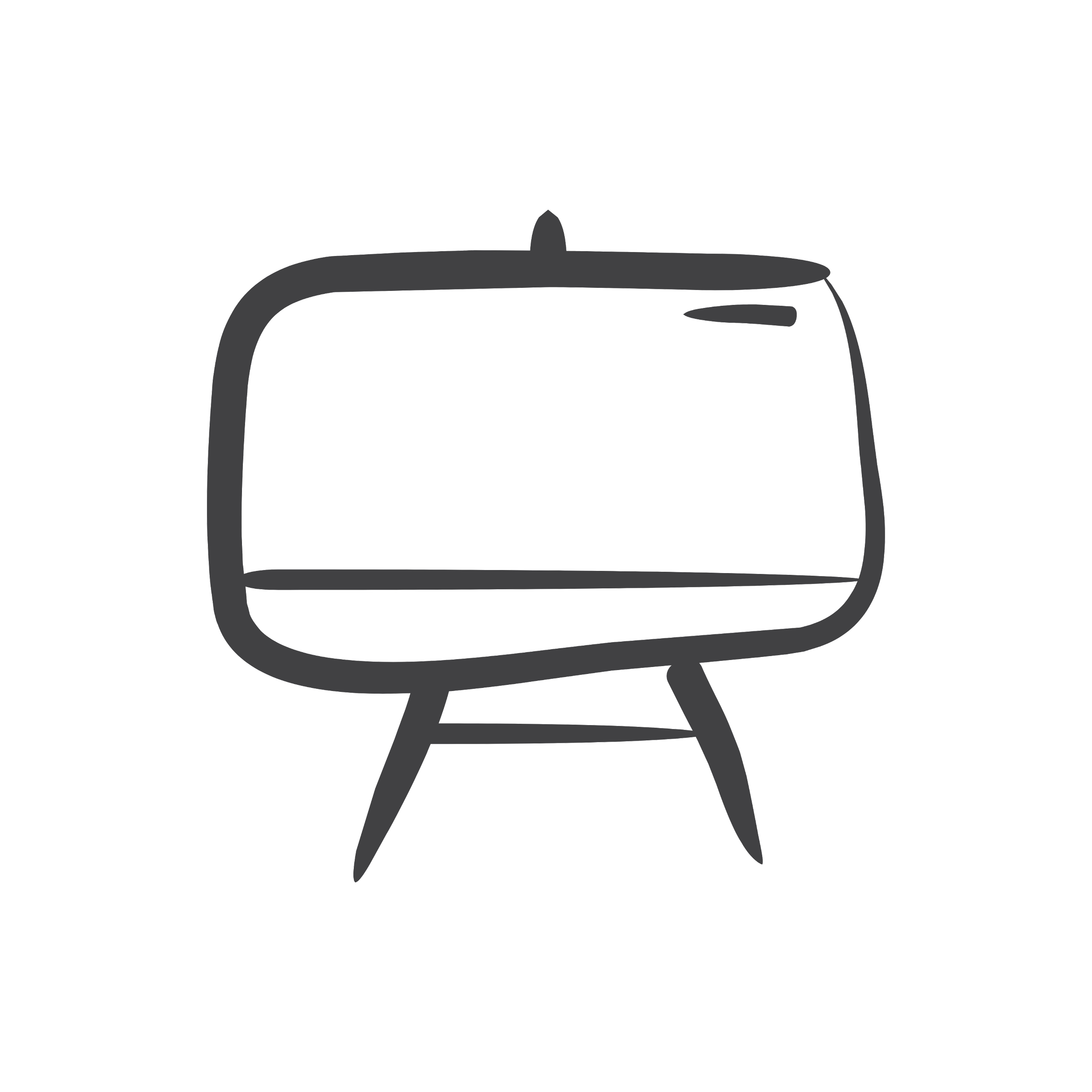 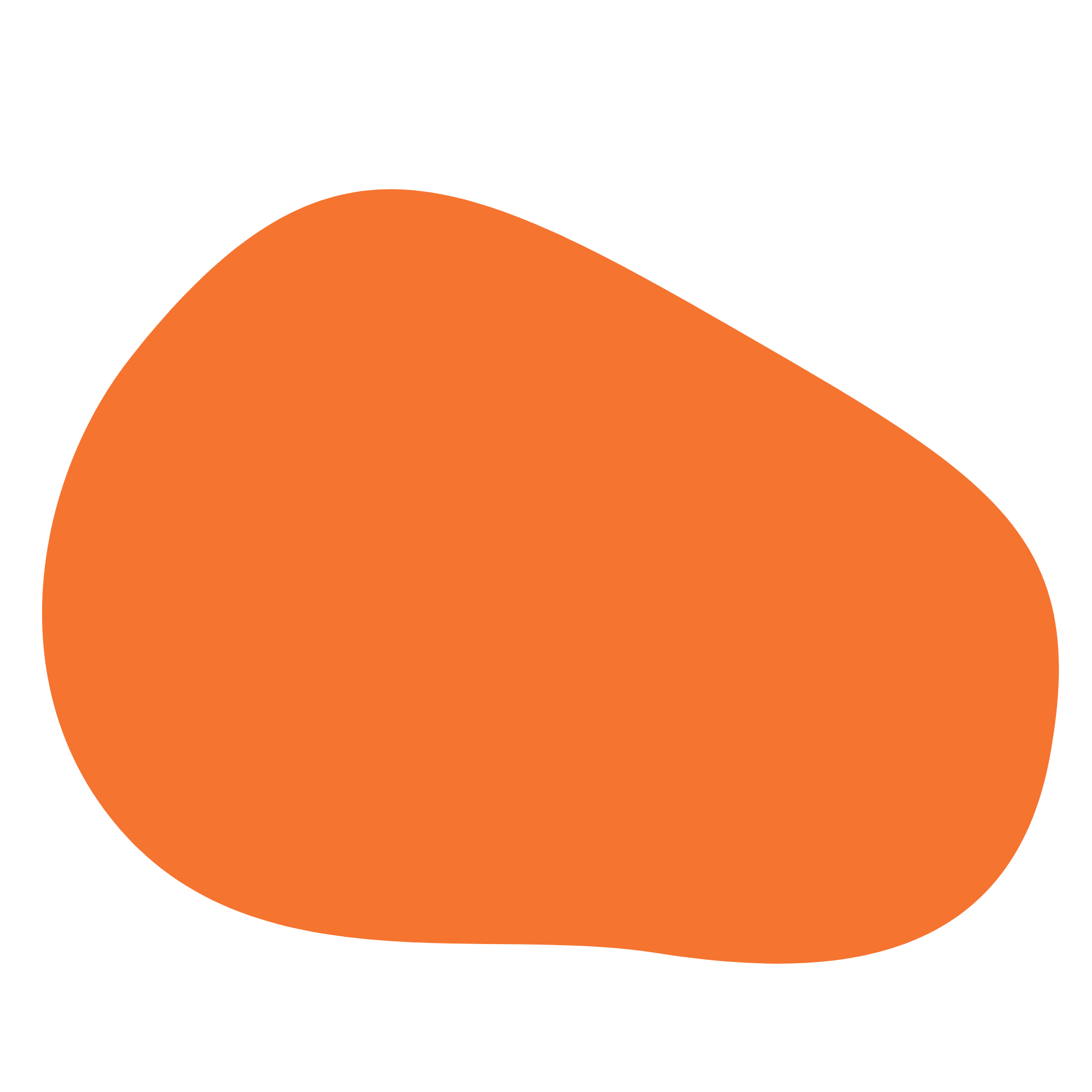 Applications of Pythagorean Theorem
You're locked out of your house and the only open window is on the second floor, 25 feet above ground. There are bushes along the edge of your house, so you'll have to place a ladder 10 feet from the house. What length of ladder do you need to reach the window?
(round to the nearest foot)
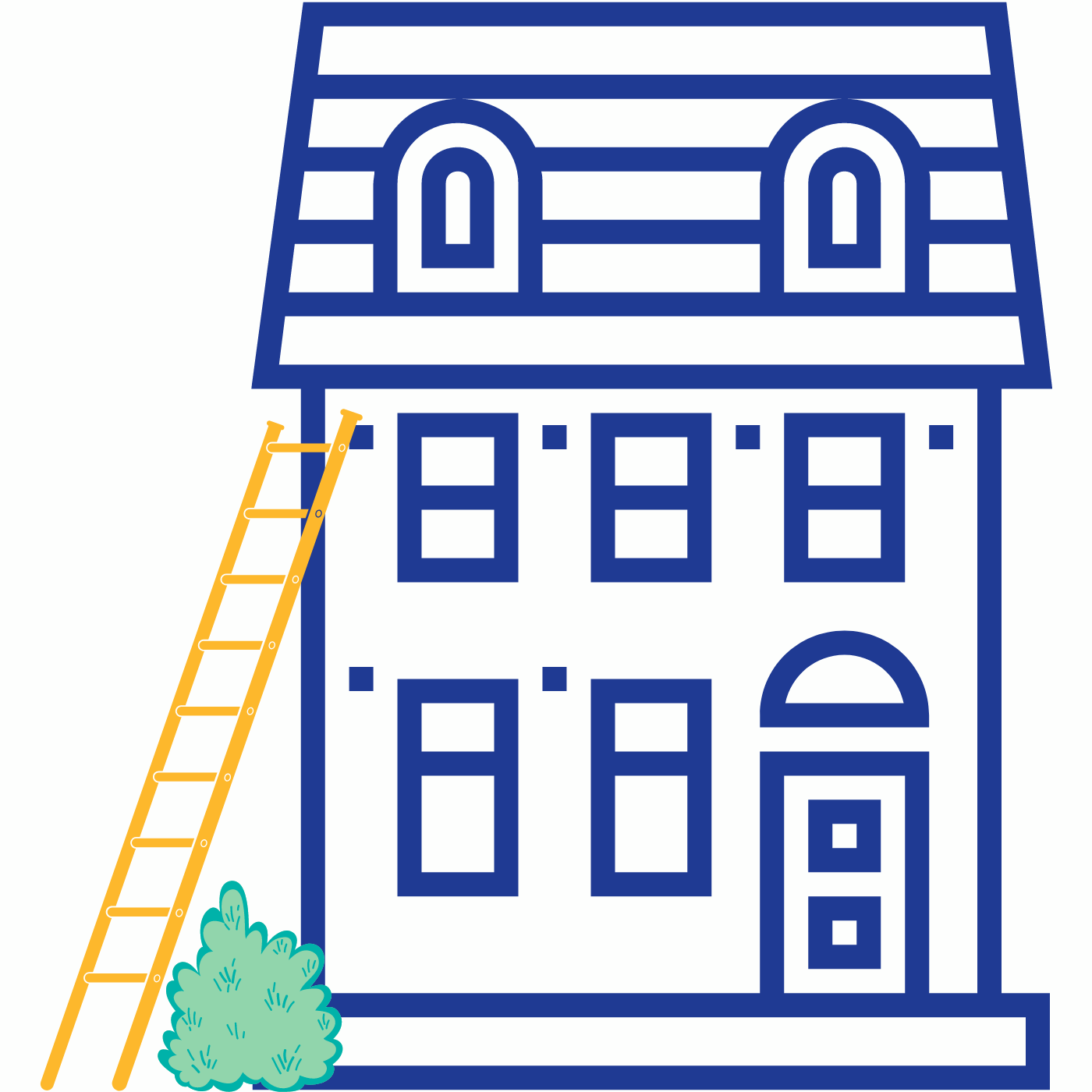 25 ft
x
a2 + b2 = c2 
102 + 252 = c2
100 + 625 = c2
725 = c2
√725 = c
c = 26.93 → The ladder needs to be at least 27 ft. long
10 ft
[Speaker Notes: As a class, read the question and work through the problem together]
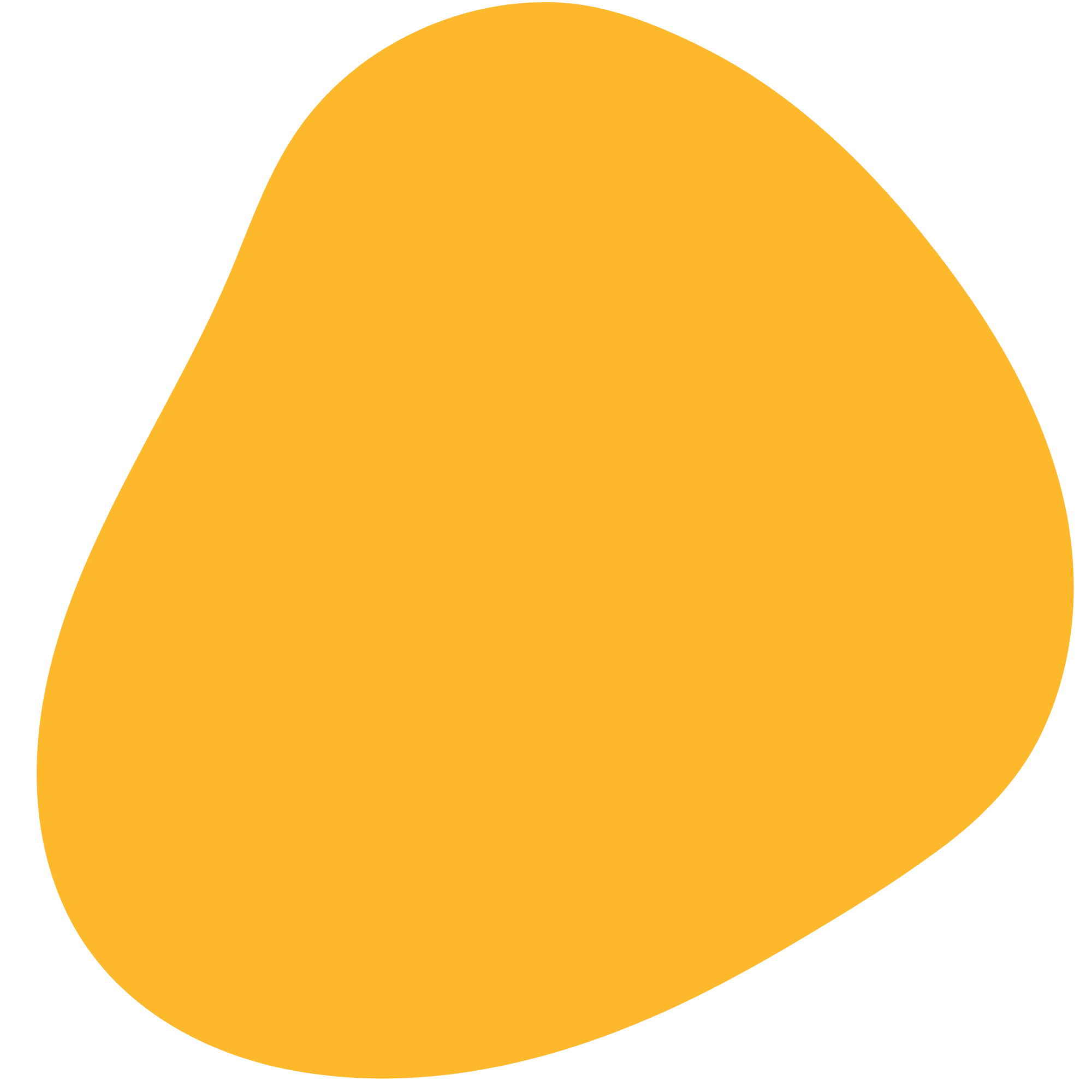 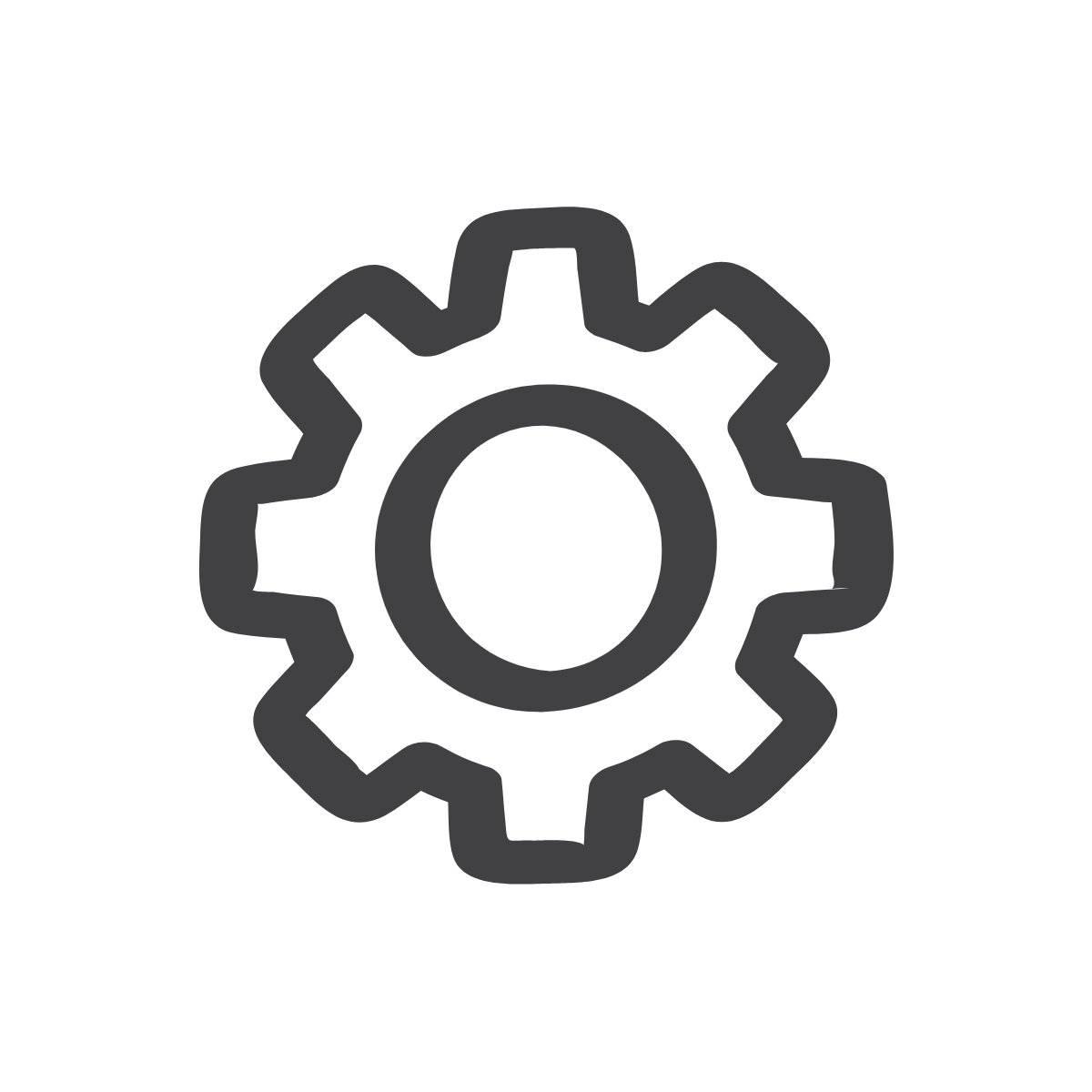 Where in the World is Carmen Sandiego?!?
Throughout this geometry unit, we’ll be working toward locating the world’s greatest thief, Carmen Sandiego! Our last day of the unit, will be a super-hunt to determine her hideout. Save the answers to your exit tickets, for clues on her whereabouts!
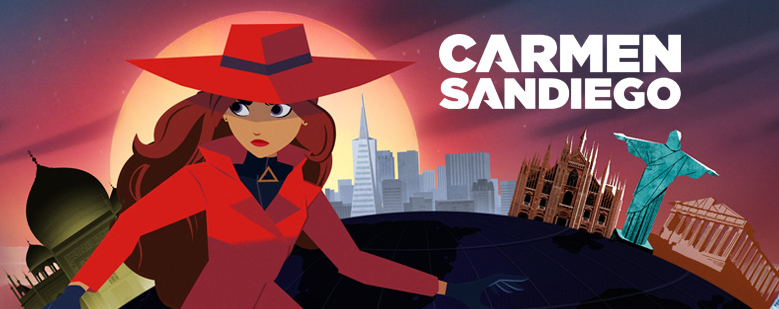 DID YOU KNOW: 
Where in the World is Carmen Sandiego was an educational video game first released in 1985! The franchise expanded to include a TV game show in 1991. Netflix revived the popular superthief in 2019 with a cartoon that follows her new international capers. 
There’s also a book series!
Image Source: The Kats Cafe
[Speaker Notes: Introduce Where in the World is Carmen Sandiego and tell students that throughout this 3-day unit they will be working toward an international scavenger hunt where they will track down Carmen Sandiego]
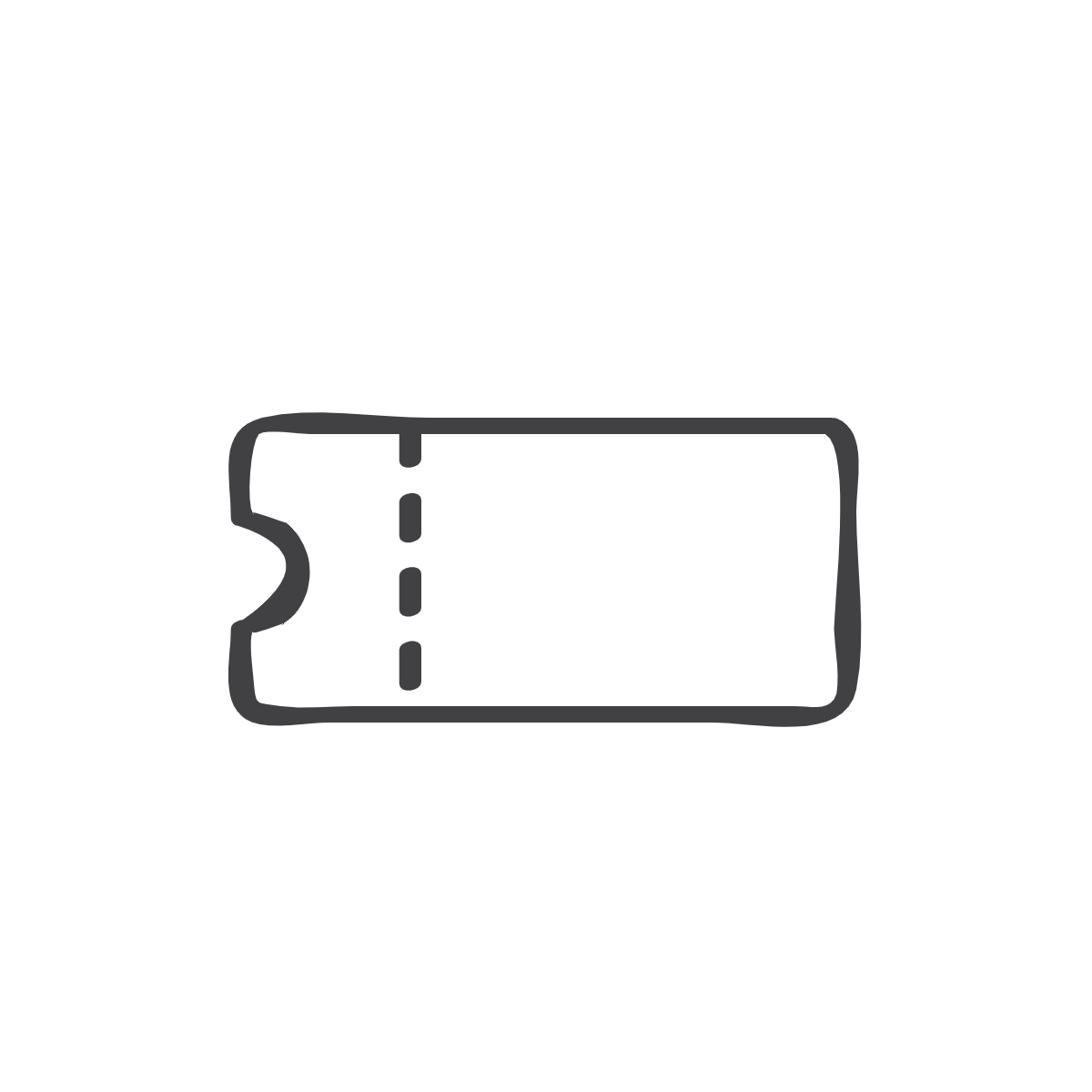 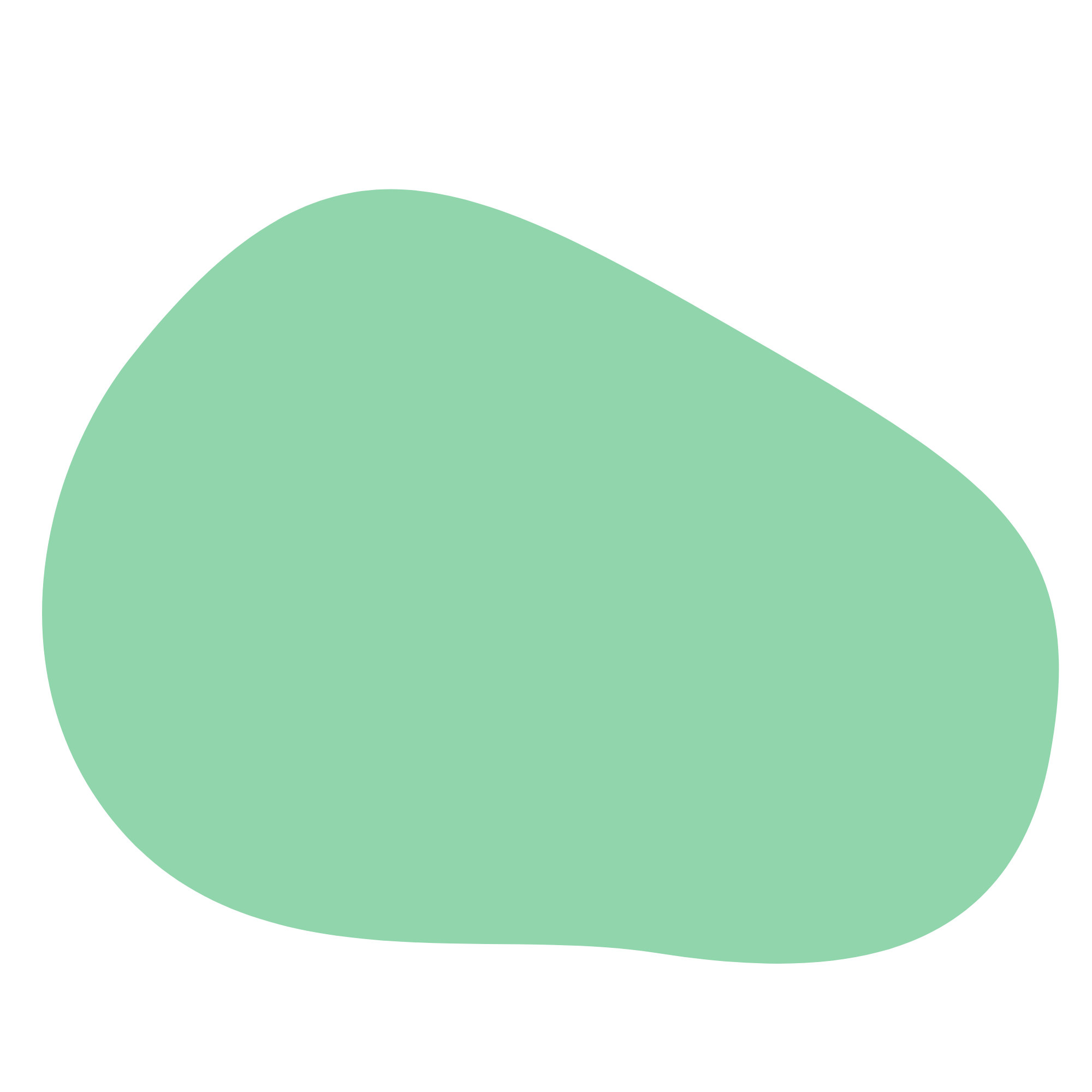 Exit Ticket: Carmen’s River Escape
Y
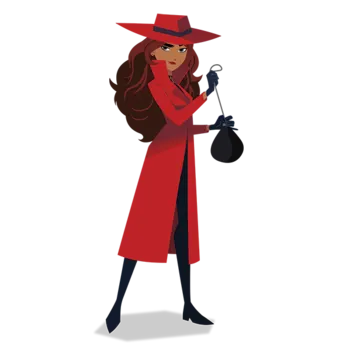 20 miles
X
42 miles
[Speaker Notes: Before students leave class, ask them to complete the exit ticket on the handout, a piece of paper or submit one through your virtual classroom.
Answer
47 - The Nile
Ask students to fill in their Daily Learning Logs]
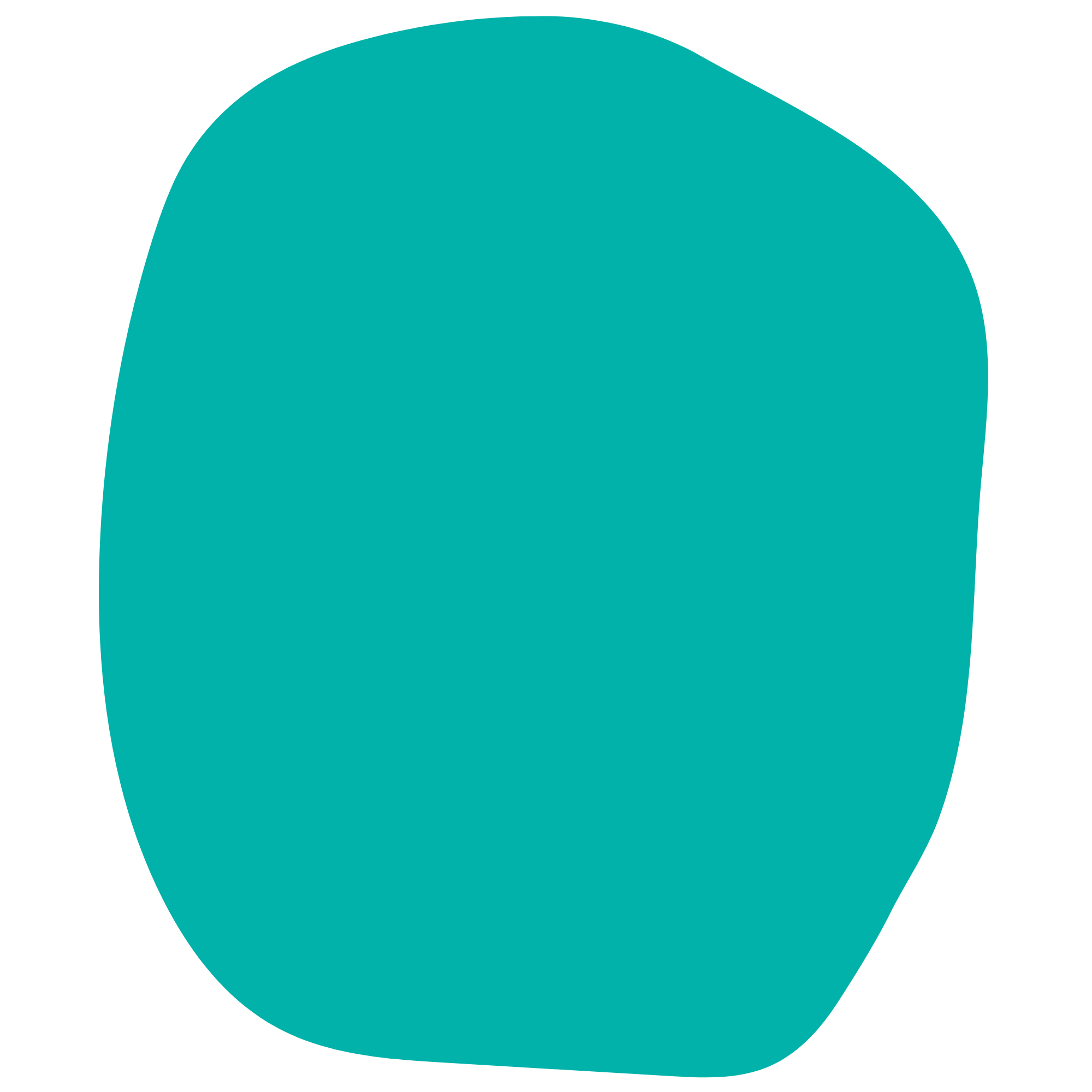 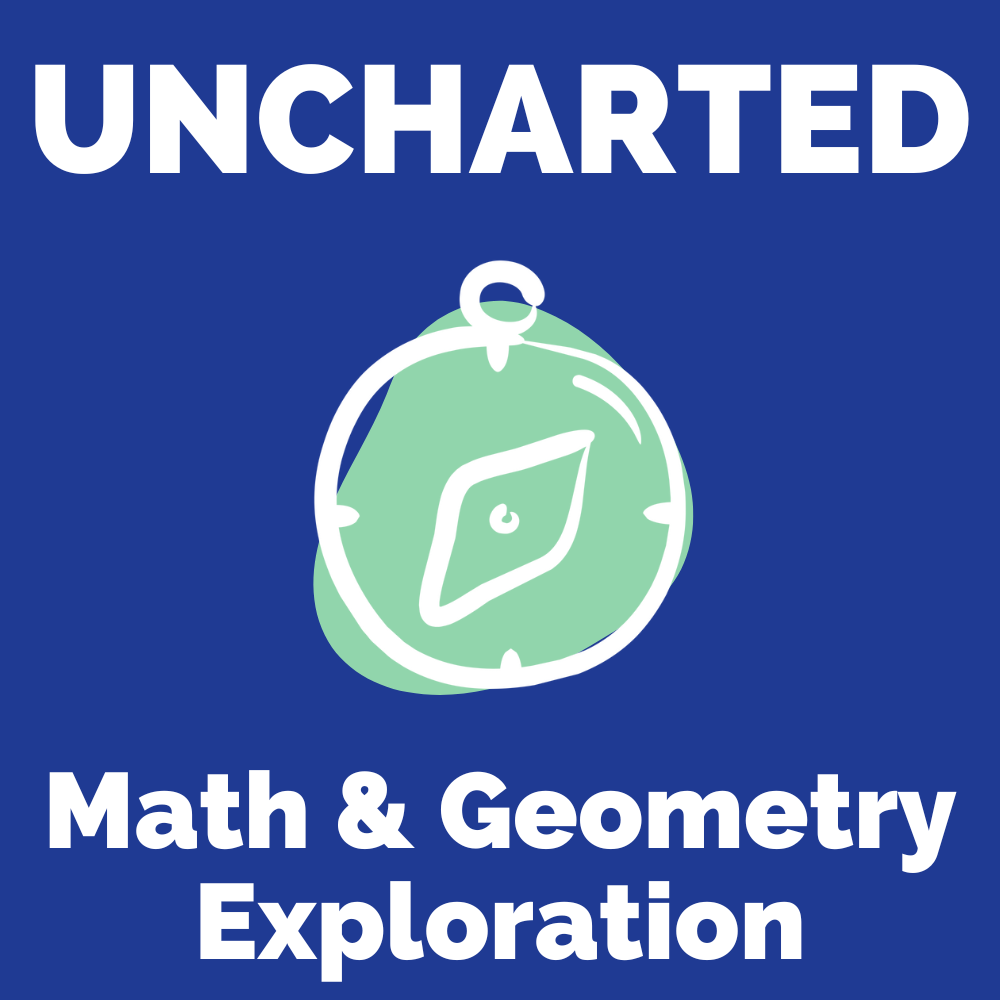 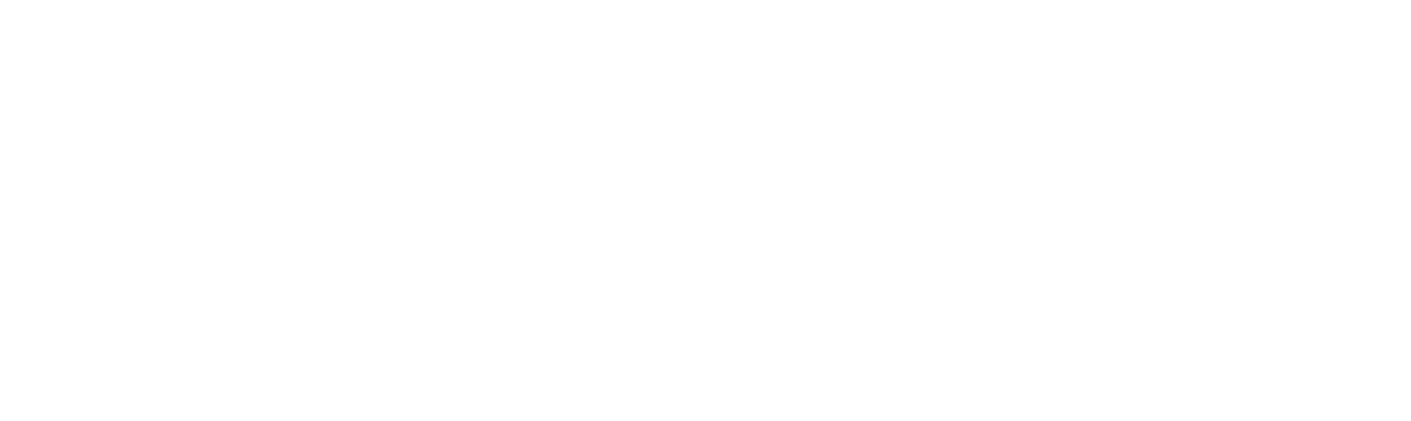 Day 2
Distance Formula
[Speaker Notes: In this lesson, Students will learn the concept of the Distance Formula and understand it as a derivative of the Pythagorean Theorem.]
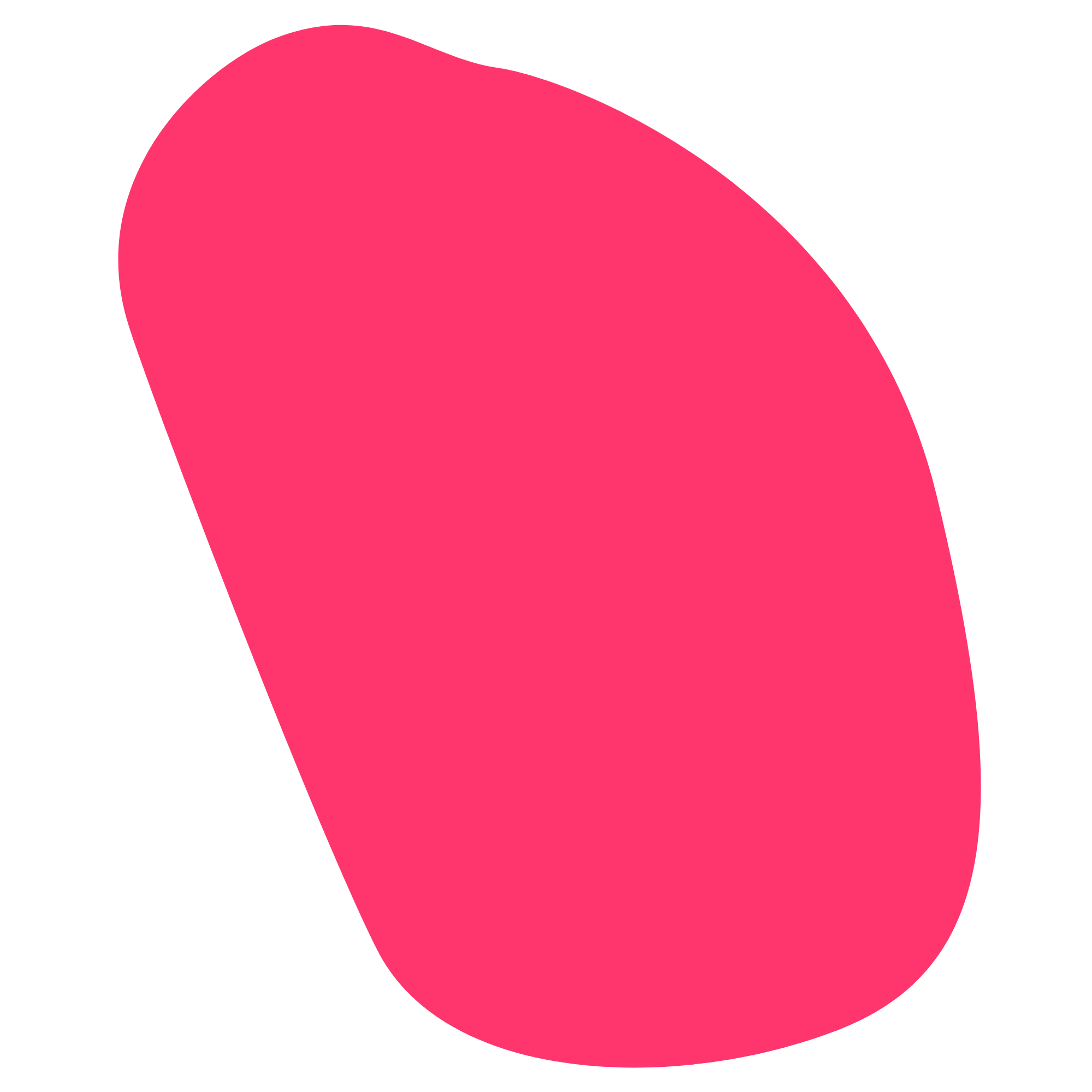 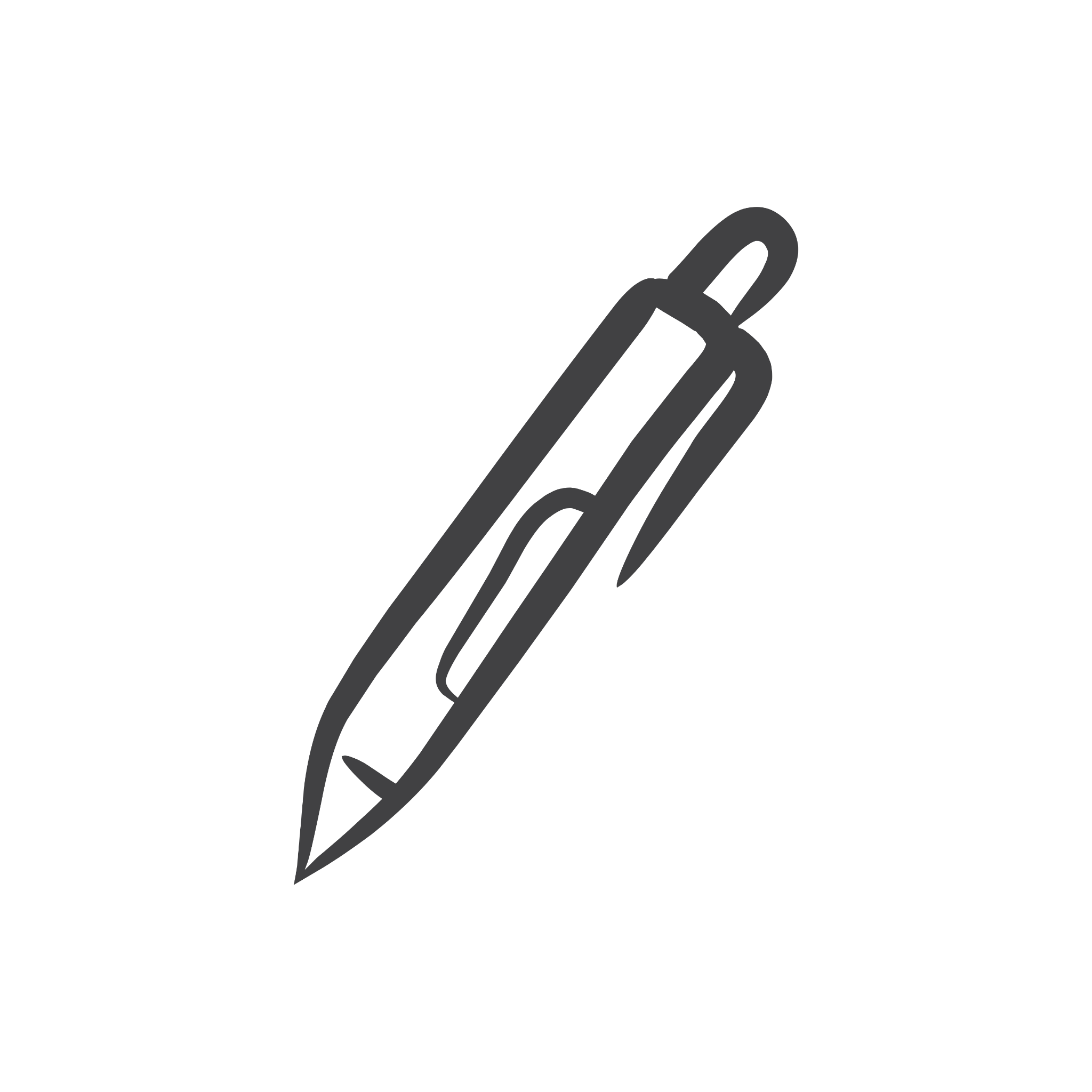 Do Now
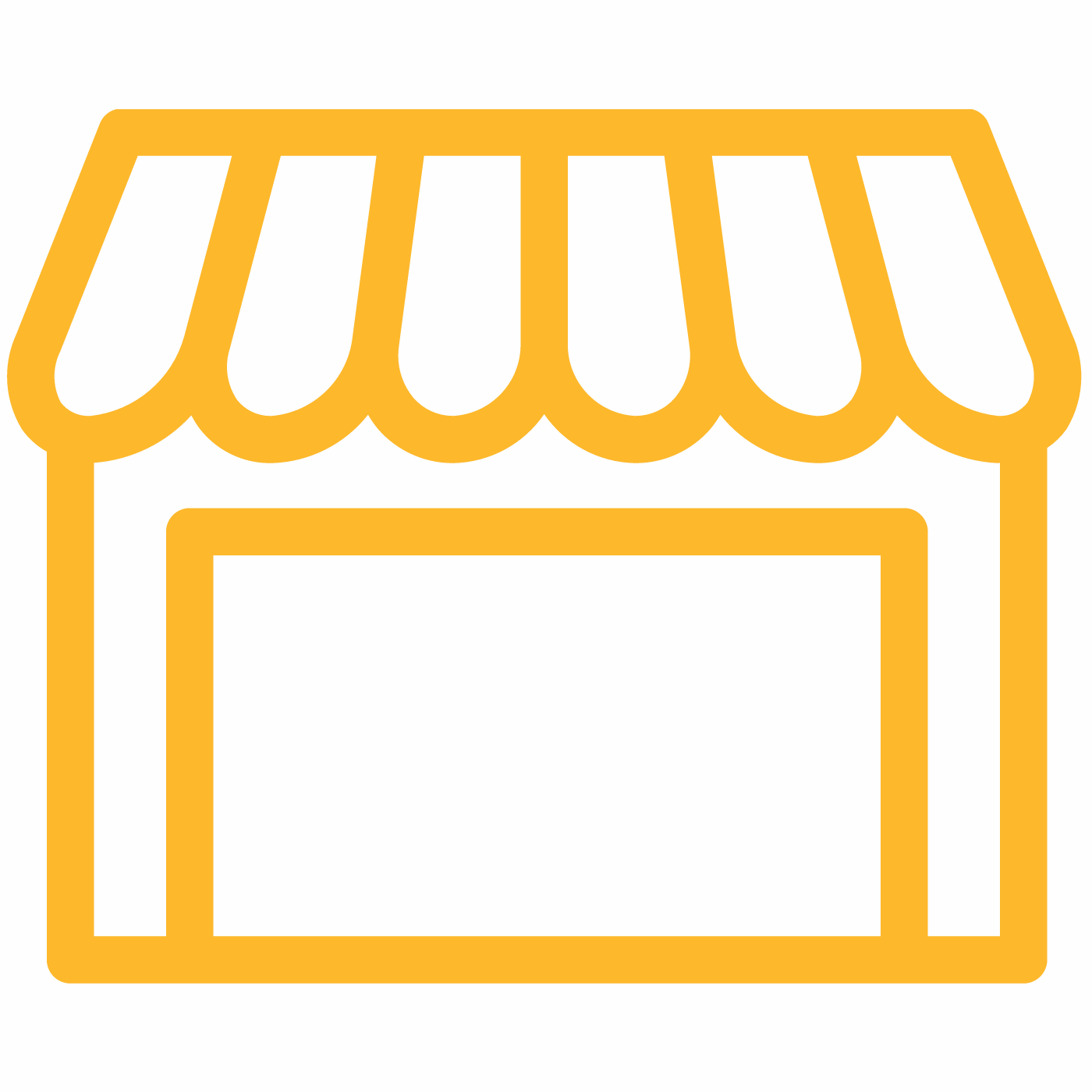 c
0.3 miles
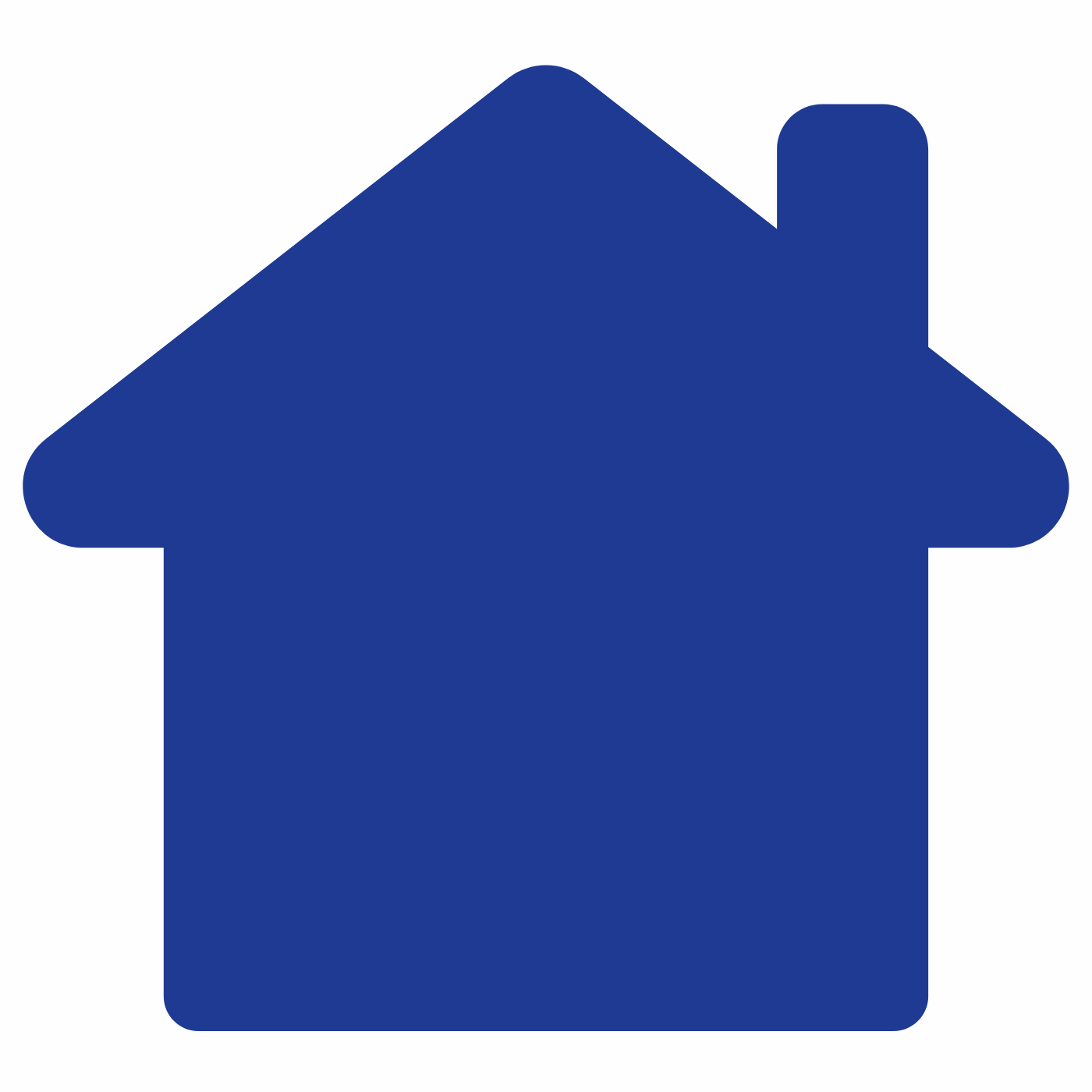 0.9 miles
[Speaker Notes: As students enter classroom, have the Do Now prompt on the screen for them to respond to in their journals, handout, or piece of paper.
Answer: 0.95 miles
Bonus: 11.4 minutes OR .19 hours]
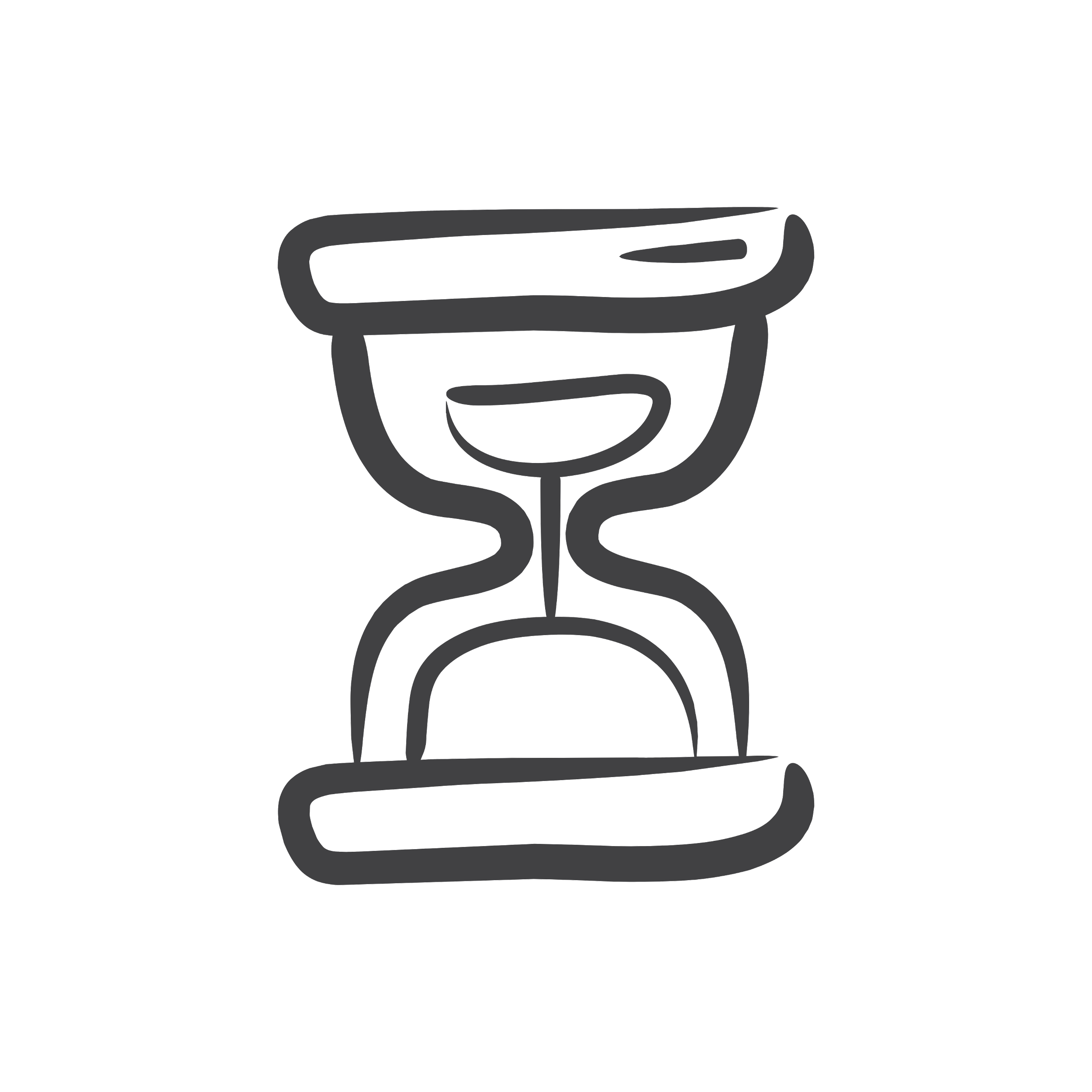 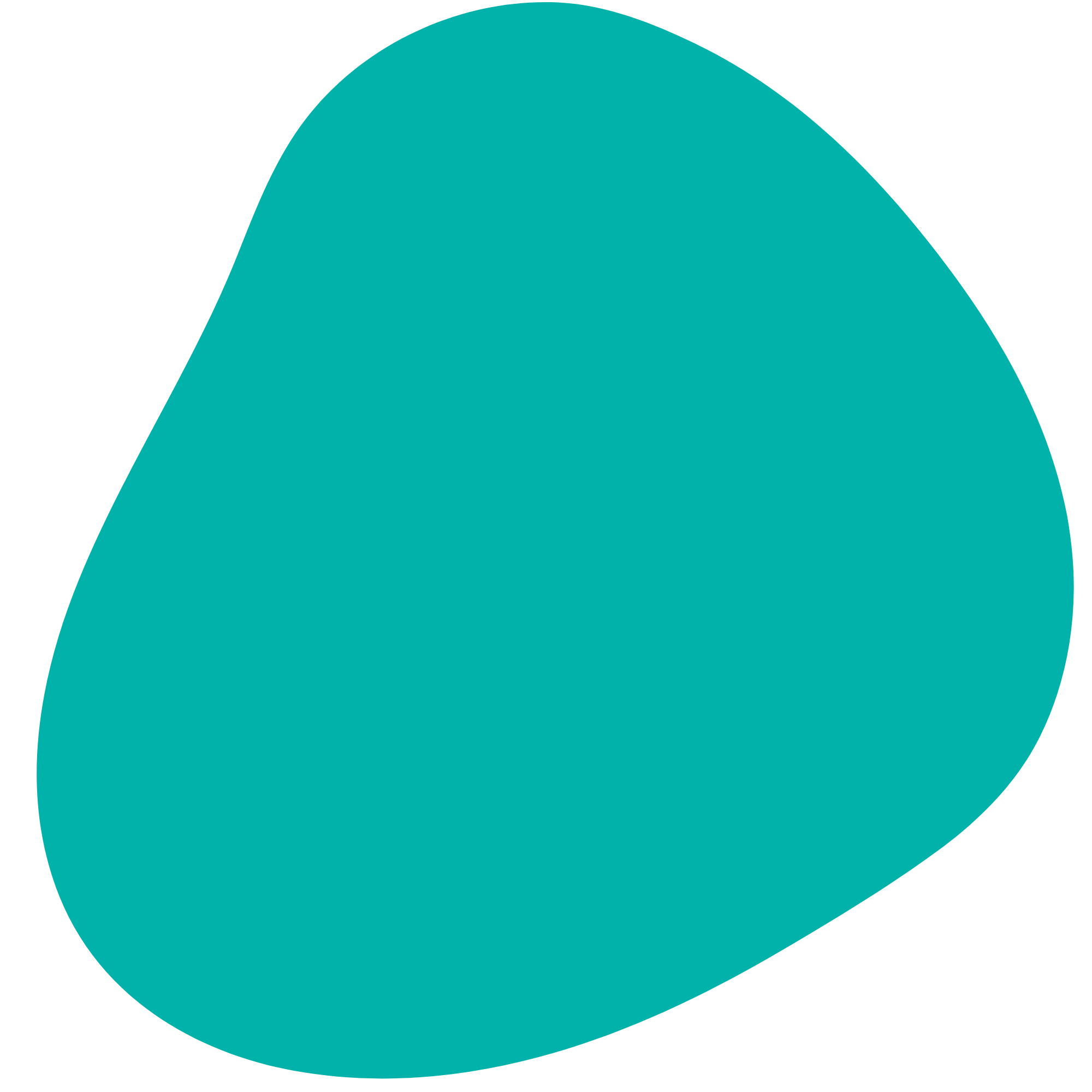 Agenda
Do Now: Jamal’s walk to the grocery store
Review Pythagorean Theorem
Lesson: The Distance  Formula
Activity: Practice Worksheet
Exit Ticket
[Speaker Notes: Review the agenda for the day]
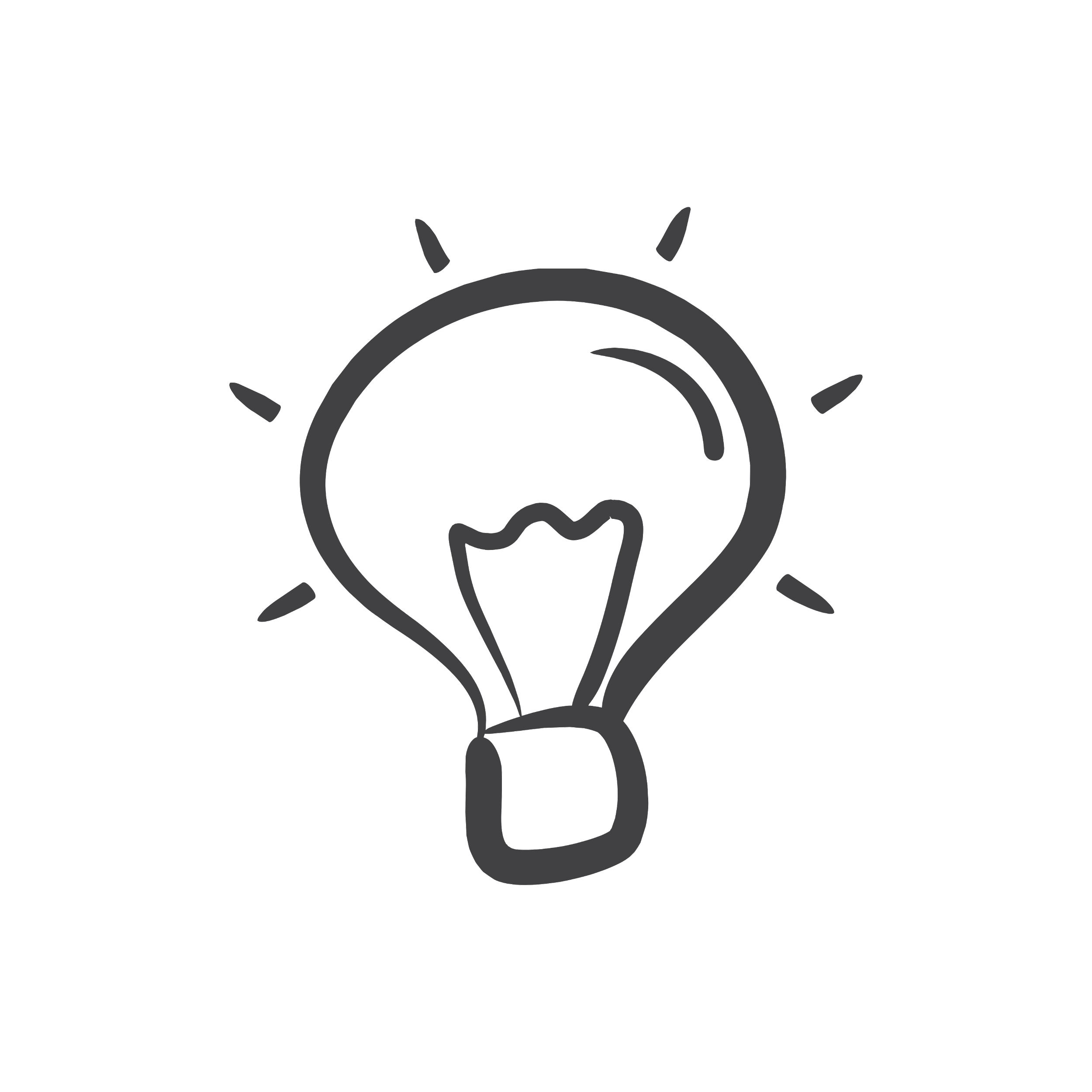 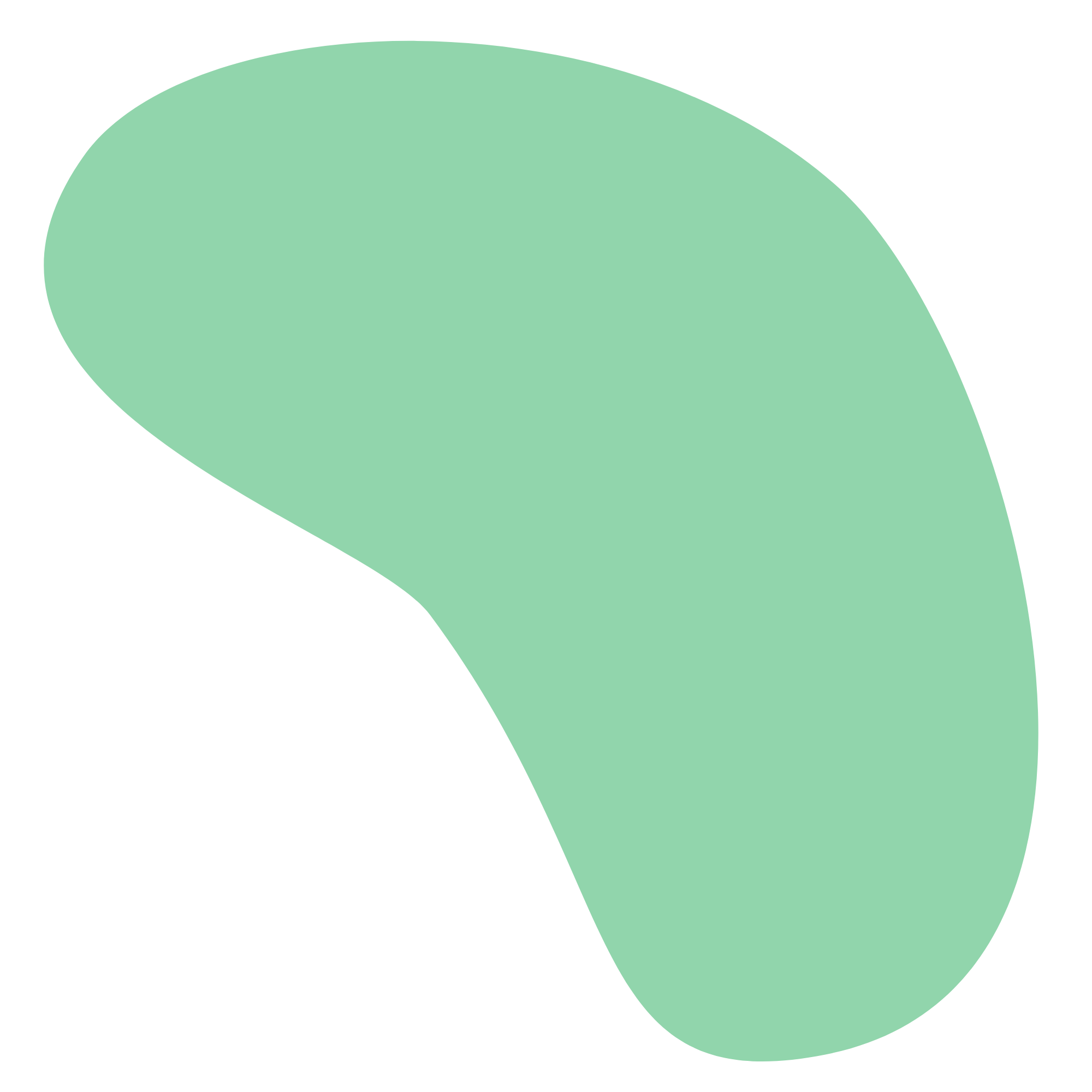 Objectives
Students will be able to:
Recognize the aspects of a coordinate plane and solve for lengths between points using the Pythagorean Theorem 
Understand the Distance Formula as a derivative of the Pythagorean Theorem
Solve for distances using the Distance Formula and coordinates
[Speaker Notes: Review  the objectives for the day, so students know what is expected of their learning]
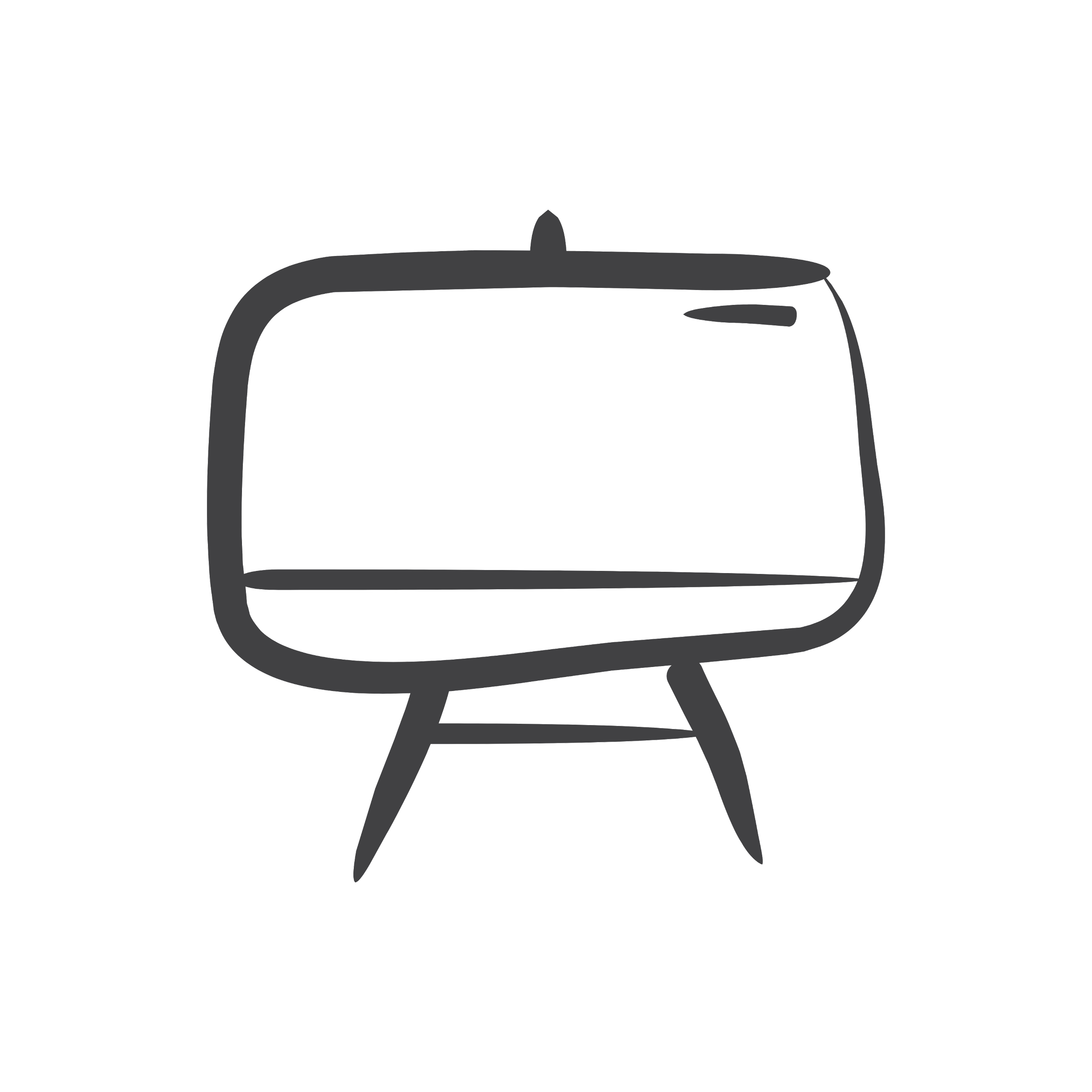 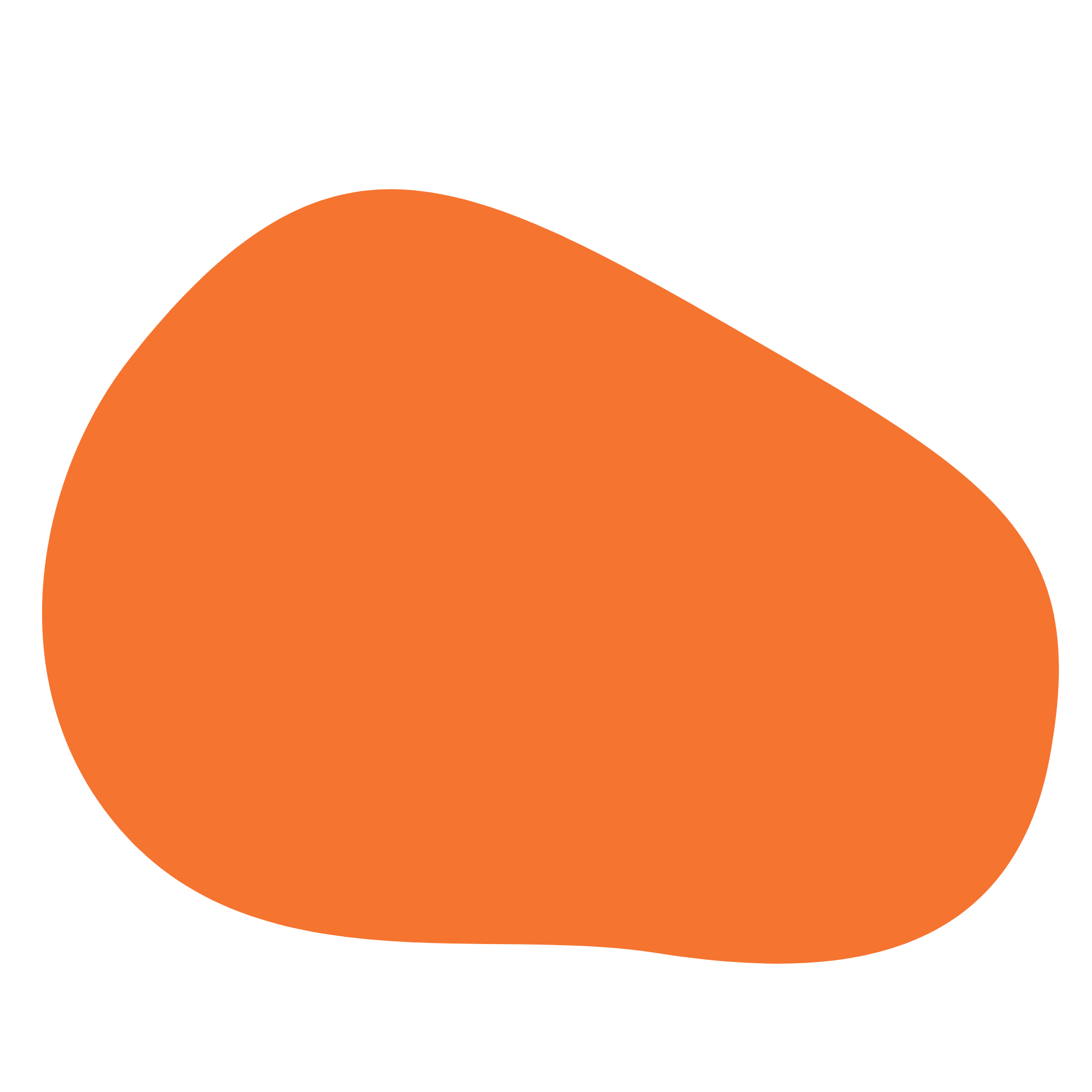 Review of Pythagorean Theorem
Pythagorean Theorem is used for right triangles and allows us to find the length of one side of the triangle, when the other two side lengths are known.

a2 + b2 = c2
c
Hypotenuse
Opposite the right angle
Longest of the 3 sides
a
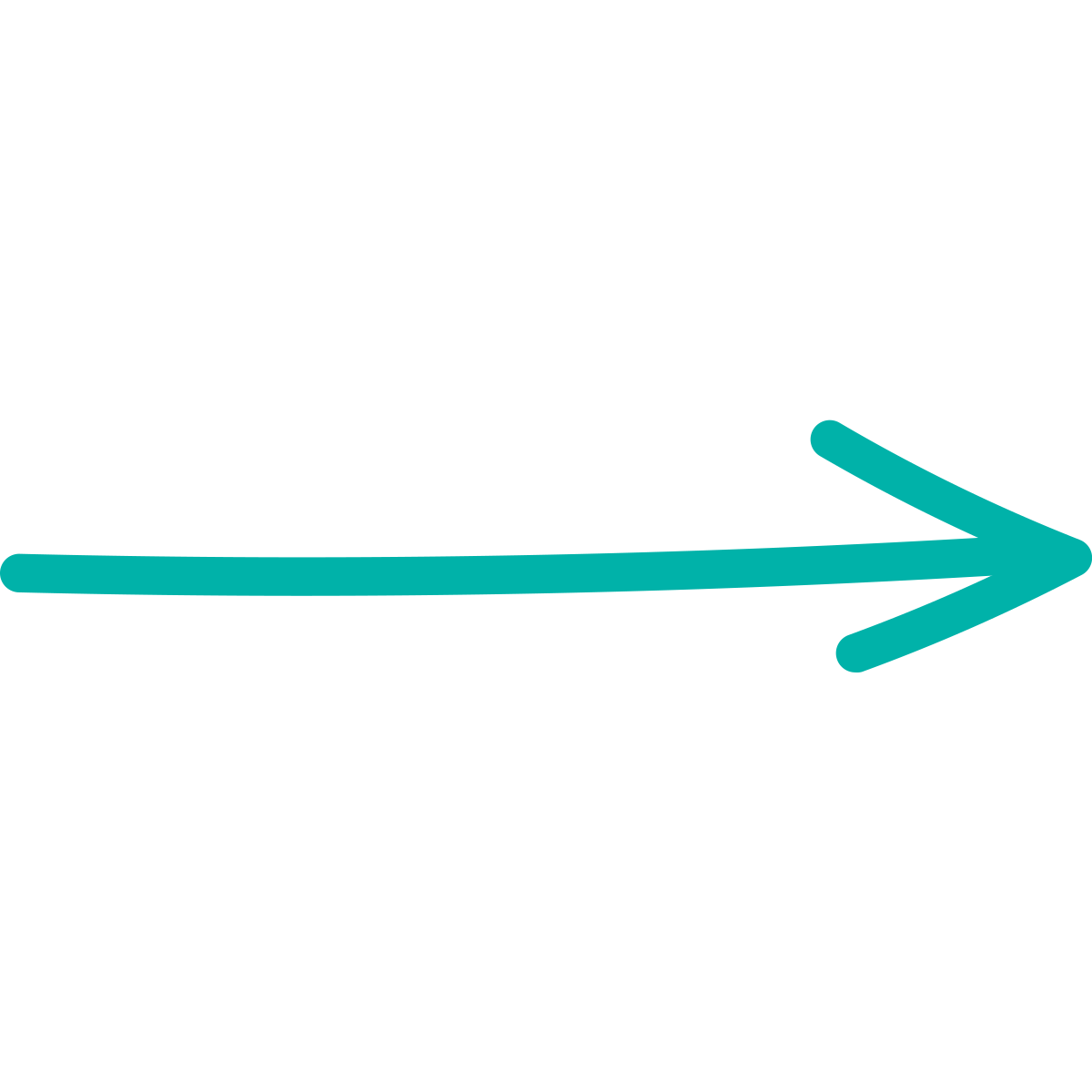 b
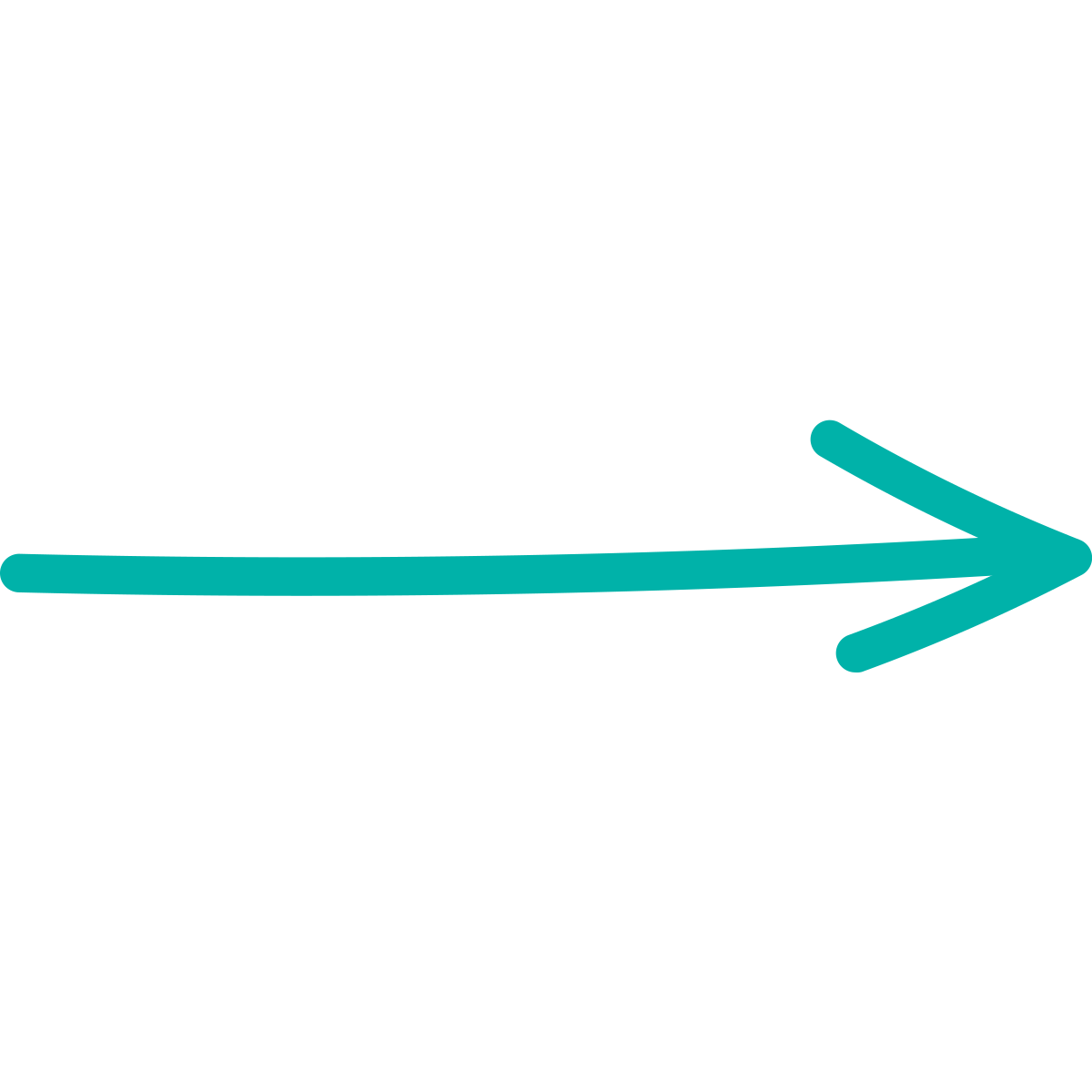 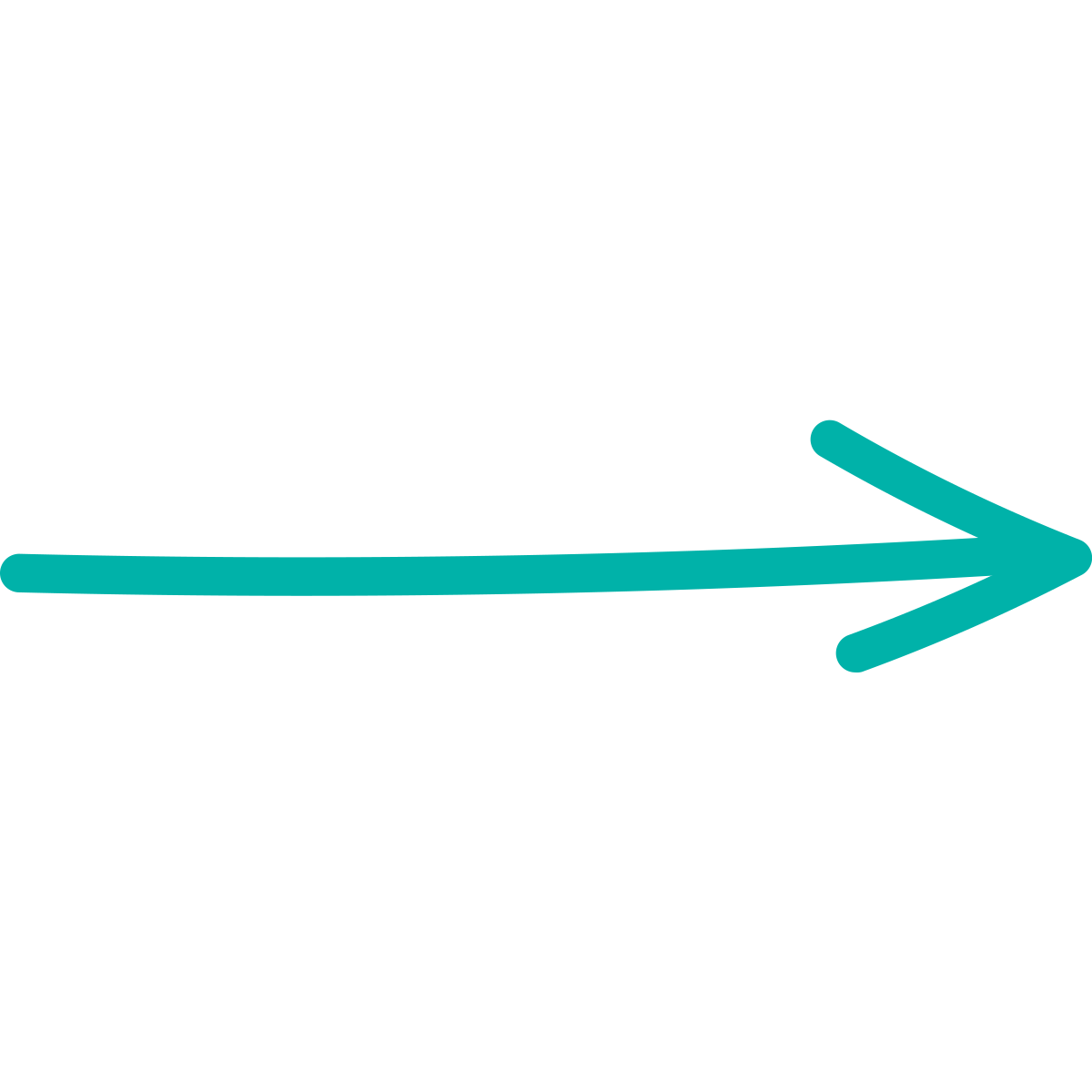 Legs
[Speaker Notes: Briefly review the key concepts that students learned about in the last lesson]
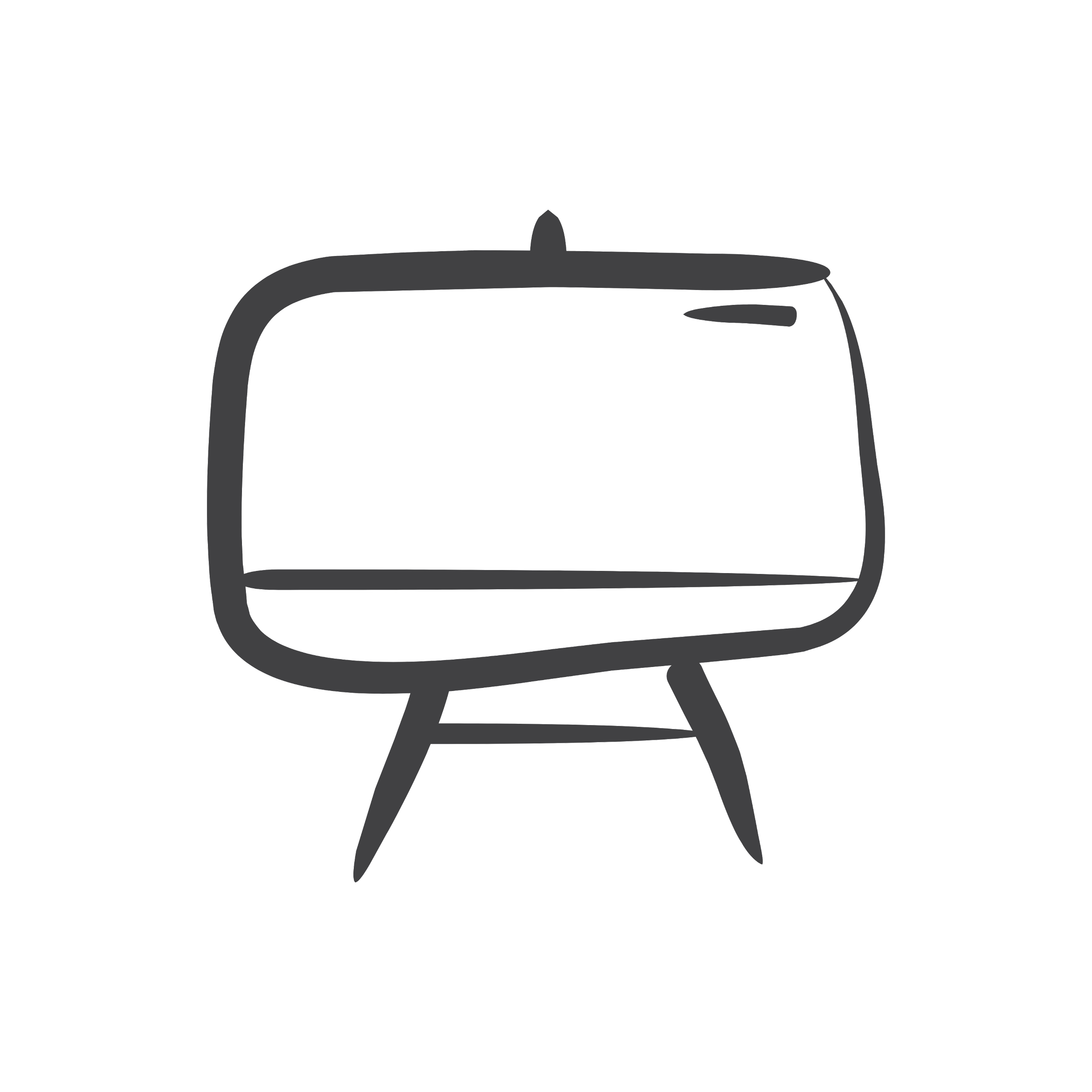 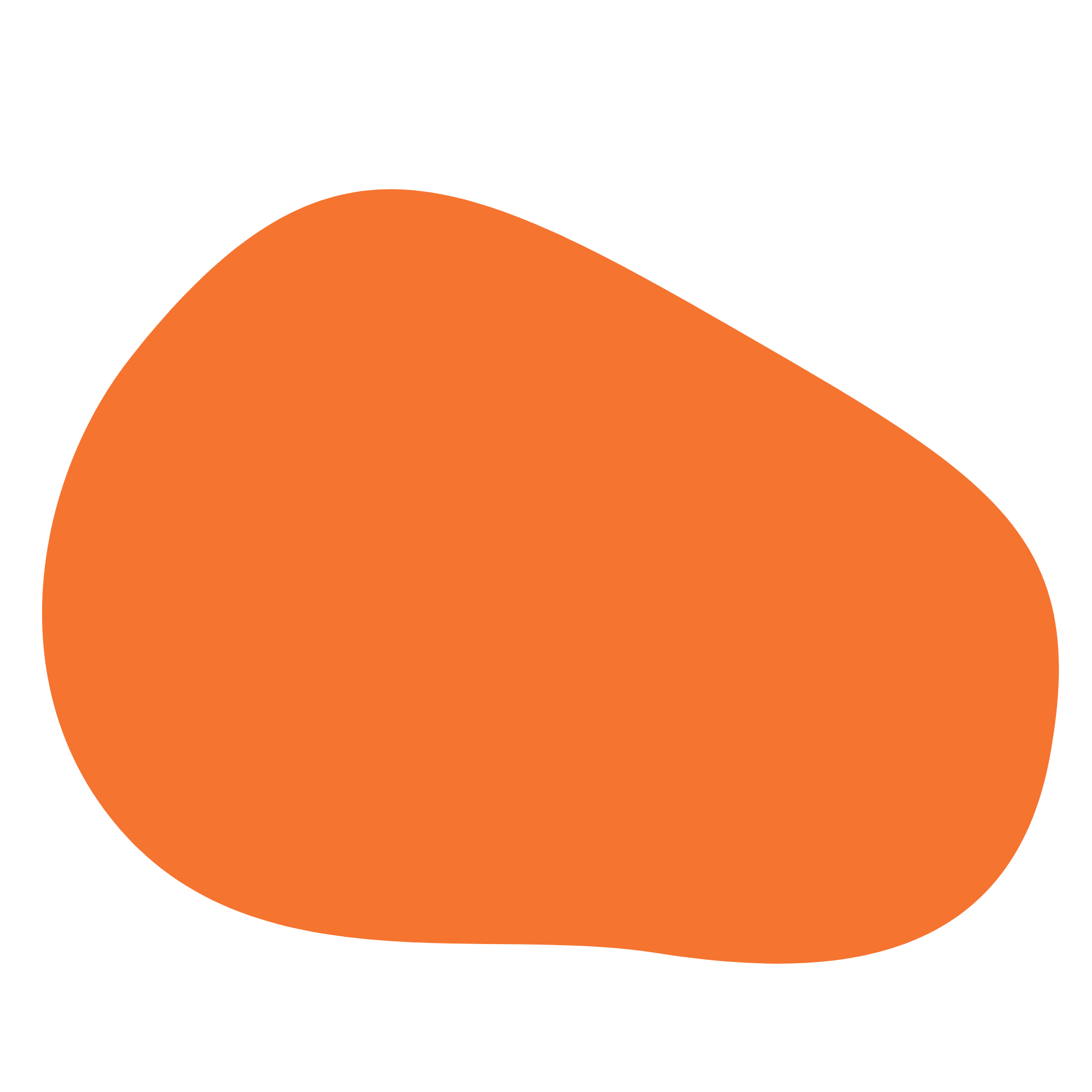 Pythagorean Theorem & Distance
Let’s apply the Pythagorean Theorem to finding distances once again!
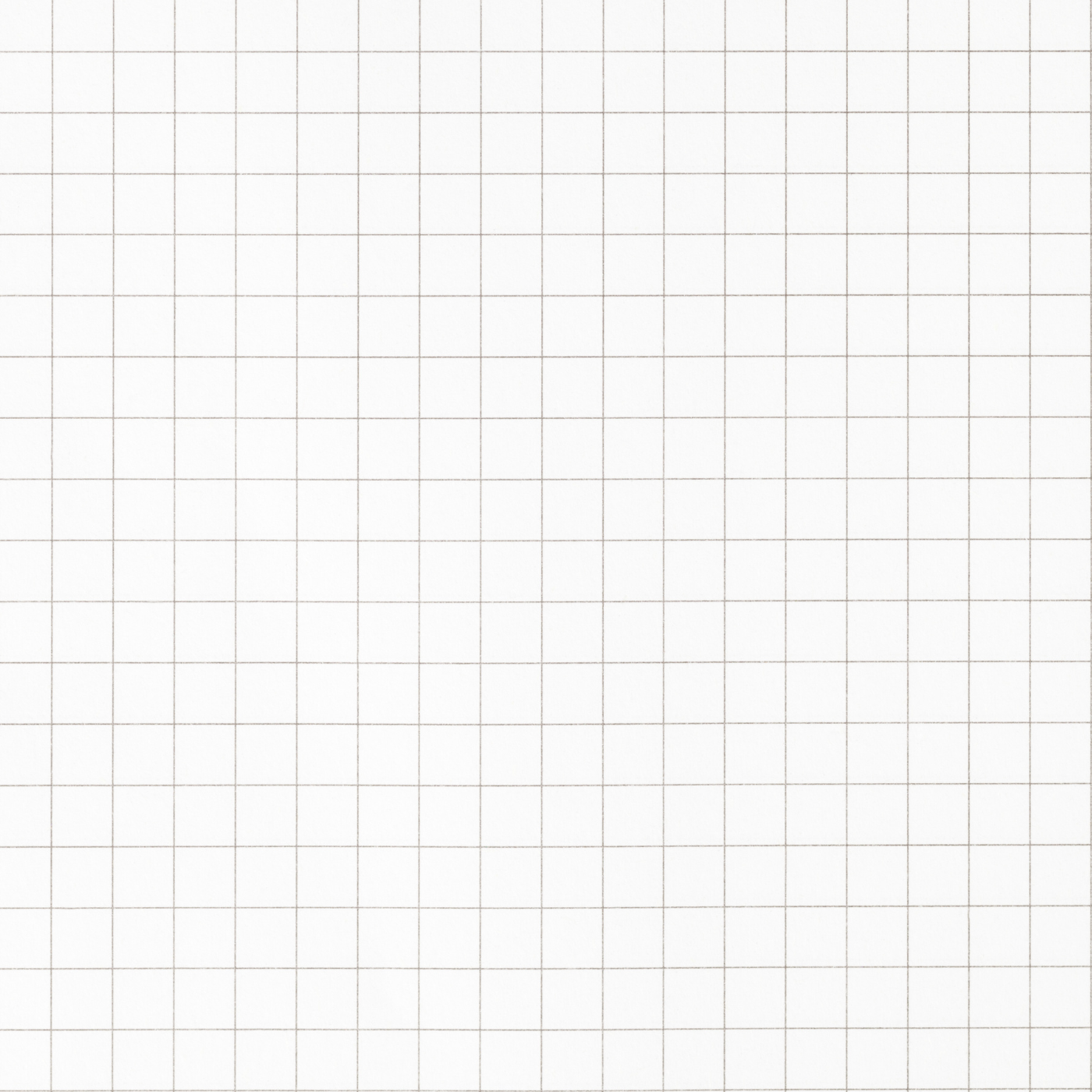 To get from his high school to his home, Michael travels 5.0 miles east and then 4.0 miles north. When Sheila goes to her home from the same high school, she travels 6.0 miles west and 2.0 miles south. What is the measure of the shortest distance, to the nearest tenth of a mile, between Michael’s home and Sheila's home?
5
c
-5
5
-5
Can we make this into a right triangle and use the Pythagorean Theorem?
[Speaker Notes: Walk students through the word problem and how to graph points on a chart]
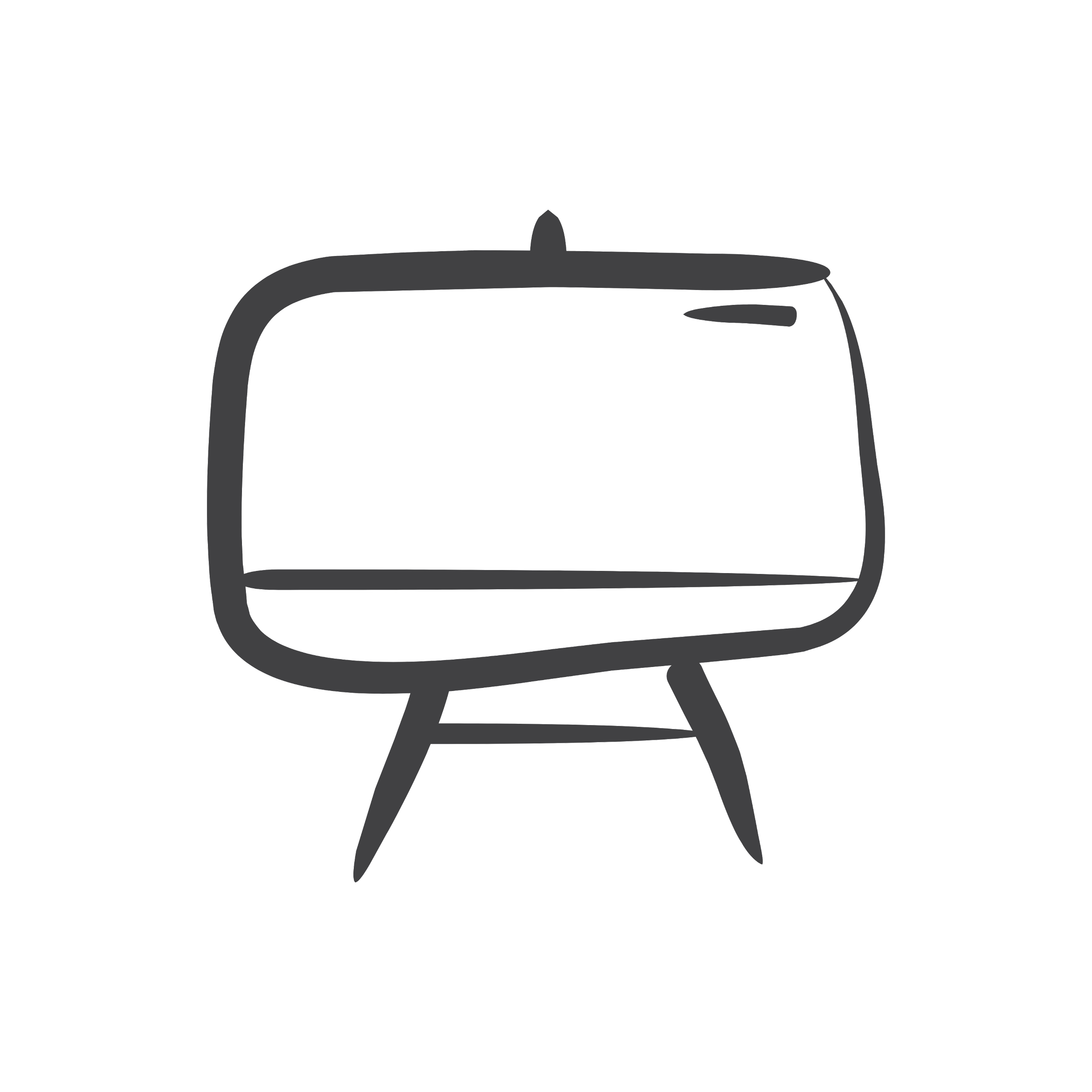 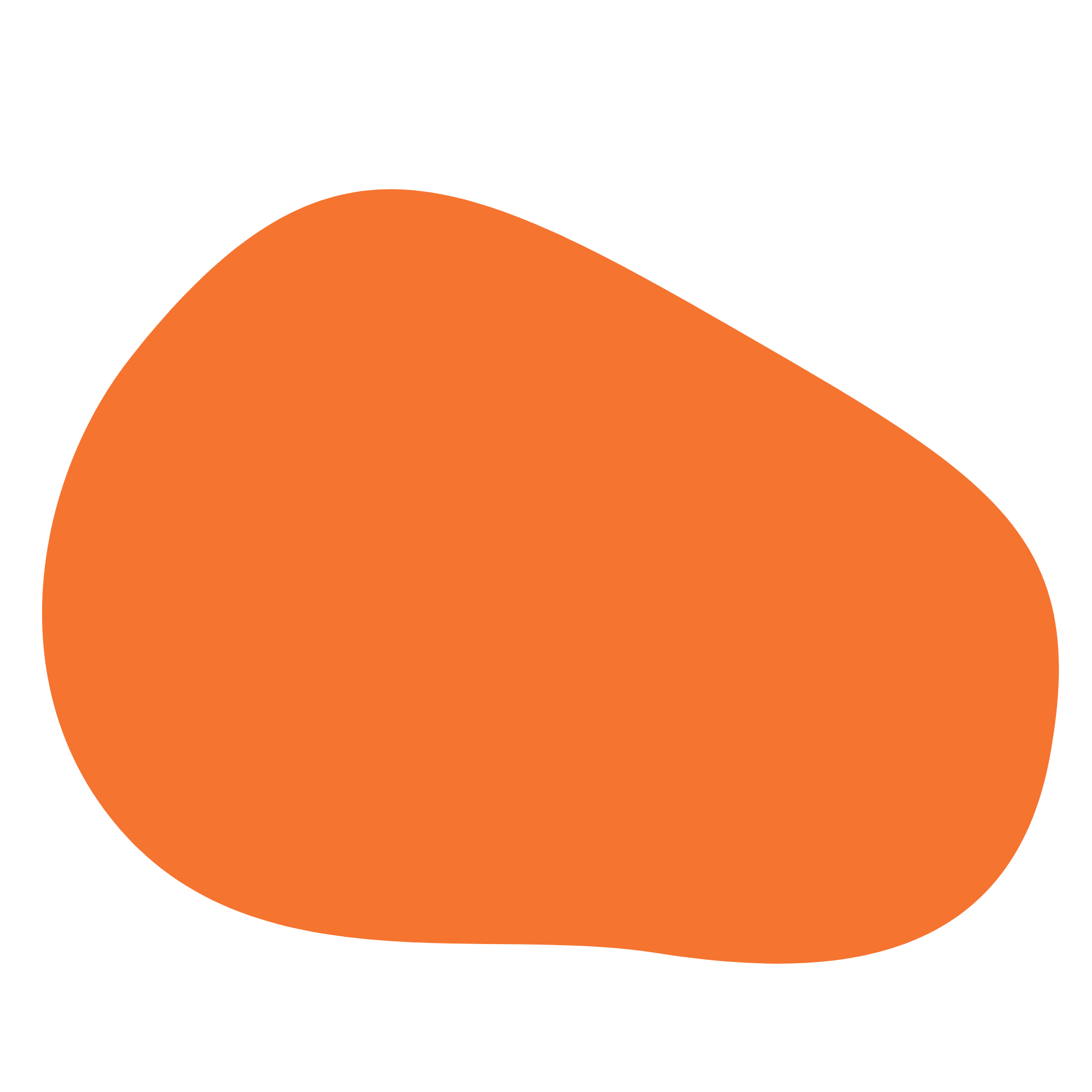 Pythagorean Theorem & Distance
Let’s apply the Pythagorean Theorem to finding distances once again!
Turn this into a right Triangle!
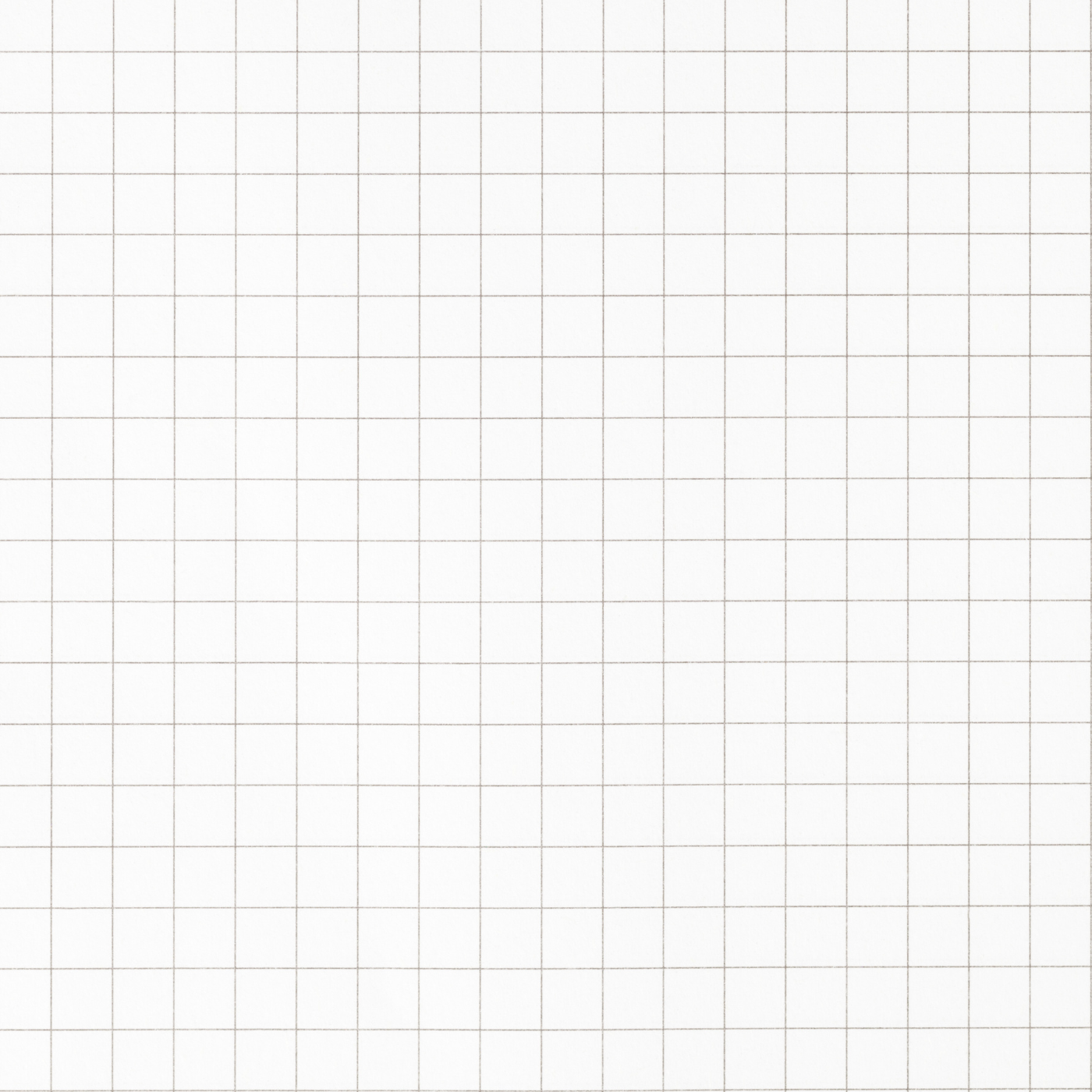 What is the length of a?
11
5
What is the length of b?
6
c
b
-5
5
What is the length of c?
a2+b2=c2
112+62=c2
121 + 36 = c2
√157 = c  → c = 12.53
a
-5
[Speaker Notes: Walk through solving the problem by counting the squares on the graph to determine the legs of the triangle and then applying the pythagorean theorem to find the hypotenuse]
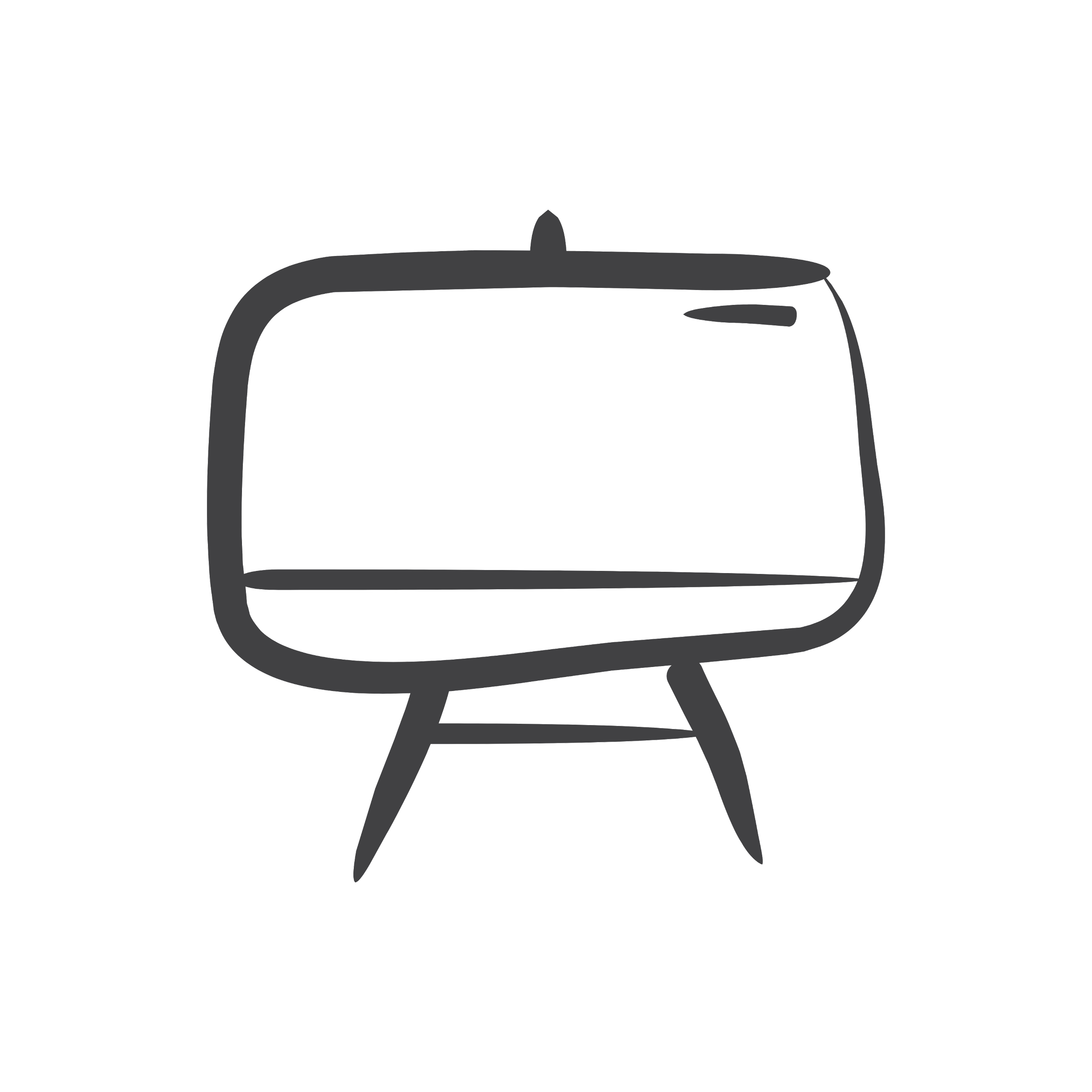 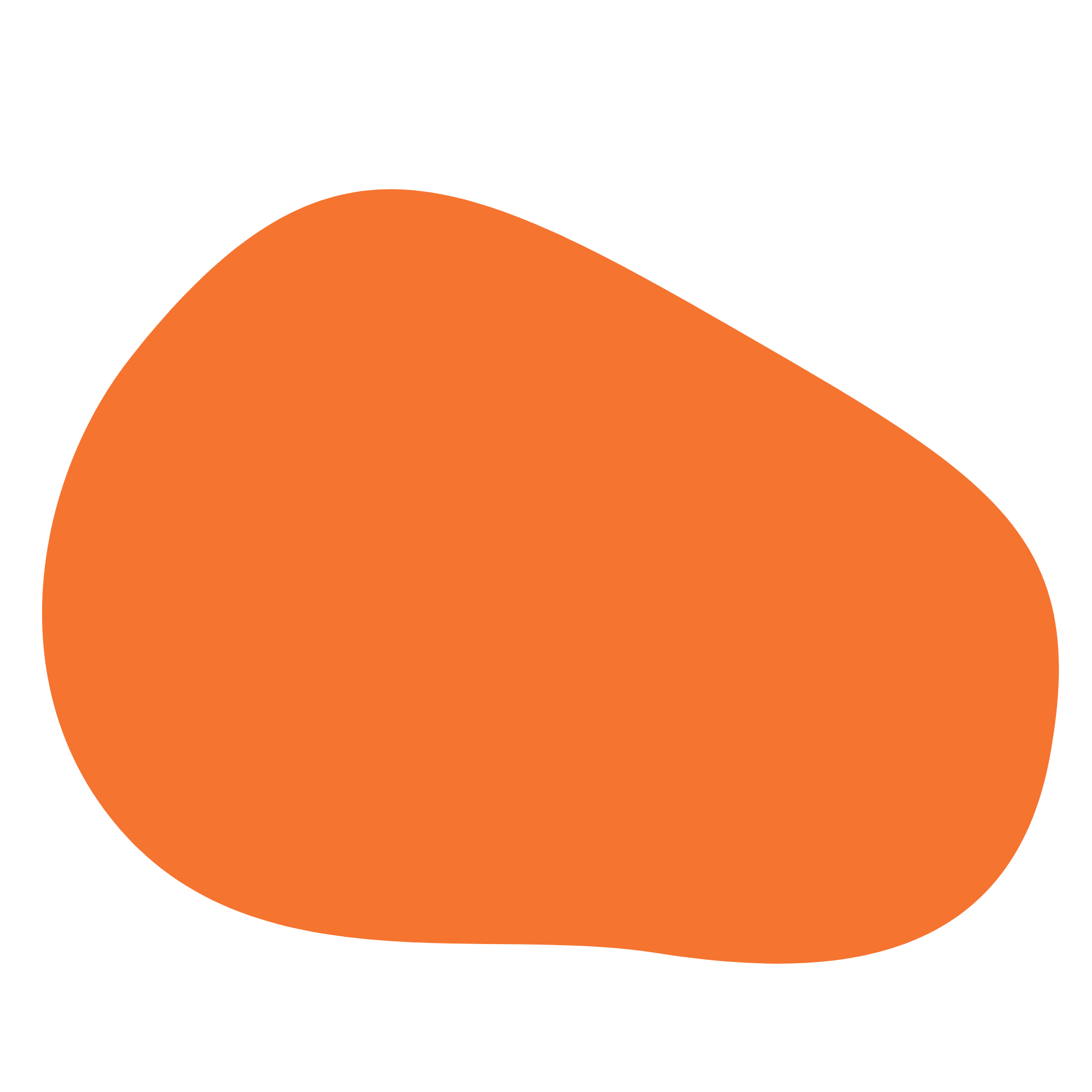 Pythagorean Theorem & Distance
Review of x- and y-axis
y-axis
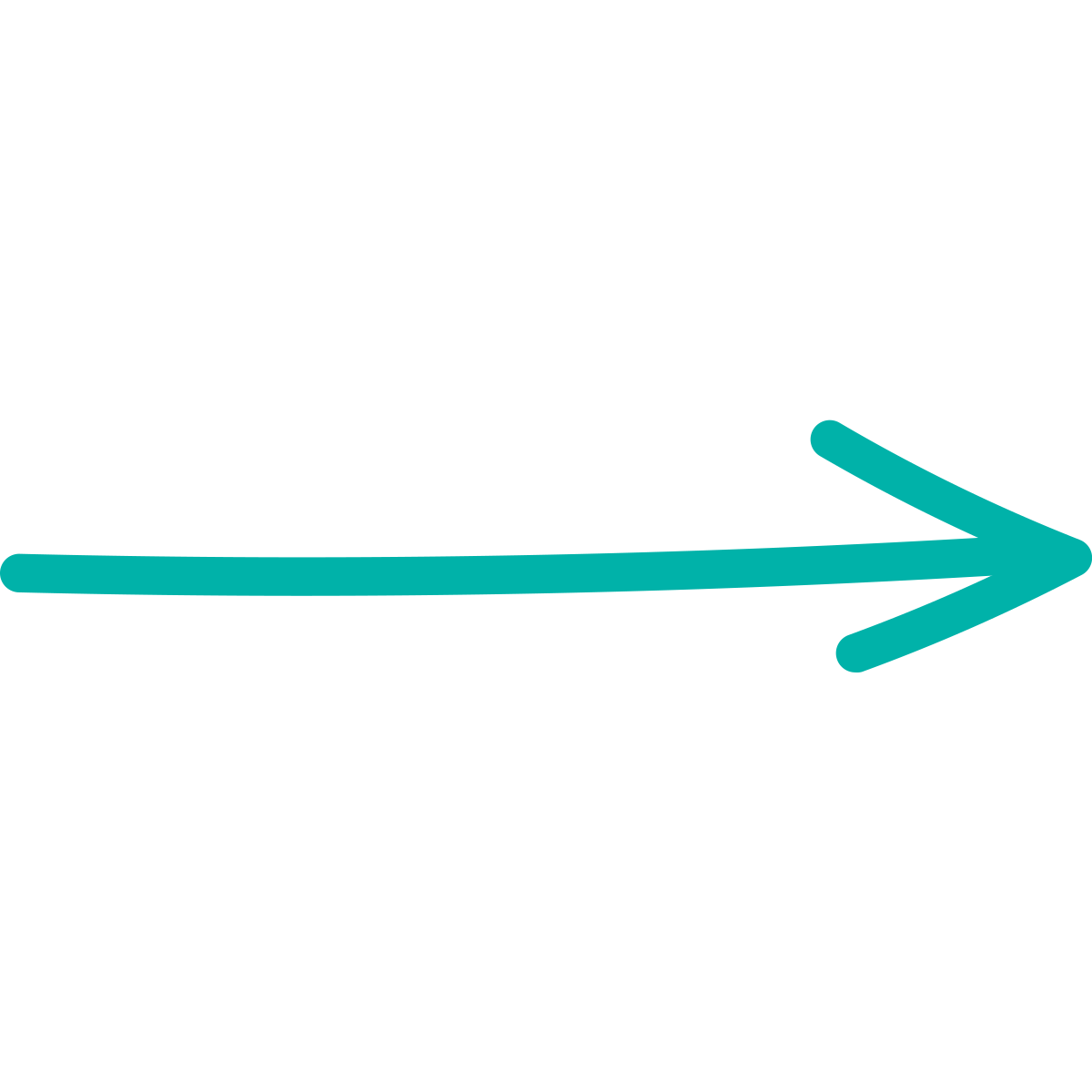 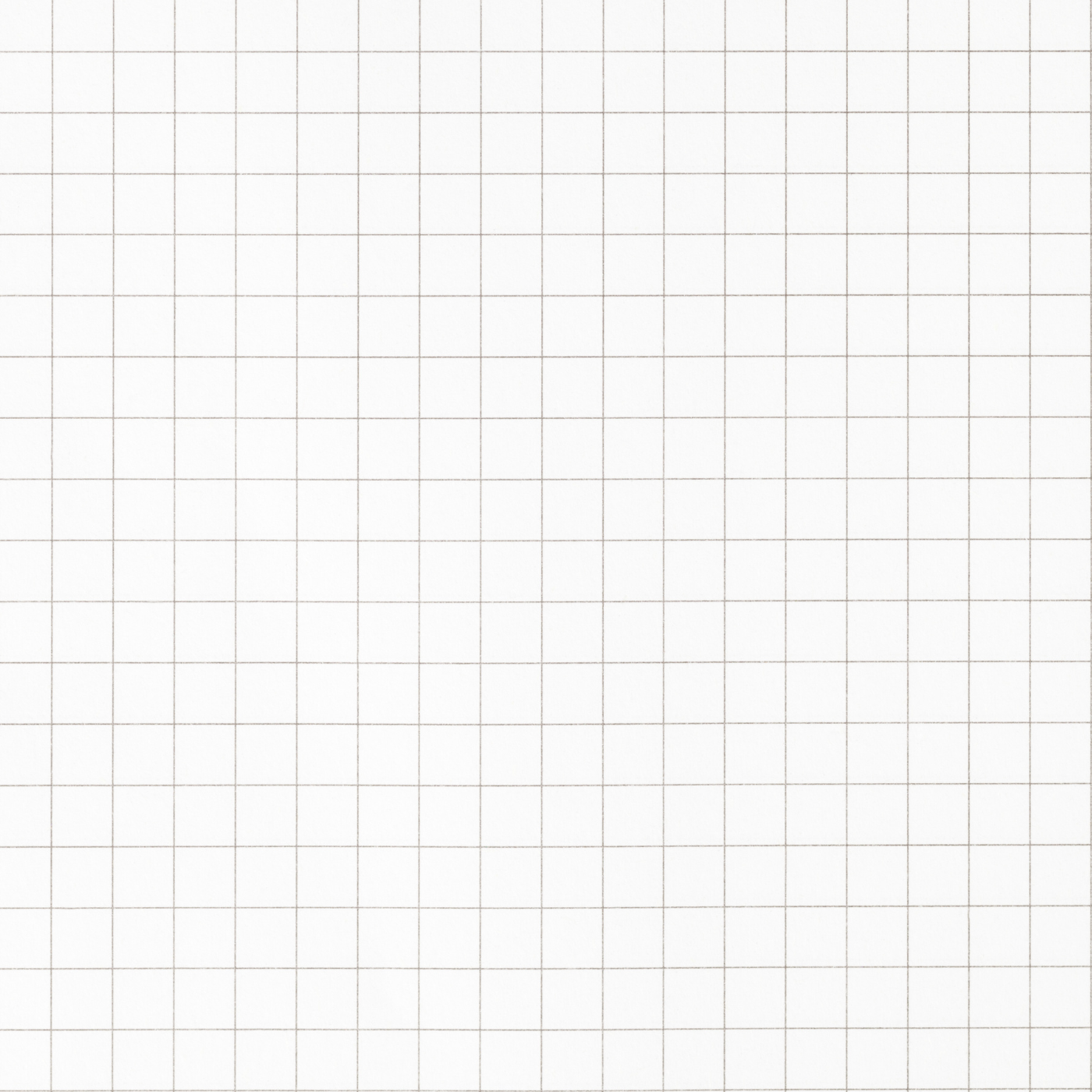 Where is the x-axis?
x-axis
m
Where is the y-axis?
5
A point’s coordinates are written: (x, y)
What are the coordinates of point m?
(5, 4)
What are the coordinates of point s?
(-6, -2)
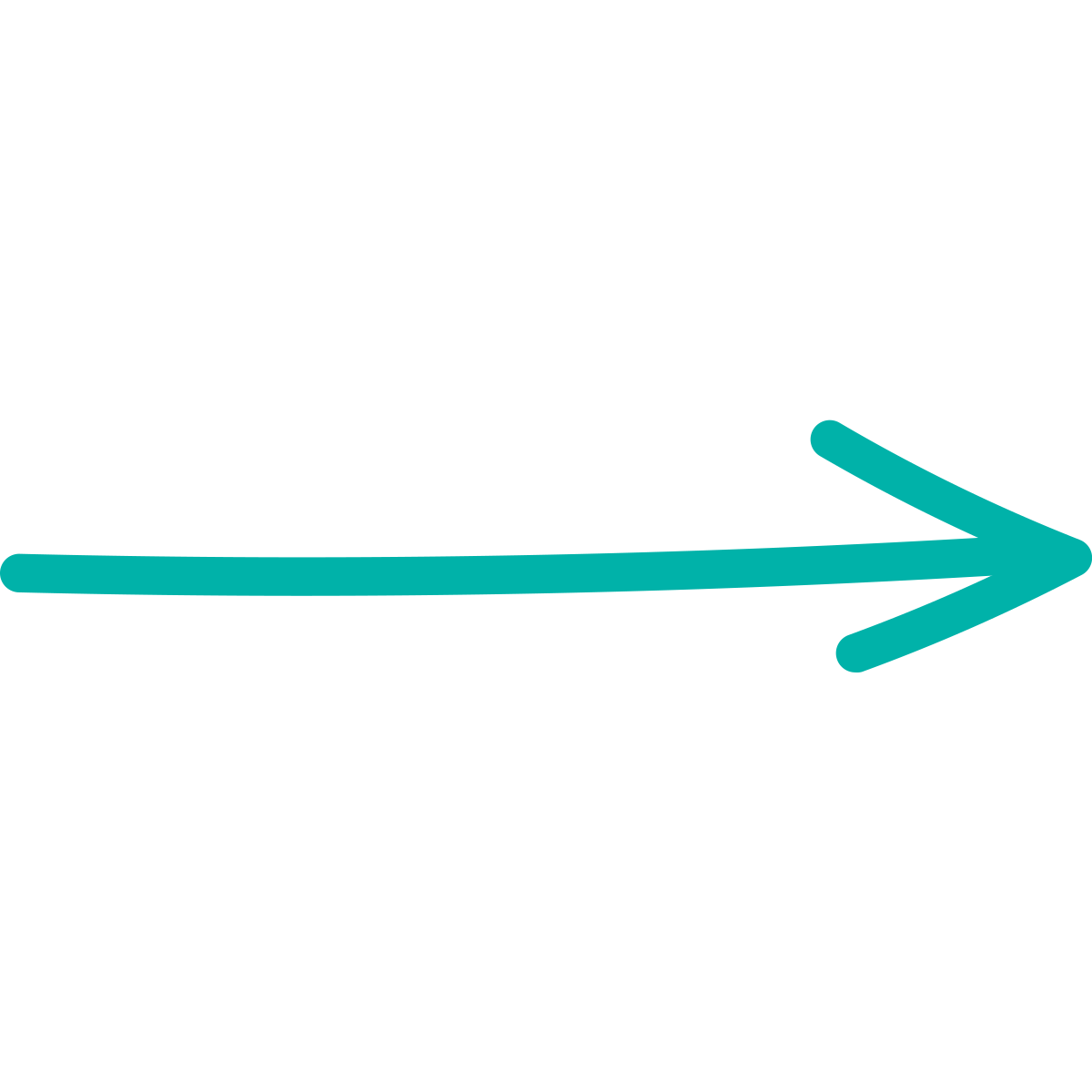 -5
5
s
-5
[Speaker Notes: Briefly review the key terms associated with a coordinate plane]
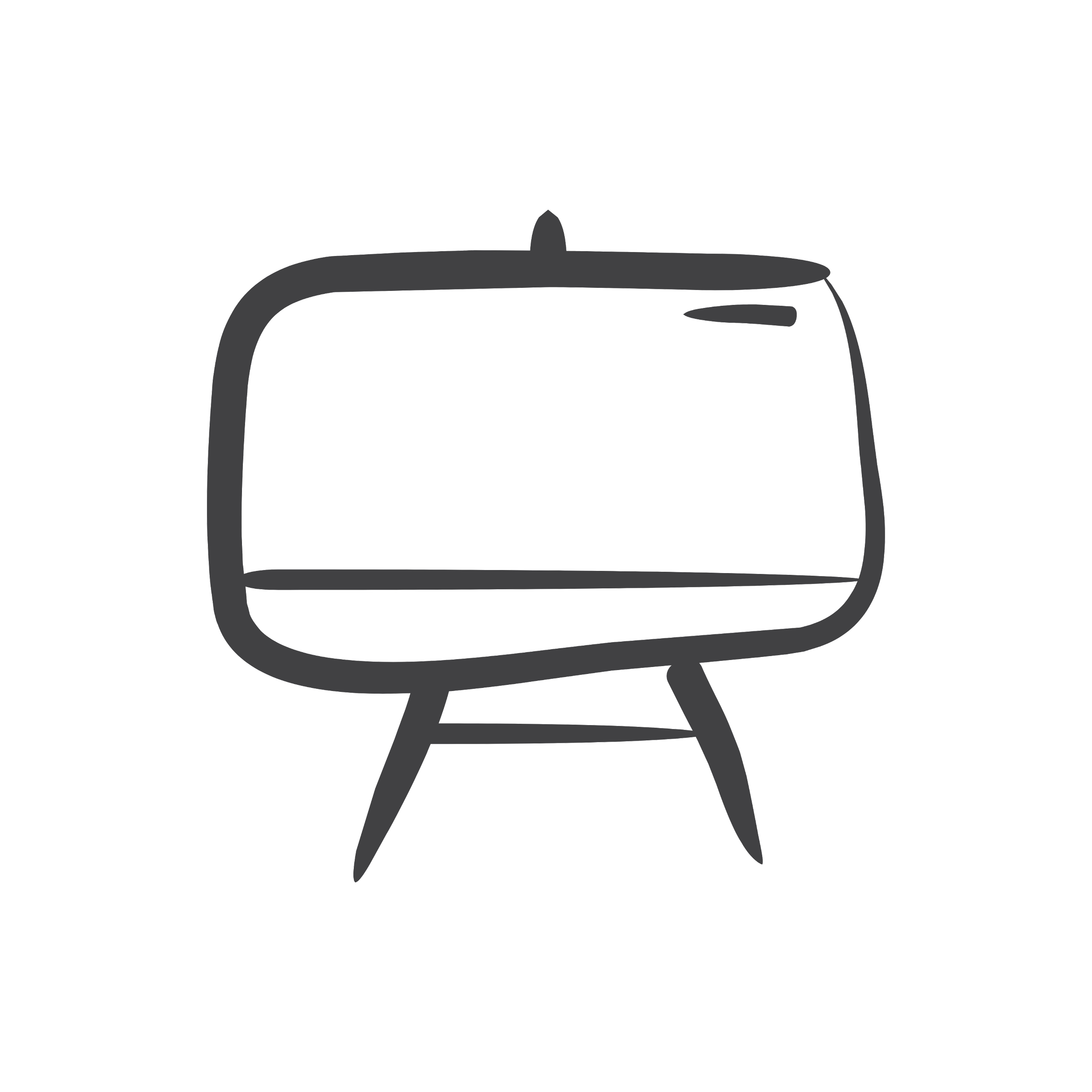 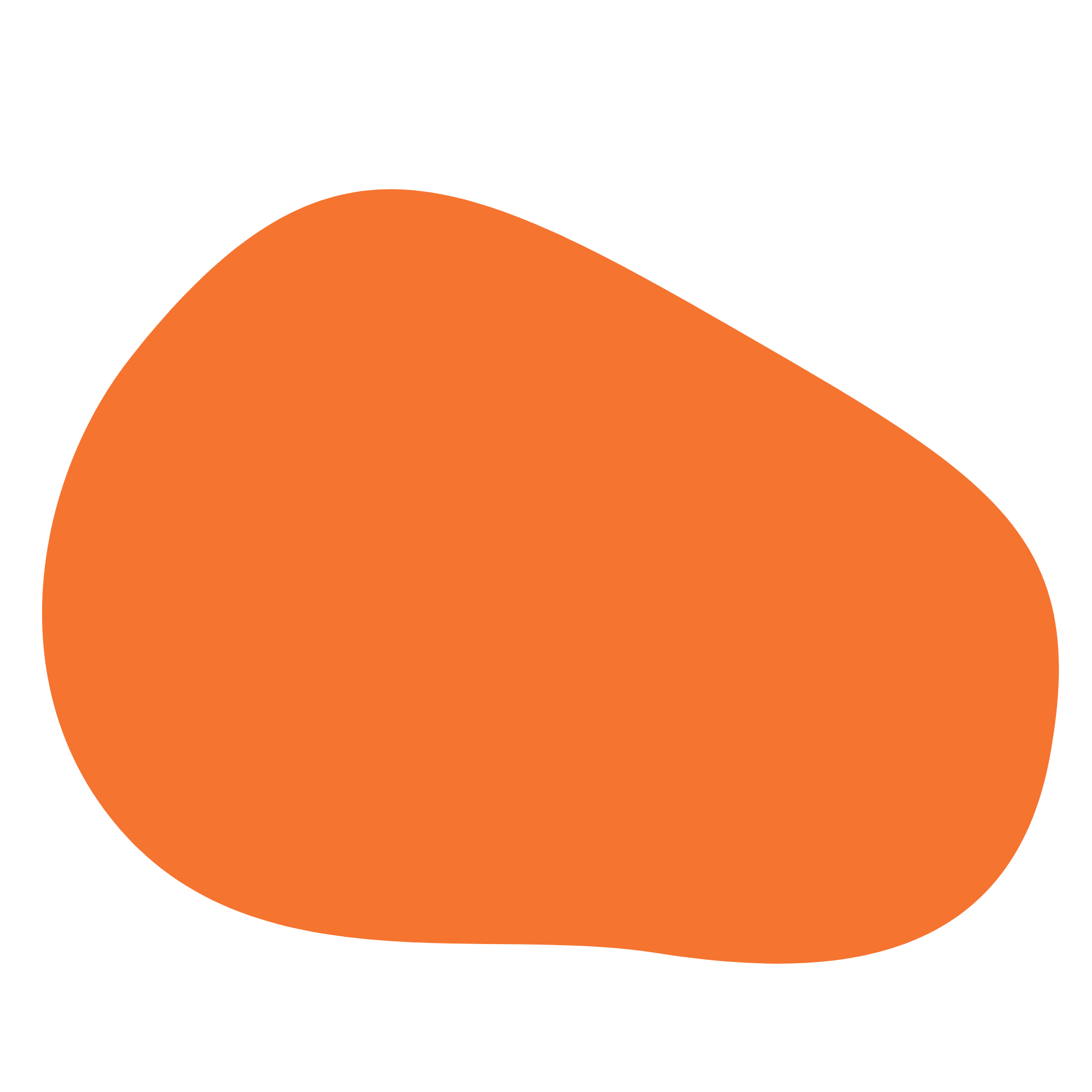 Pythagorean Theorem & Distance
Finding the distance of side a and side b…
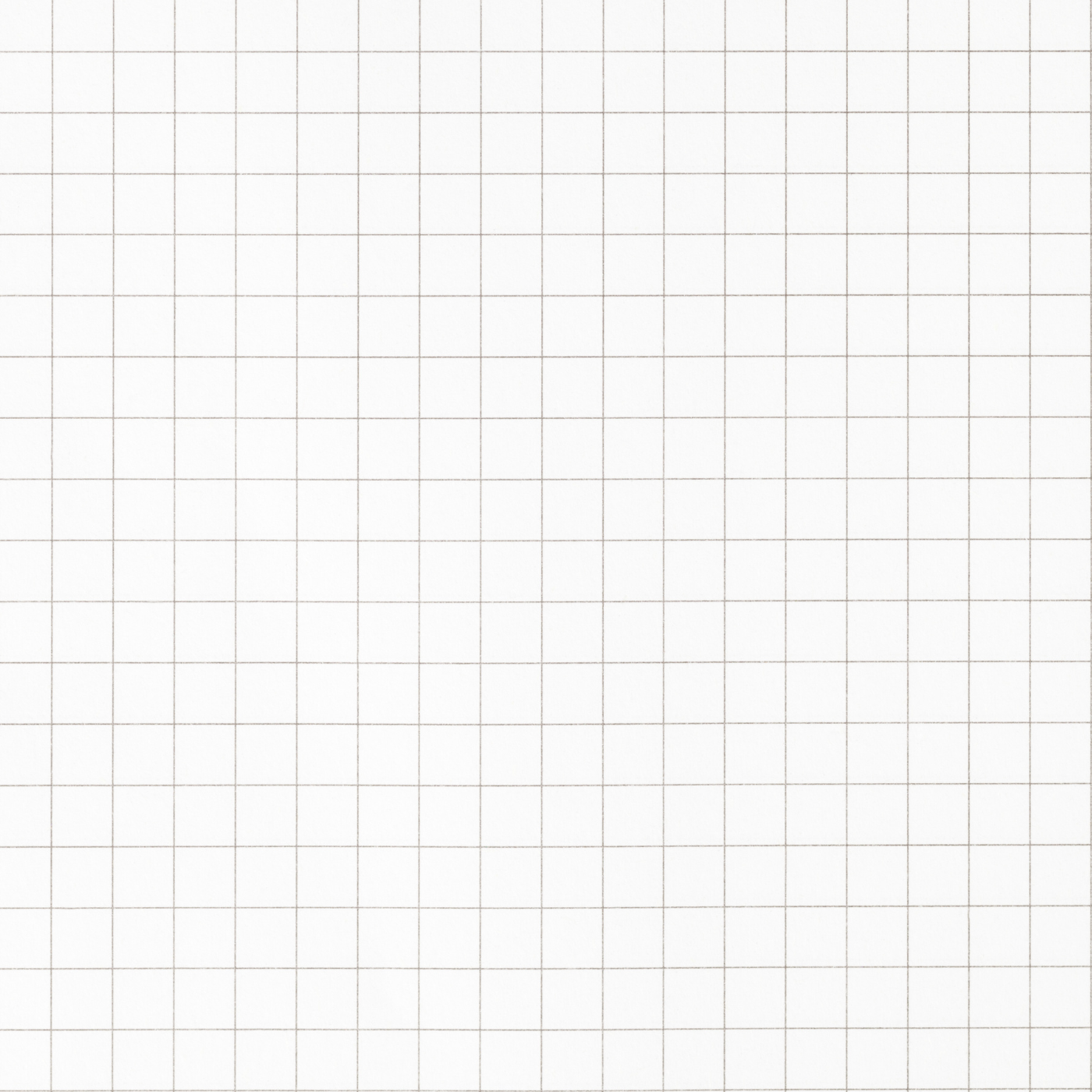 Before, we simply counted the units on the graph 
Another approach is to use the point coordinates
(5, 4) and (-6, -2)
a = |x2- x1| and b = |y2- y1|
a = |-6 - 5| and b = |-2 - 4|
a = |-11| and b = |-6|
a = 11 and b = 6
m
5
c
b
-5
5
s
a
-5
[Speaker Notes: Show students how the length of a vertical or horizontal line can be calculated using endpoints]
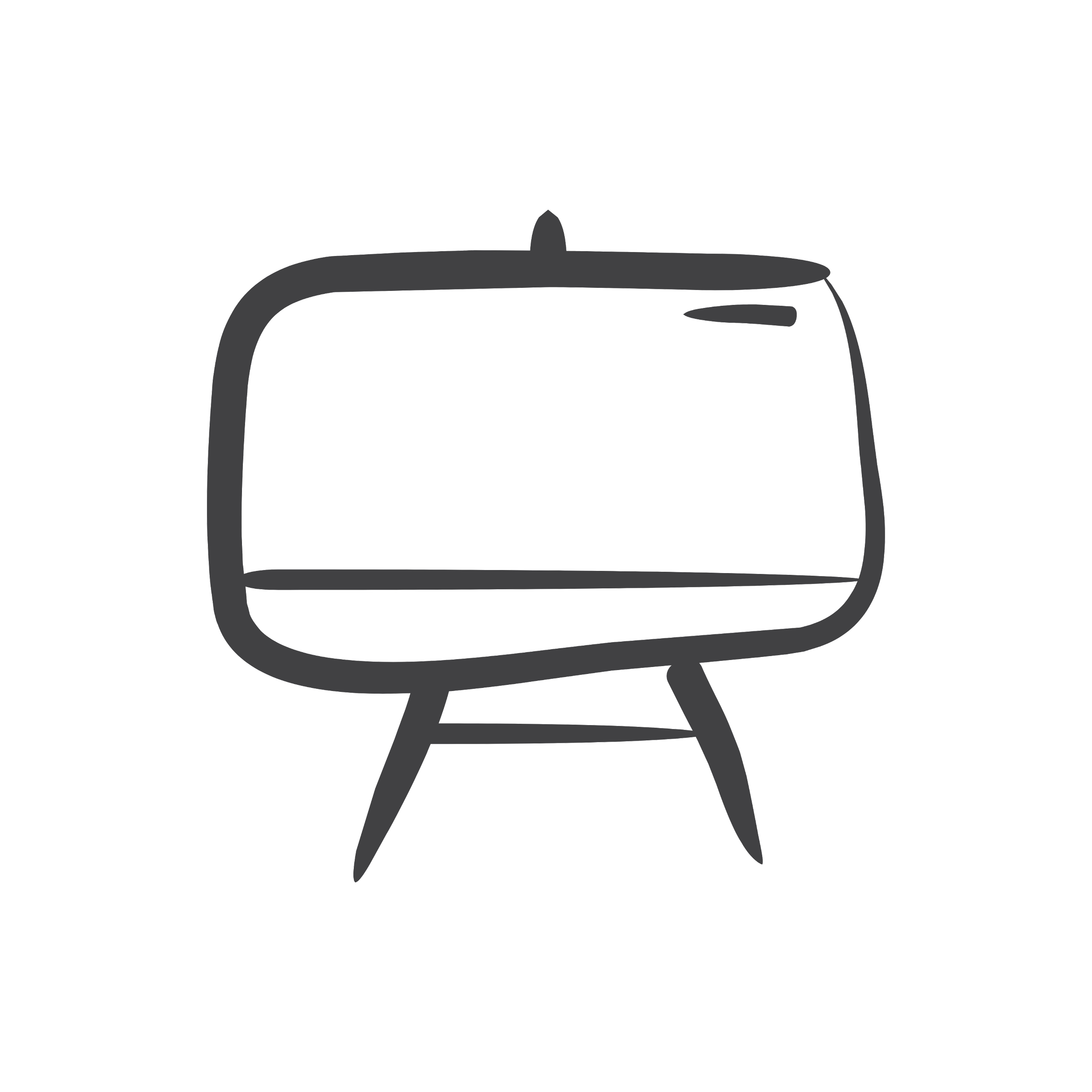 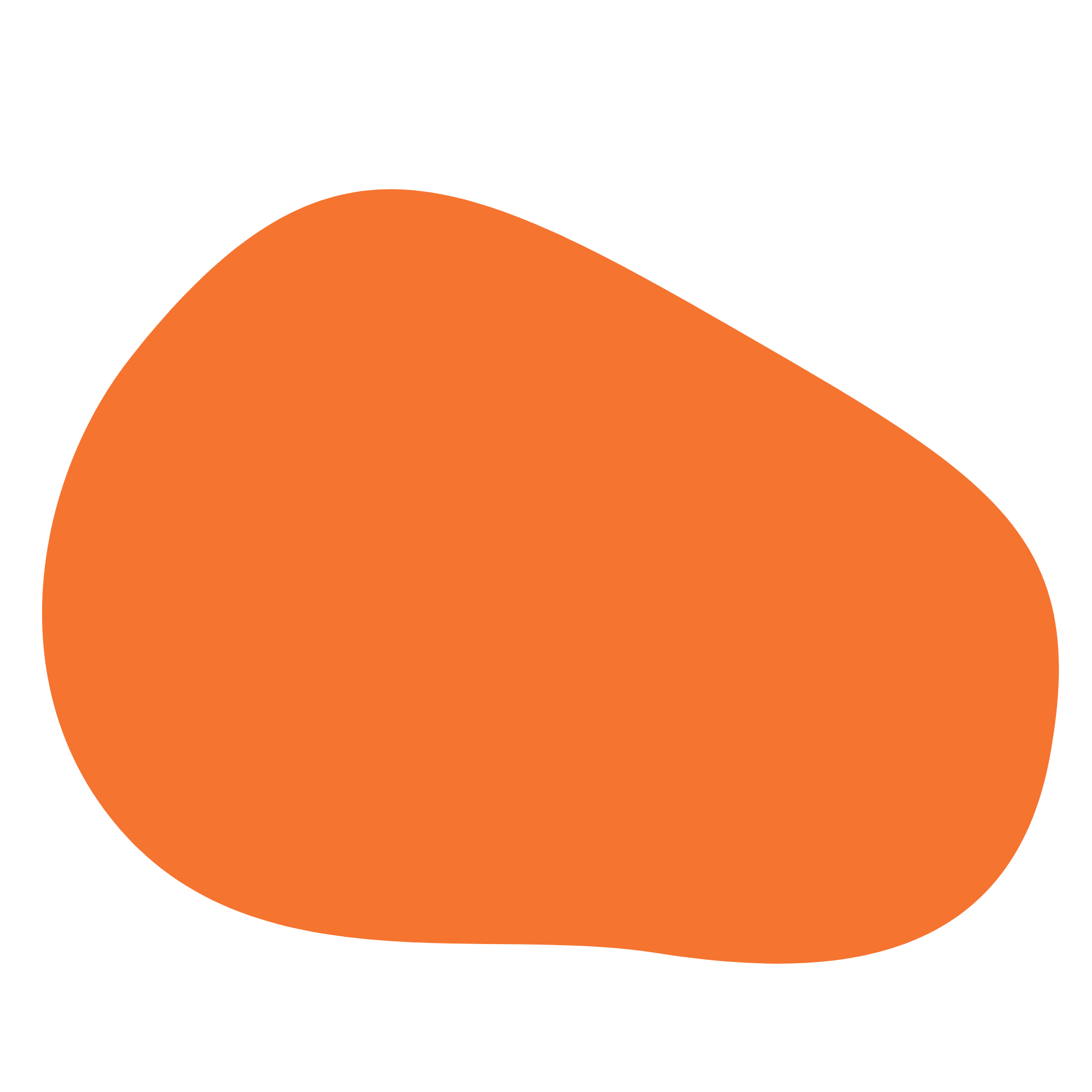 Pythagorean Theorem & Distance
So, another way of using the Pythagorean Theorem

a2 + b2 = c2 

But with coordinate points, is the Distance Formula

d =		 (x2 - x1)2   +   (y2 - y1)2
m
c
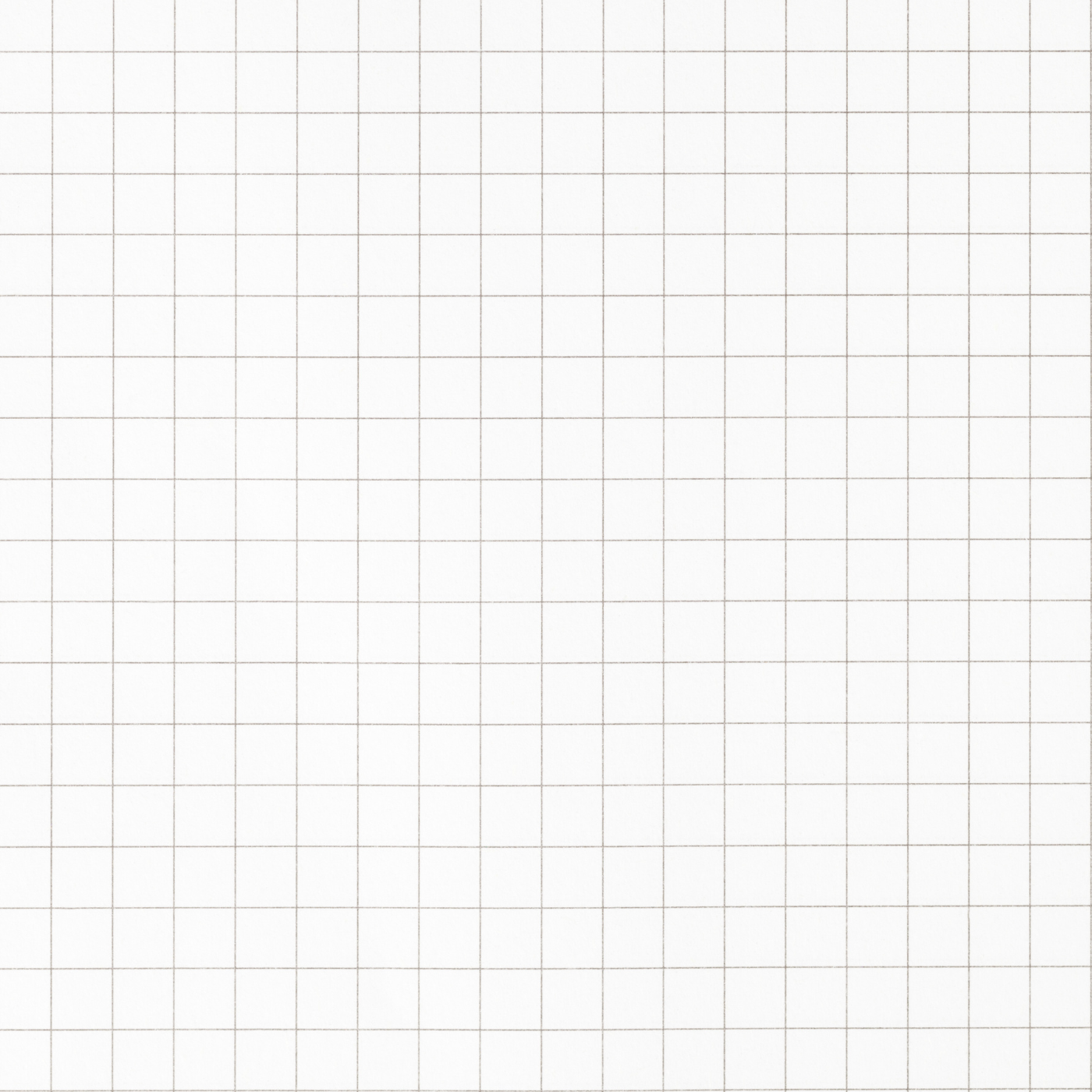 b
5
s
a
-5
5
√
-5
c
Here “c” is called “d” for “distance”
a
b
[Speaker Notes: Introduce the Distance Formula and show students that it is simply another way of using the pythagorean theorem!]
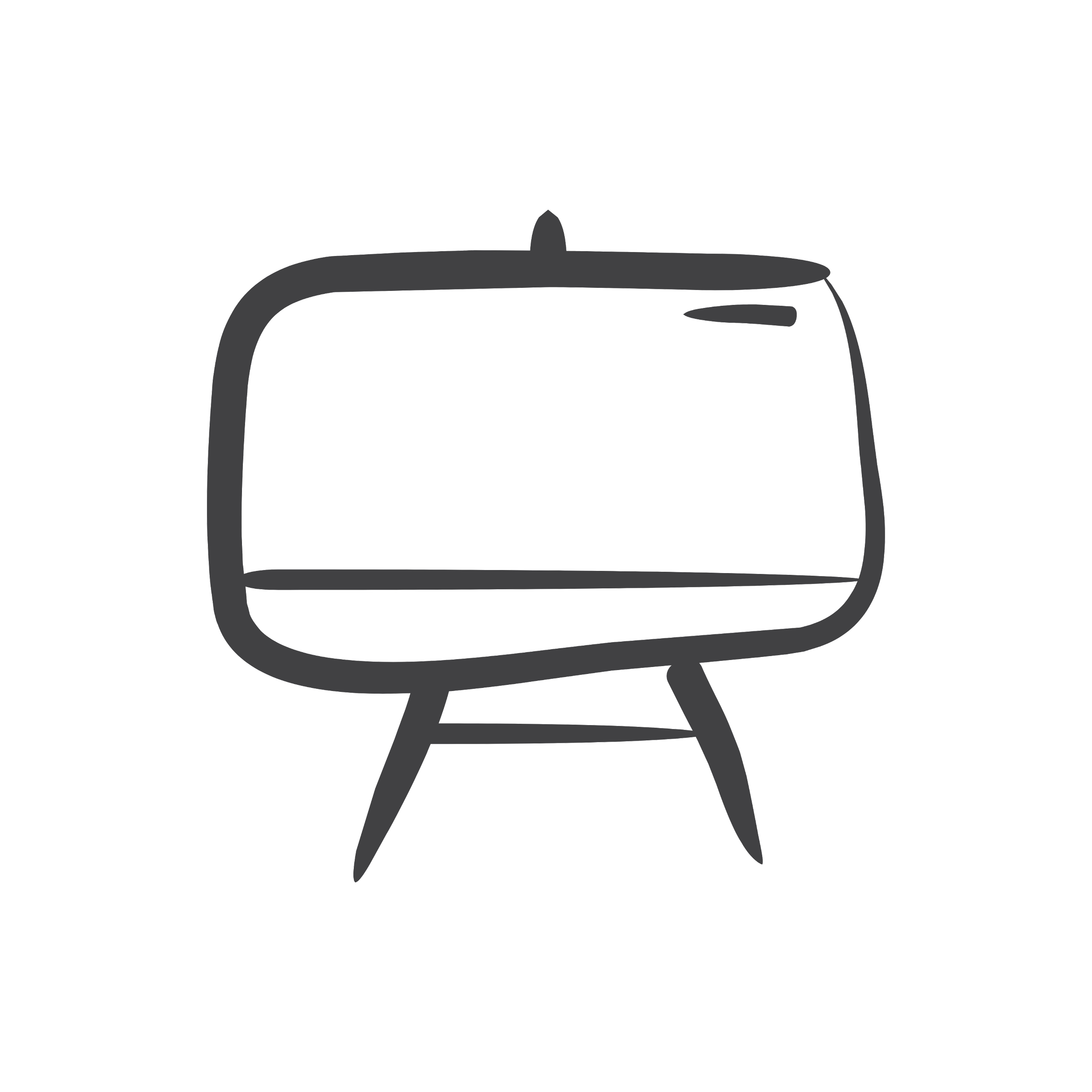 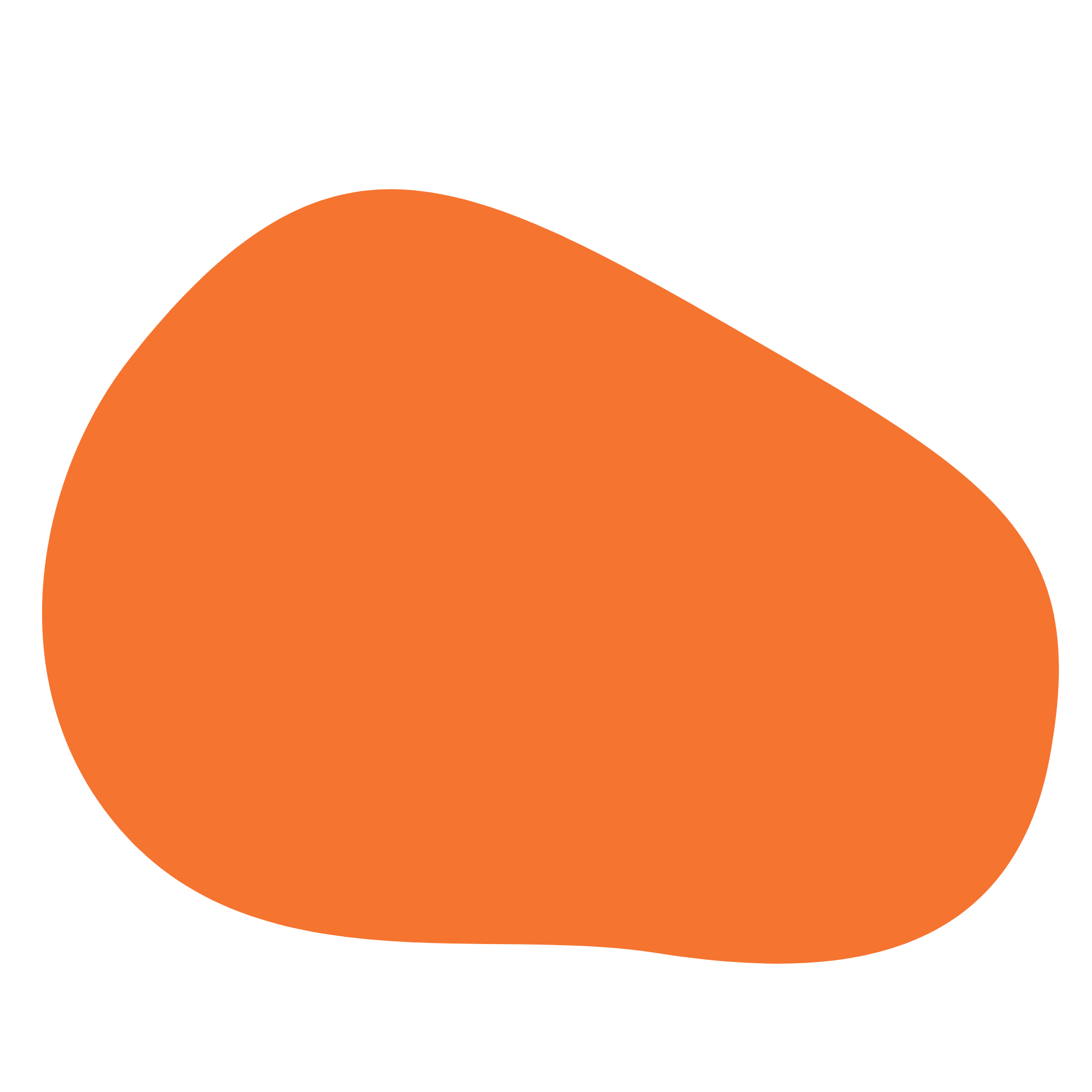 Distance Formula
Distance Formula
d =		 (x2 - x1)2   +   (y2 - y1)2
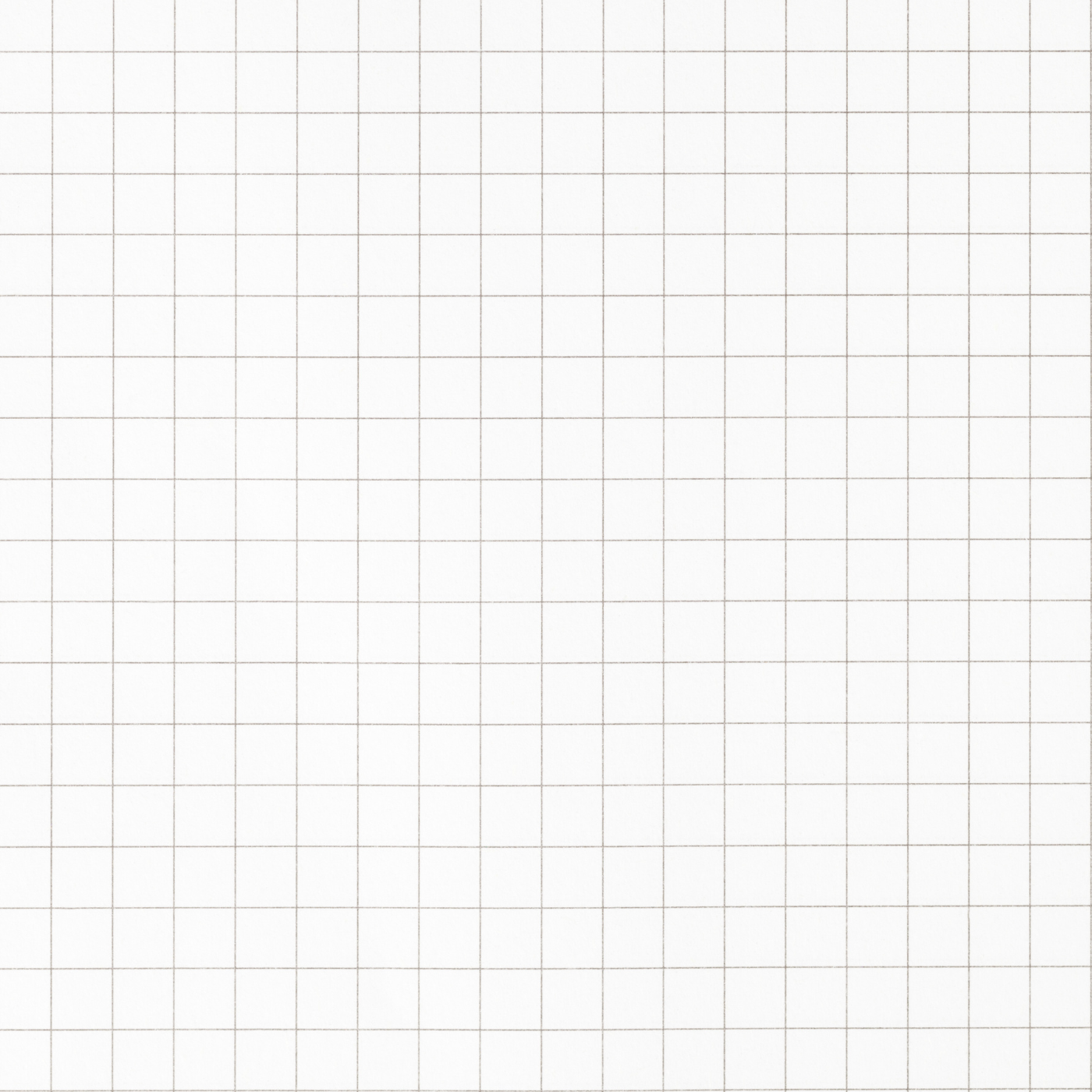 5
d = √(-6 - 2)2  + (2 - 5)2
d = √(-8)2 + (-3)2
d = √64 + 9
d = √73
d = 8.54
(2, 5)
c
b
(-6, 2)
√
a
-5
5
-5
[Speaker Notes: Lead students through this practice problem for using the distance formula]
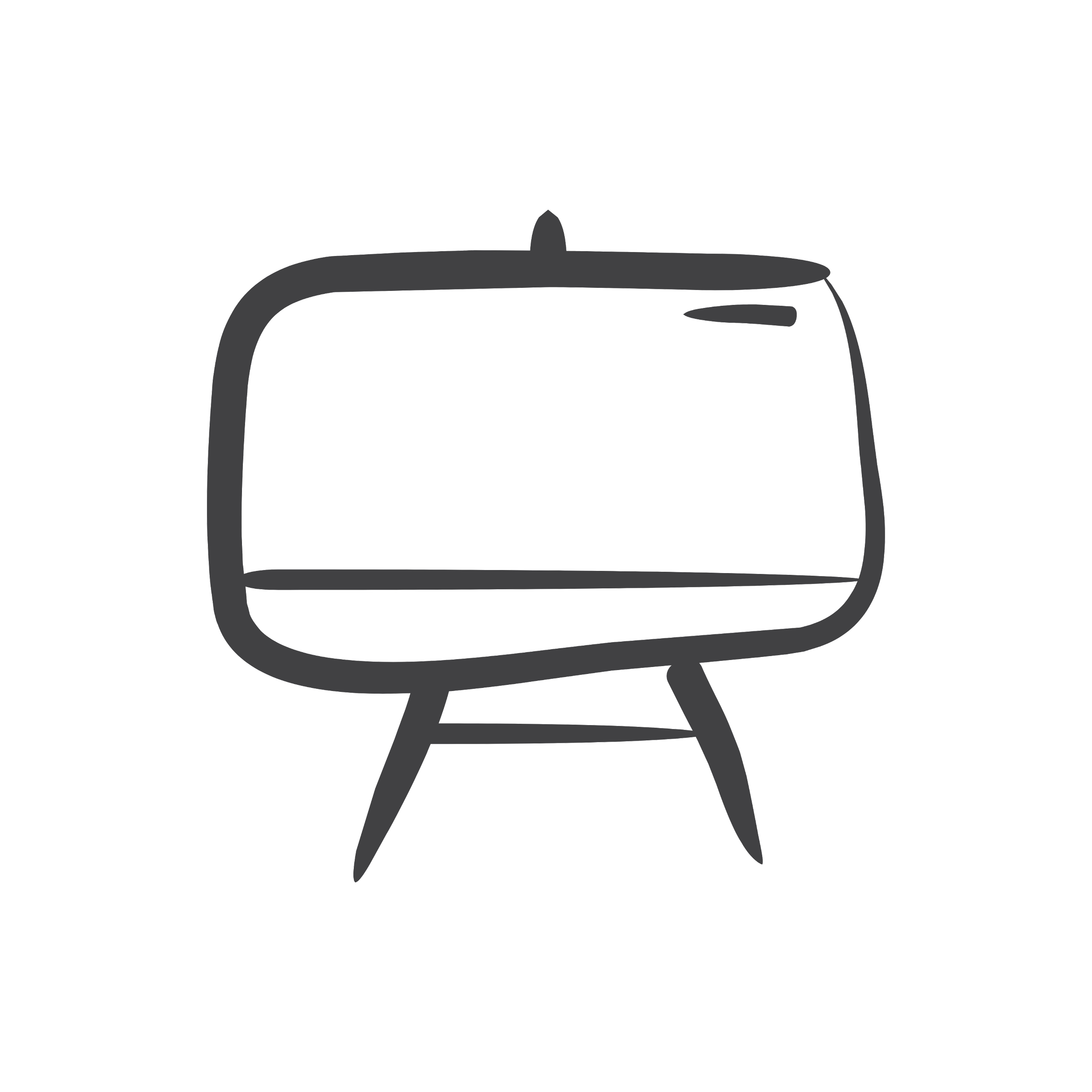 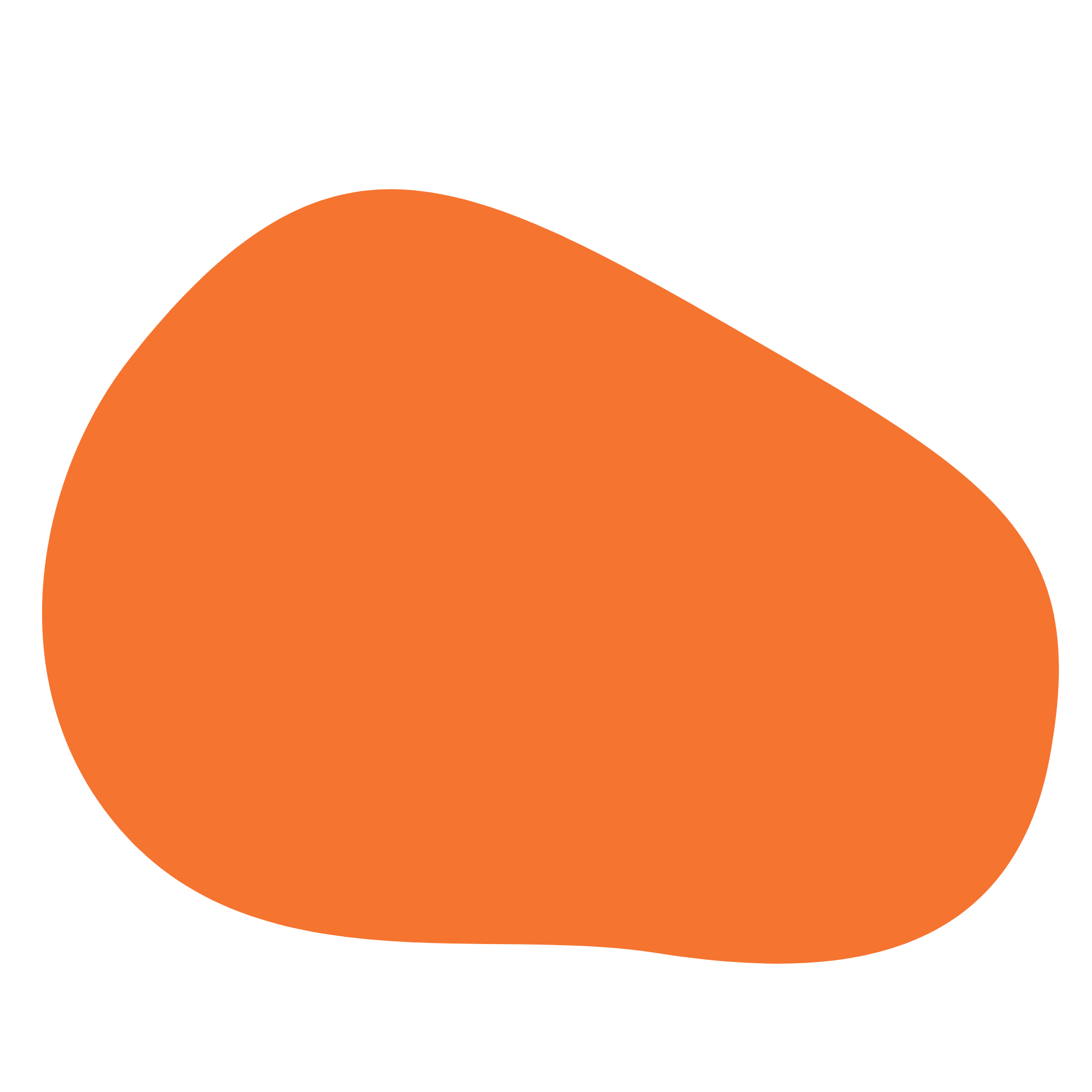 Distance Formula
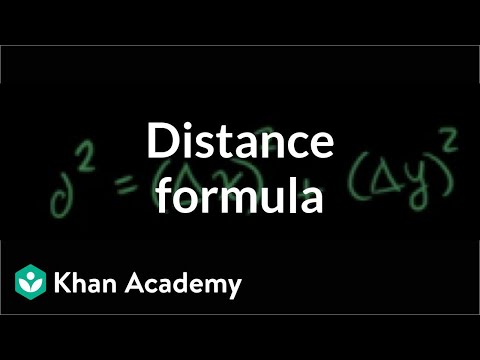 [Speaker Notes: Watch the Khan Academy video for further review of the distance formula and pythagorean theorem]
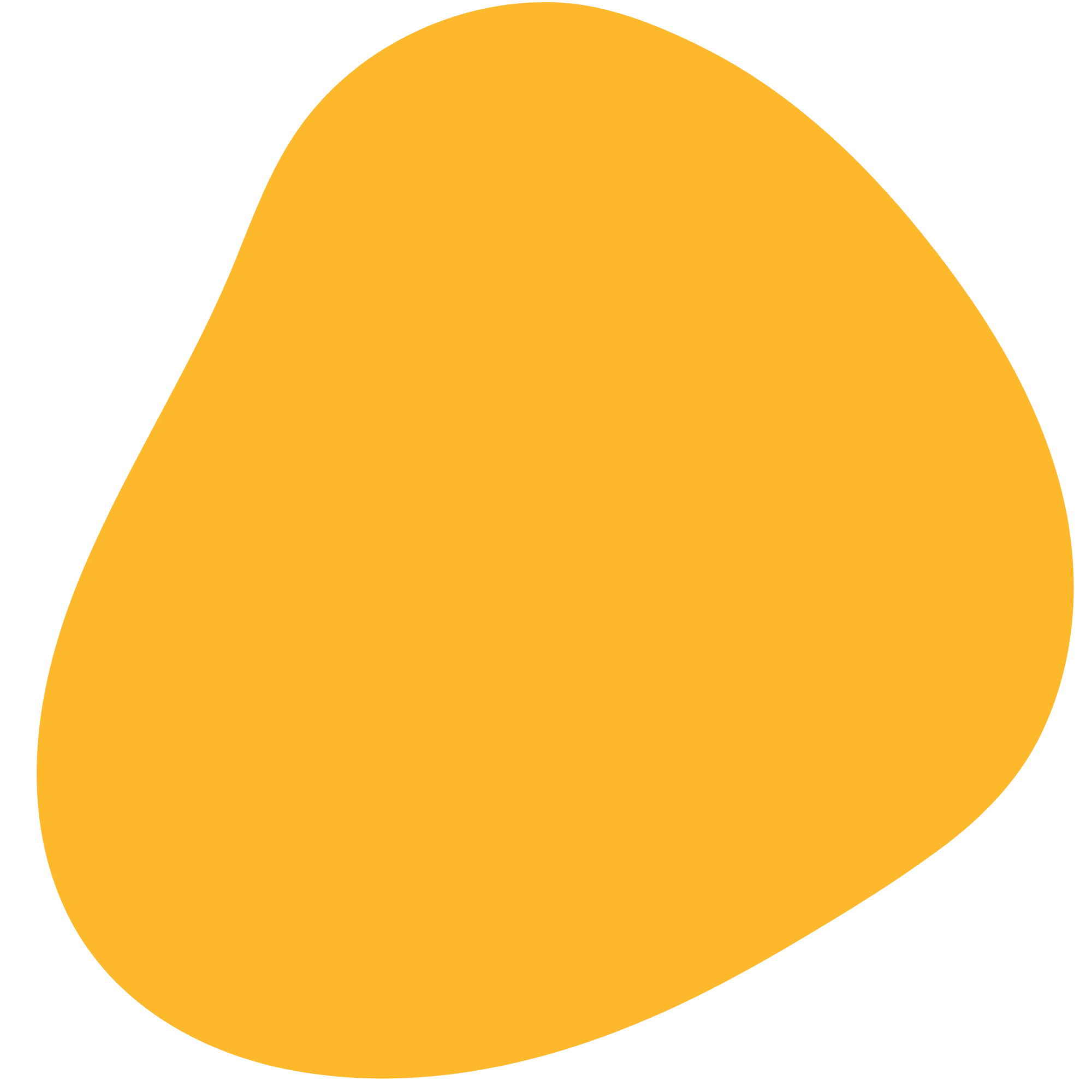 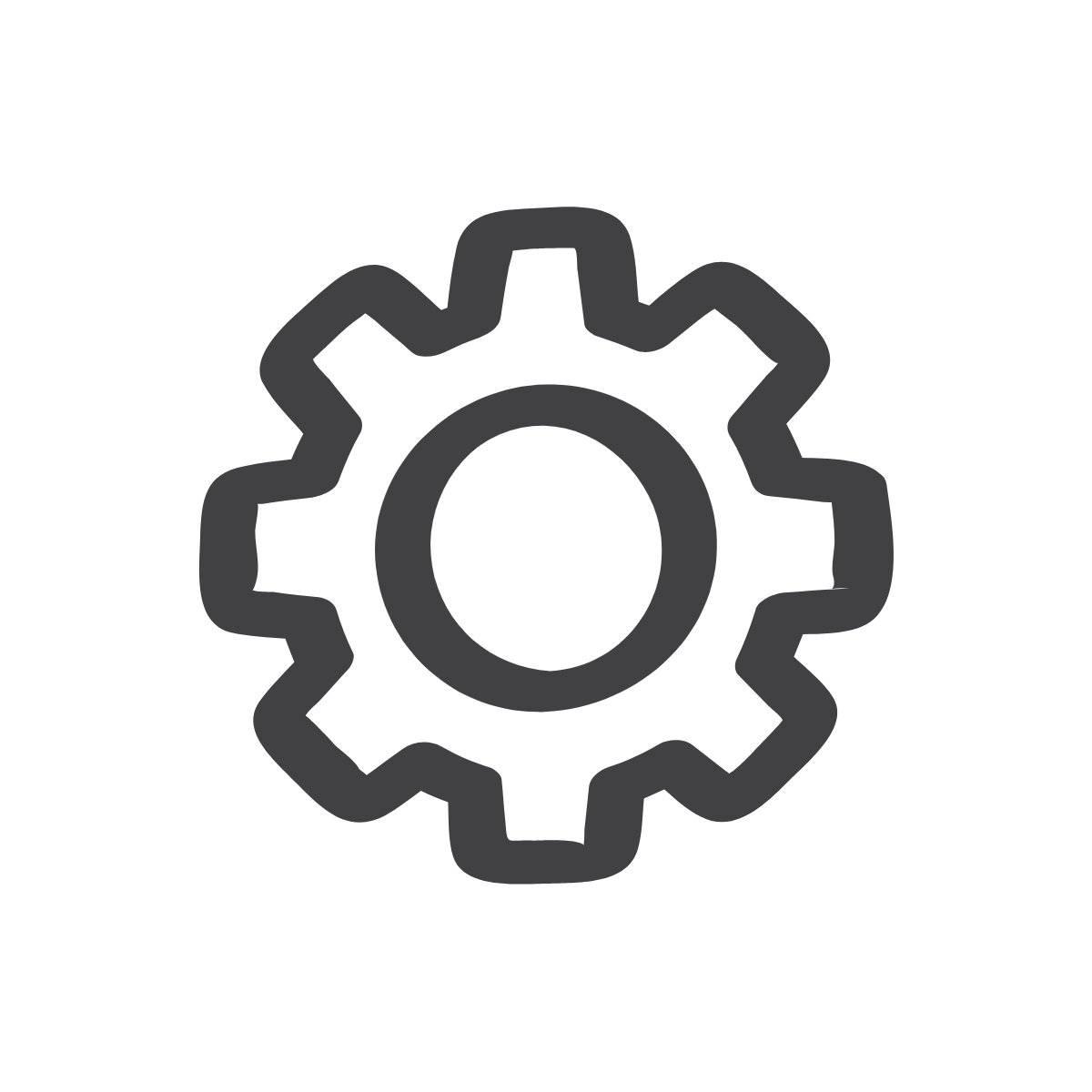 Distance Formula - Independent Practice!
Complete the following problems on your worksheet

1.					       2.
Point 1 (-4, -7)					Point 1 (2, 3)	
Point 2 (-5, -2)					Point 2 (6, 8)
√(6 - 2)2 + (8 - 3)2
√(4)2 + (5)2
√16 + 25
√41
d = 6.4
√(-5 - -4)2 + (-2 - -7)2
√(-5 + 4)2 + (-2 + 7)2
√(-1)2 + (5)2
√1 + 25
√26
d = 5.1
[Speaker Notes: Pass out the handout and allow students to work independently or in groups. You can have students complete the worksheet entirely and then review, or go question by question.
Note: Answers are provided step-by-step by clicking through the slide]
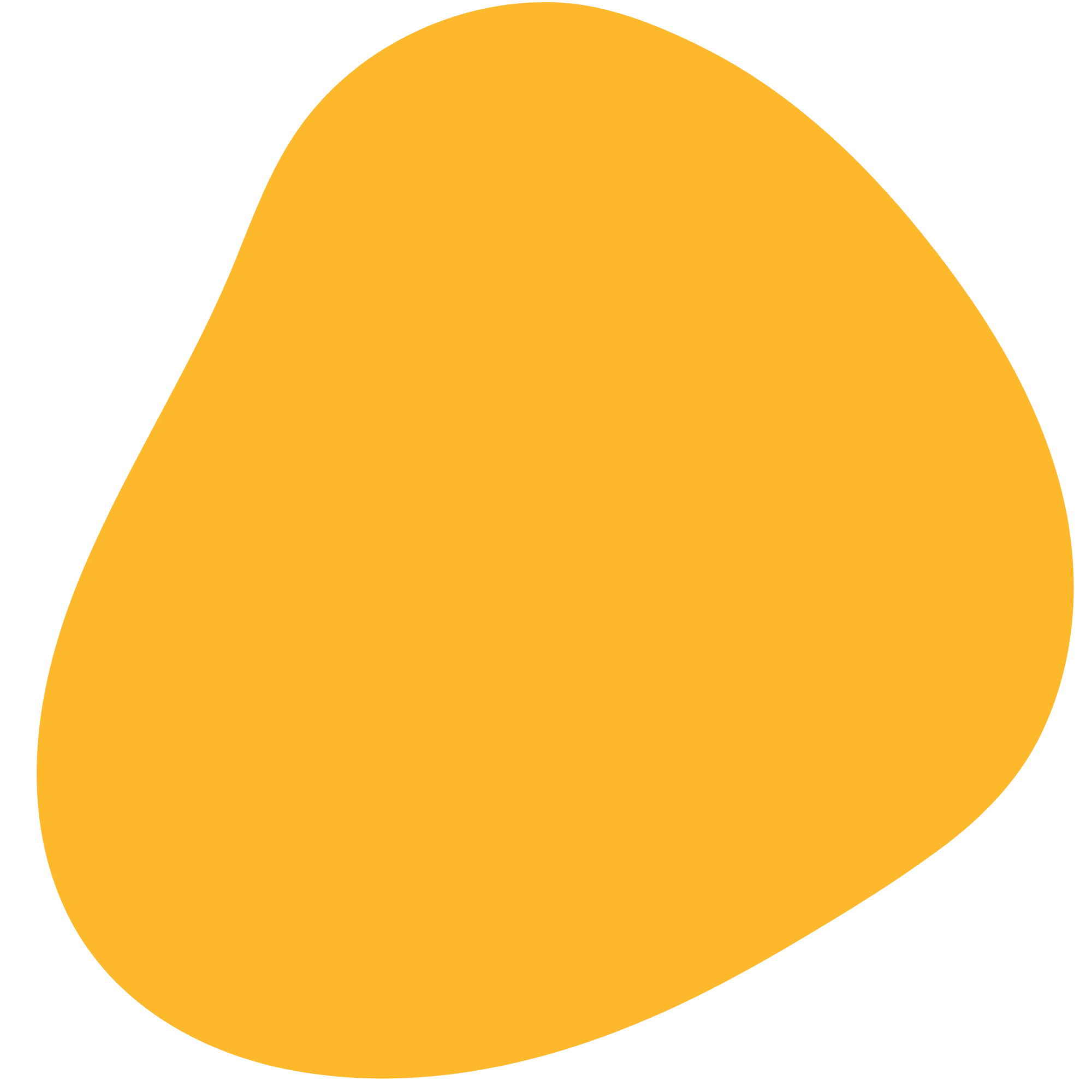 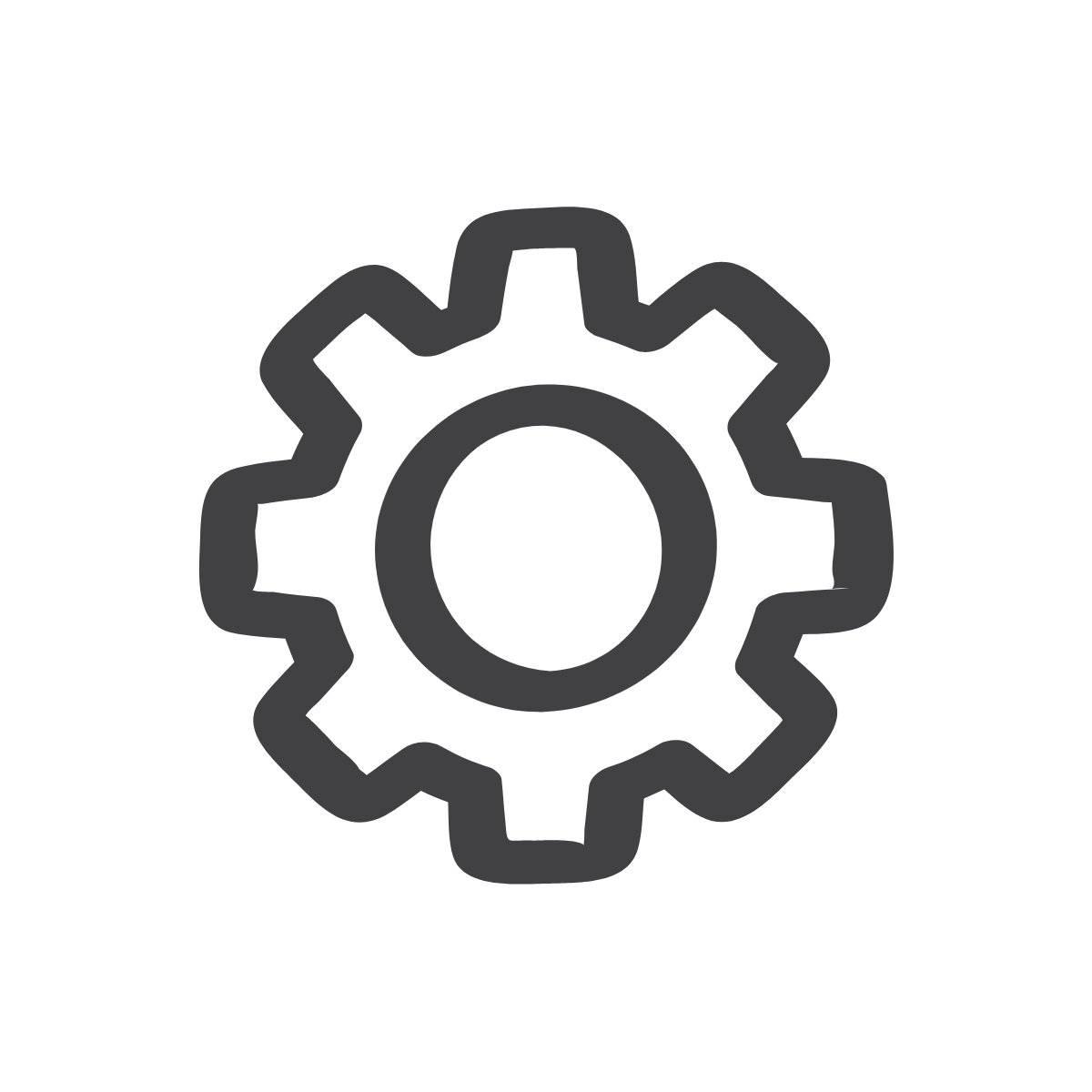 Distance Formula - Independent Practice!
Complete the following problems on your worksheet

3.					 4.
Point 1 (-7, -2)					Point 1 (4, 6)	
Point 2 (11, 3)					Point 2 (1, 5)
√(1 - 4)2 + (5 - 6)2
√(-3)2 + (-1)2
√9 + 1
√10
d = 3.2
√(11 - -7)2 + (3 - -2)2
√(11 + 7)2 + (3 + 2)2
√(18)2 + (5)2
√324 + 25
√349
d = 18.7
[Speaker Notes: Pass out the handout and allow students to work independently or in groups. You can have students complete the worksheet entirely and then review, or go question by question.
Note: Answers are provided step-by-step by clicking through the slide]
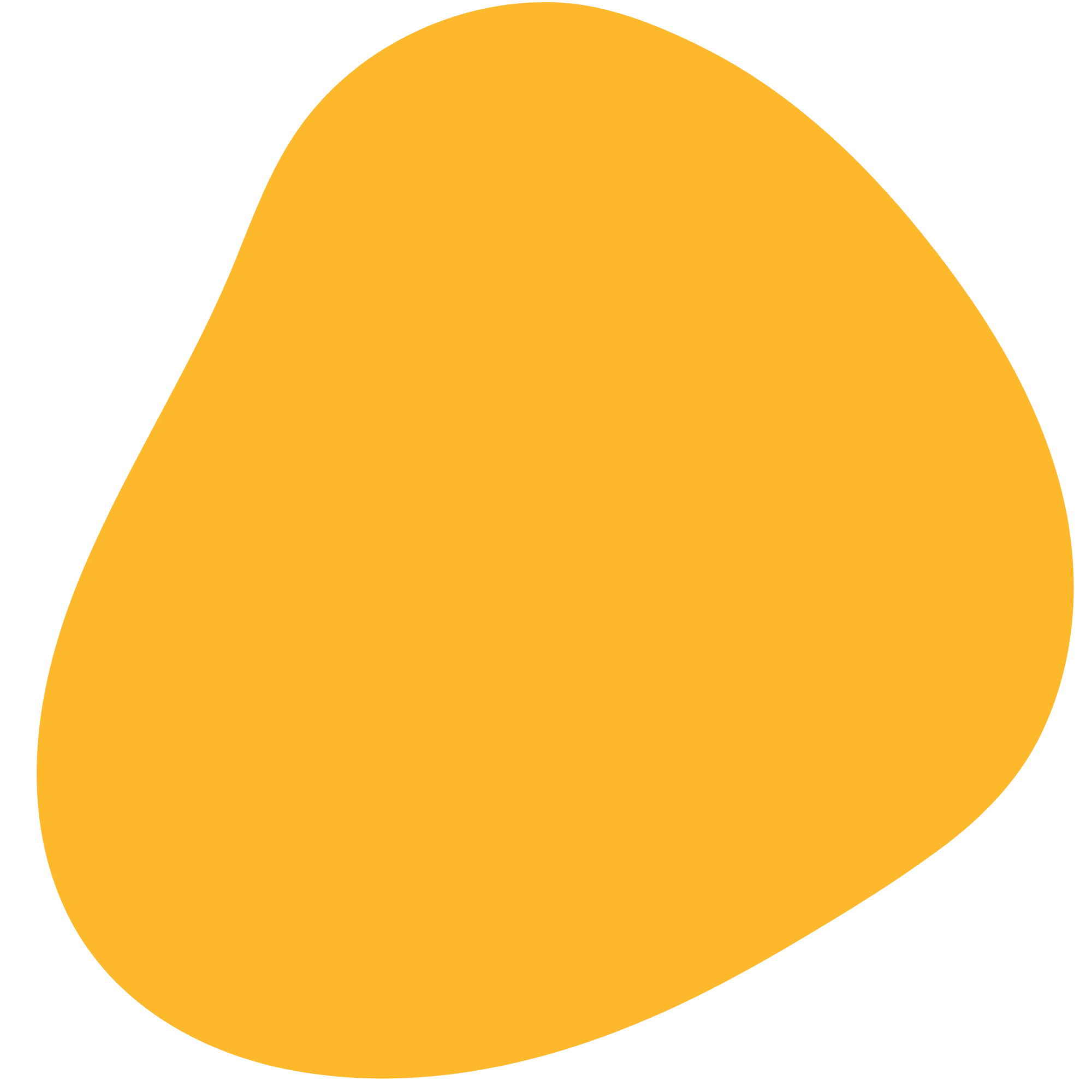 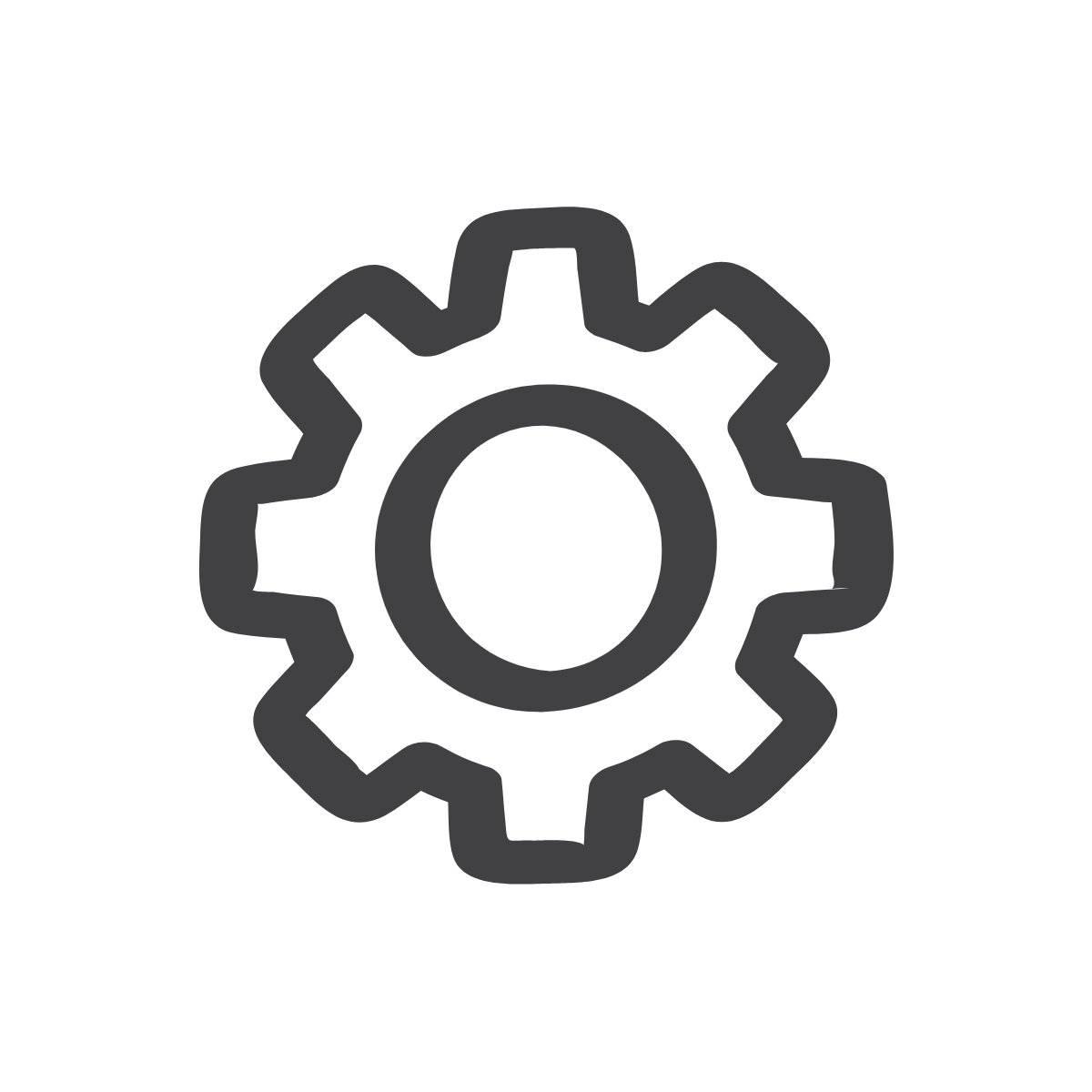 Distance Formula - Independent Practice!
Complete the following problems on your worksheet

5.
	A horizontal line segment has a length of 6 units and one endpoint is (-4, 5). Which could be the other endpoint?
(2, 5)
(2, 1)
(-4, 11)
(10, 13)
6 =√(-4 - 2)2 + (5 - 5)2
6 = √(6)2 + (0)2
6 = √36 + 0
6 = √36
Answer: (2,5)
[Speaker Notes: Pass out the handout and allow students to work independently or in groups. You can have students complete the worksheet entirely and then review, or go question by question.
Note: Answers are provided step-by-step by clicking through the slide]
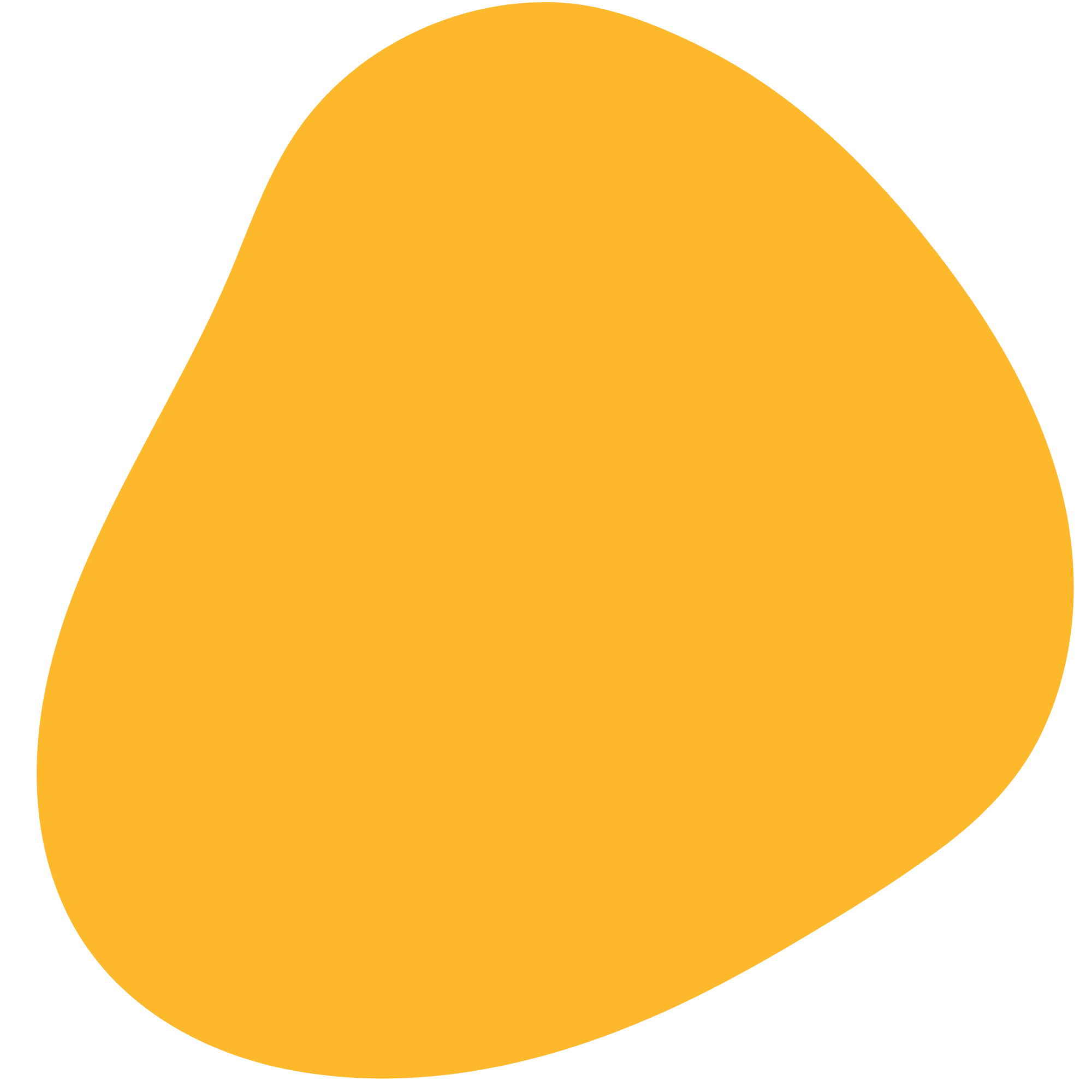 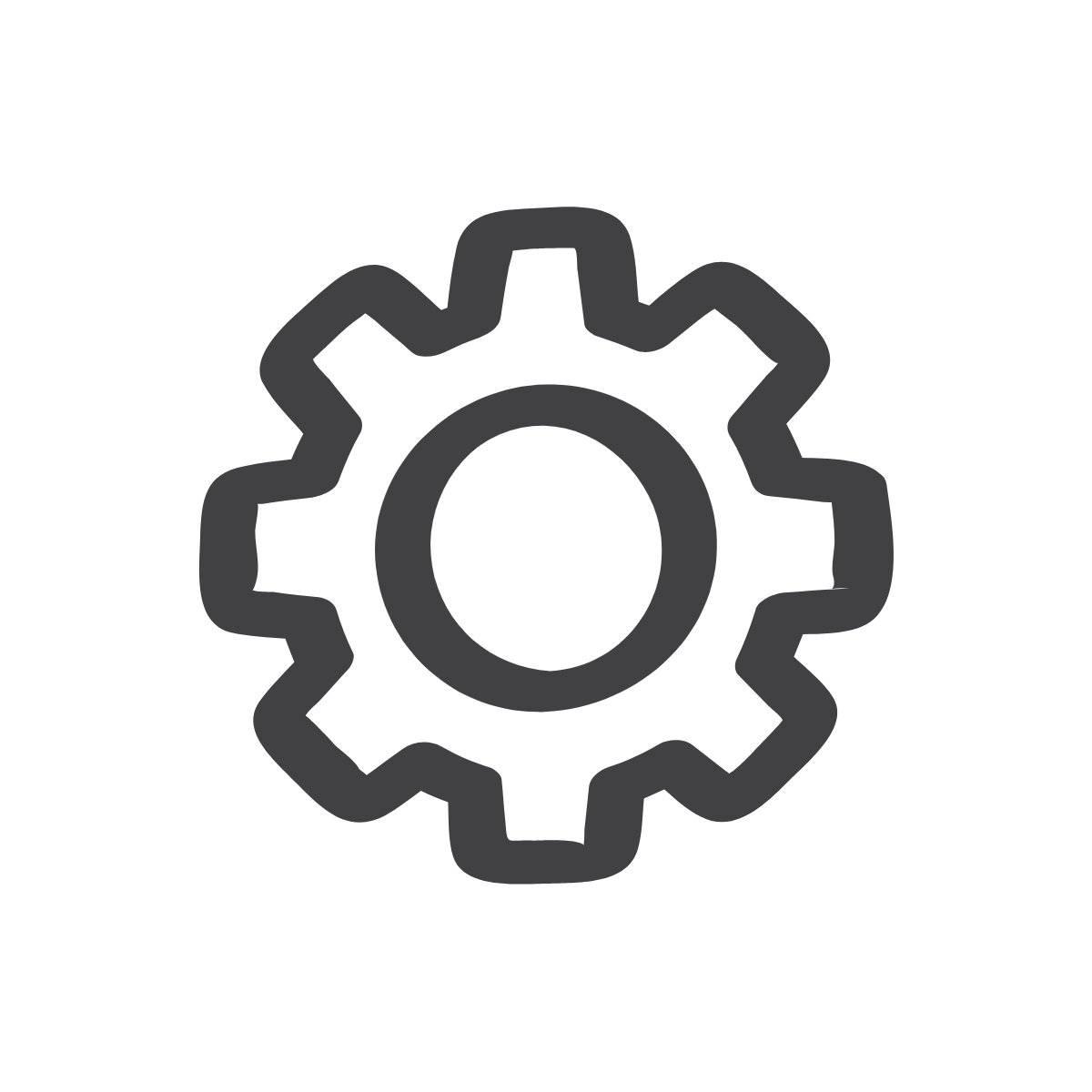 Distance Formula - Independent Practice!
Complete the following problem on your worksheet with a partner!

6.
Find the perimeter of ΔEFG. Round the answer to the nearest tenth.
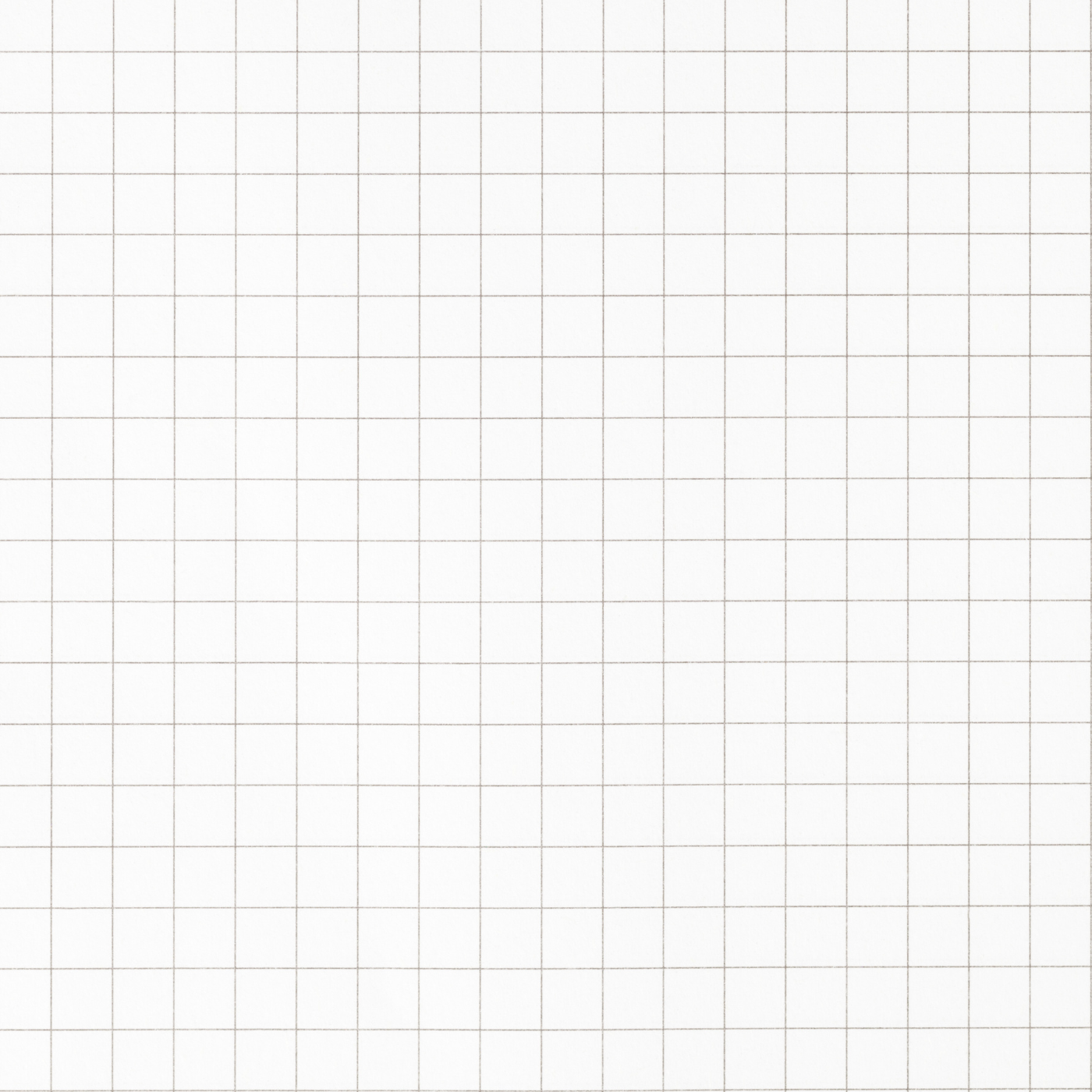 EF = √(3 - 7)2 + (4 - -1)2
EF = √(16 + 25) = √41

FG = √(1-3)2 + (1-4)2
FG = √4 + 9 = √13

GE = √(7-1)2 + (-1 - 1)2
GE = √36 + 4 = √40
F
5
√41 + √13 + √40  = 16.3
G
5
E
[Speaker Notes: Pass out the handout and allow students to work independently or in groups. You can have students complete the worksheet entirely and then review, or go question by question.
Note: Answers are provided step-by-step by clicking through the slide]
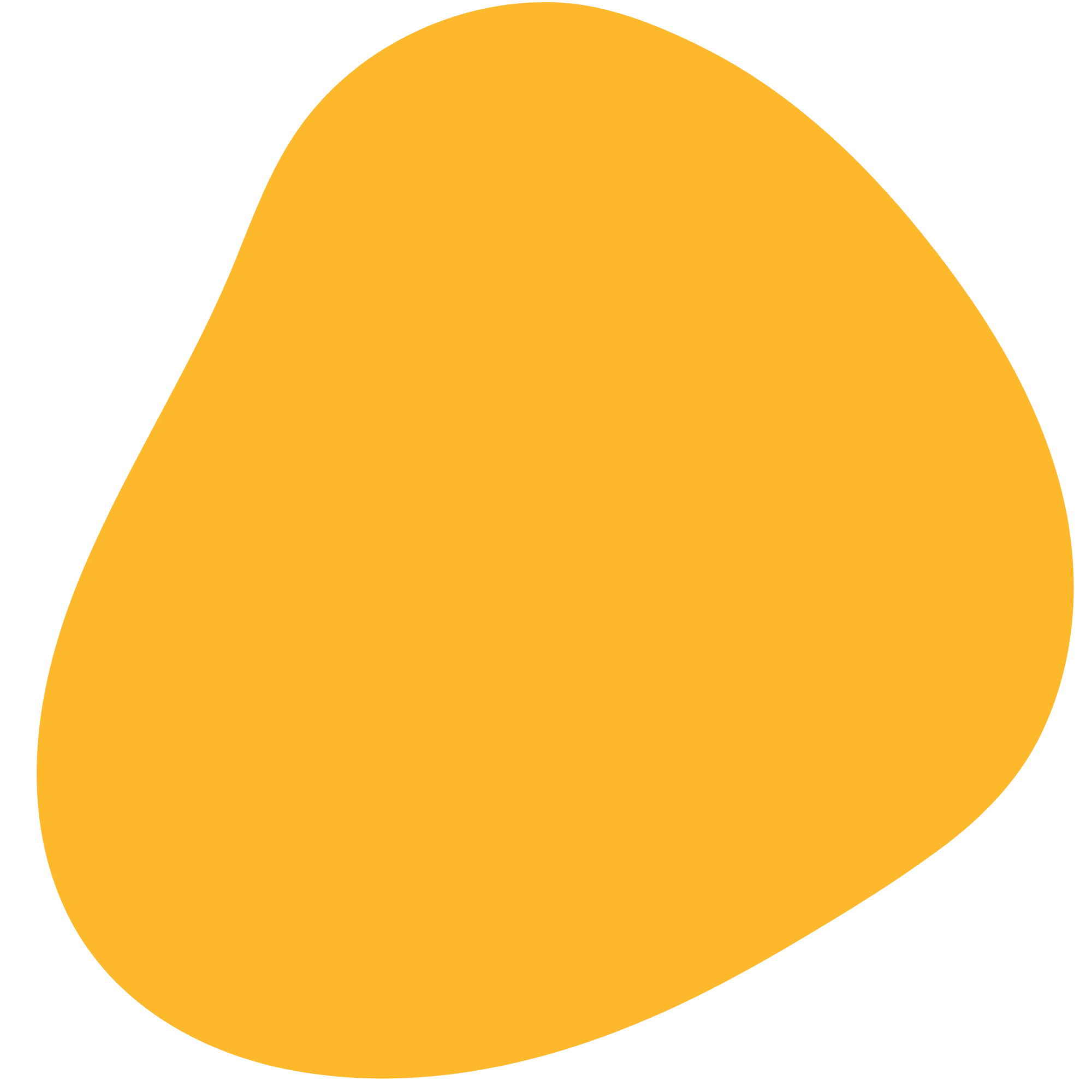 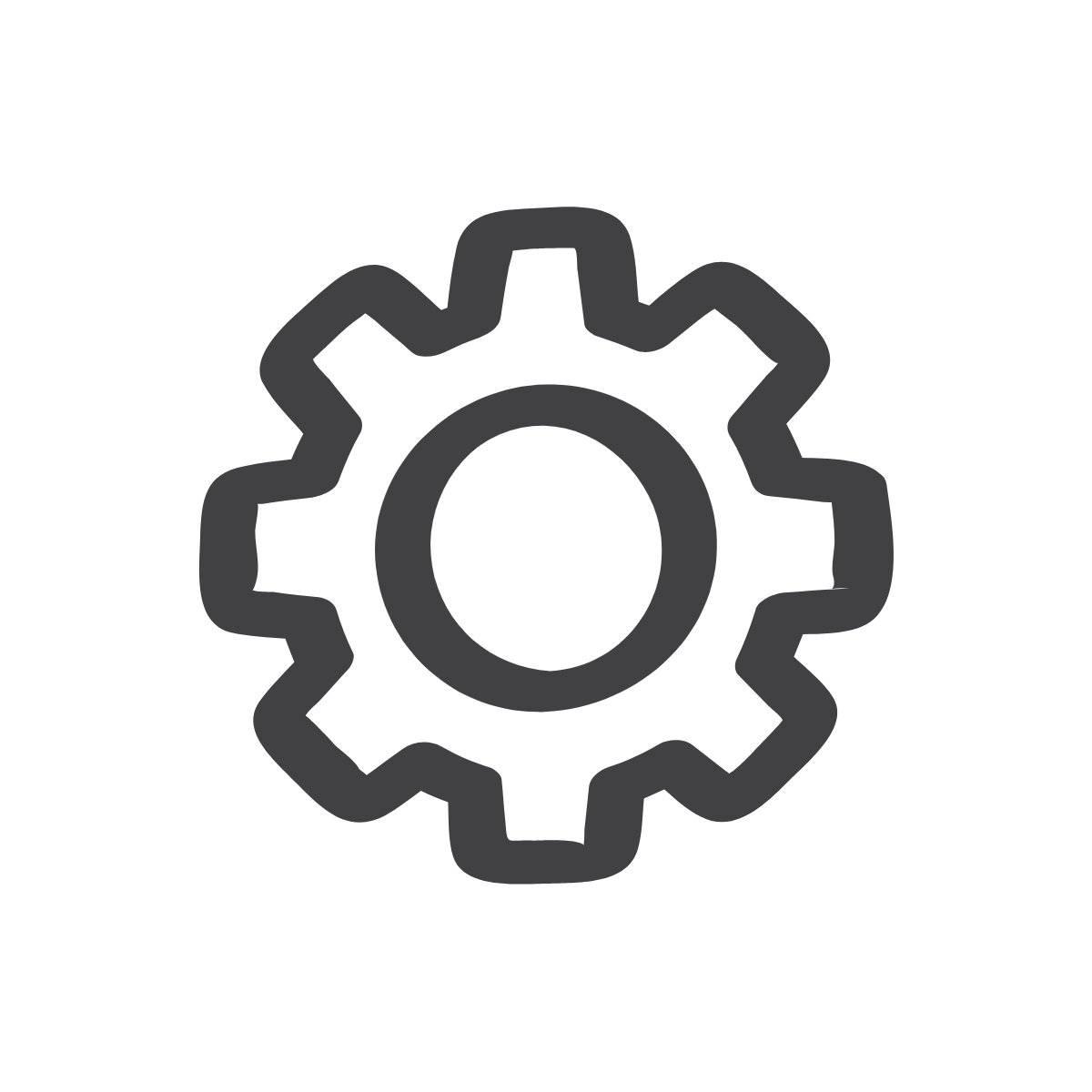 Activity: Worksheet
Let’s review our answers!
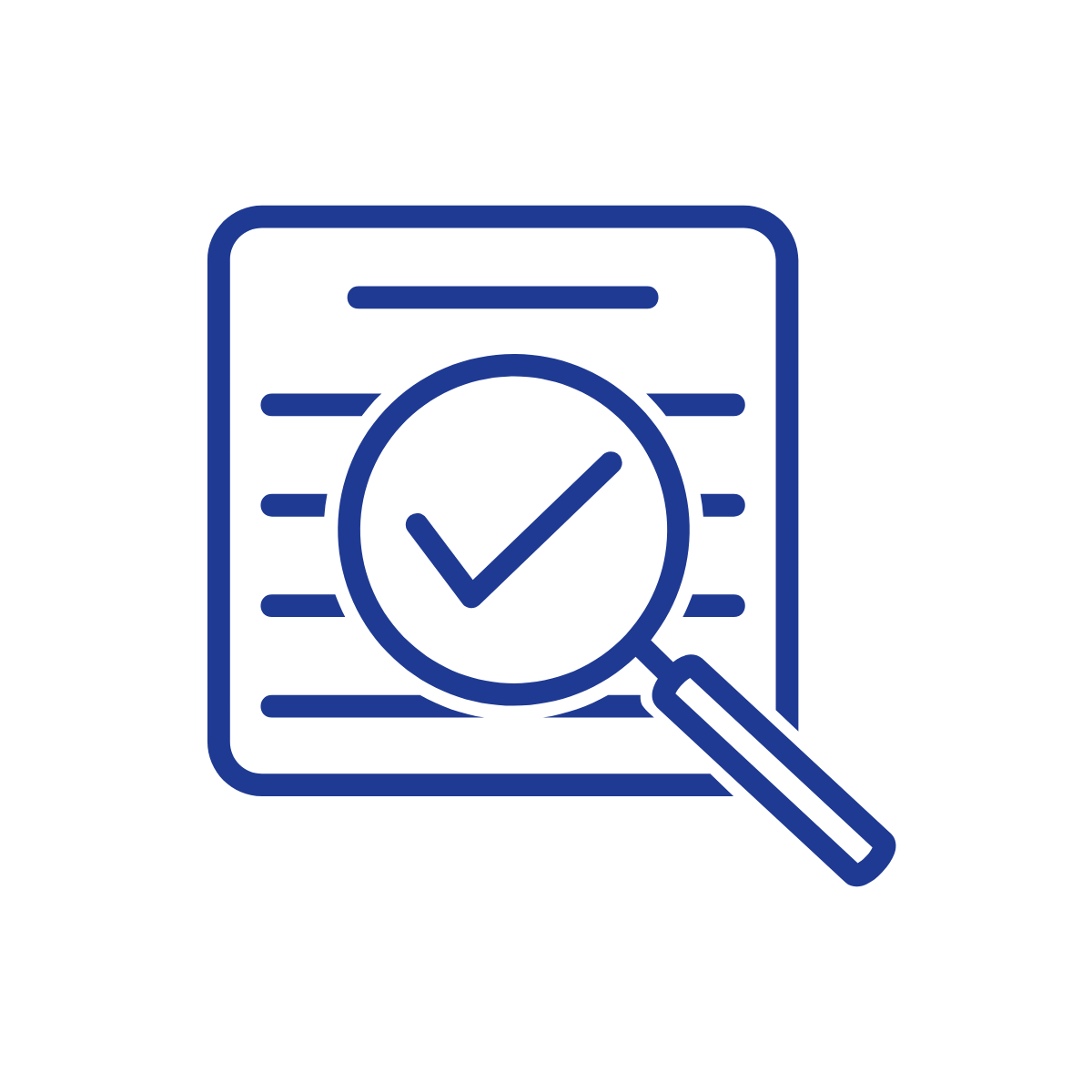 [Speaker Notes: If time permits, bring the class back together to review their answers]
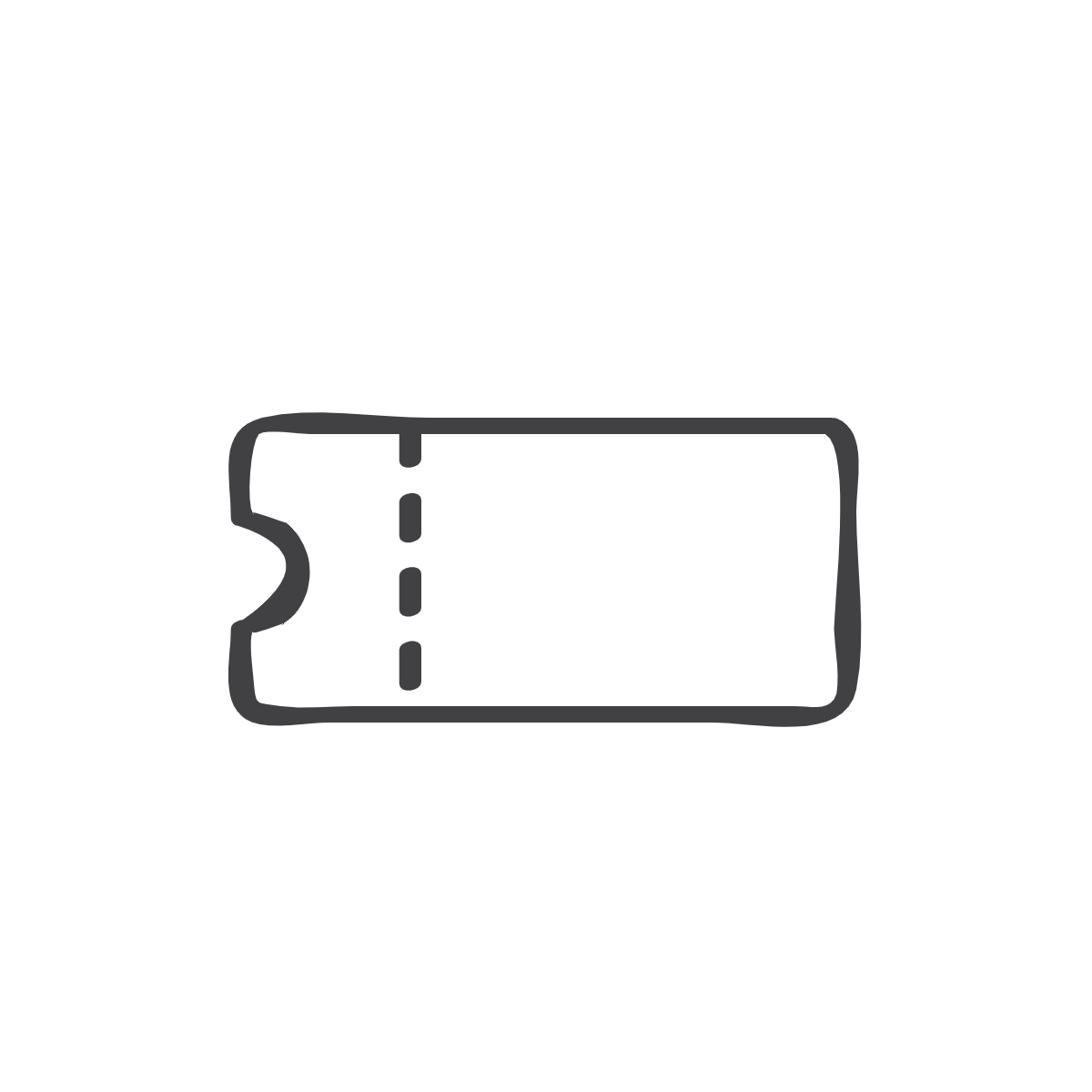 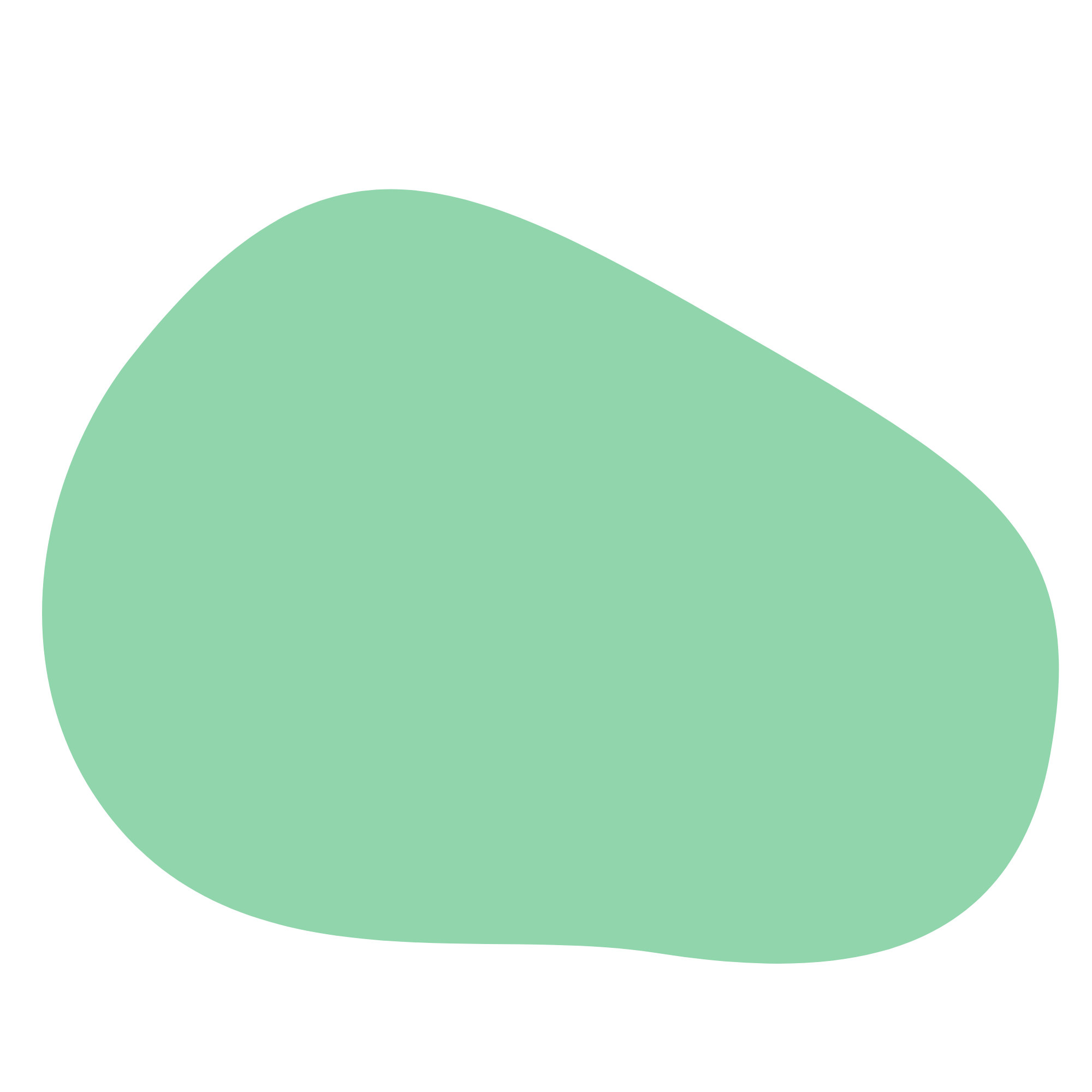 Exit Ticket: Carmen’s River Escape
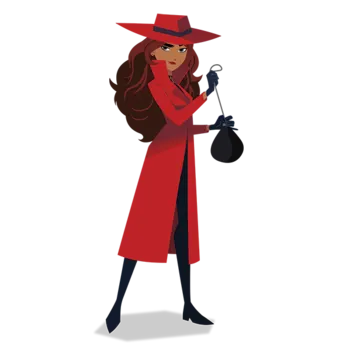 [Speaker Notes: Before students leave class, ask them to complete the exit ticket on the handout, a piece of paper or submit one through your virtual classroom.
Answer
4 - Arabic
Ask students to fill in their Daily Learning Logs]
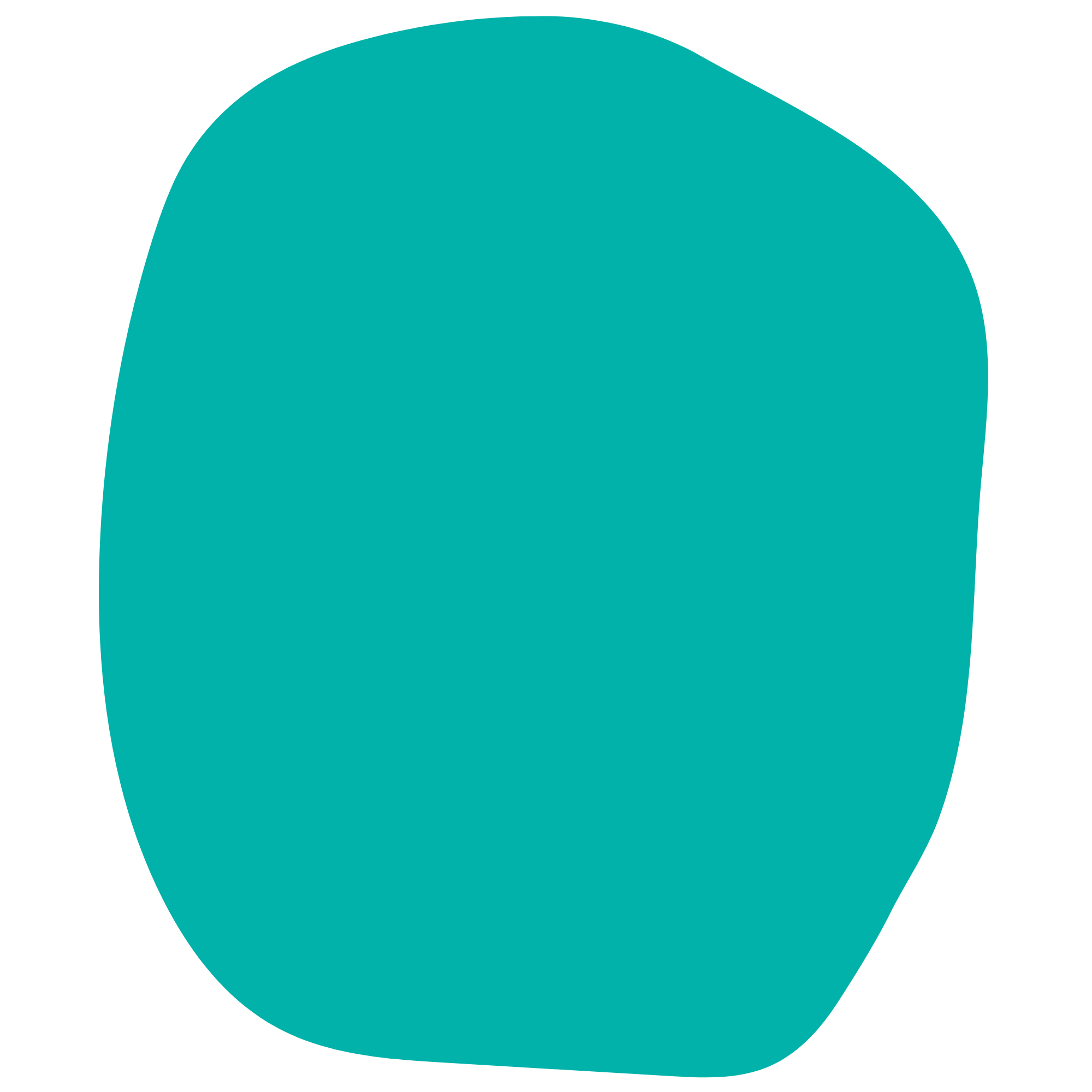 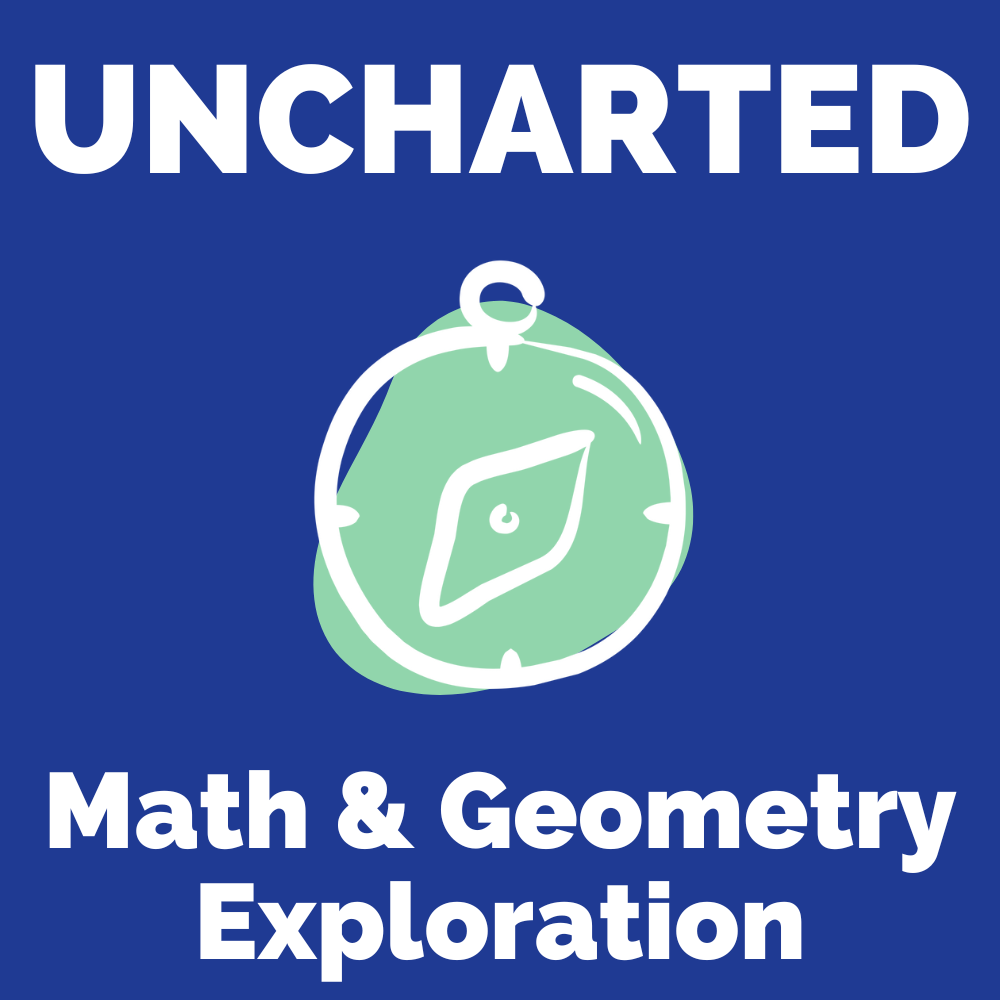 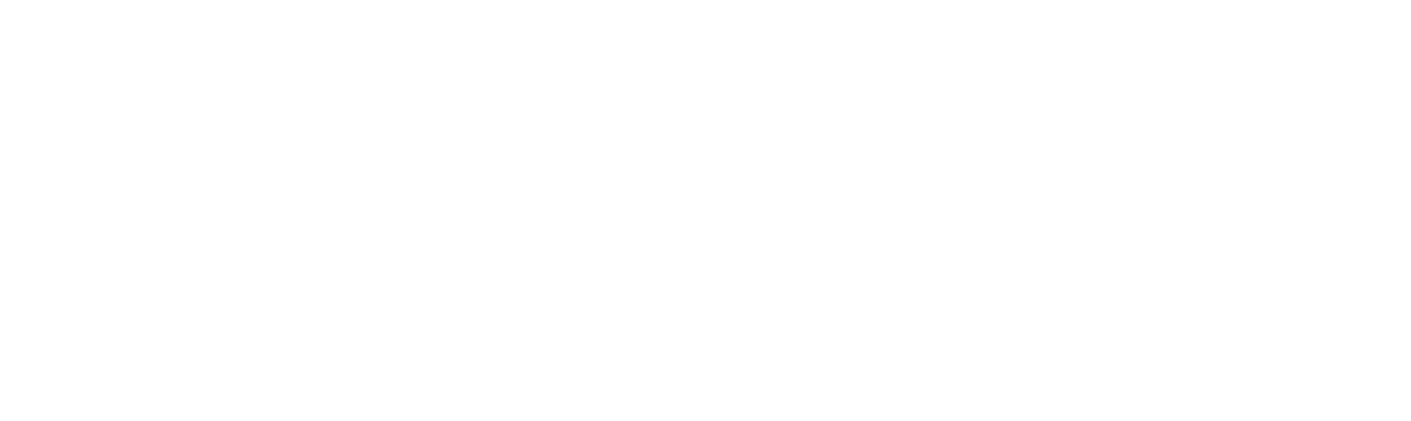 Day 3
Where in the World is Carmen Sandiego
[Speaker Notes: In this lesson, students will play the Where in the World is Carmen Sandiego to make hunt down the superthief by solving equations using the distance formula. Throughout the course of the game, students will “visit” several countries and keep a passport with details about where they go and what they learn.]
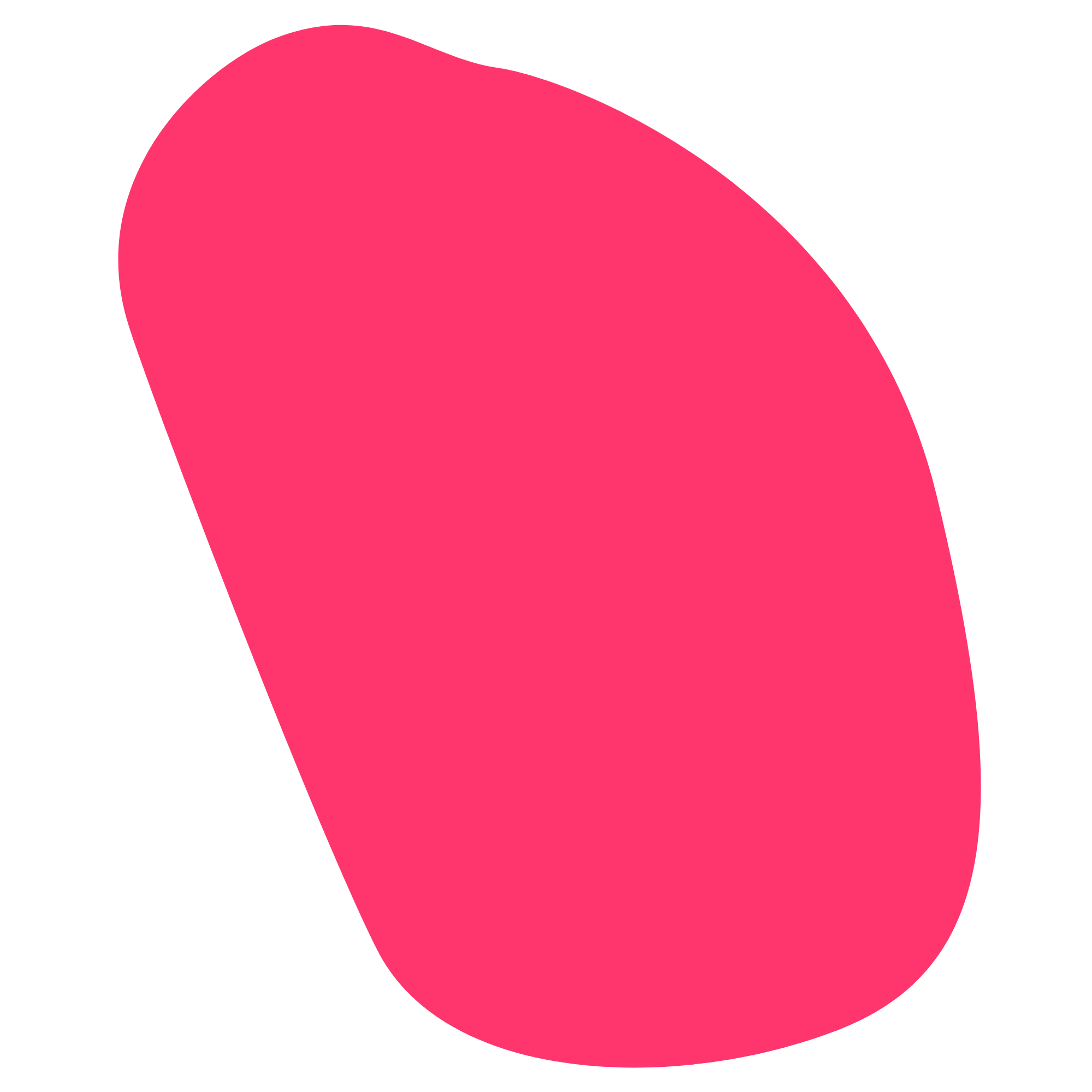 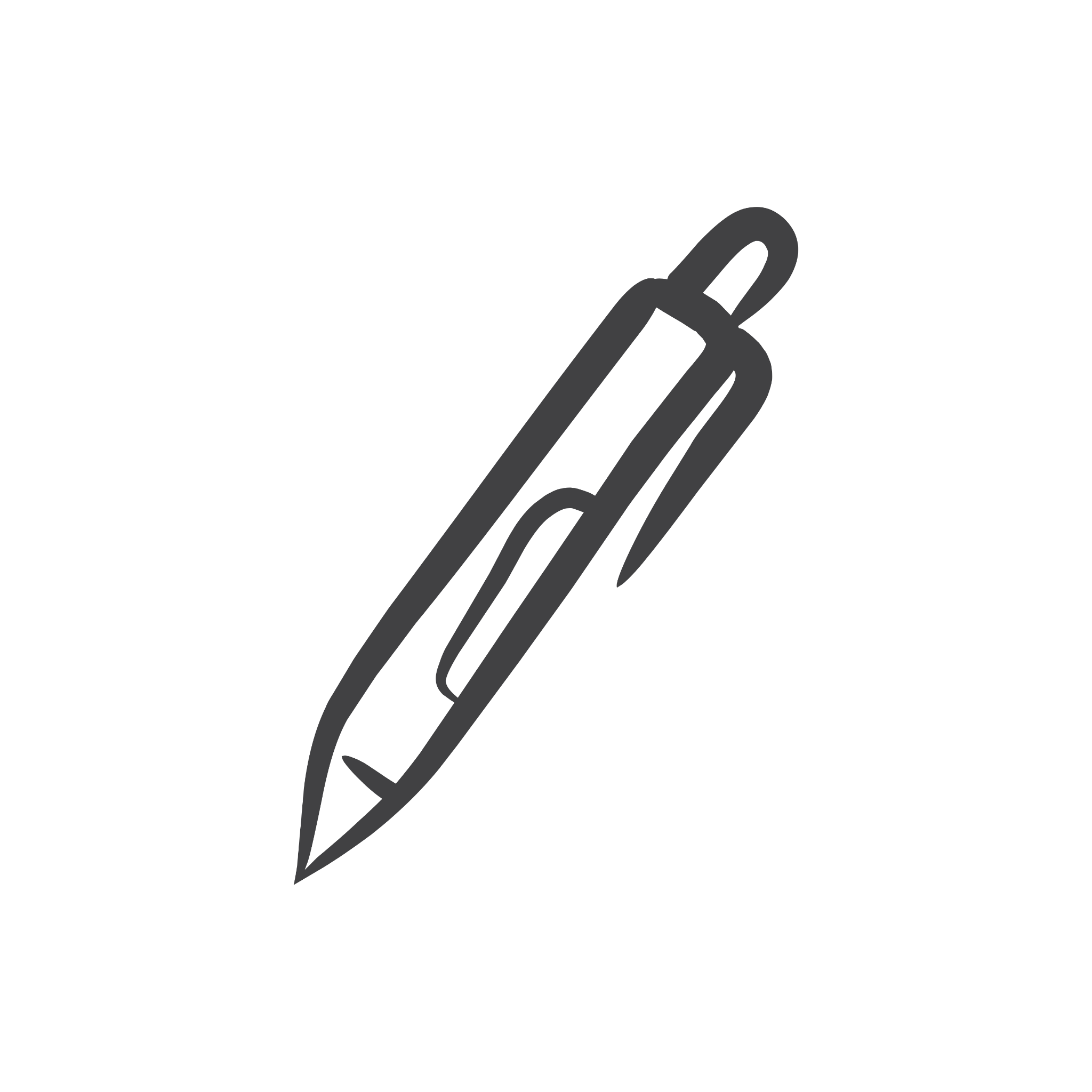 Do Now
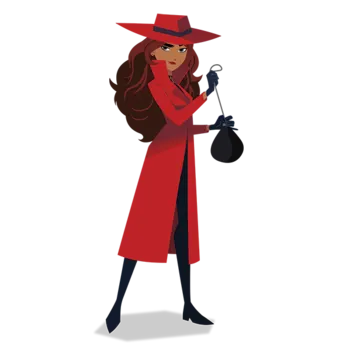 [Speaker Notes: As students enter classroom, have the Do Now prompt on the screen for them to respond to in their journals, handout, or piece of paper.
Answer: 7 - Pyramids]
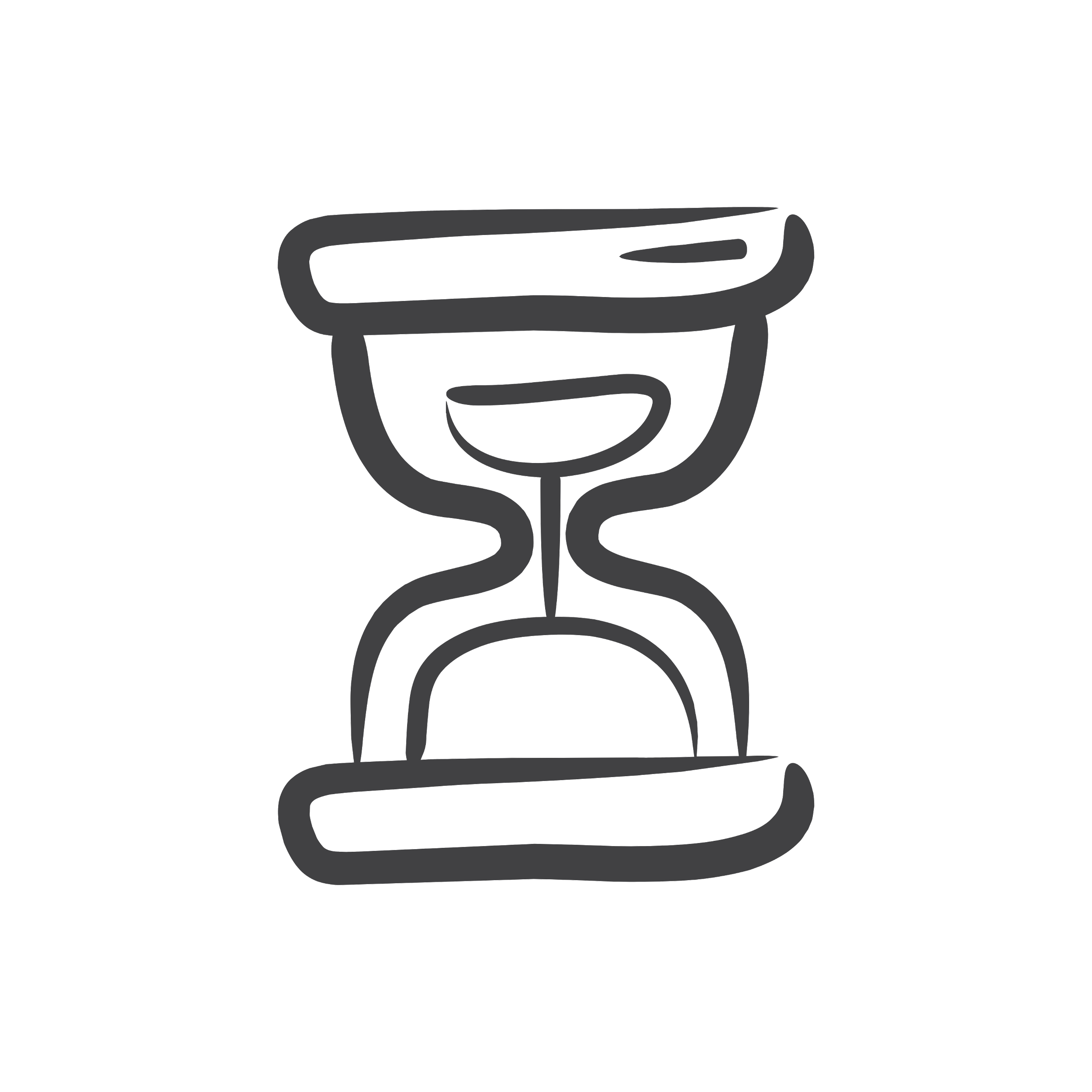 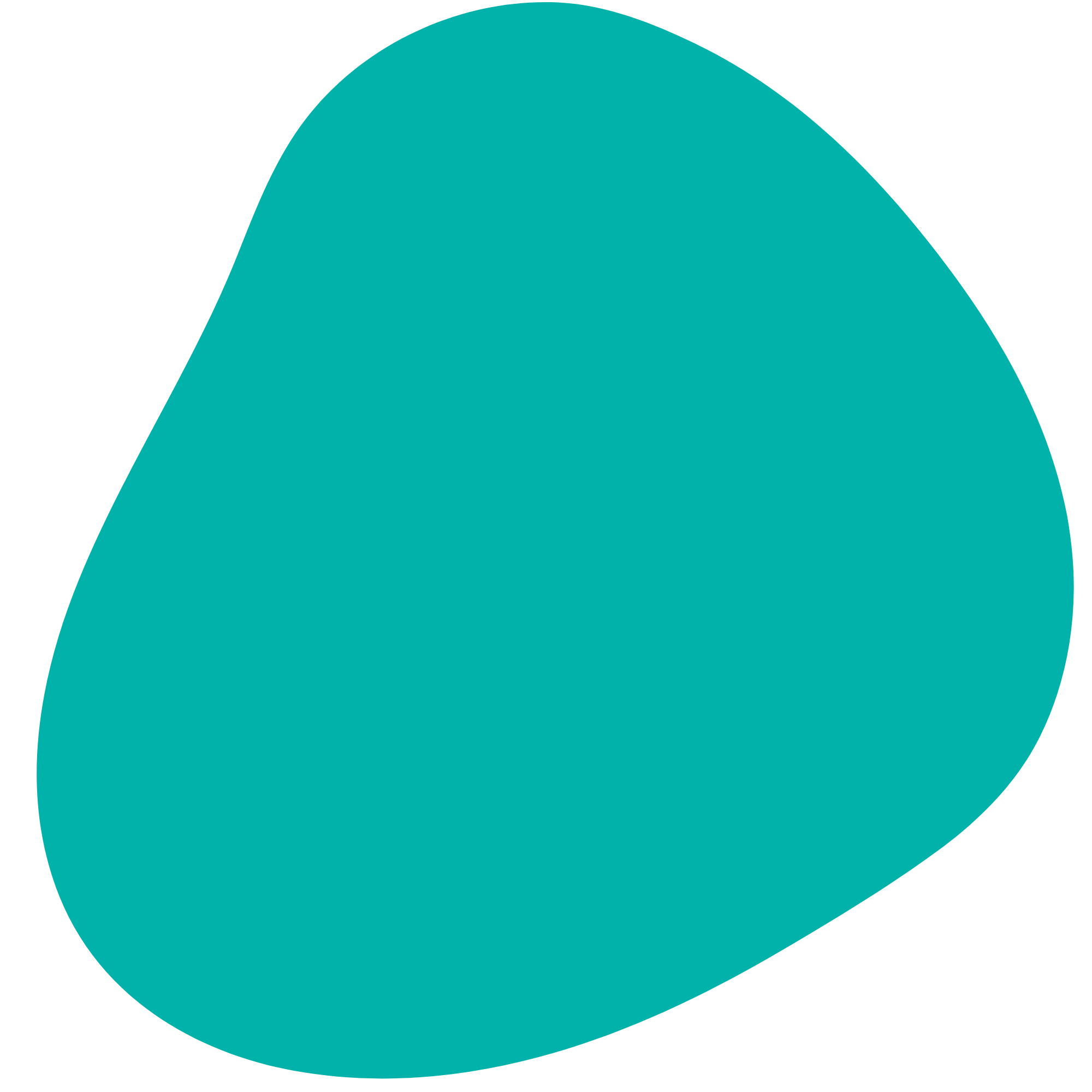 Agenda
Do Now 
Where in the World is Carmen Sandiego Game
Class Discussion
[Speaker Notes: Review the agenda for the day]
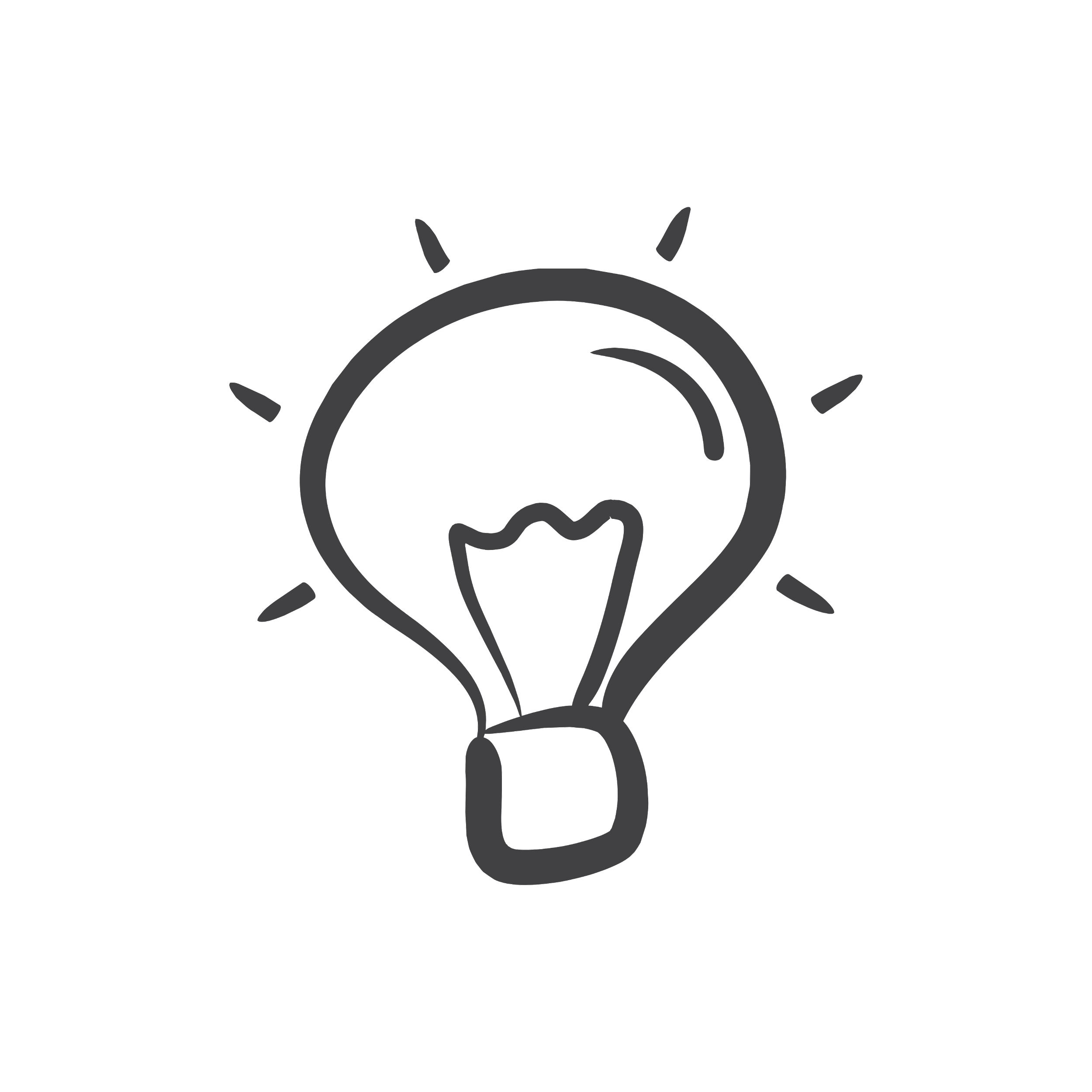 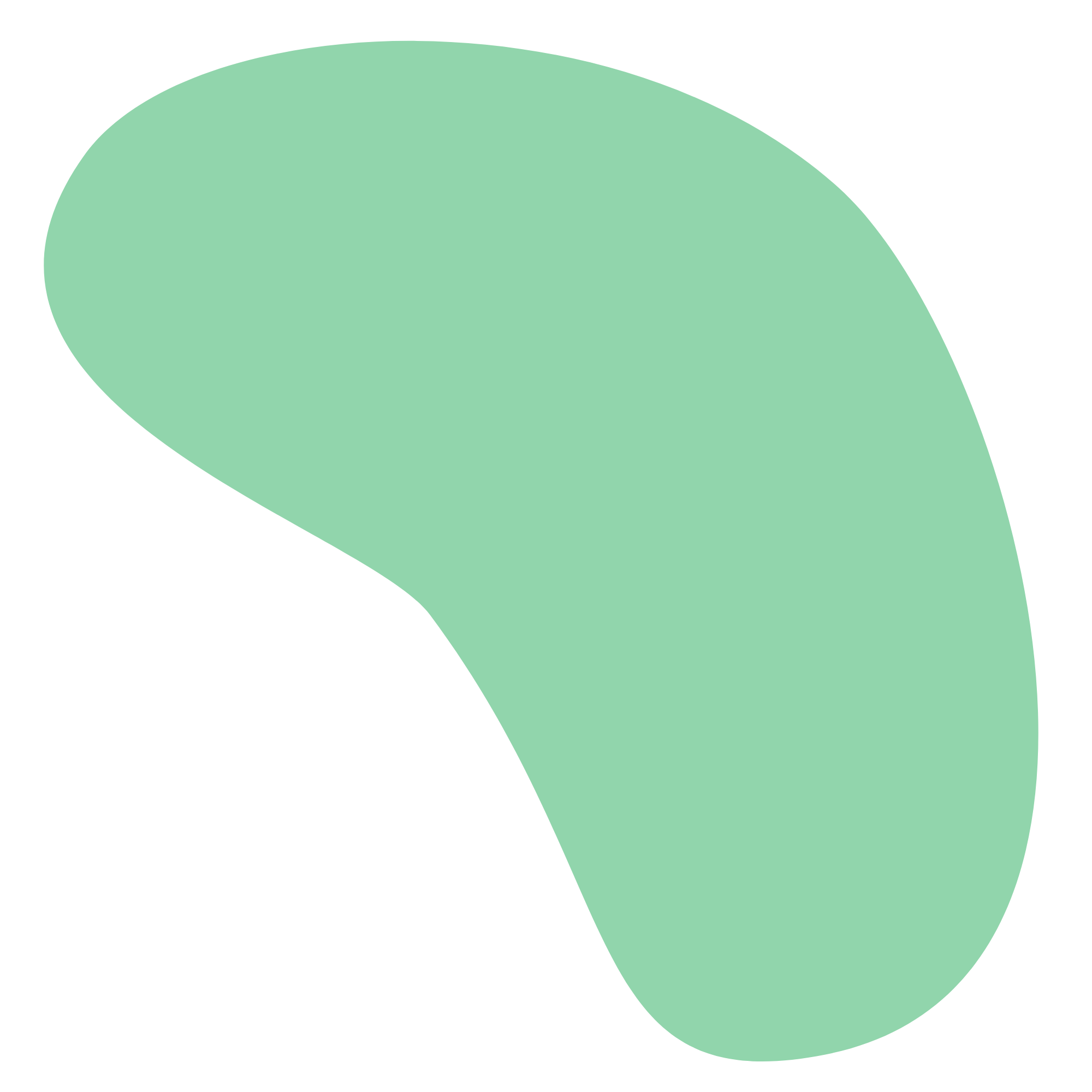 Objectives
Students will be able to:
Apply the distance formula
Use logic and reasoning to solve puzzles
[Speaker Notes: Review  the objectives for the day, so students know what is expected of their learning]
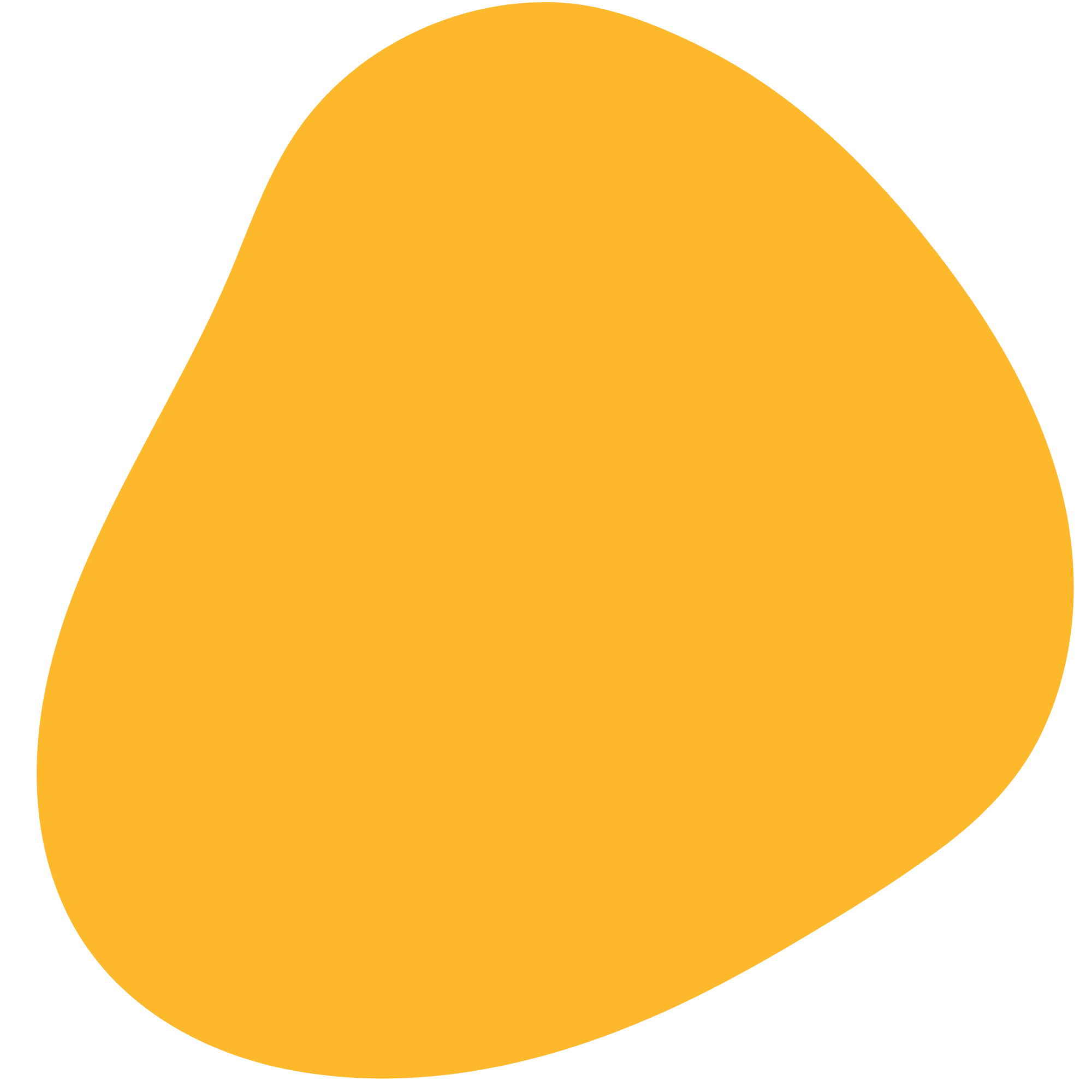 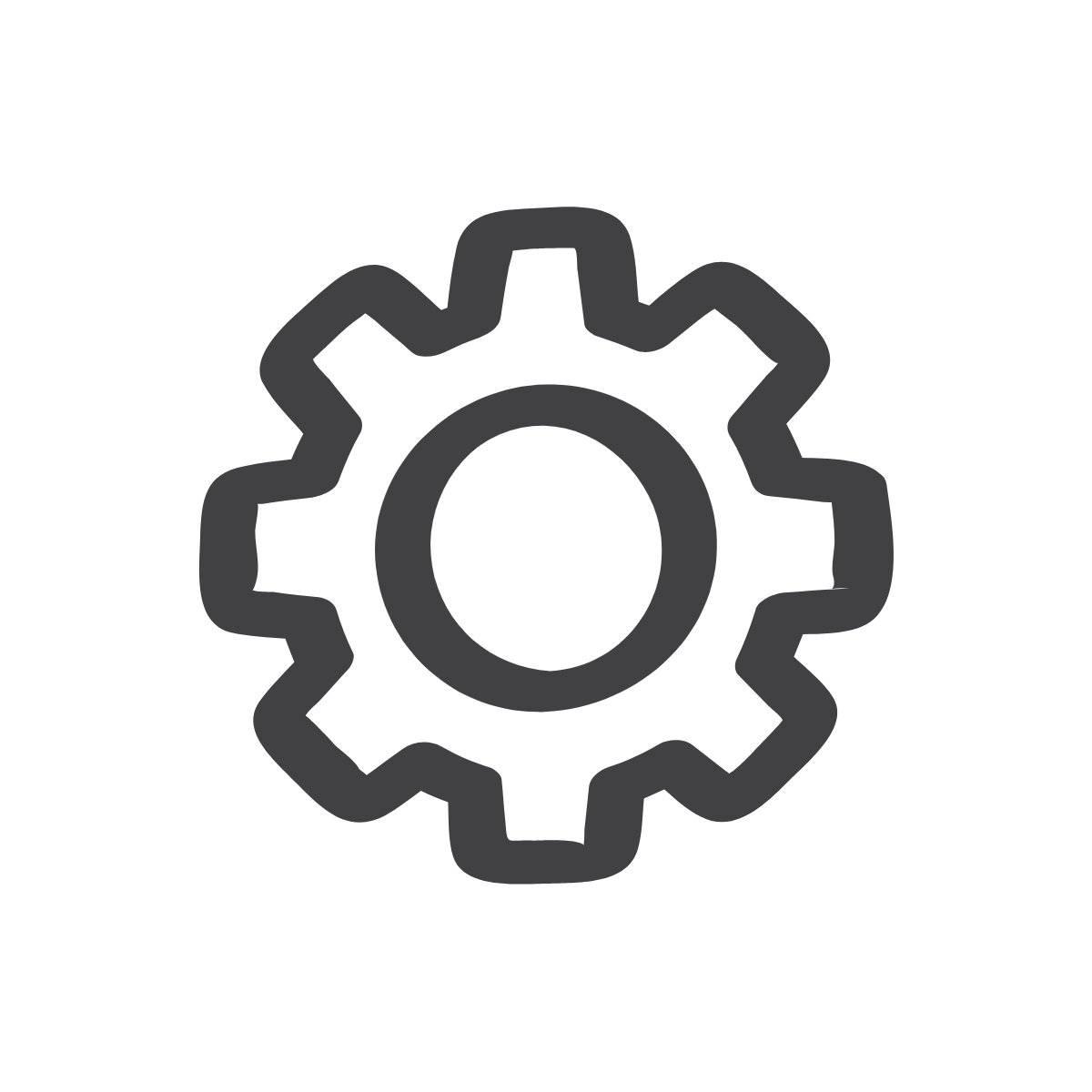 Activity: Worksheet
Time to Play Where in the World is Carmen Sandiego!
As you play the game, follow along on the passport worksheet to keep track of your travel locations!
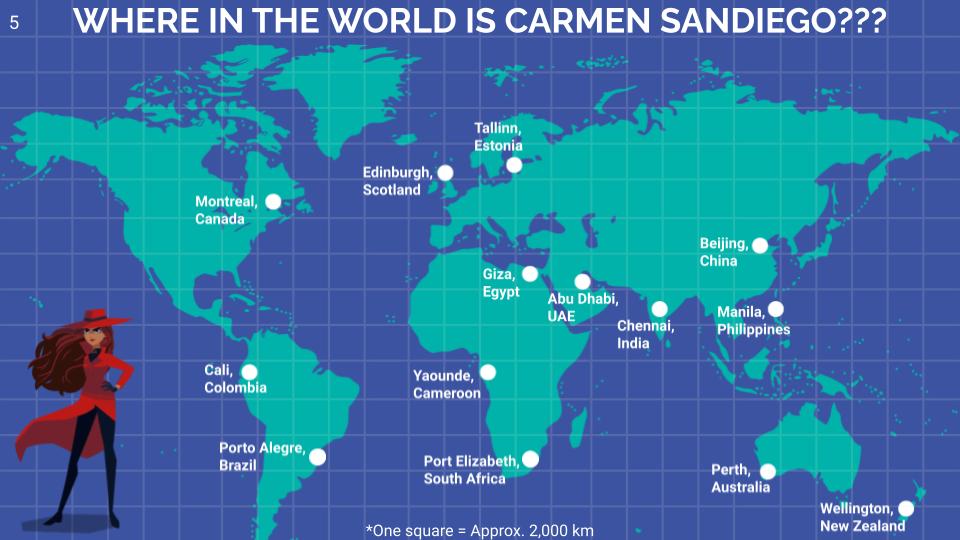 [Speaker Notes: Students will play the game independently or as a class and complete the worksheet as they go through each step of the game.
Game link
Game Worksheet
Worksheet can be printed OR if students are using their own computers, a copy can be made for each of them to complete
Completion Certificate
Note for teachers and students: 
For the purposes of keeping track of Carmen Sandiego, distances between cities are calculated assuming a flat grid where the lines of longitude run parallel to each other (instead of joining at the north and south poles and then ‘spreading’ across the globe).  
Further, we have created a unit of distance which we have termed “hops” for the finding Carmen Sandiego exercises. 
We note that calculating the distance between locations, based on their latitude and longitude does not directly correlate mathematically to the distance that will be calculated using the pythagorean theorem (or the distance formula). This is because the earth is a sphere so the actual distance between longitudinal points varies based on how far the points are from the equator.]
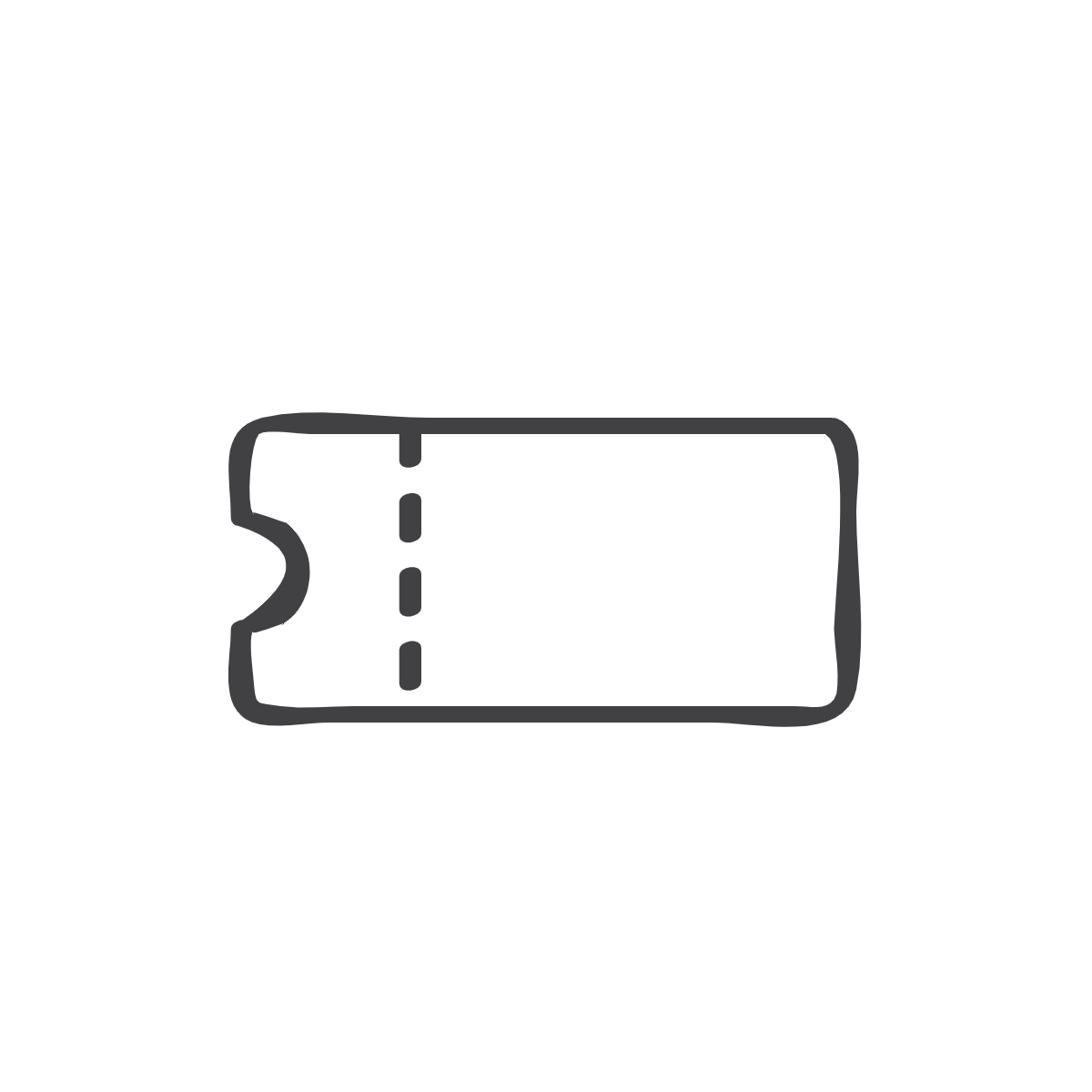 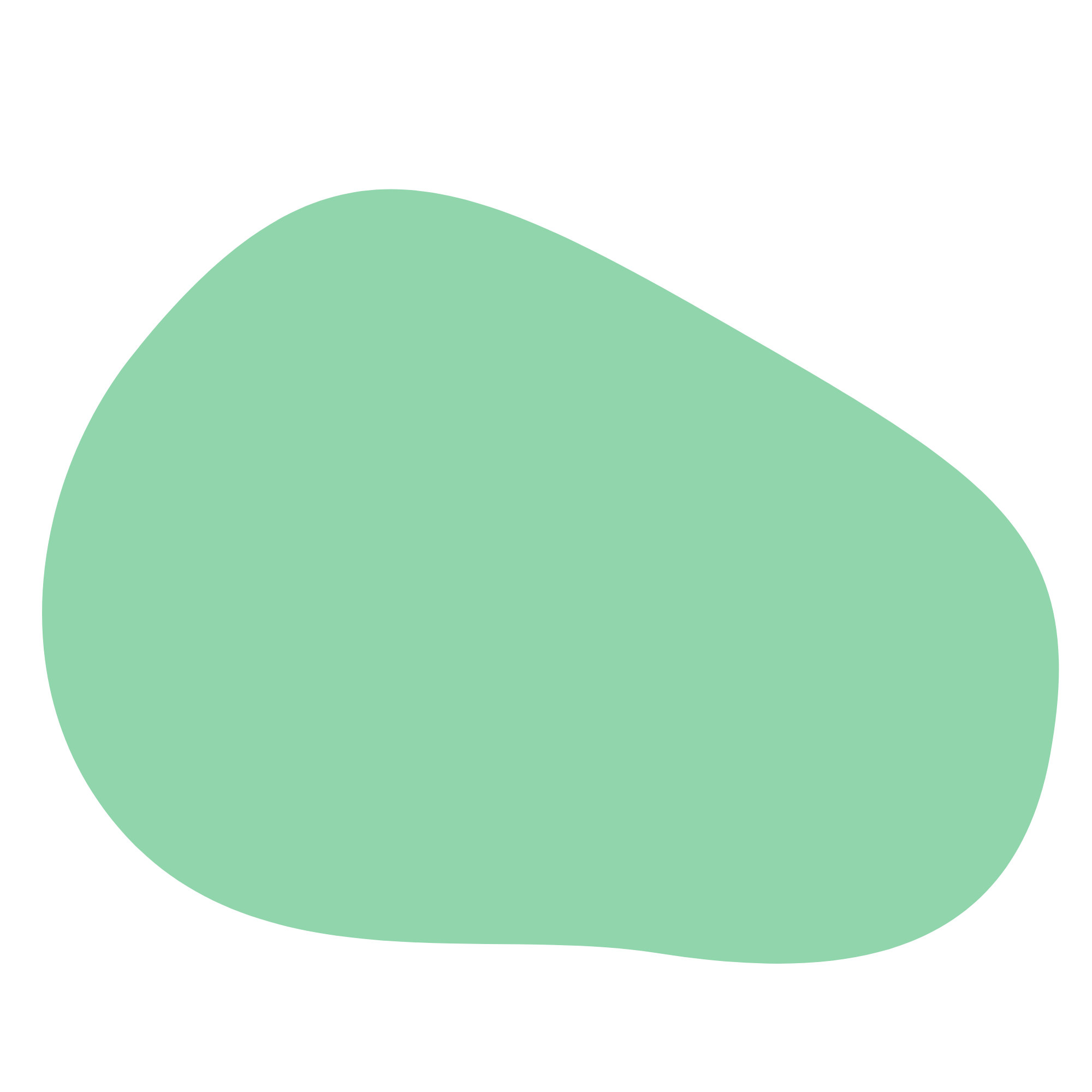 Exit Ticket:
[Speaker Notes: Before students leave class, ask them to complete the exit ticket on a piece of paper or submit one through your virtual classroom.
Ask students to fill in their Daily Learning Logs]
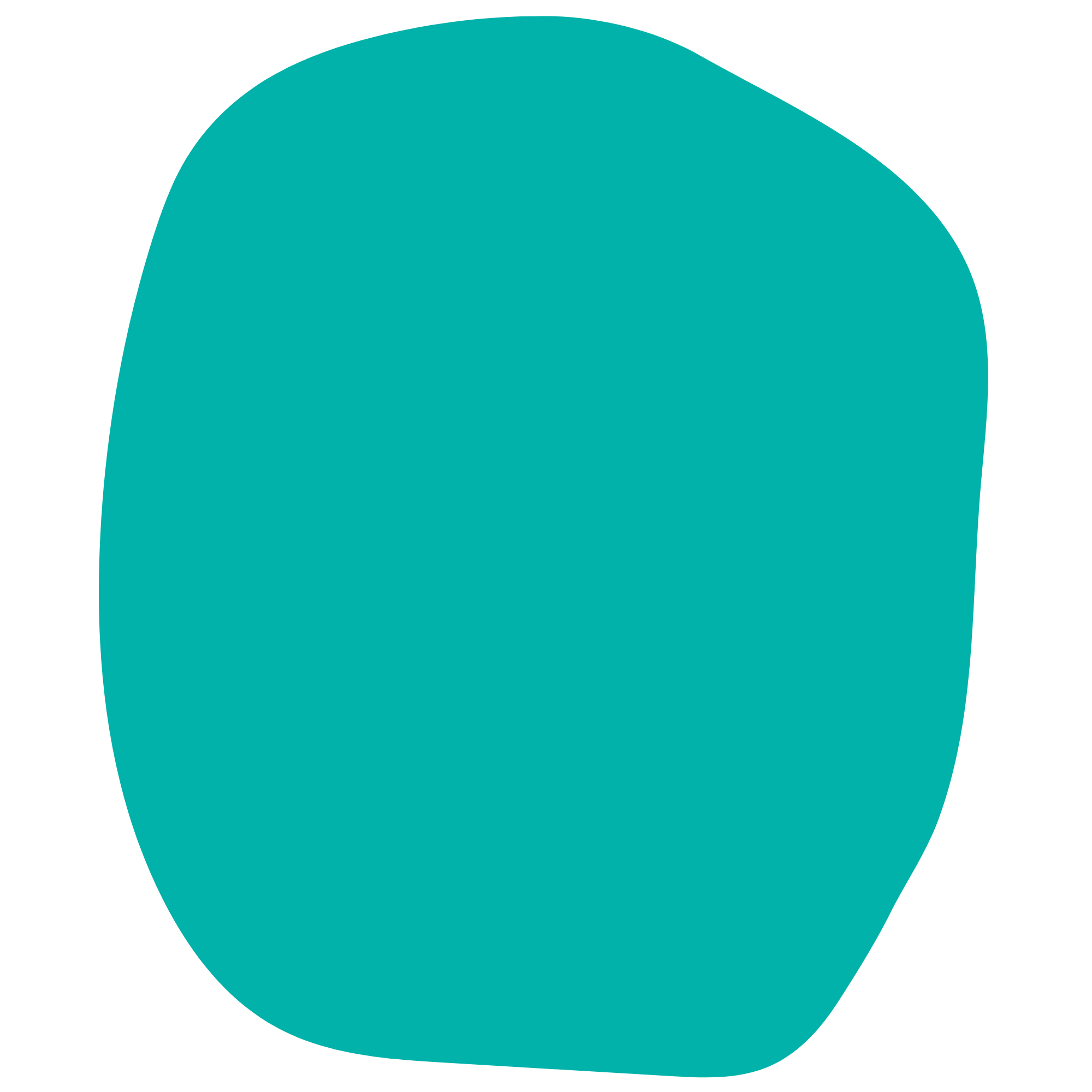 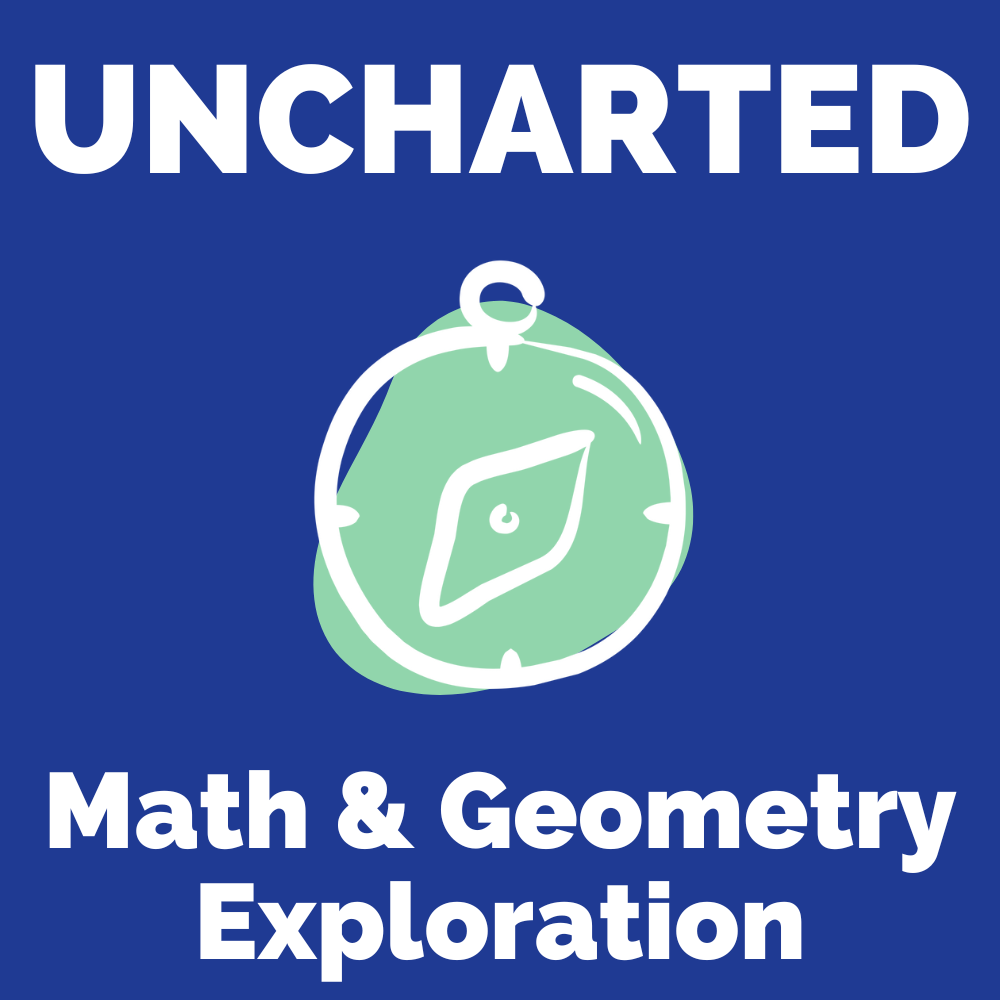 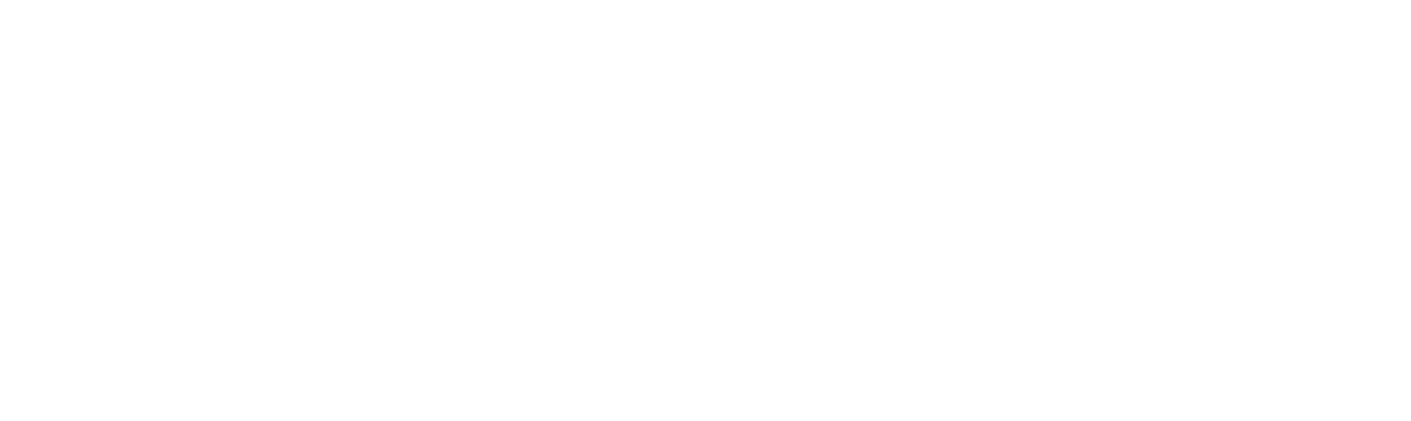 Day 4+
Making a Children’s Book
[Speaker Notes: For the rest of the lessons, students will work creatively on building a children’s storybook to explain a mathematical concept of their choosing]
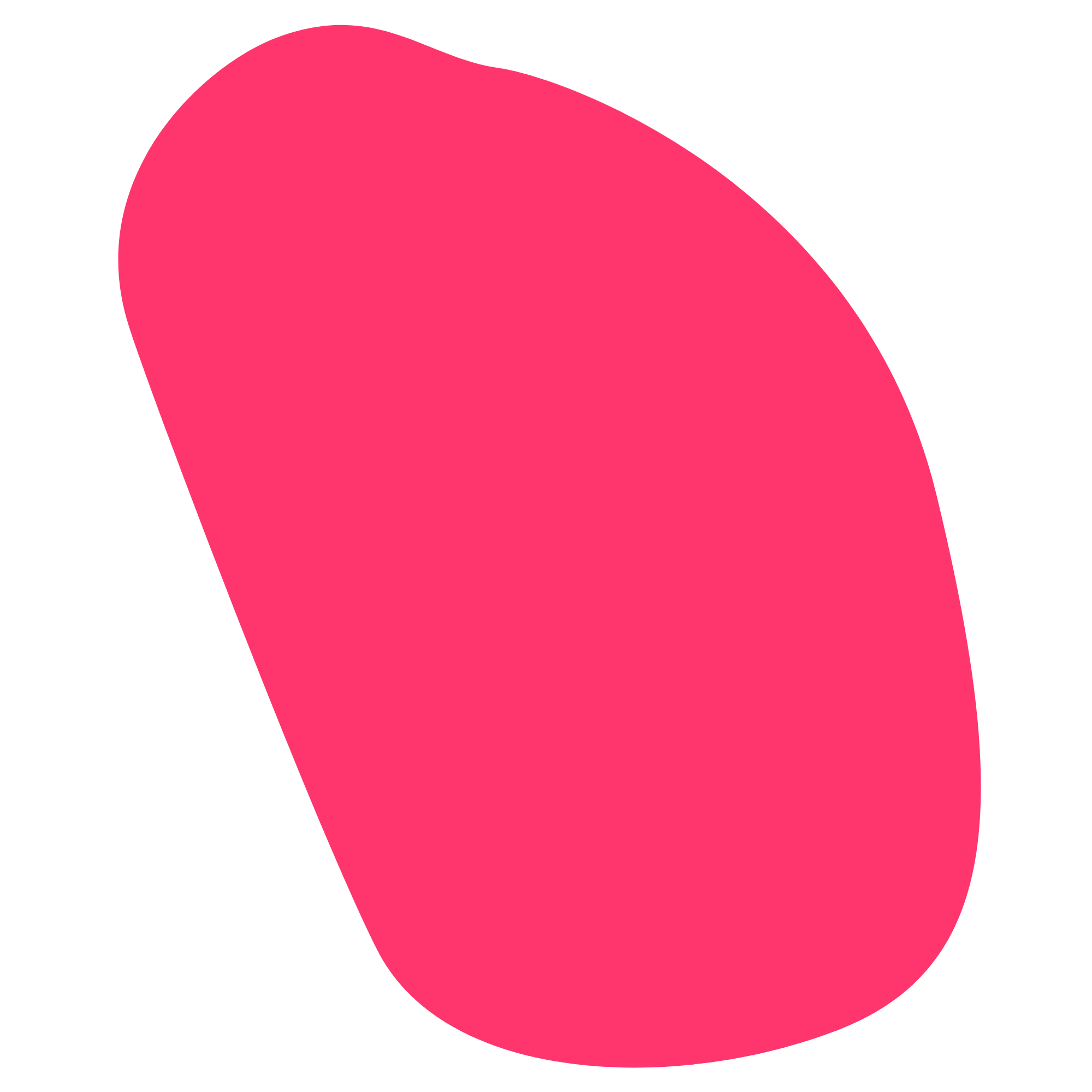 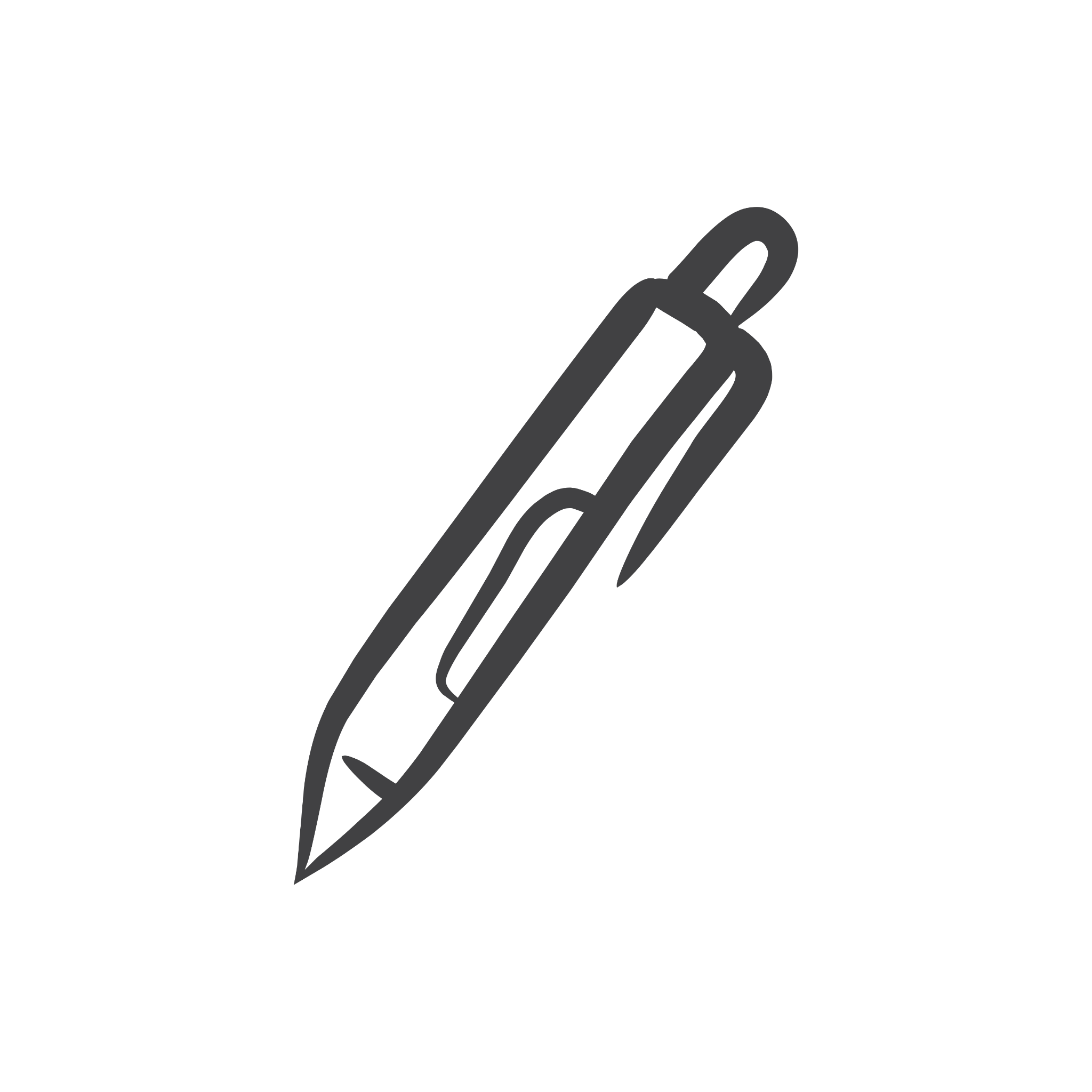 Do Now:
[Speaker Notes: As students enter classroom, have the Do Now prompt on the screen for them to respond to with a partner.]
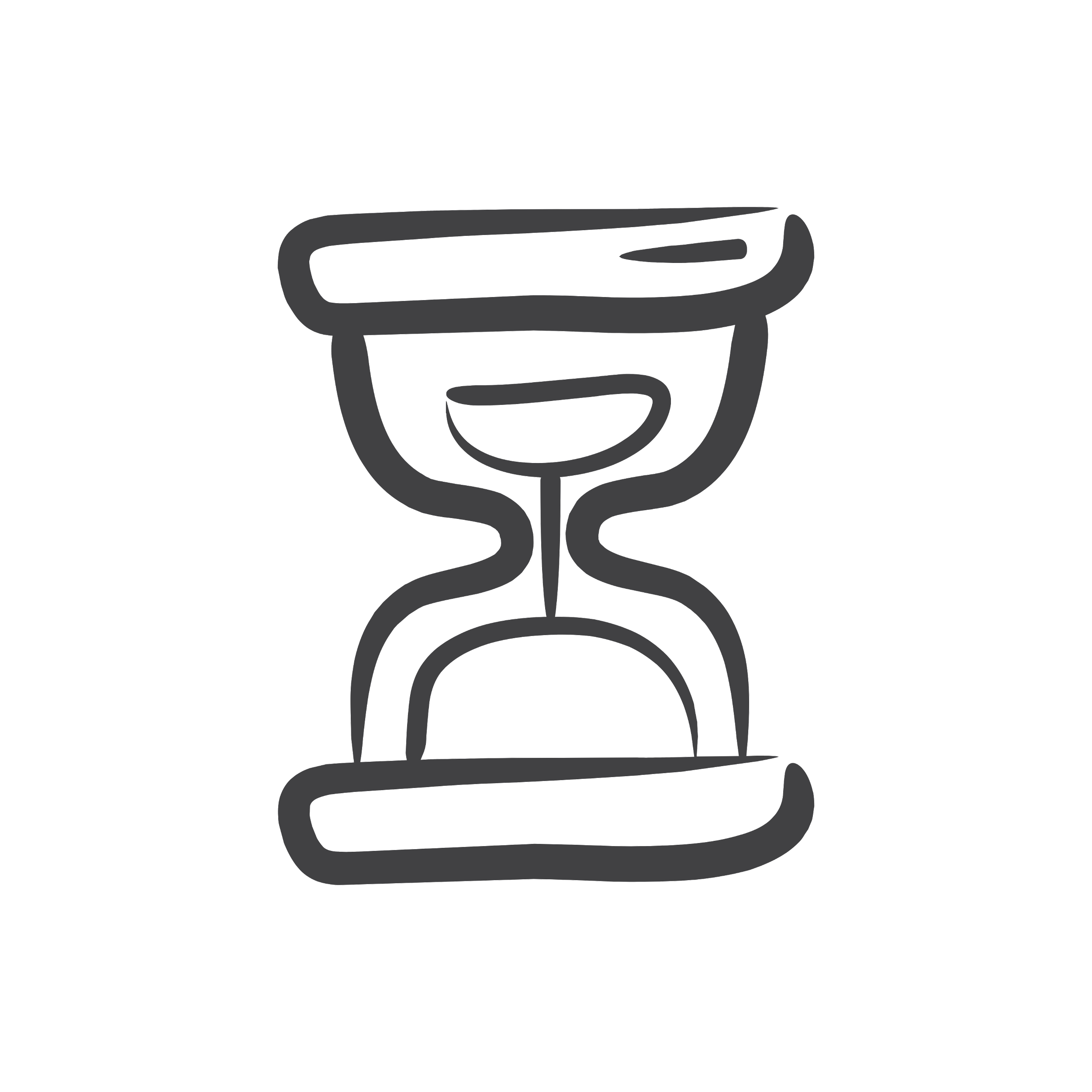 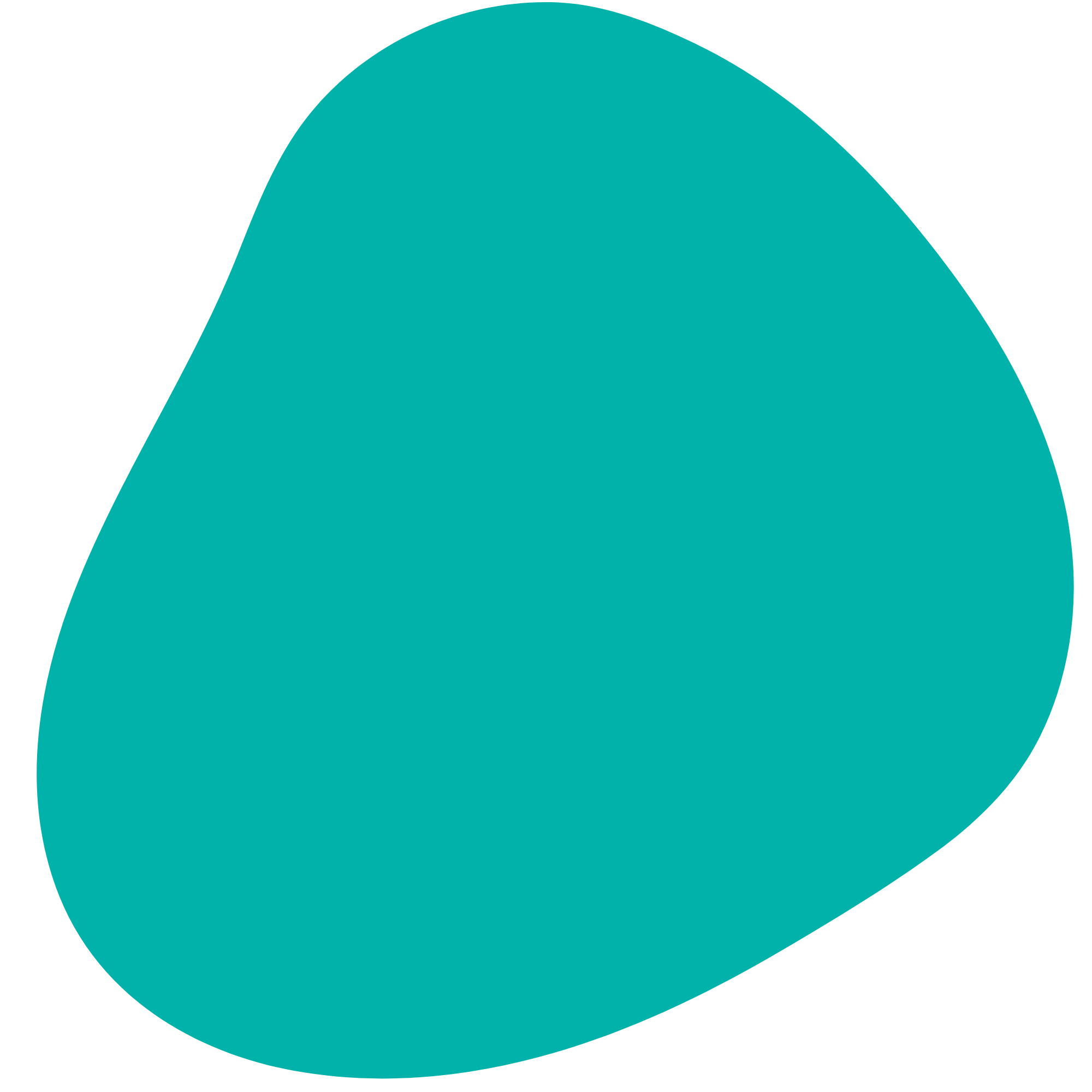 Agenda
Do Now: Favorite Children’s Books
Activity: Children’s Book Design
[Speaker Notes: Review the agenda for the day]
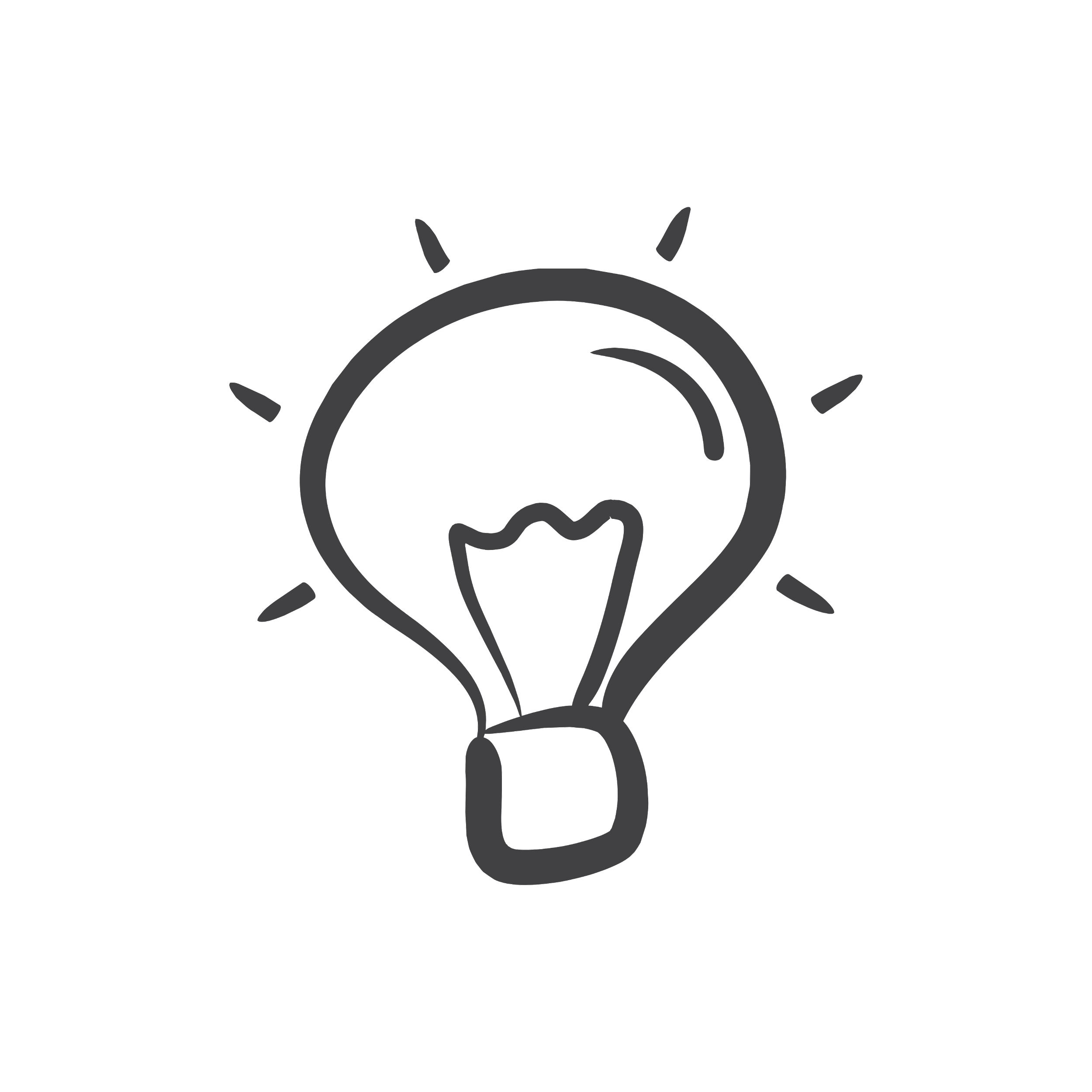 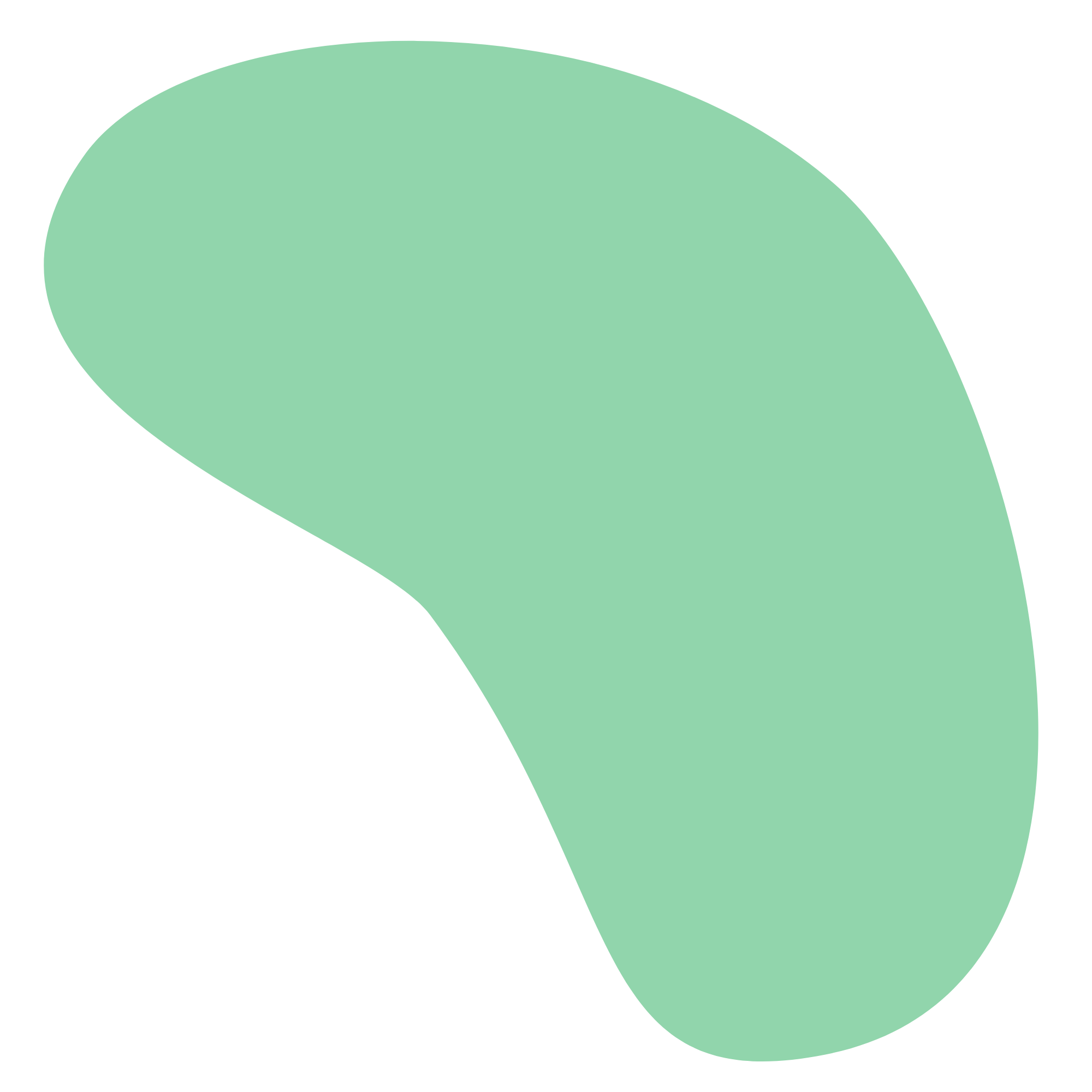 Objectives
Students will be able to:
Explain a mathematical concept using straightforward language and visuals
Think creatively to develop a story
[Speaker Notes: Review  the objectives for the day, so students know what is expected of their learning]
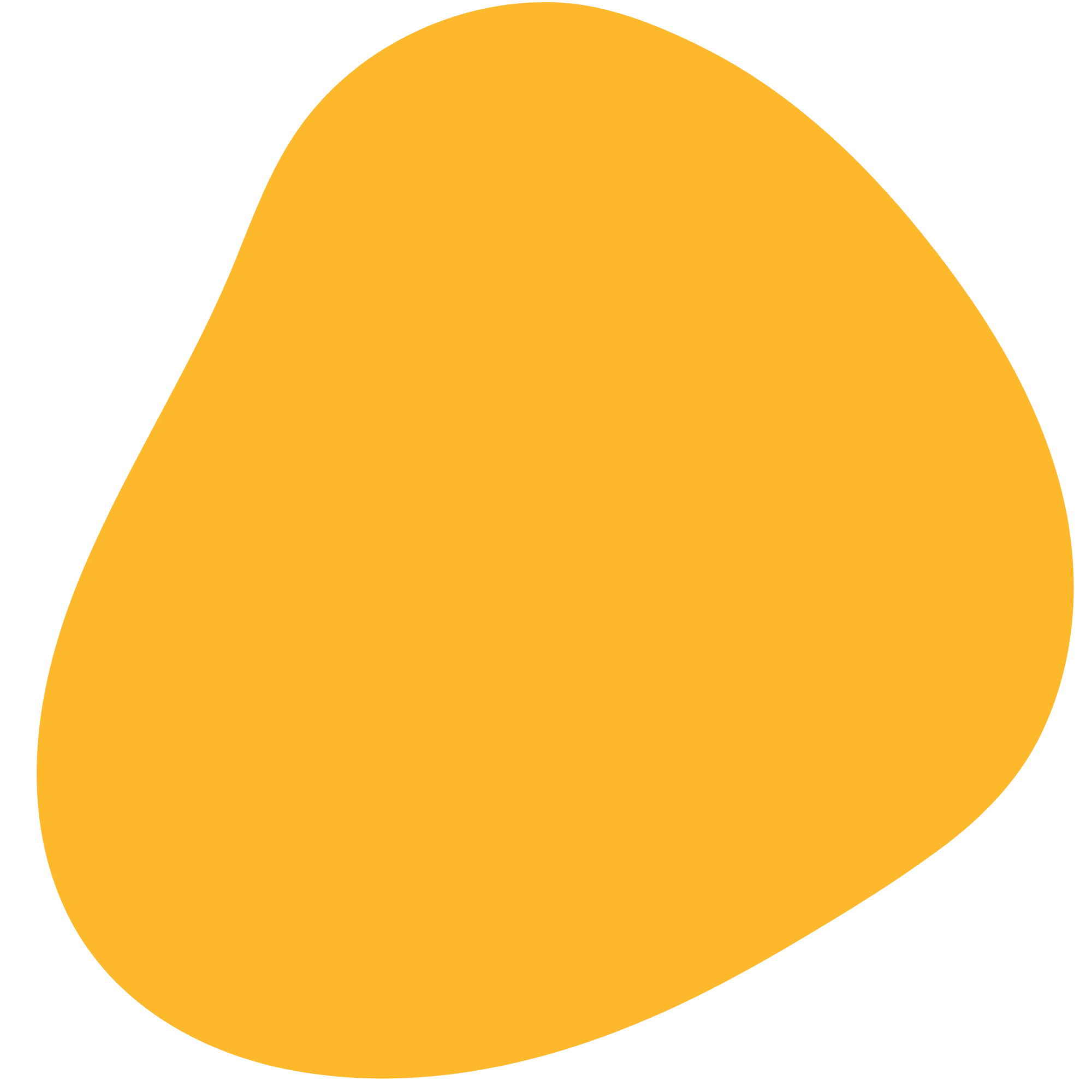 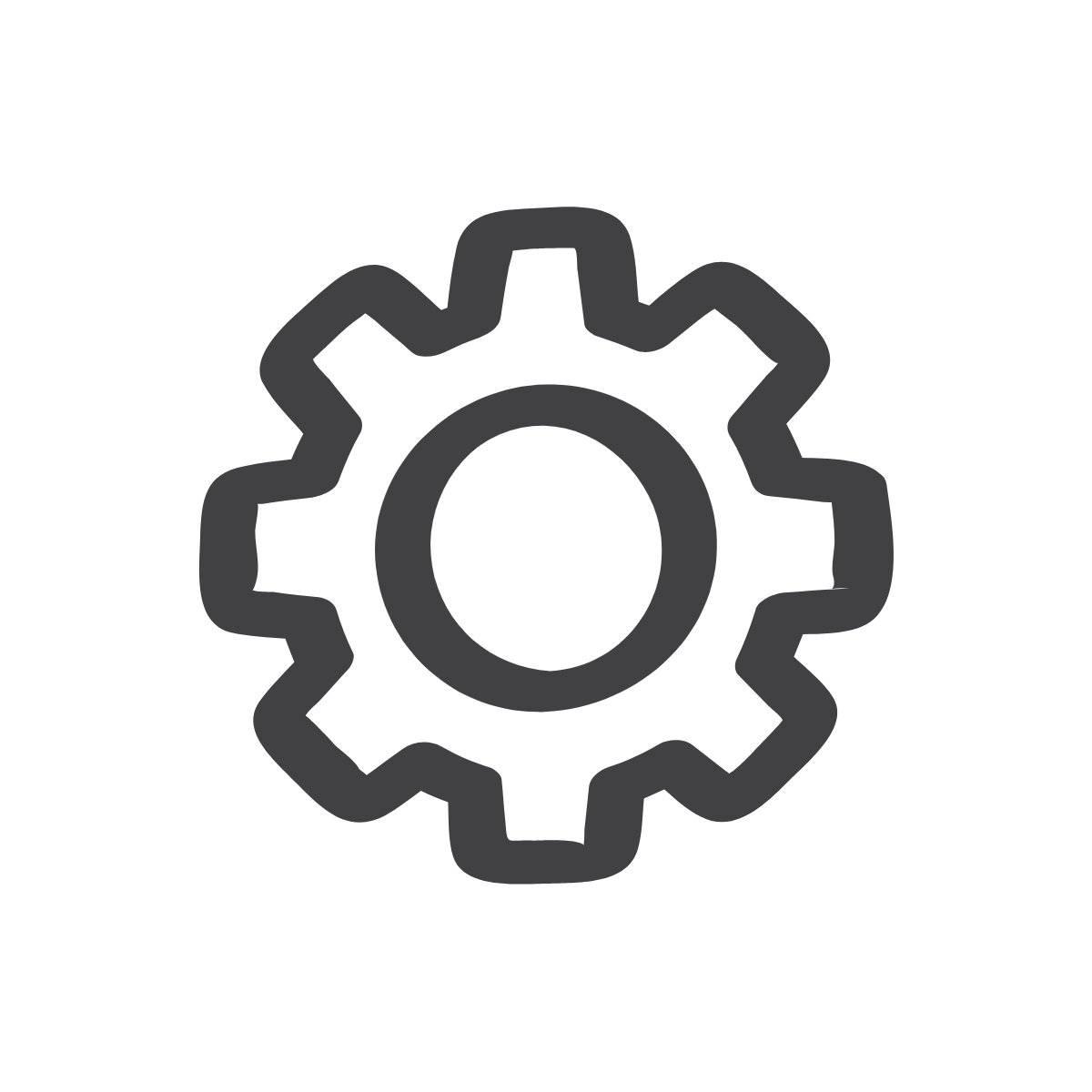 Activity: Make a Children’s Book!
Many of us grew up either having children’s books read to us or reading them ourselves. Combining artwork and simple sentences, children’s books help explain new and complex topics for young learners, introducing them to a concept and then illustrating it with fun, colorful, and interesting imagery. 

You’ve just mastered the mathematical concepts of the Pythagorean Theorem and the Distance Formula, so now you can help others learn about them by creating your own children’s storybook.
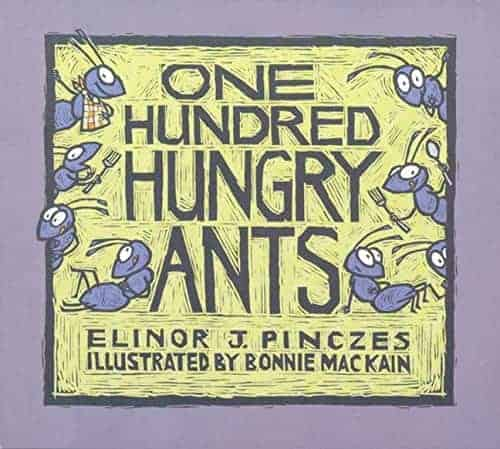 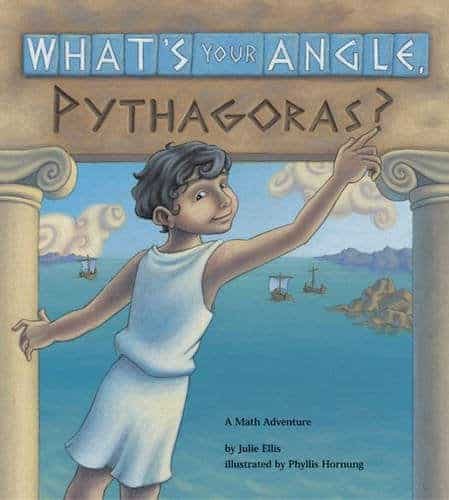 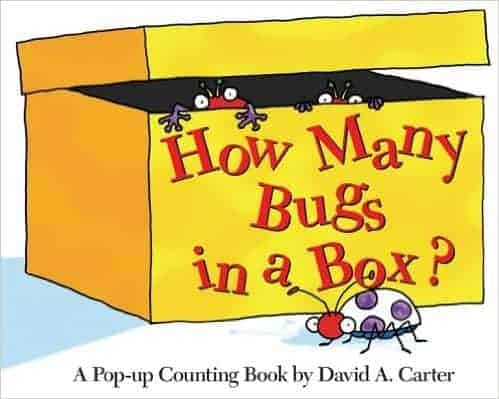 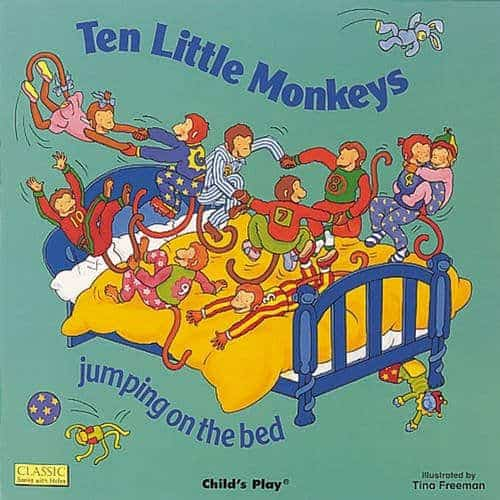 [Speaker Notes: Introduce the activity to students. Show examples of books that explain mathematical concepts if you can.
Note: Students may work together to create a storybook]
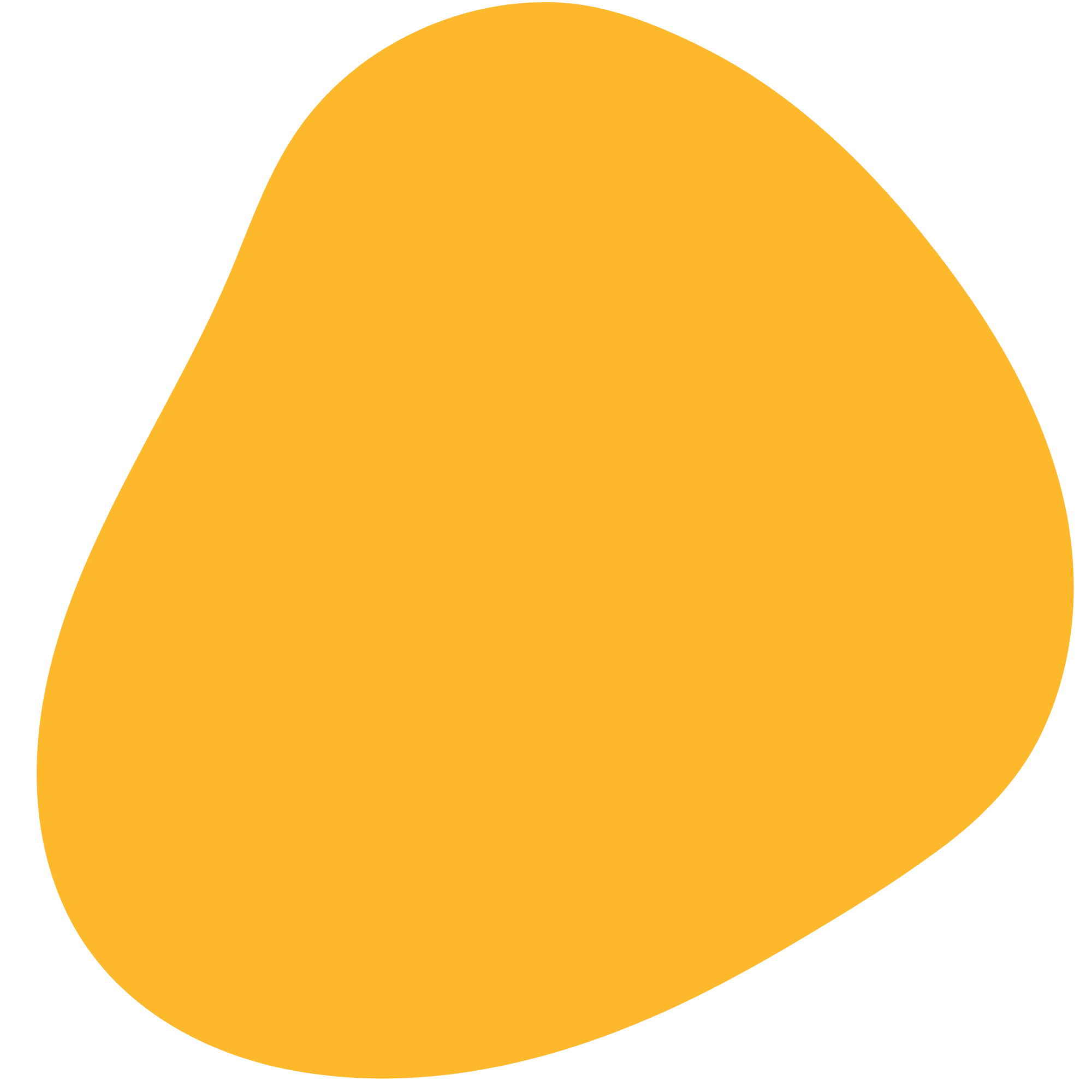 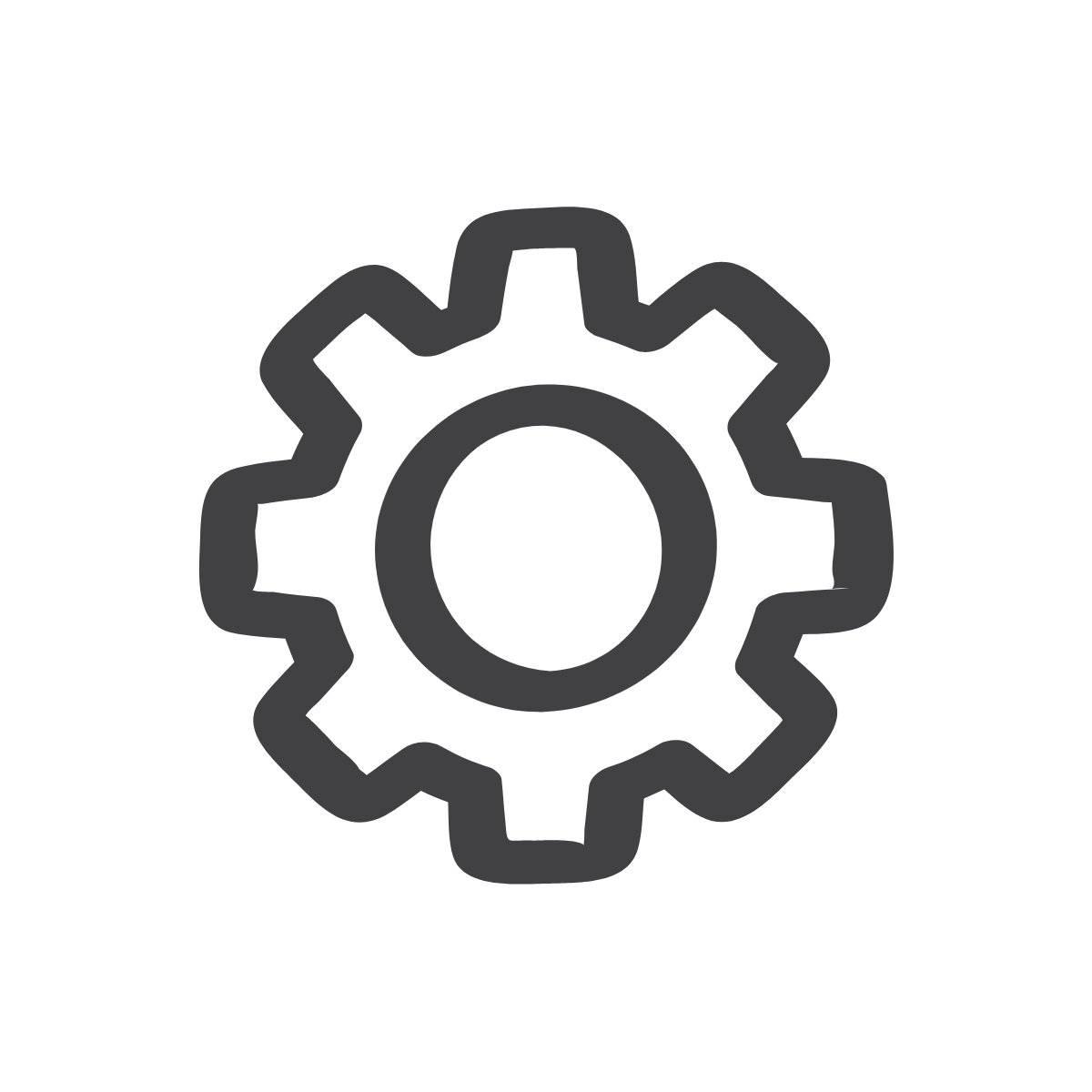 Activity: Make a Children’s Book!
Let’s get started!

Complete the graphic organizer to help you conceptualize your book!




Parameters for your book:

Must choose at least one mathematical concept to explain
Must use at least three examples
Must incorporate images/visuals
Must incorporate a story
[Speaker Notes: Passout the Children’s book graphic organizer
If students have access to complete the assignment on the computer using google slides, you can choose to share the following templates to help spark their creativity
Picture book template
Storybook template
Detailed Fish Storybook template
Printable Book Template (pdf version)]
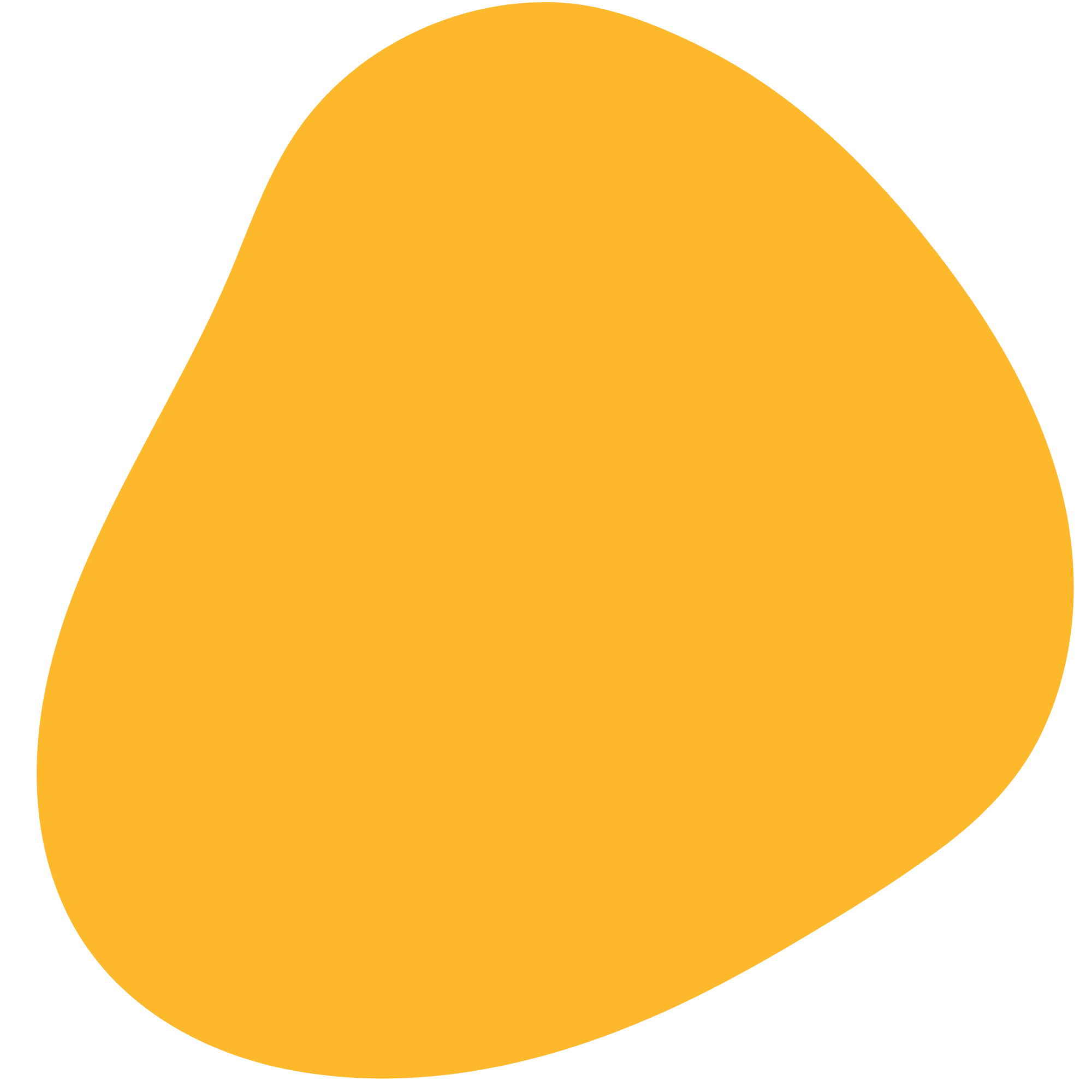 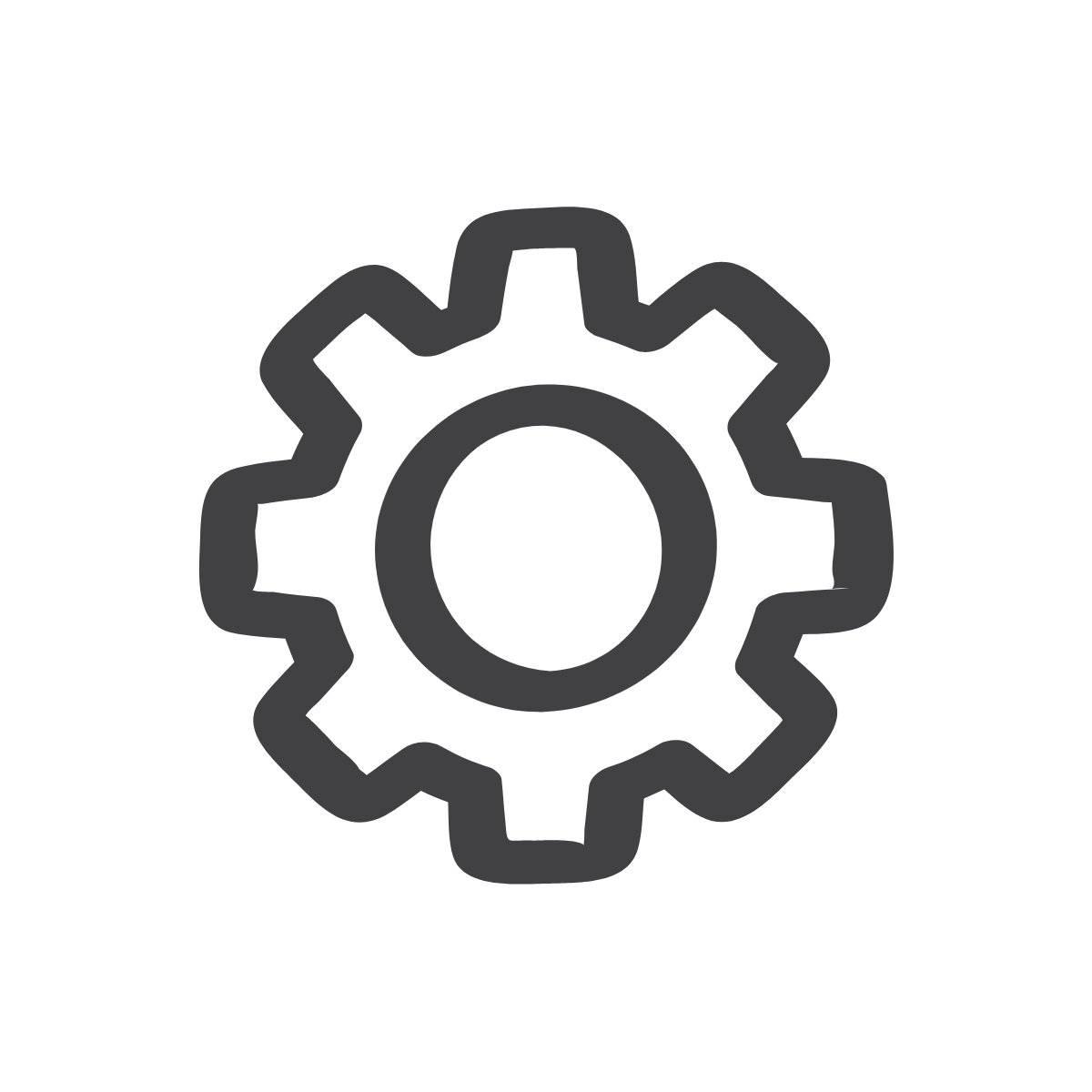 Submit Your Work!
Chance to win a Chromebook!
Submit your children’s book to BreakFree for a chance to win a Chromebook!
[Speaker Notes: Tell students about the chance to win a Chromebook by completing and submitting their work to BreakFree
Collect and submit your students’ children’s books through our portal by February 24, 2023. The first place student win a Chromebook!
At the end of the day, ask students to fill in their Daily Learning Logs]